Financial Stability 2019/1
Charts
April 2019
Key risks
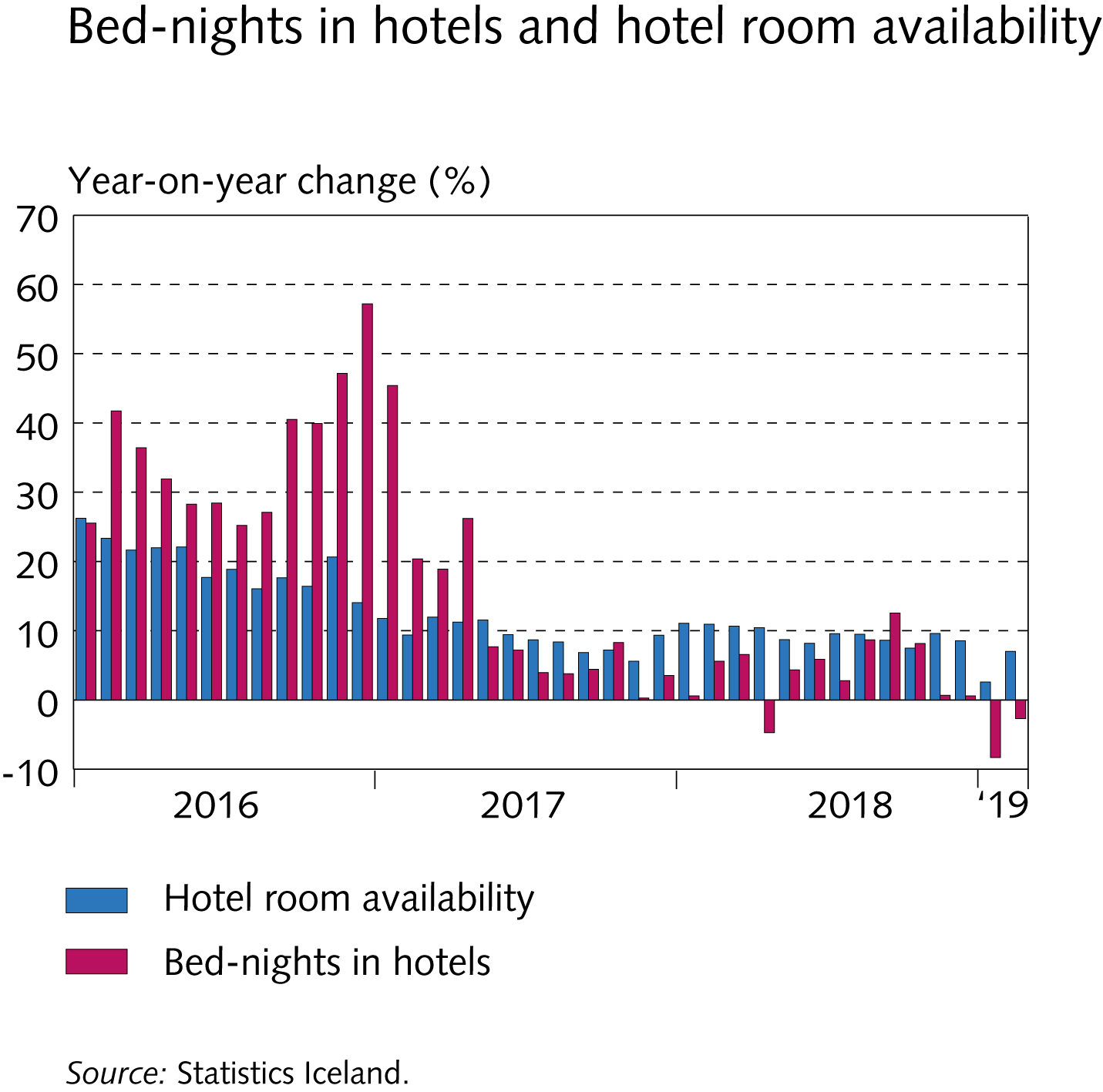 Key risks
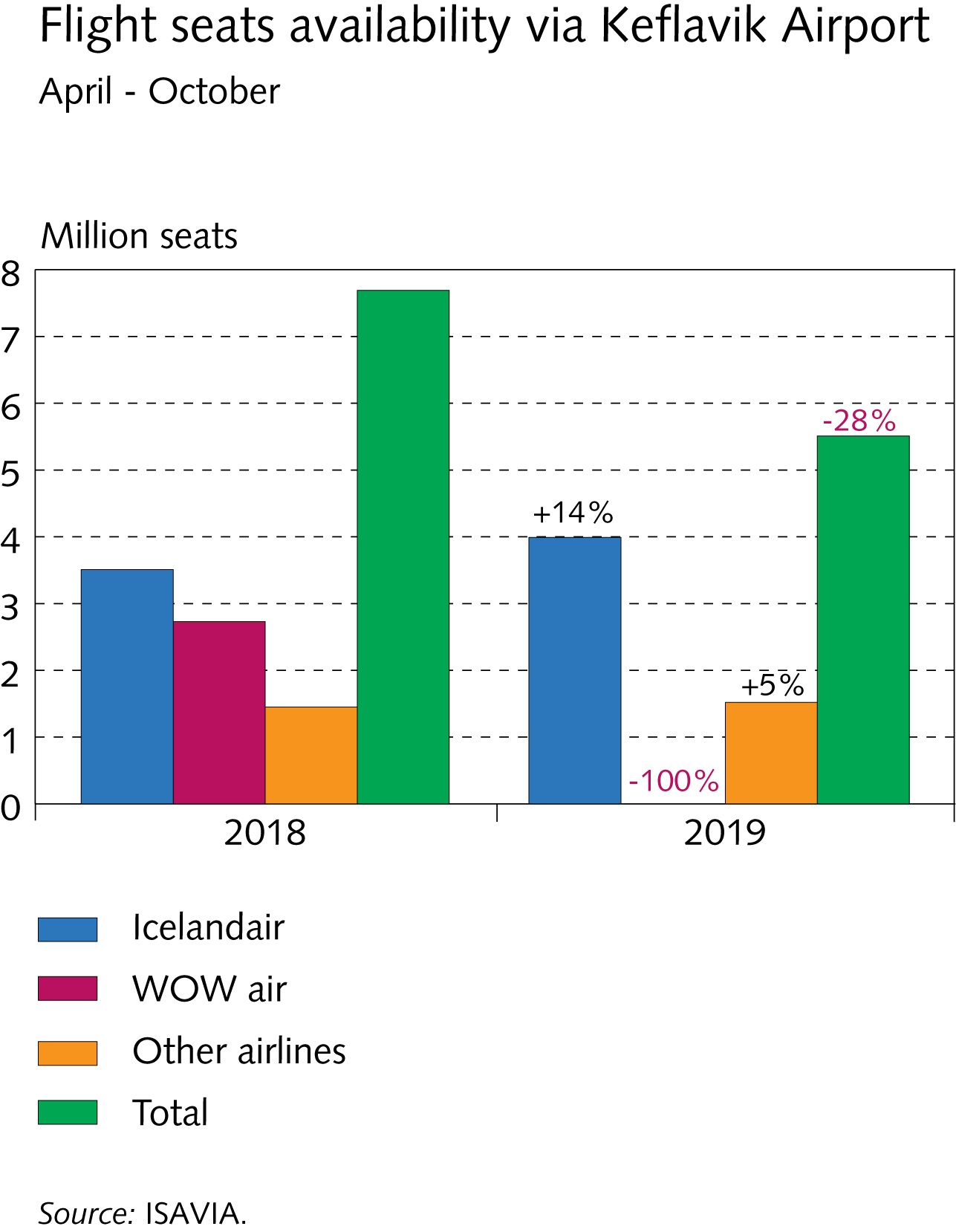 Key risks
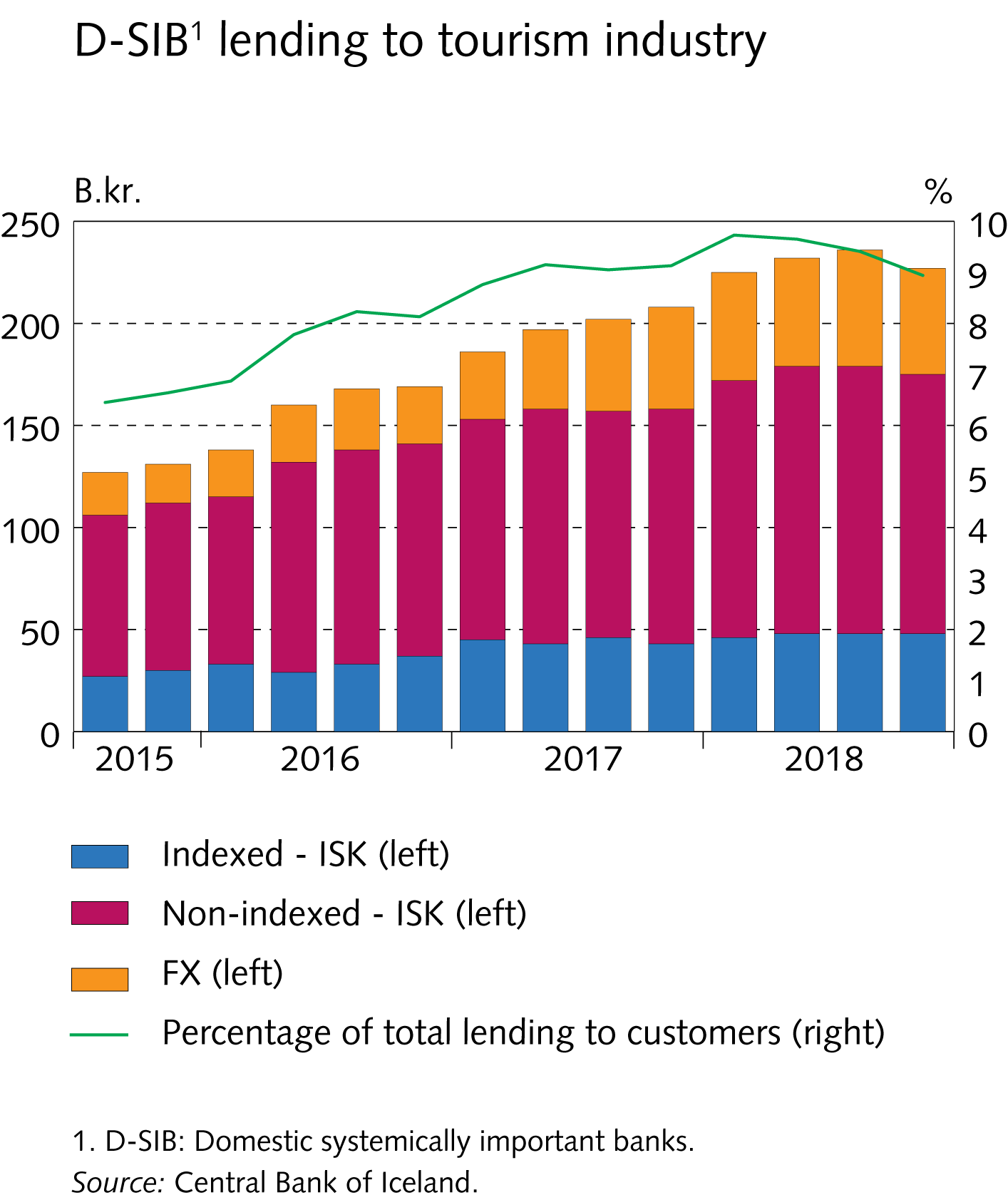 Key risks
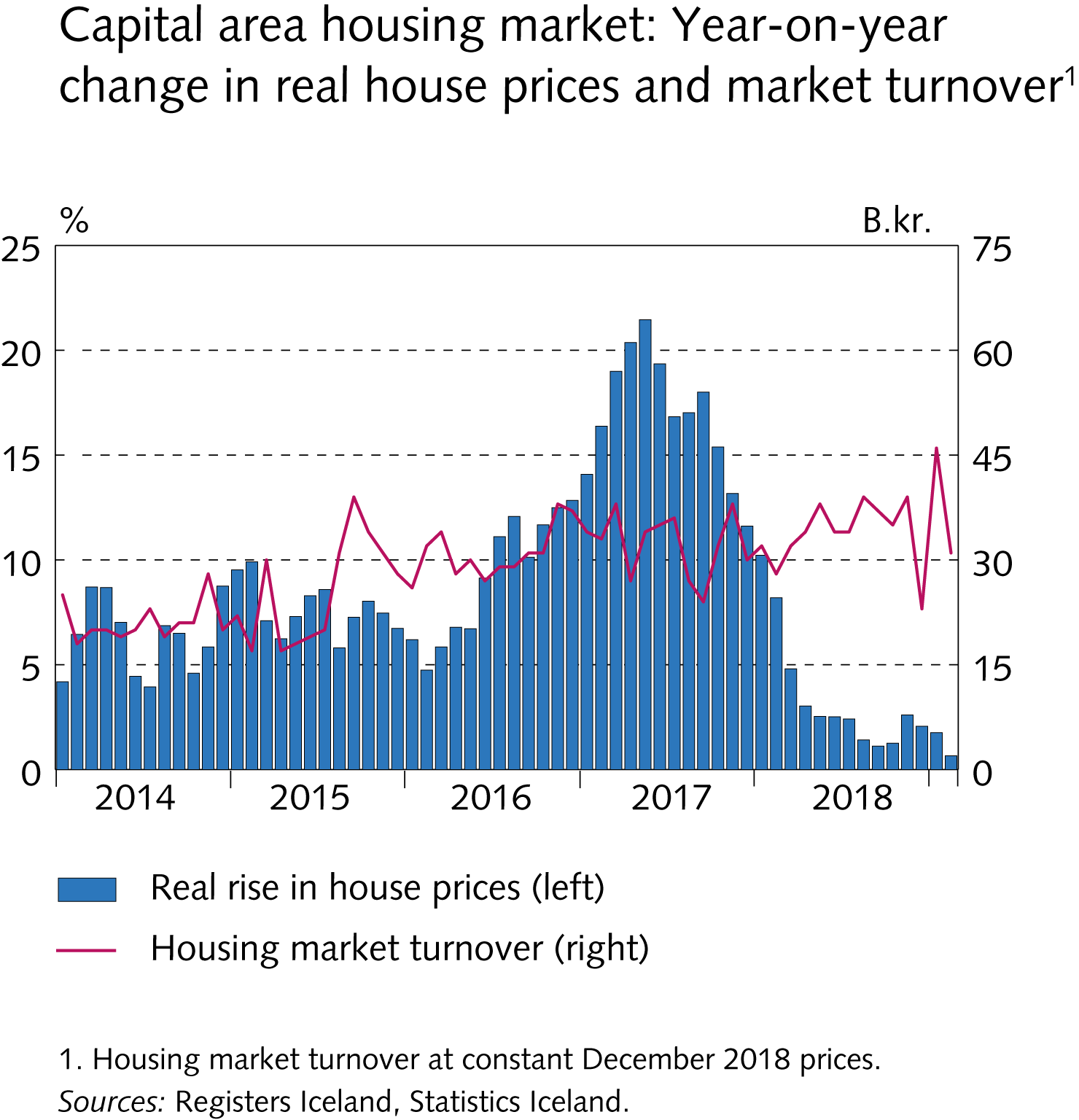 Key risks
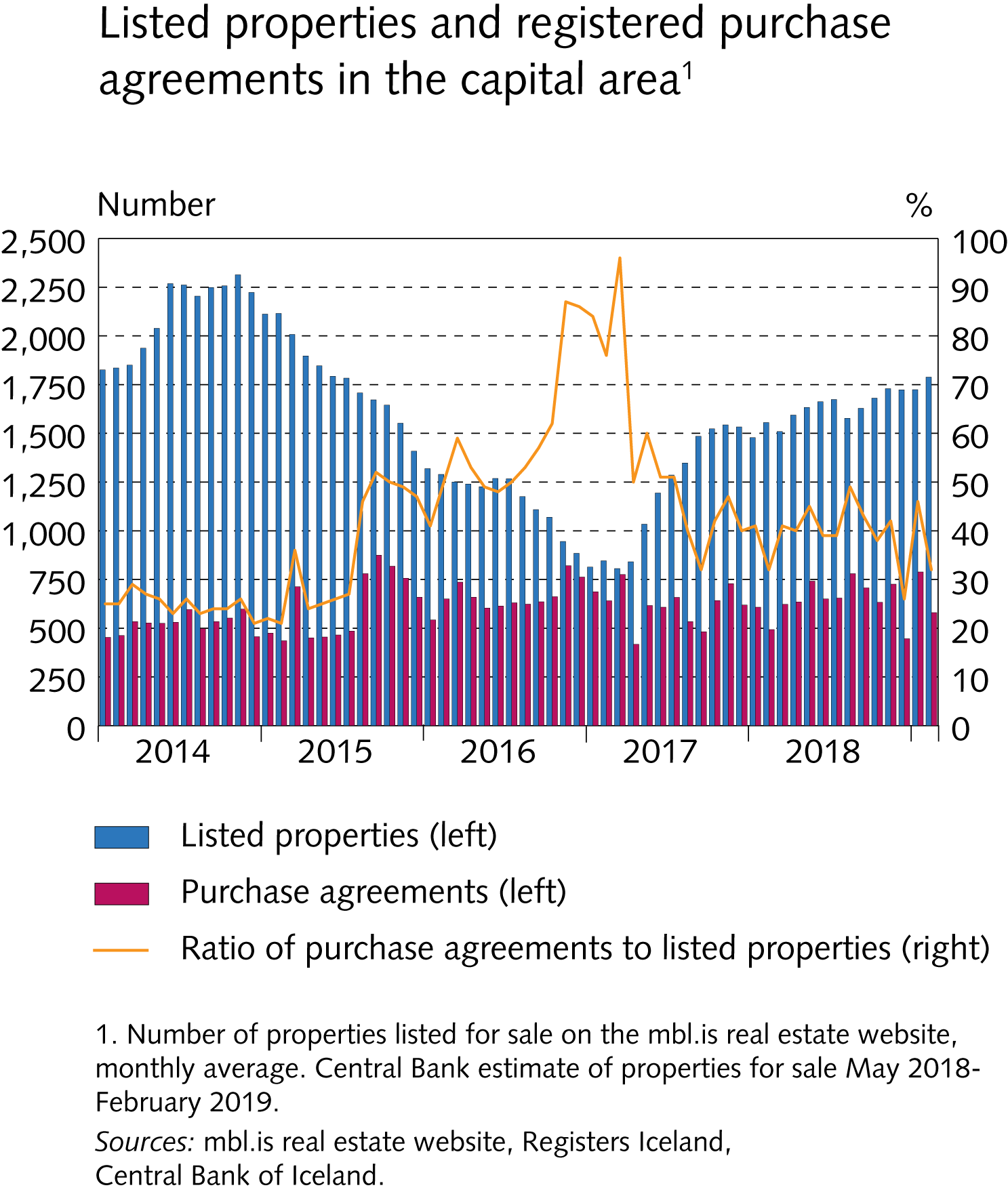 Key risks
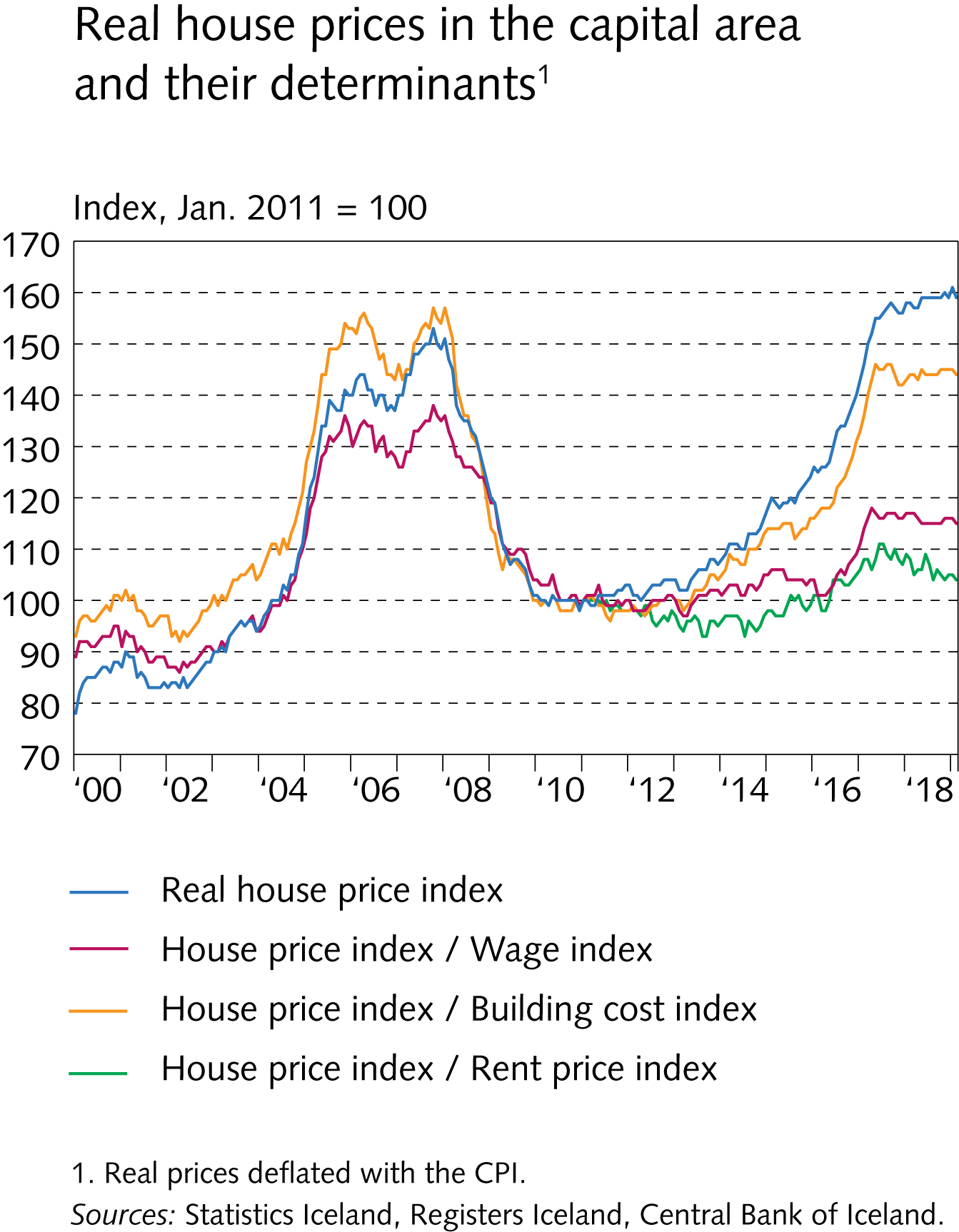 Key risks
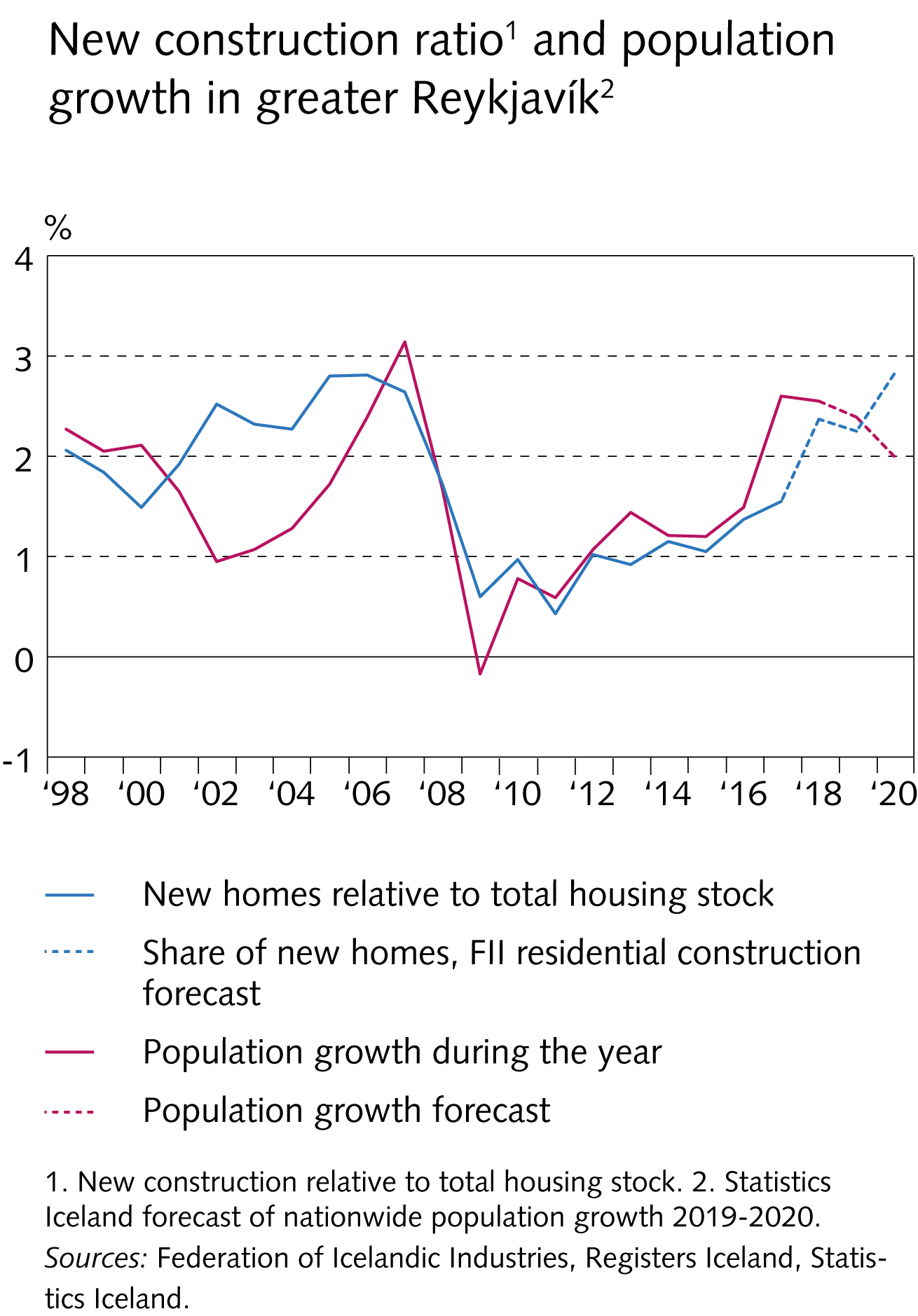 Key risks
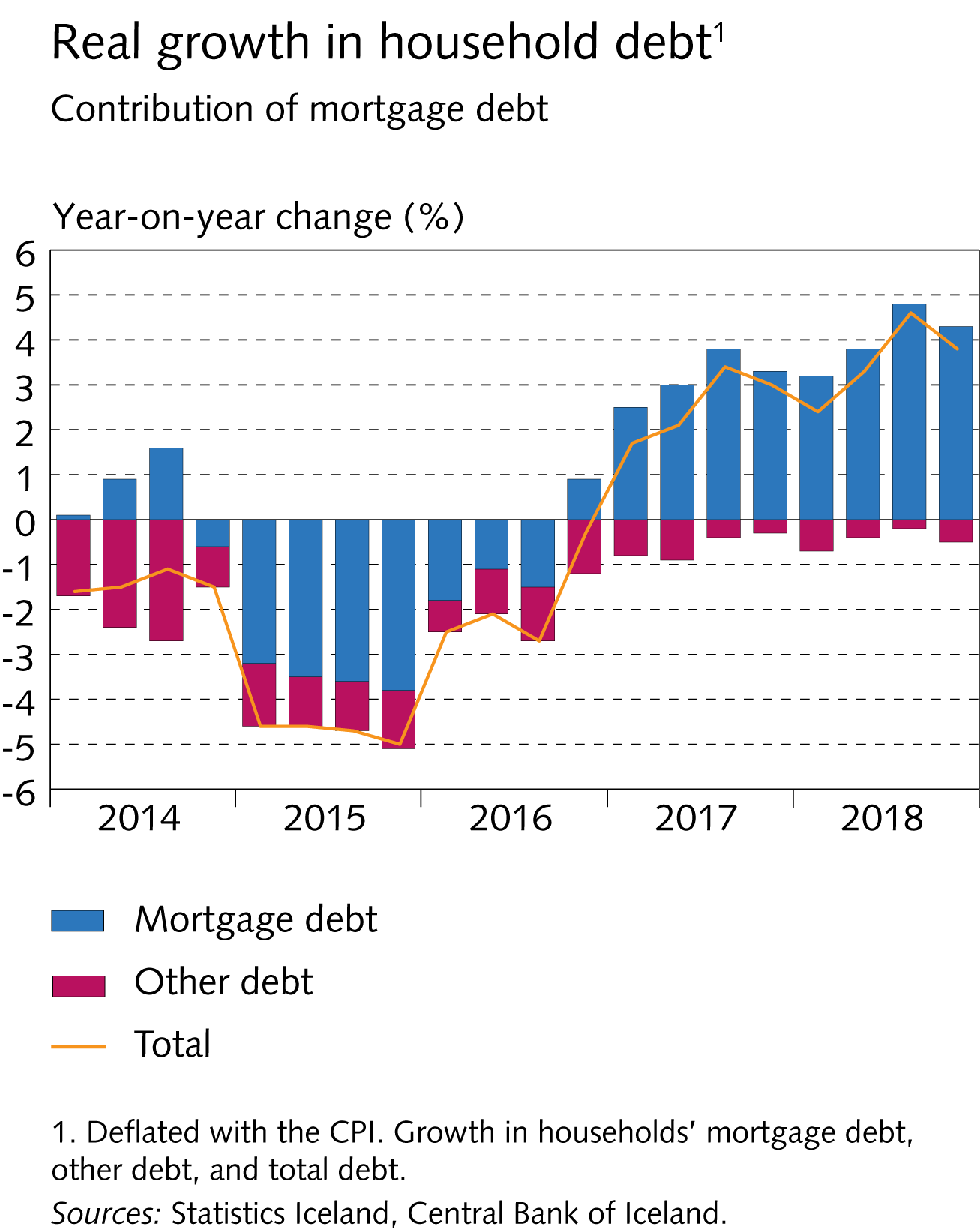 Key risks
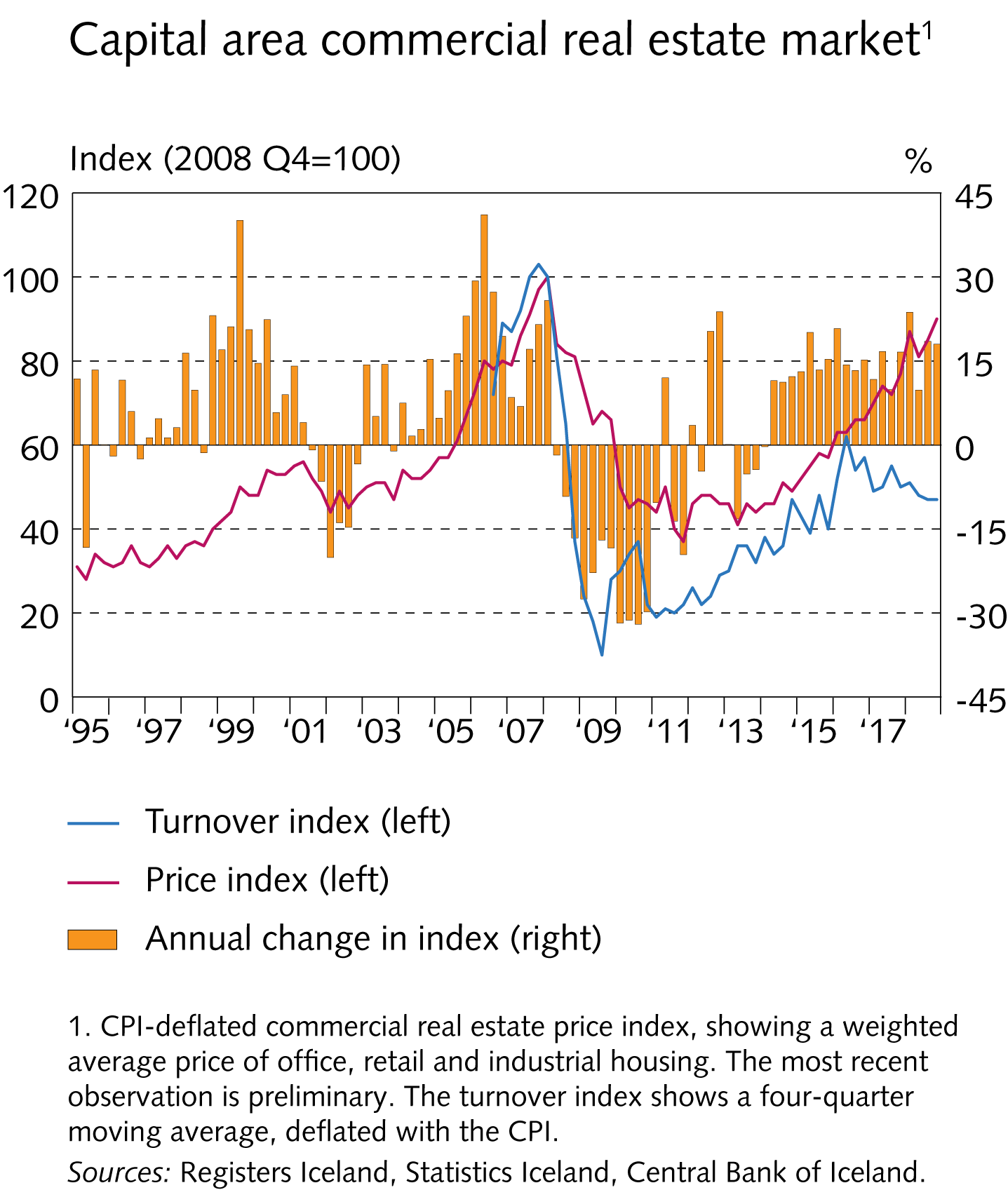 Key risks
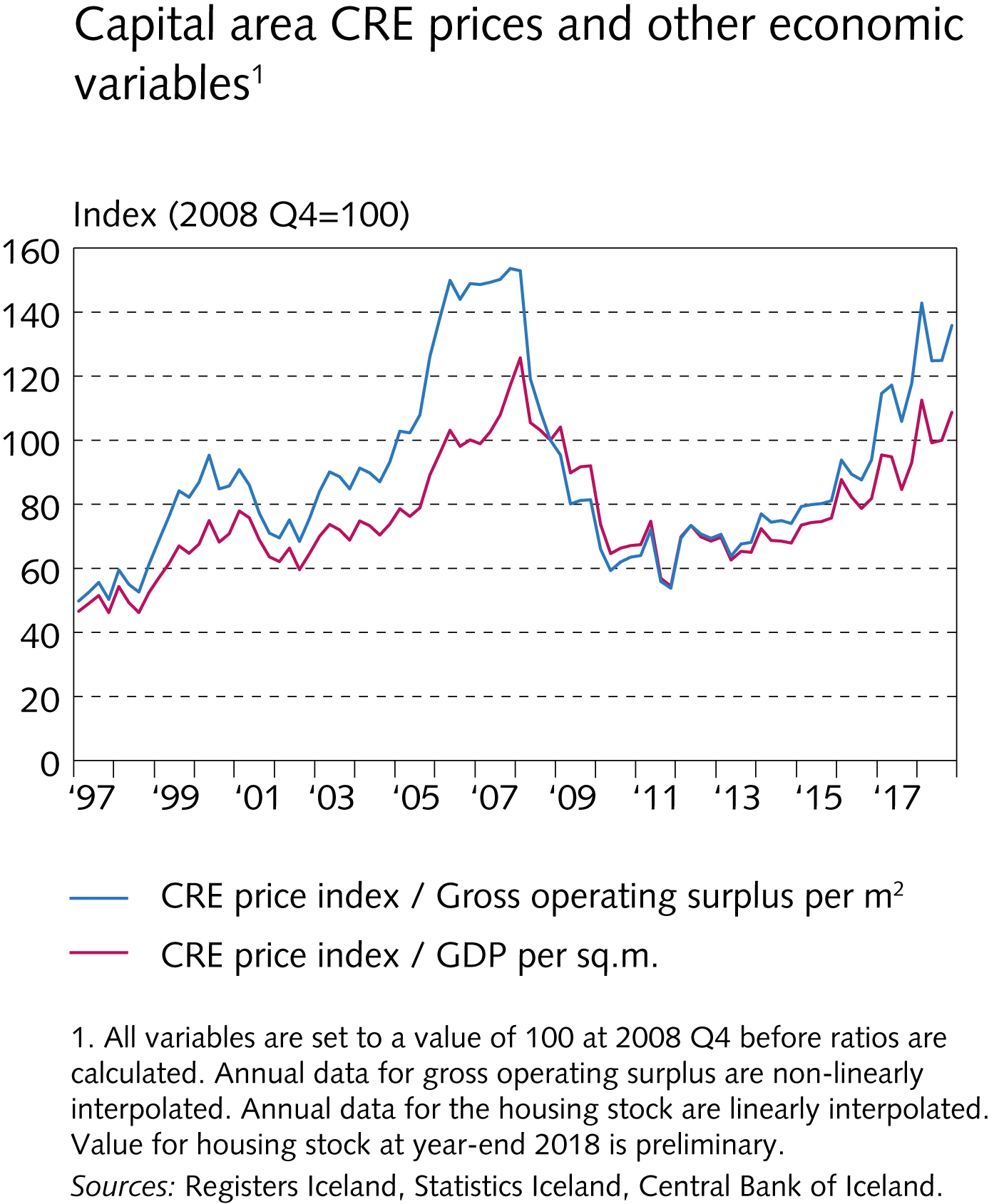 Key risks
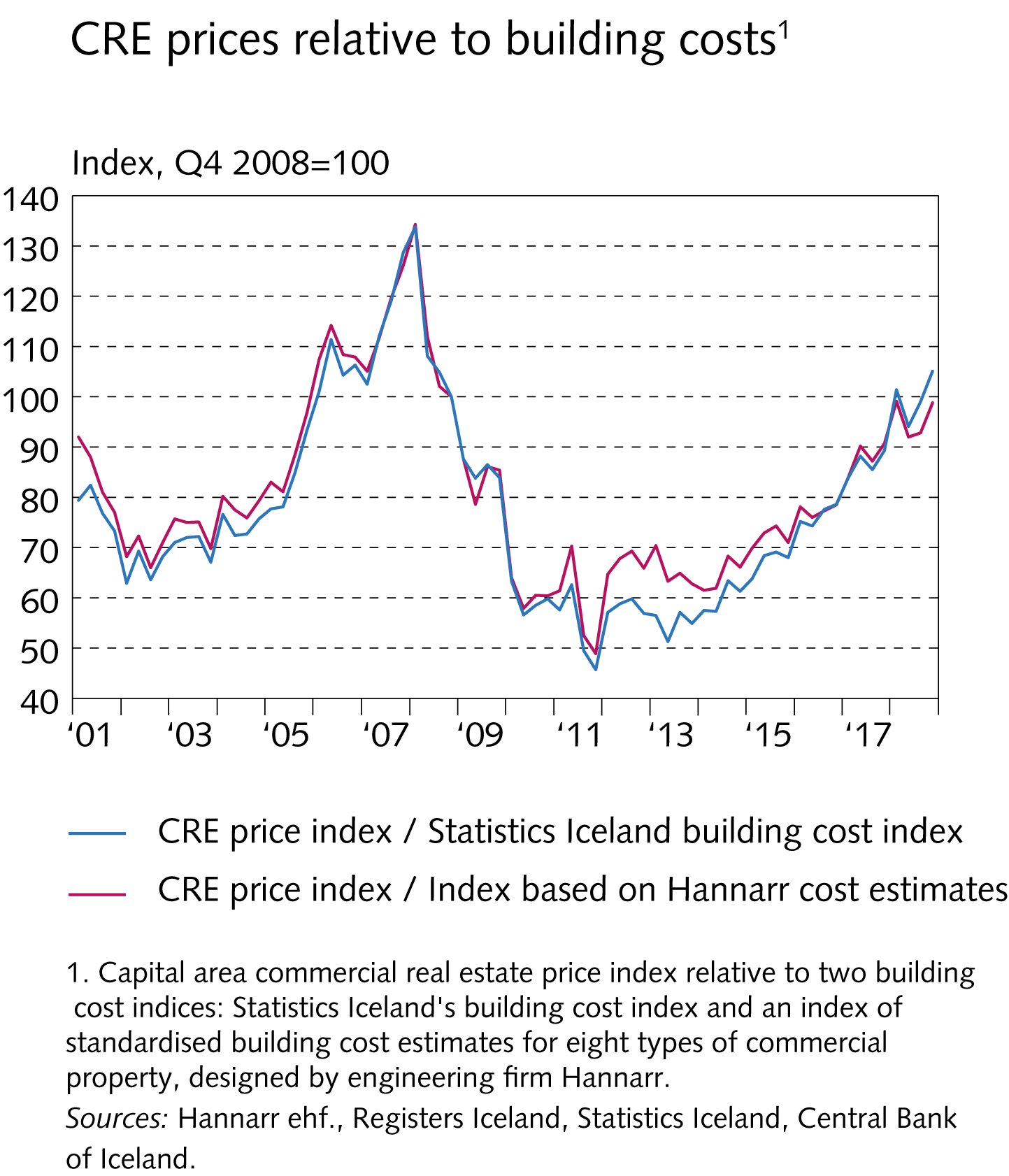 Key risks
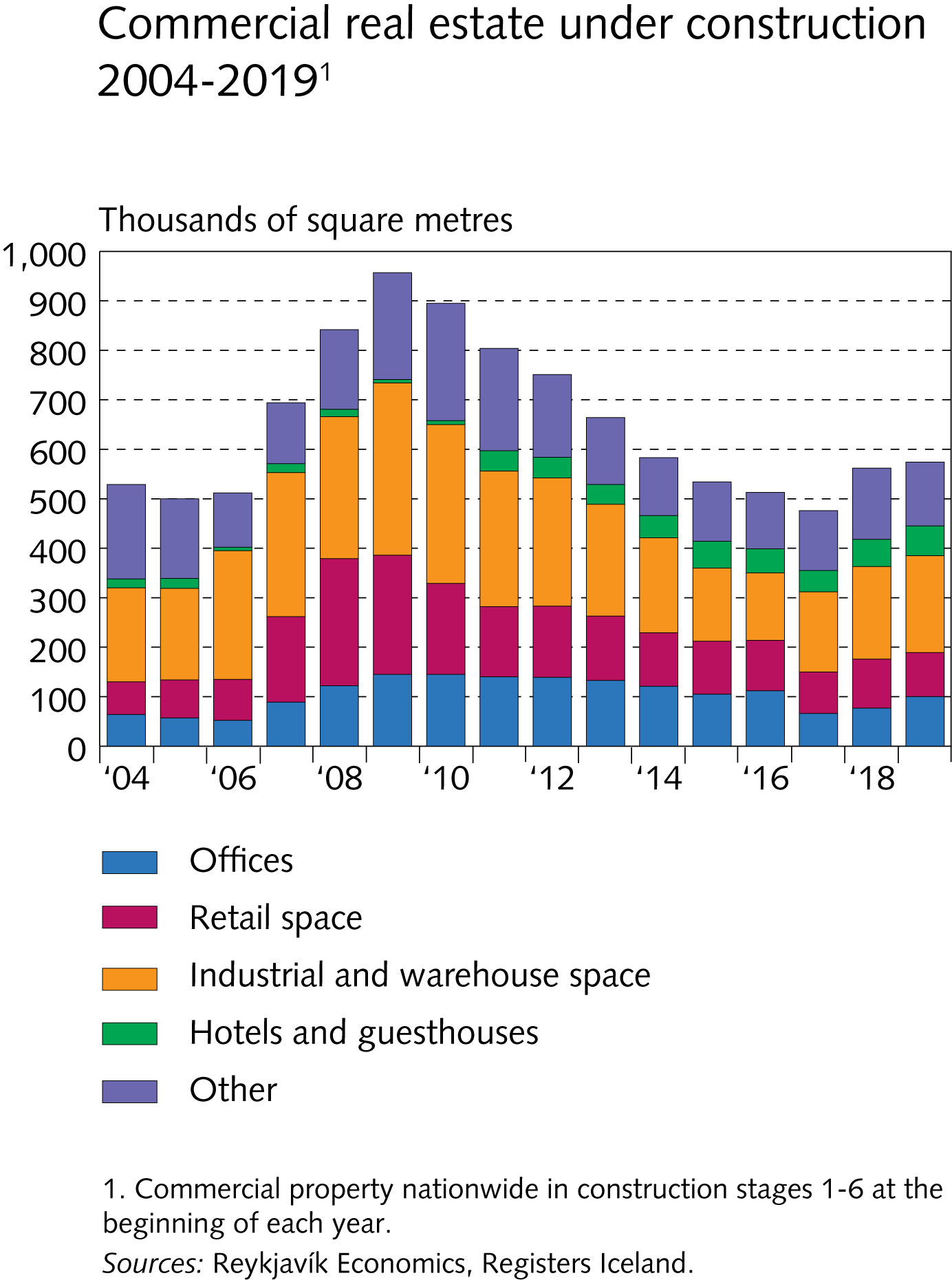 Key risks
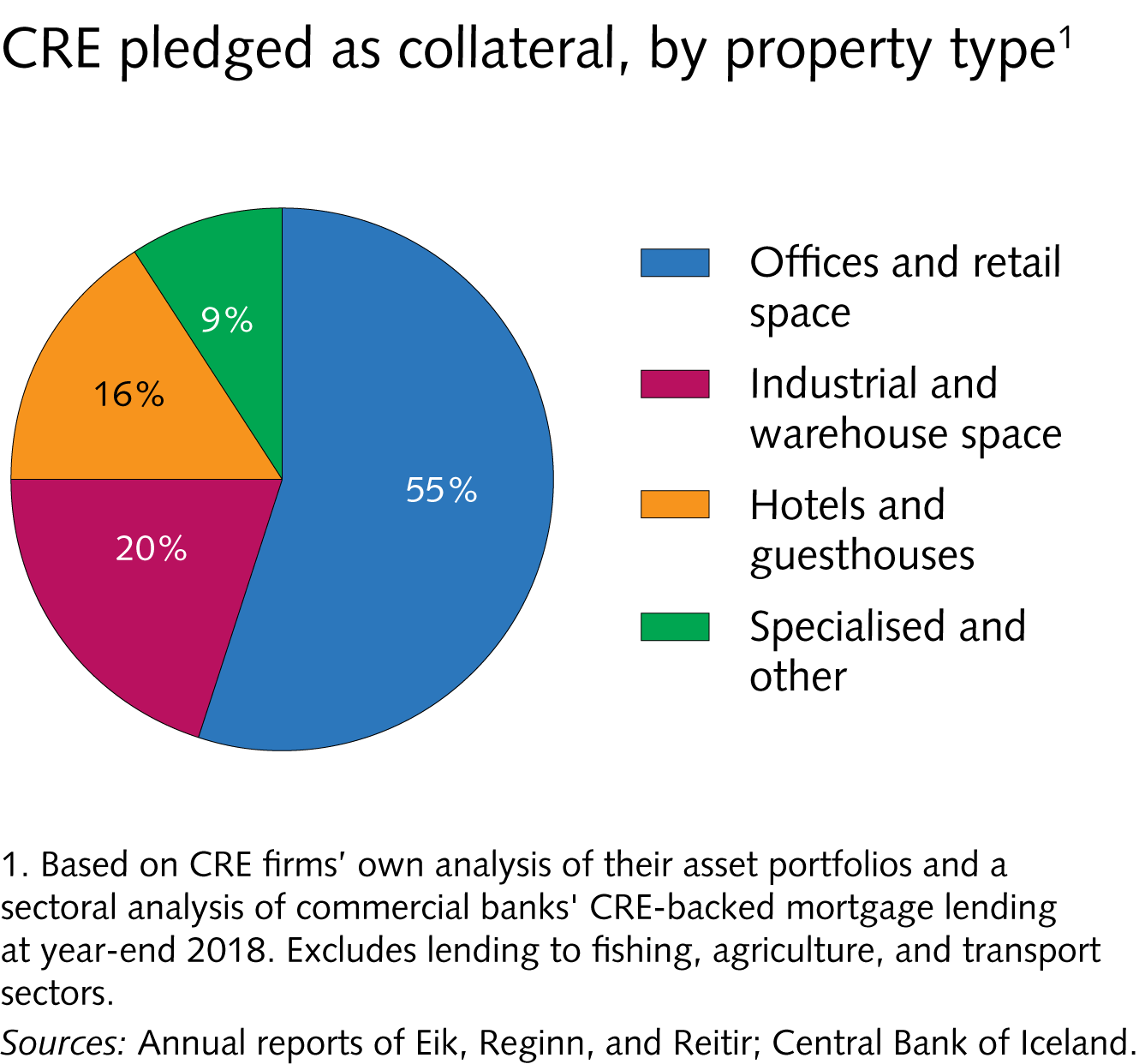 Key risks
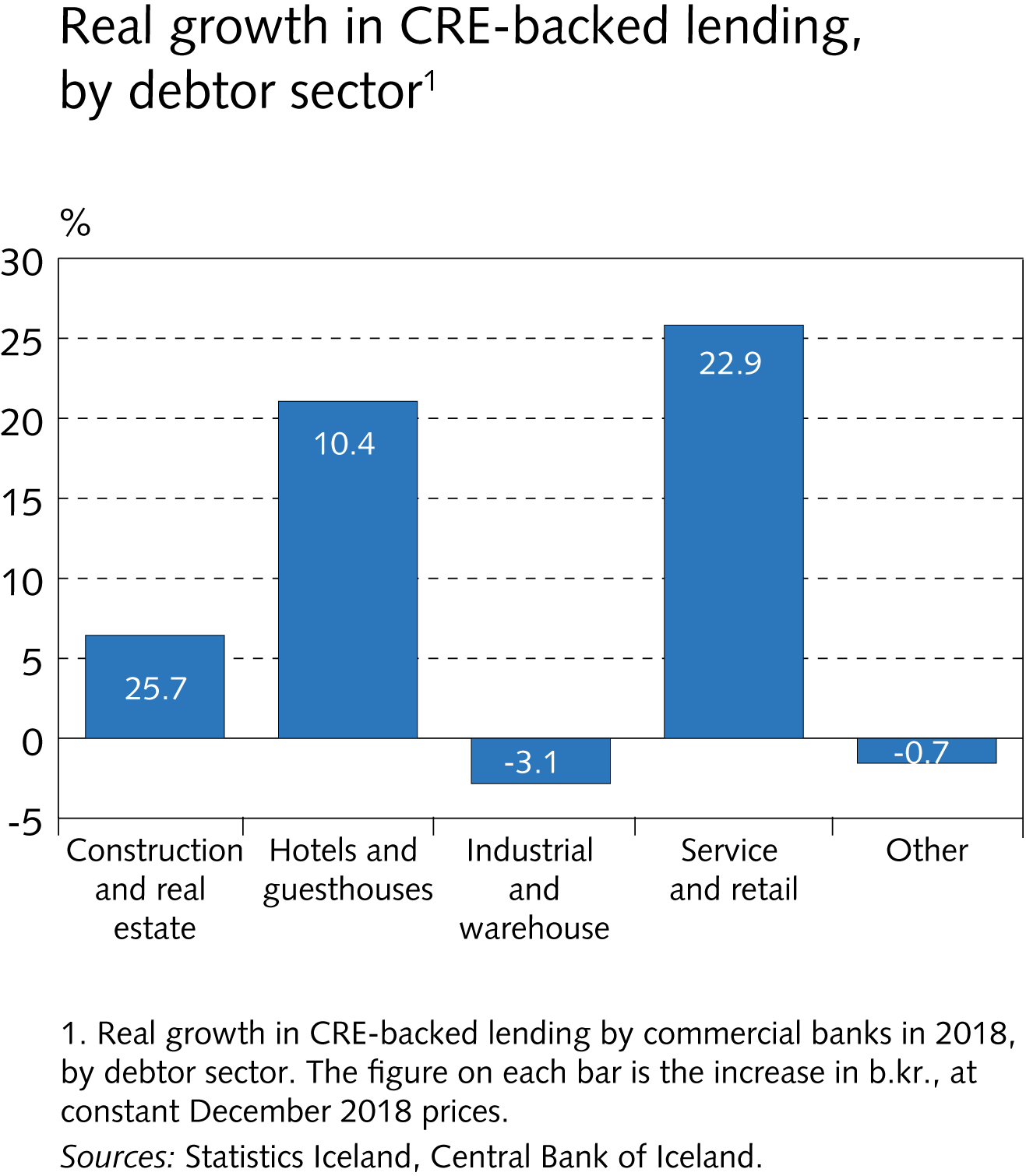 Key risks
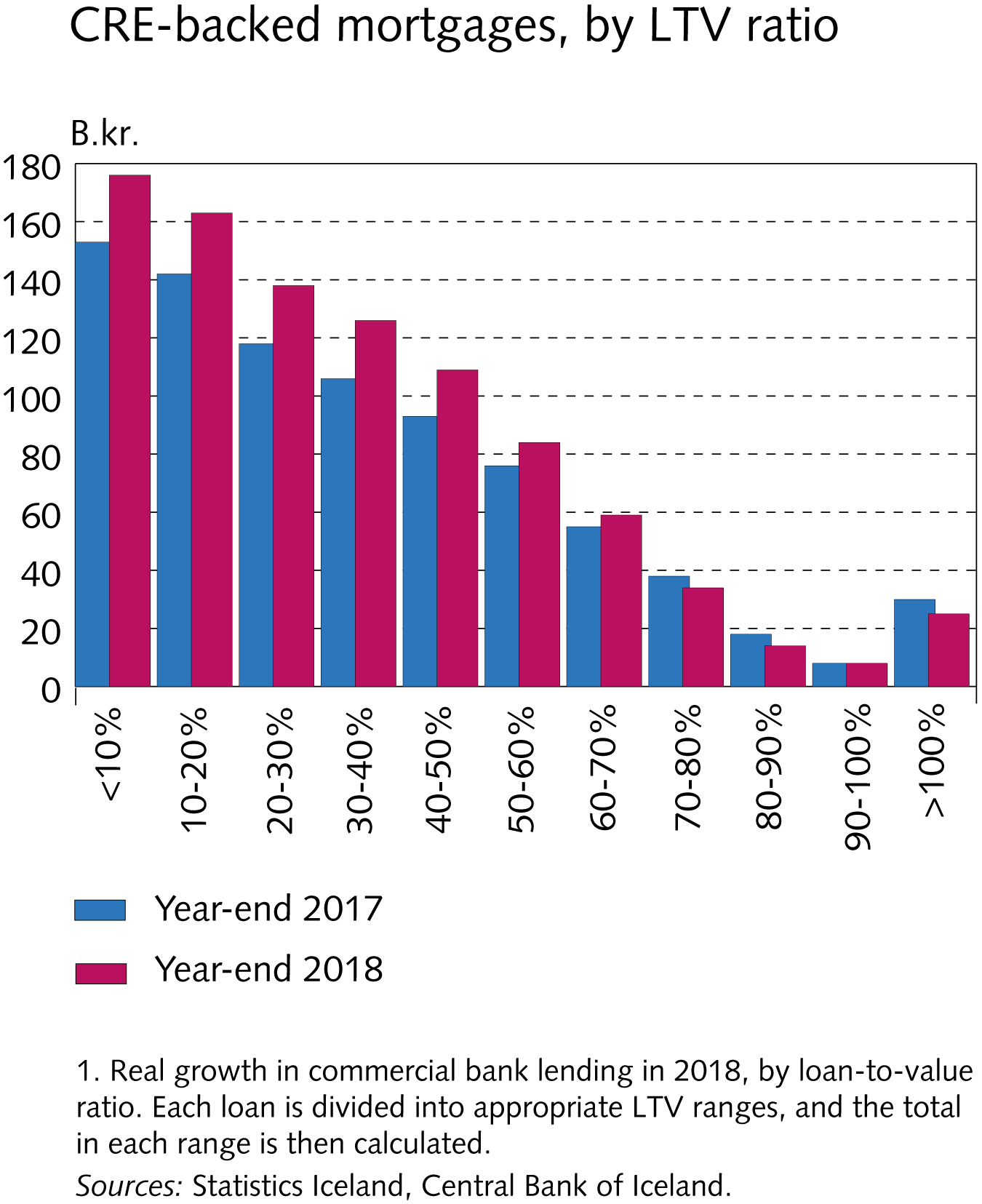 Financial institutions‘ operating environment
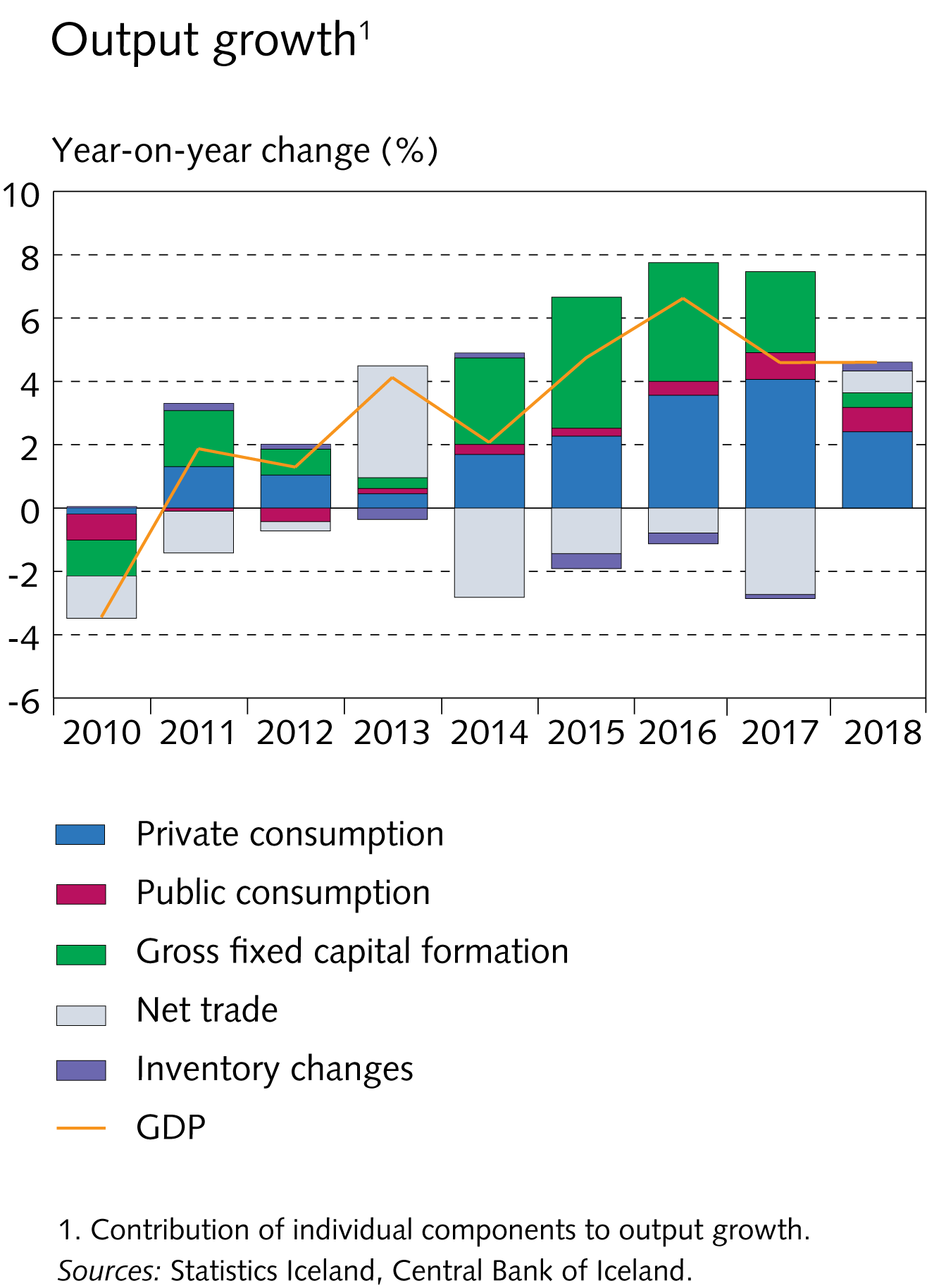 Financial institutions‘ operating environment
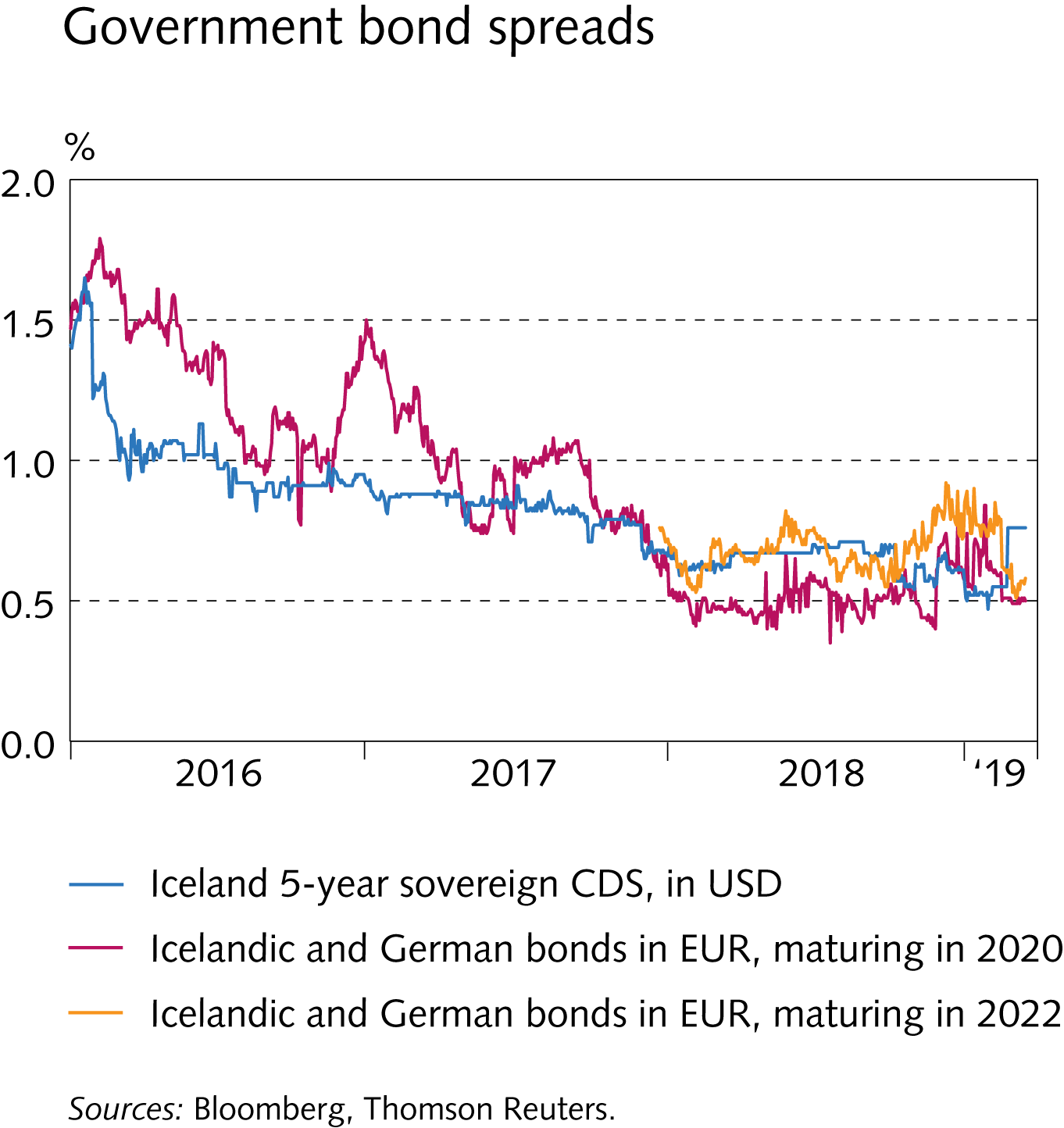 Financial institutions‘ operating environment
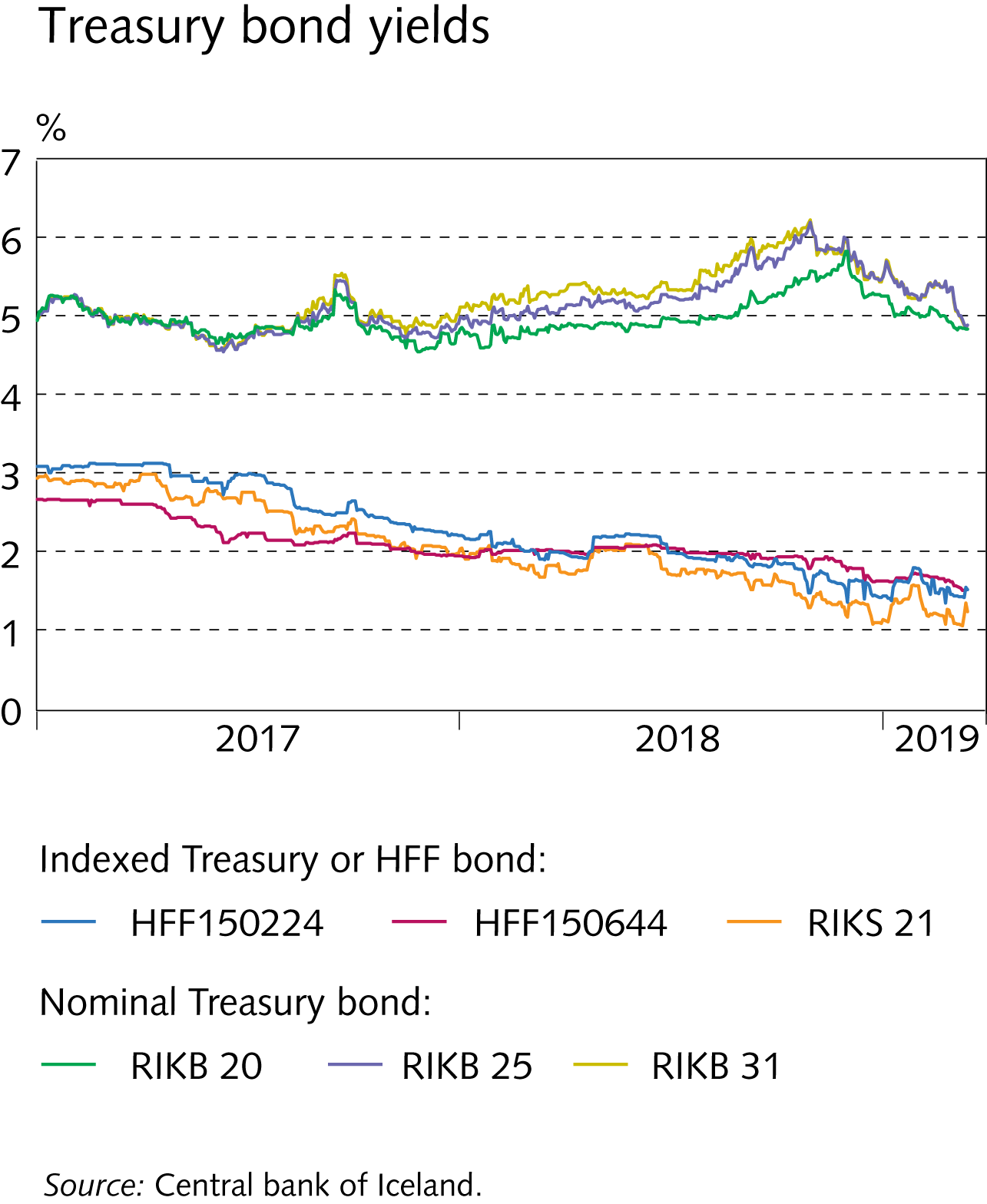 Financial institutions‘ operating environment
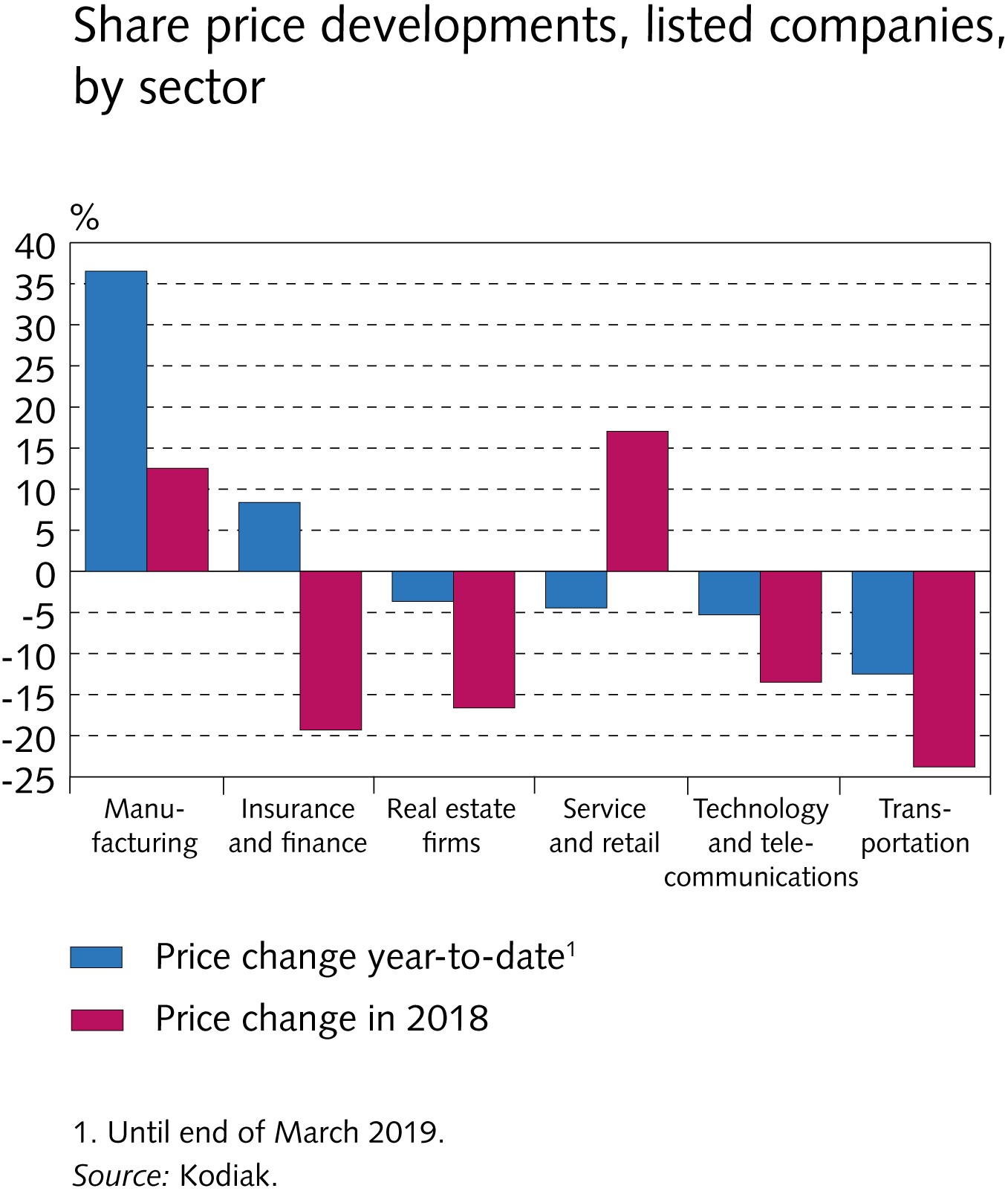 Financial institutions‘ operating environment
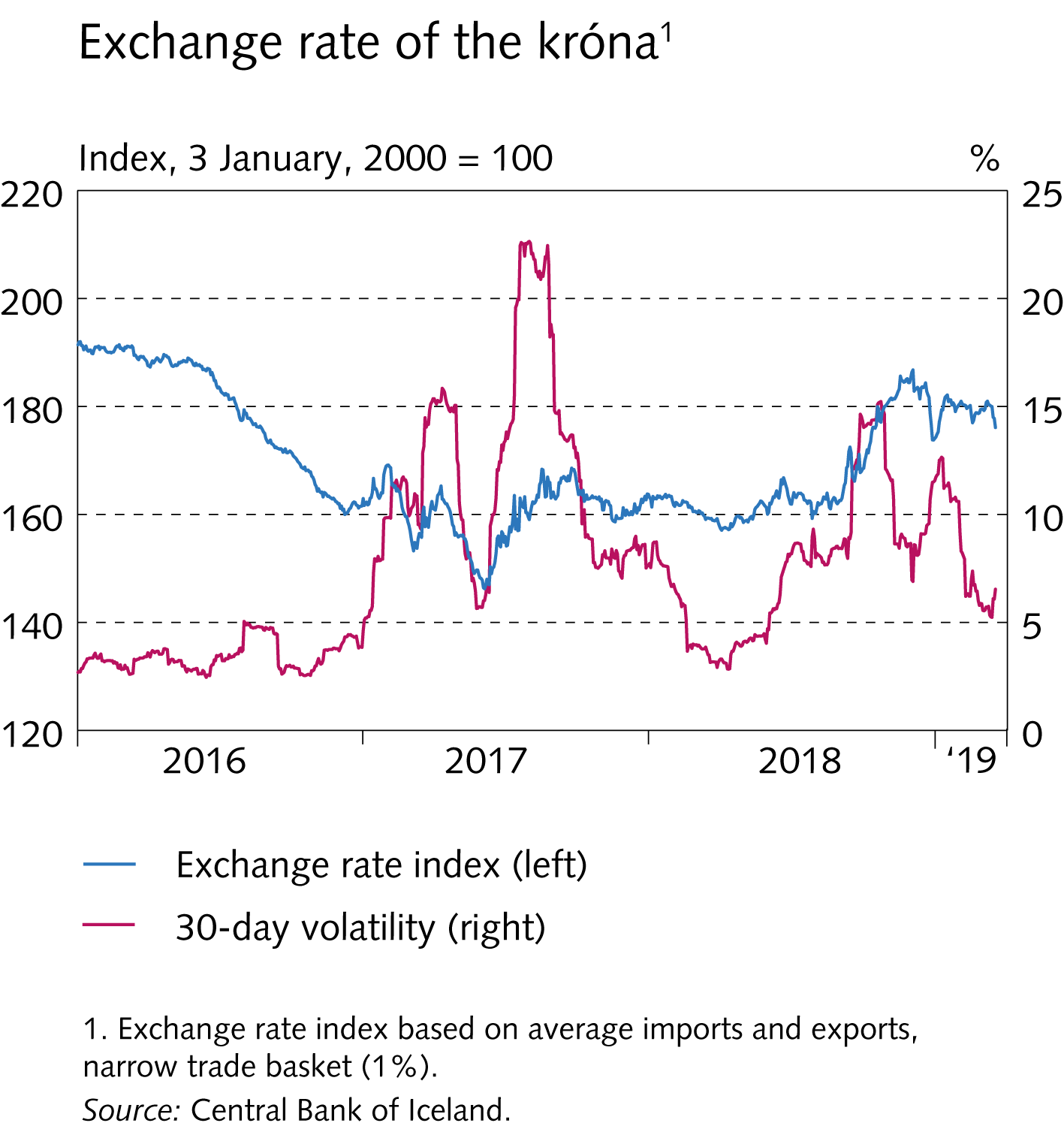 Financial institutions‘ operating environment
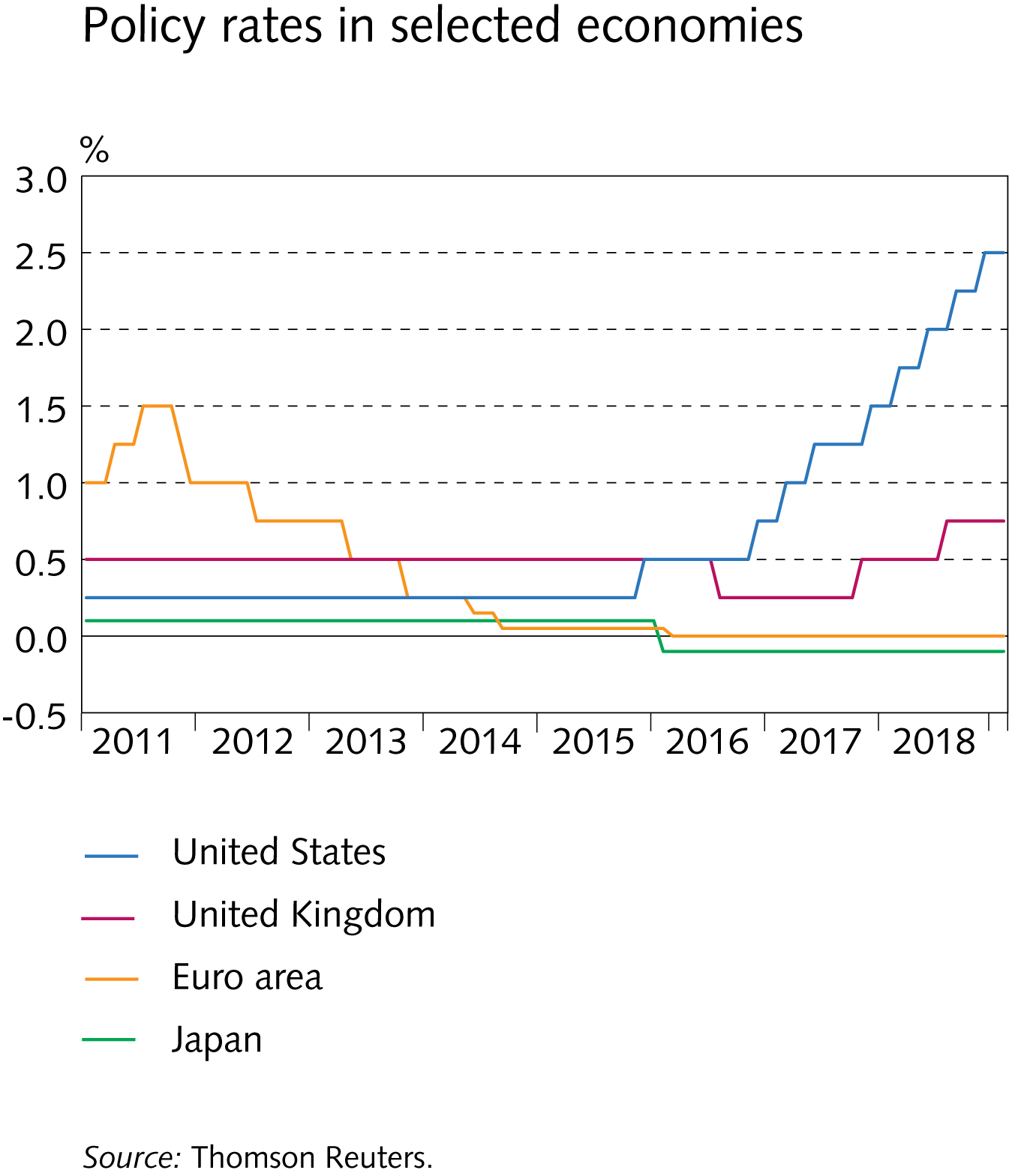 Financial institutions‘ operating environment
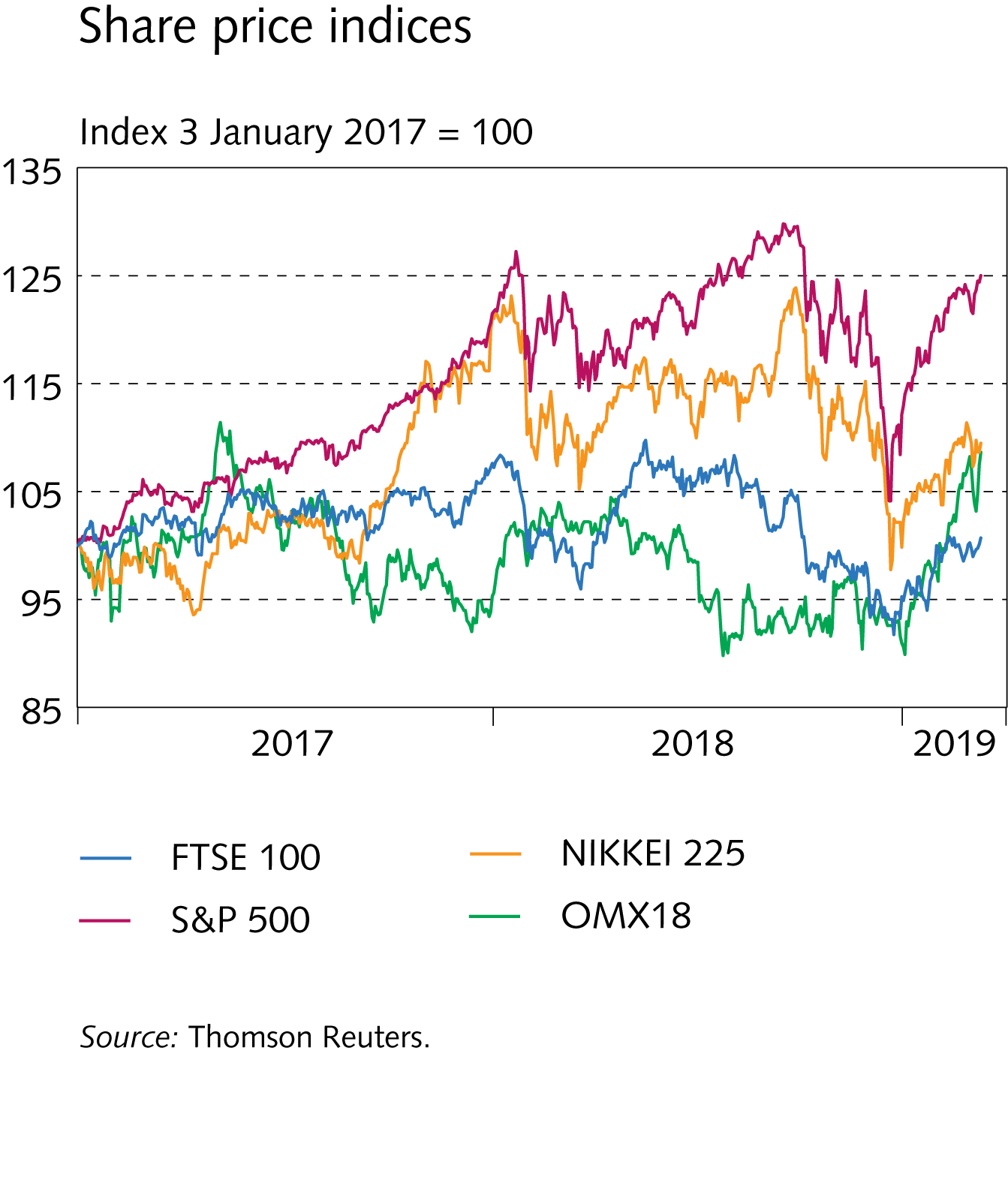 Financial institutions‘ operating environment
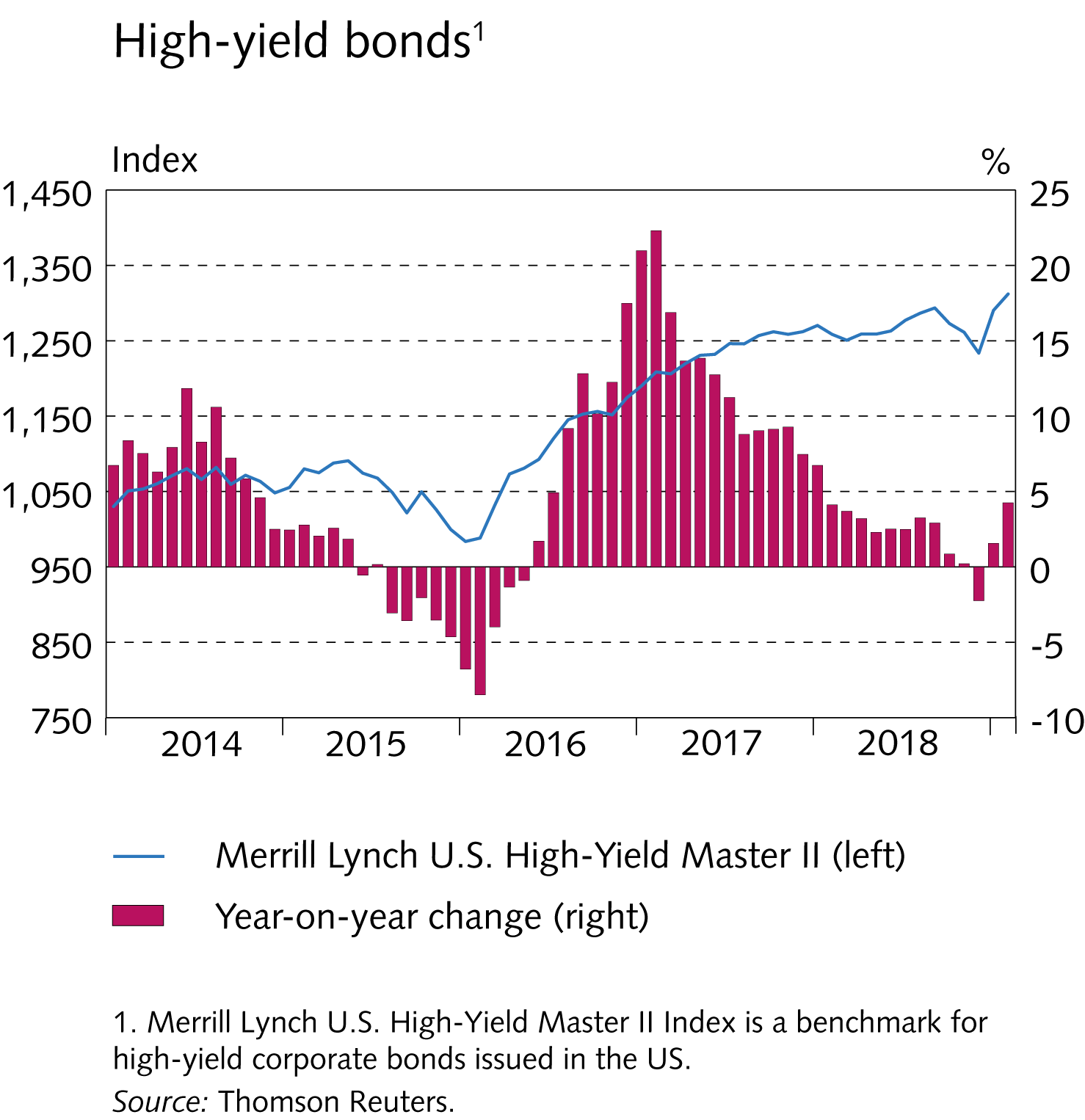 Financial institutions‘ operating environment
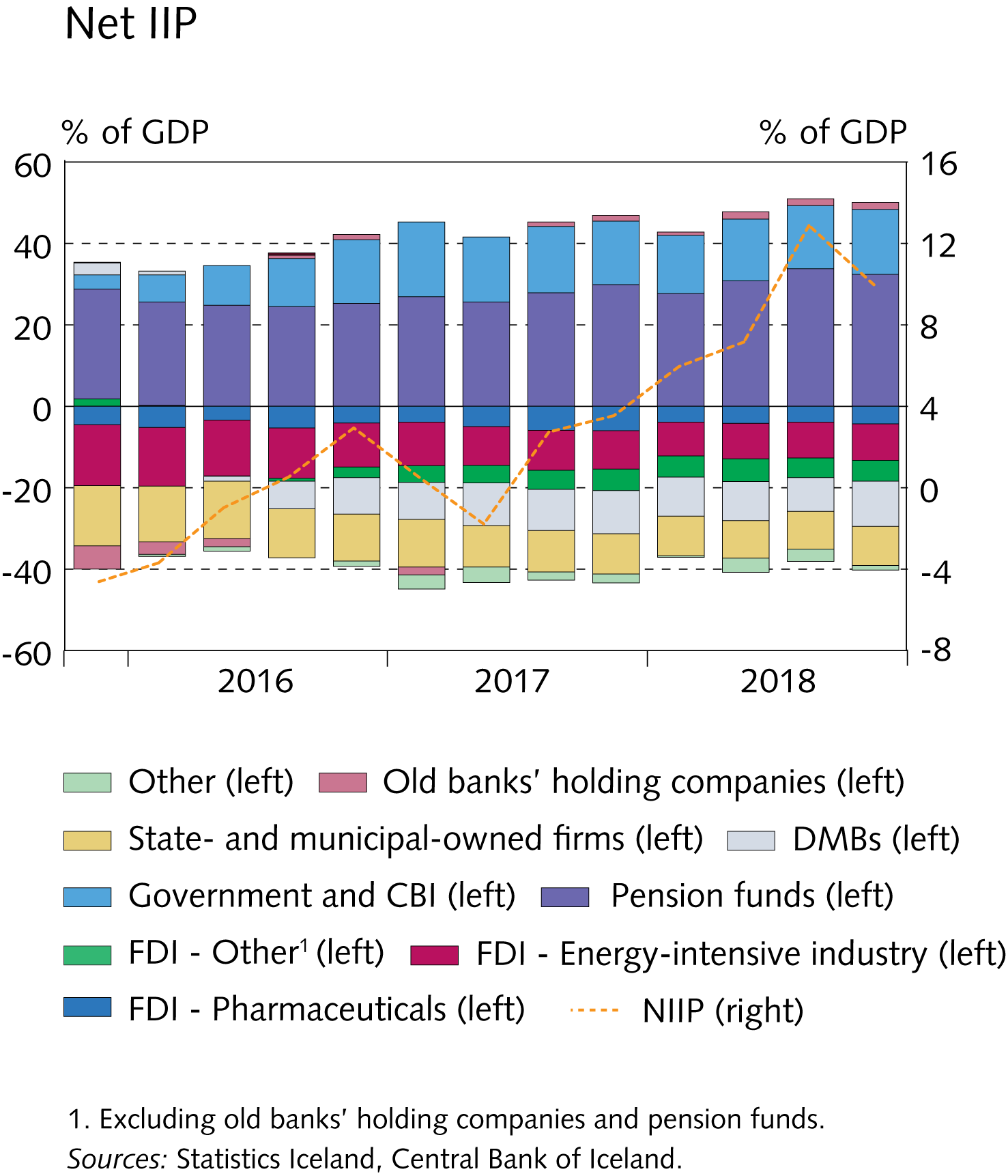 Financial institutions‘ operating environment
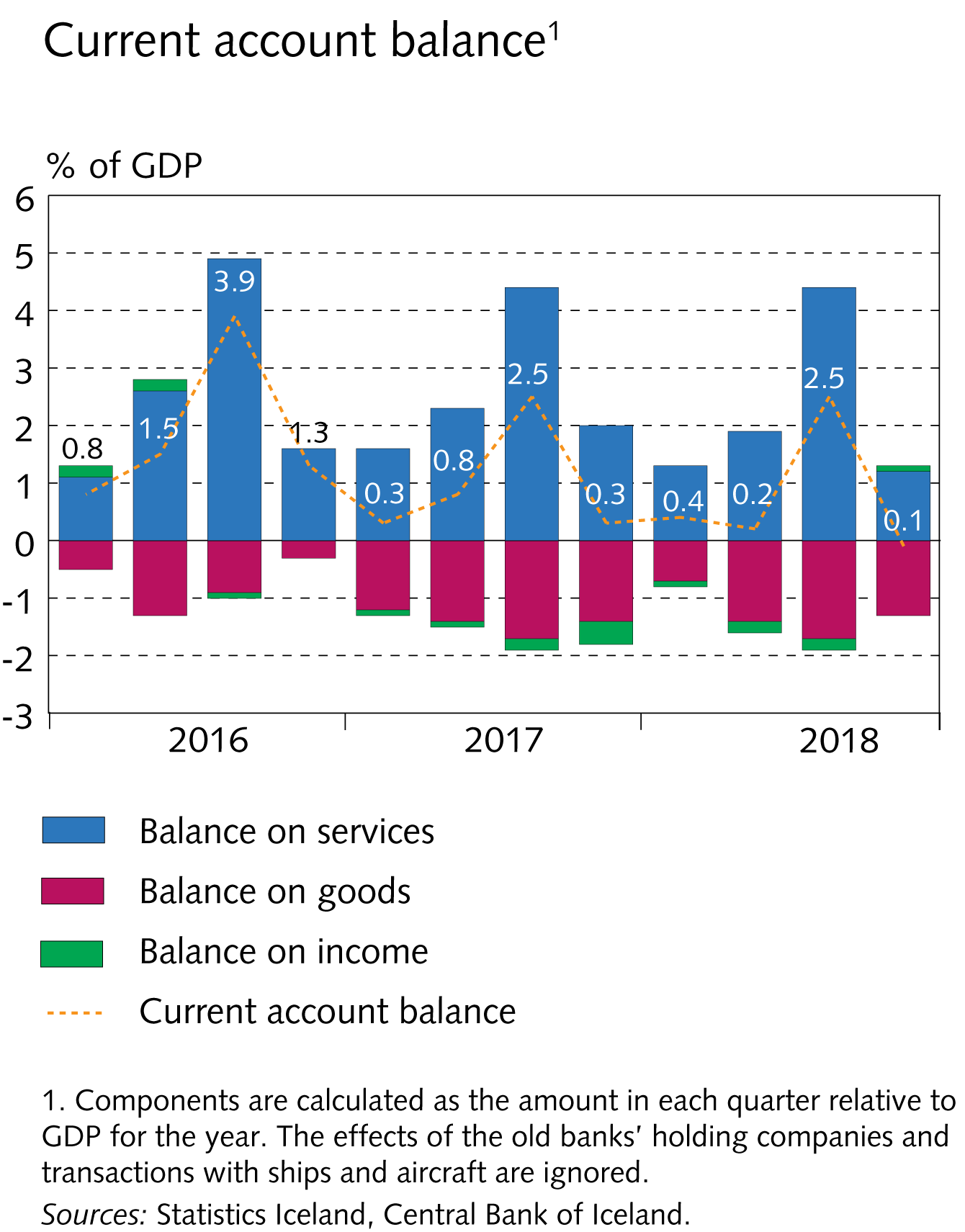 Financial institutions‘ operating environment
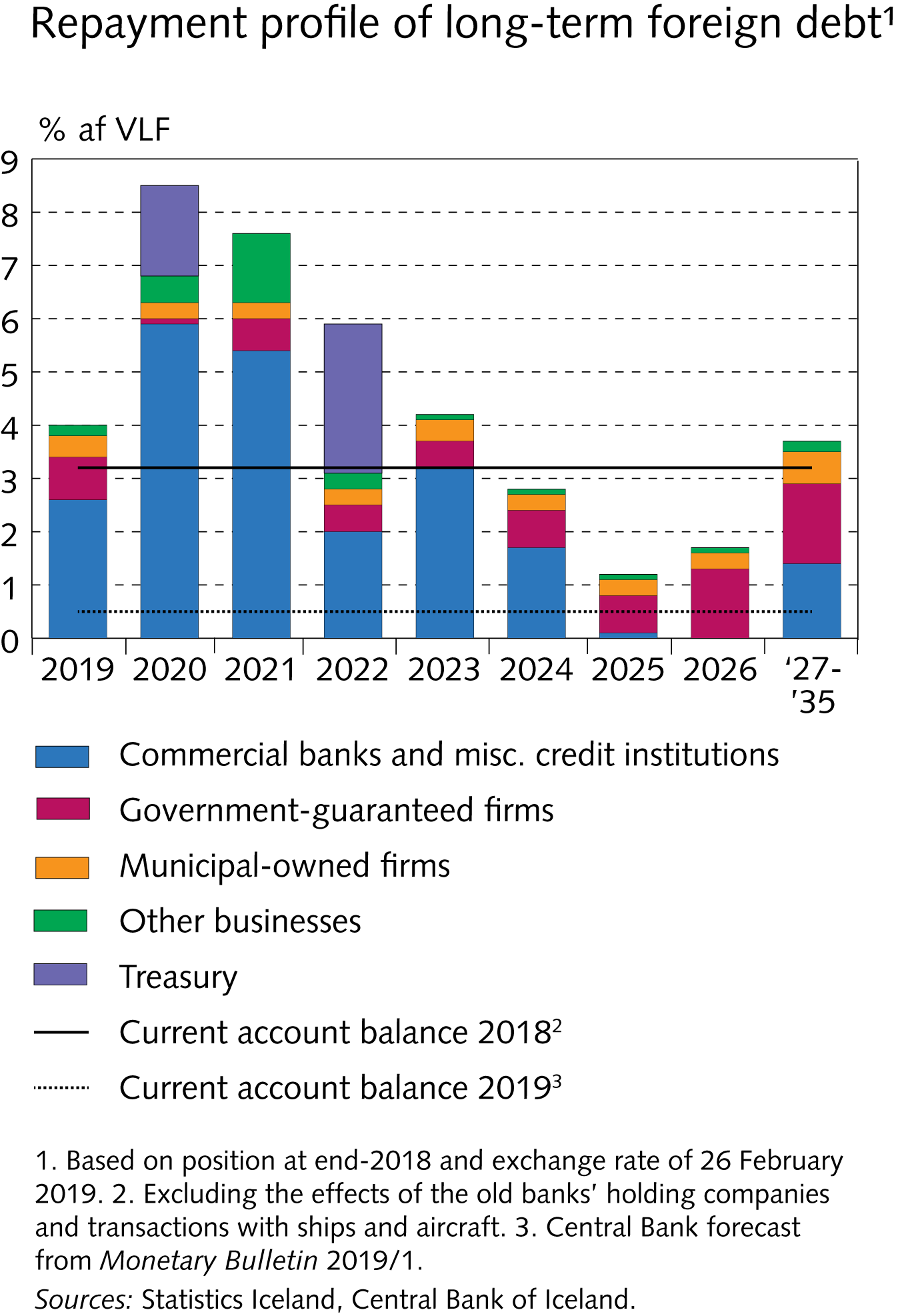 Financial institutions‘ operating environment
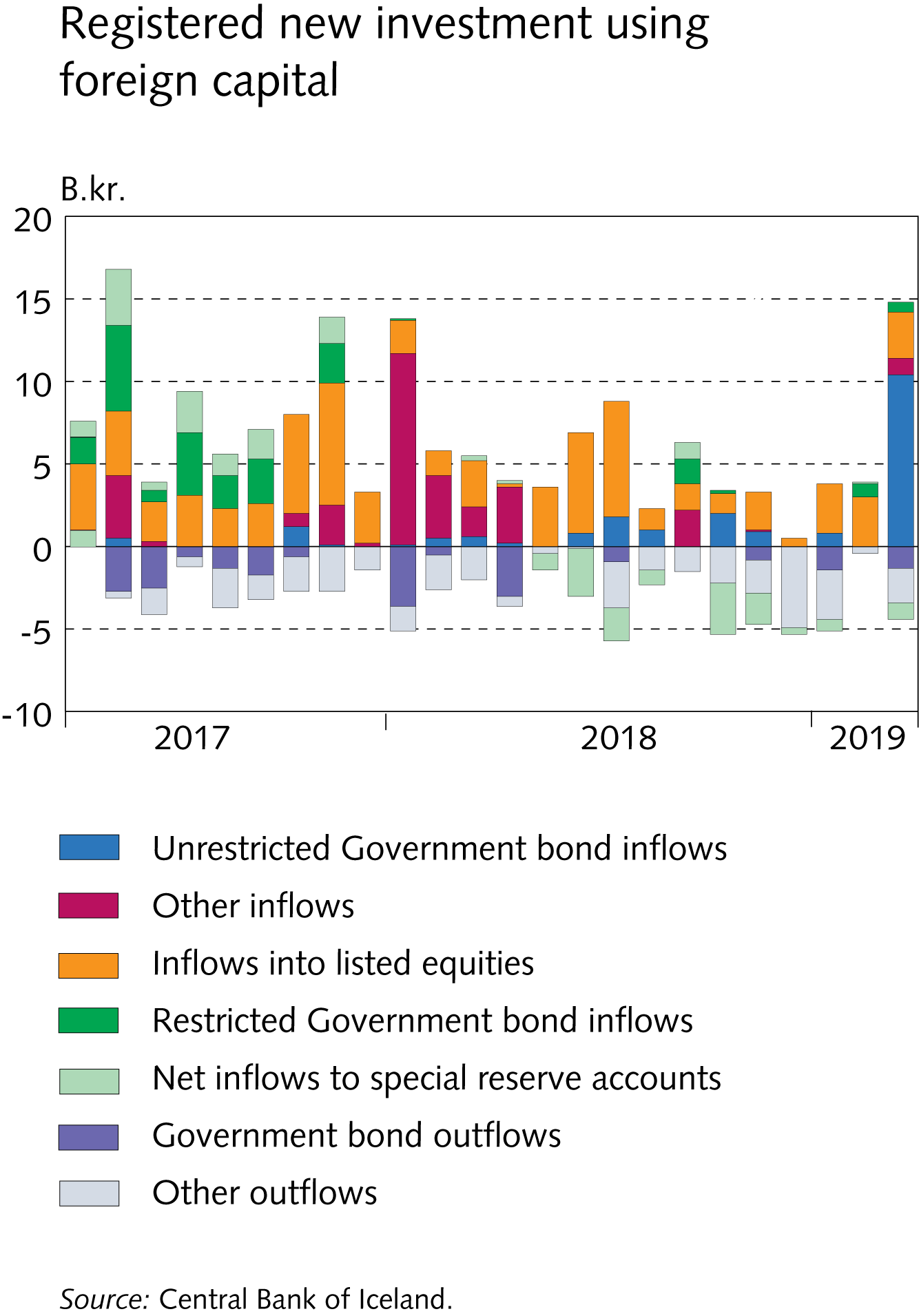 Financial institutions‘ operating environment
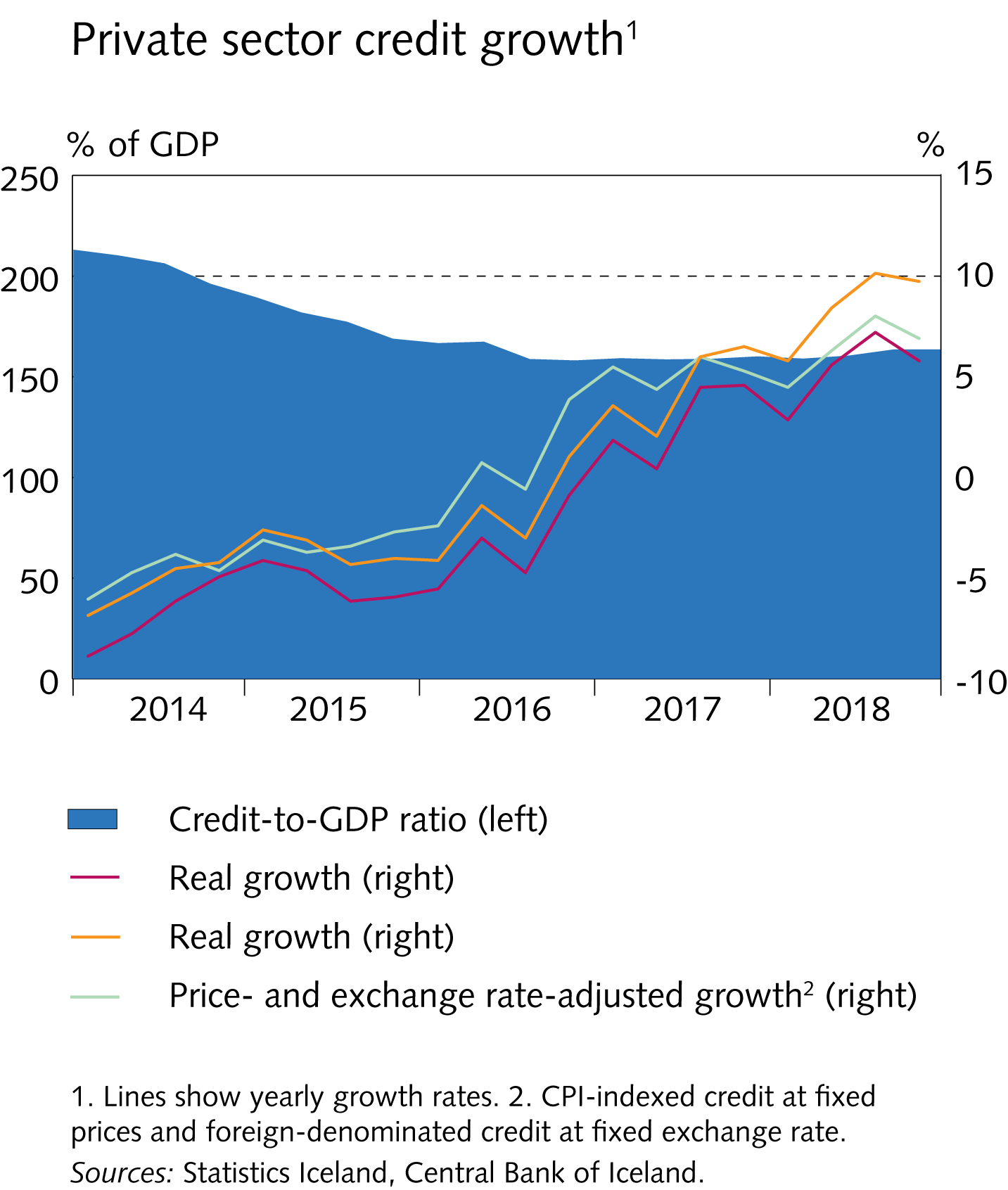 Financial institutions‘ operating environment
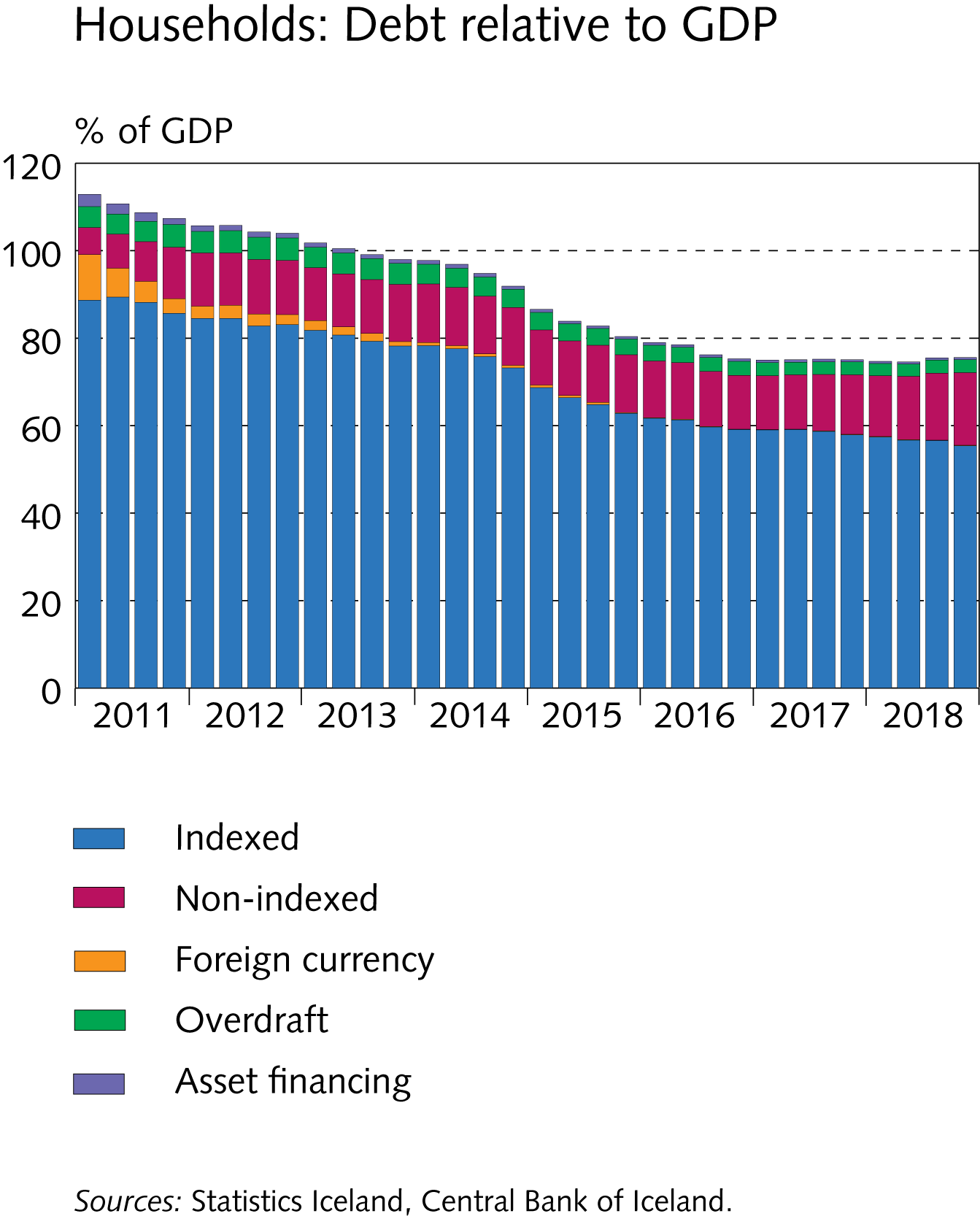 Financial institutions‘ operating environment
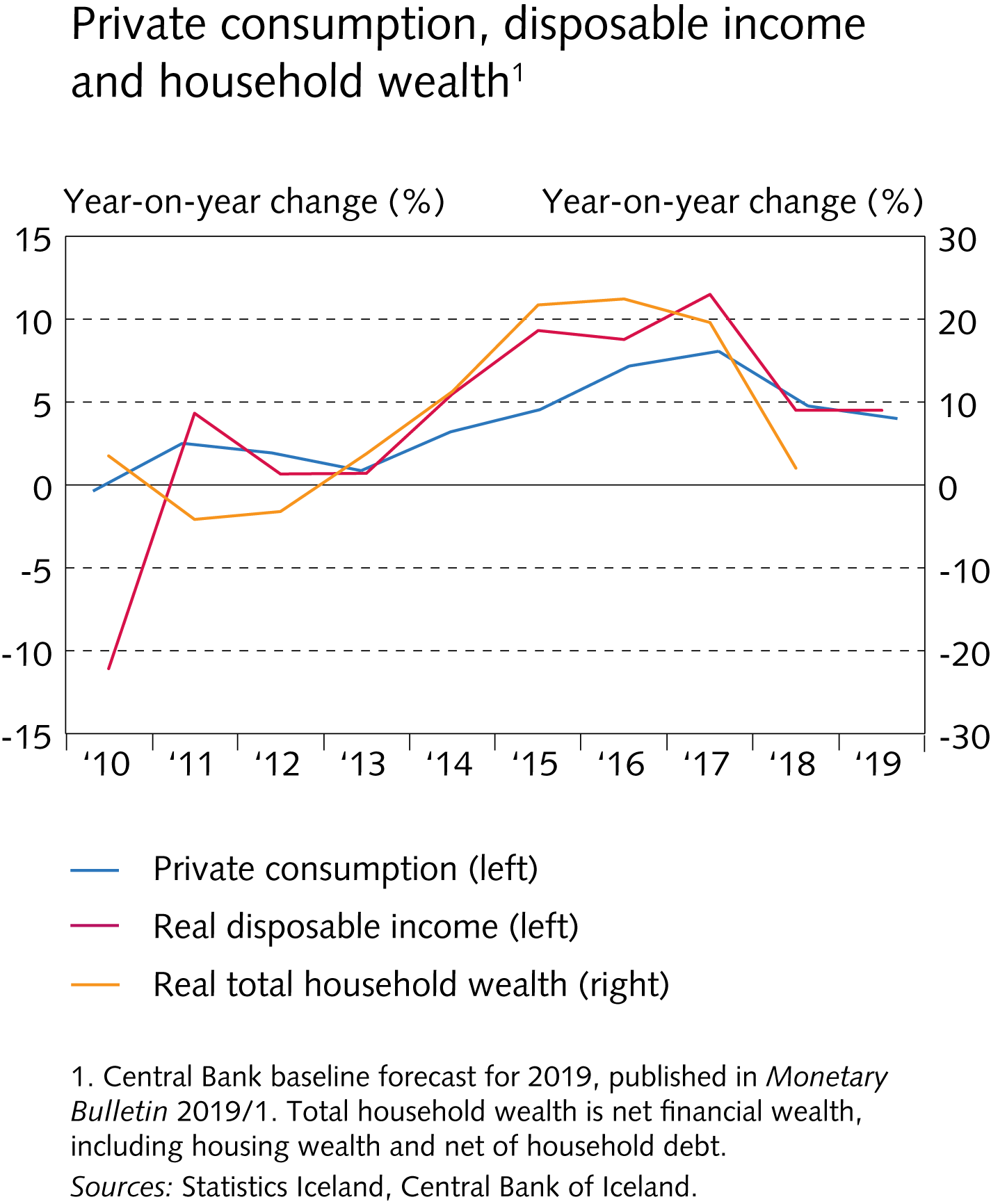 Financial institutions‘ operating environment
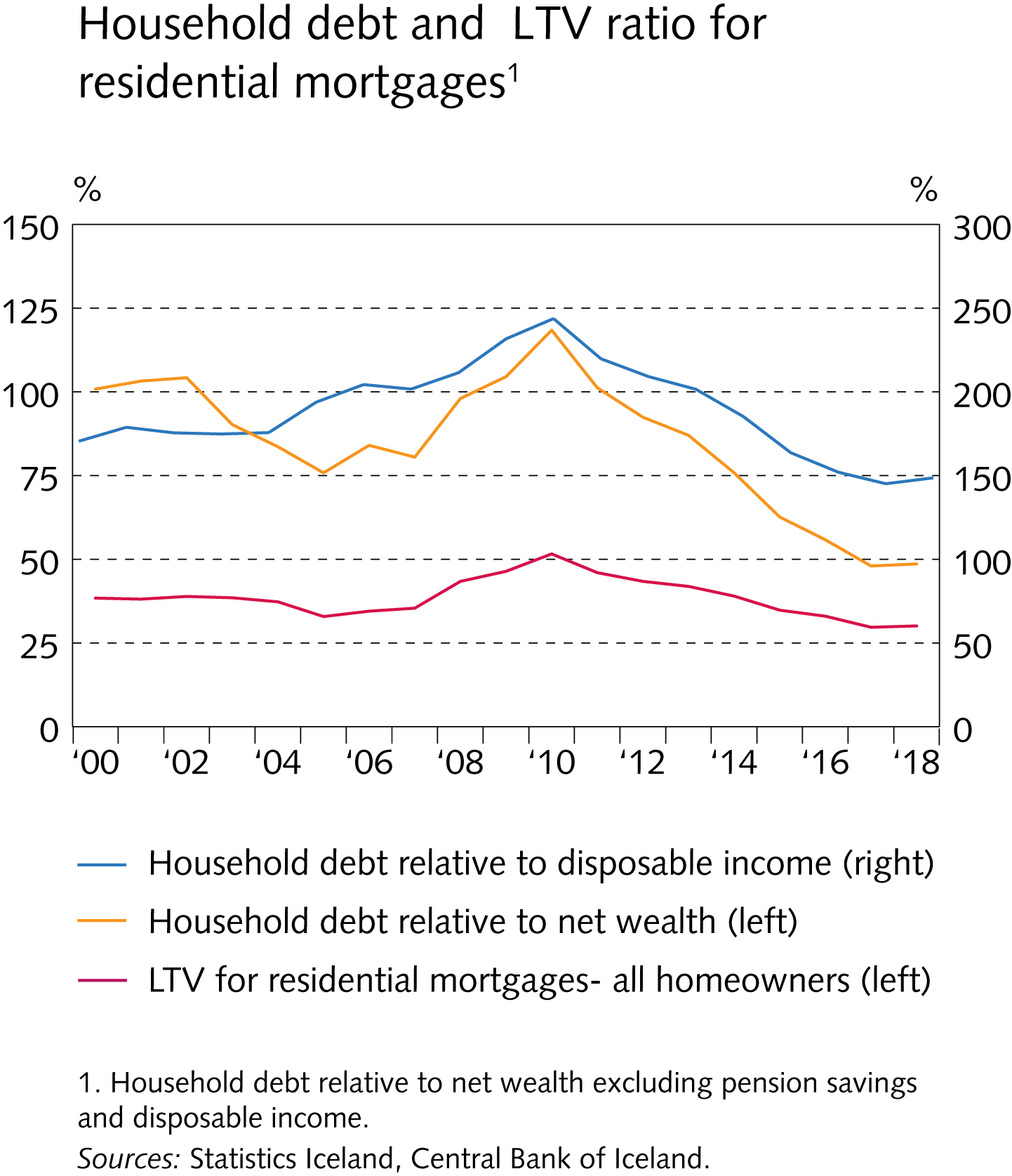 Financial institutions‘ operating environment
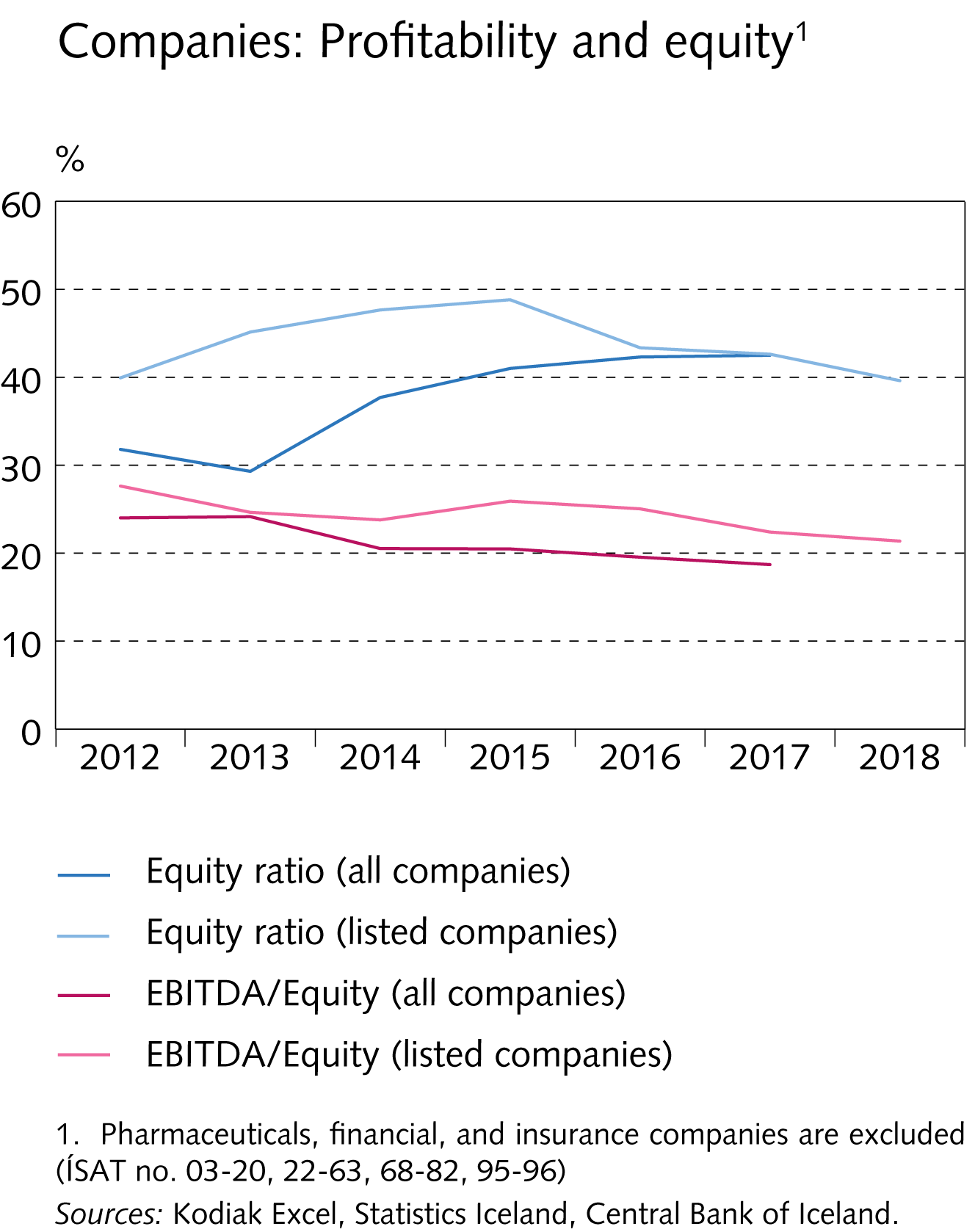 Financial institutions‘ operating environment
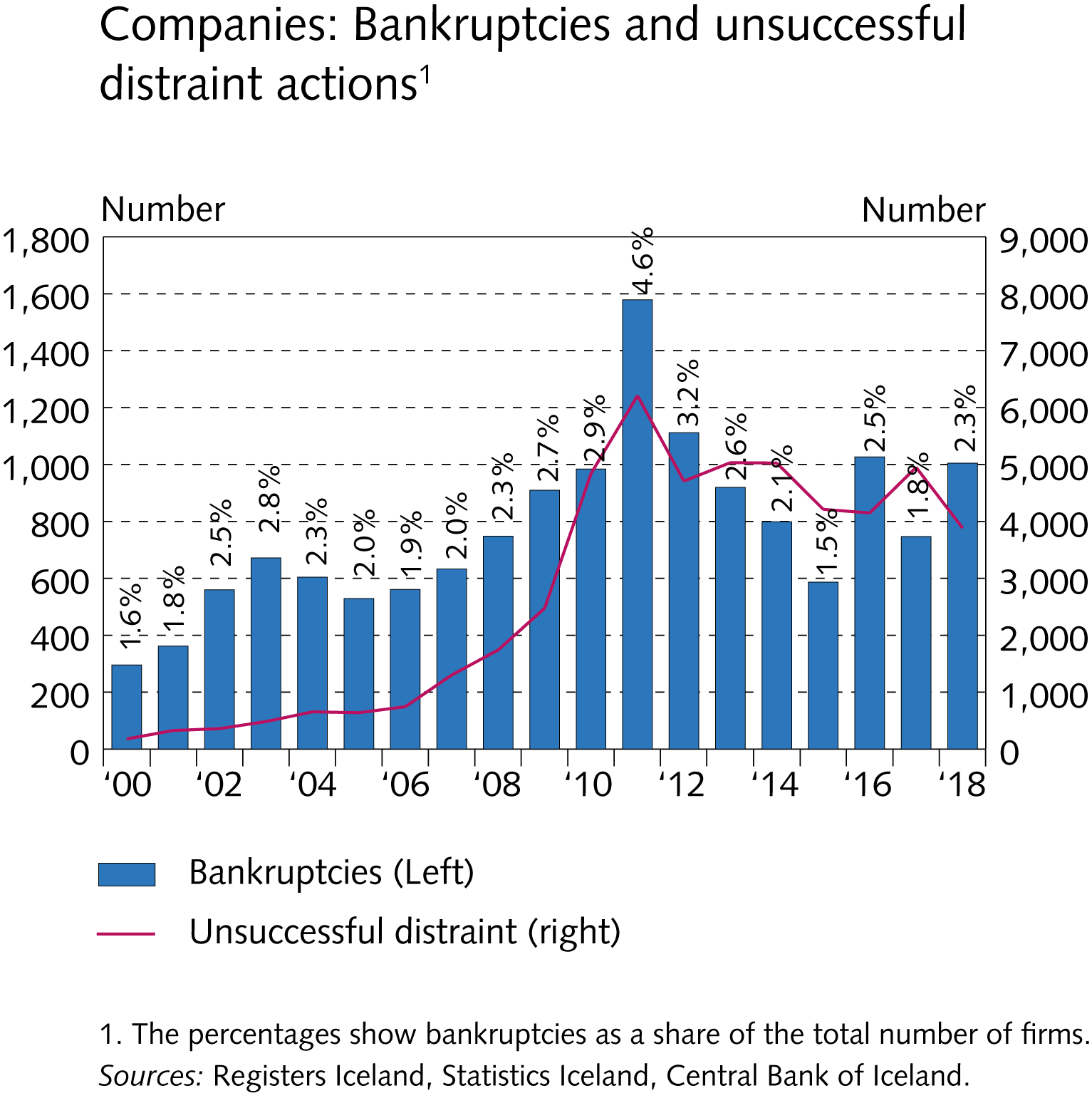 Financial institutions‘ operating environment
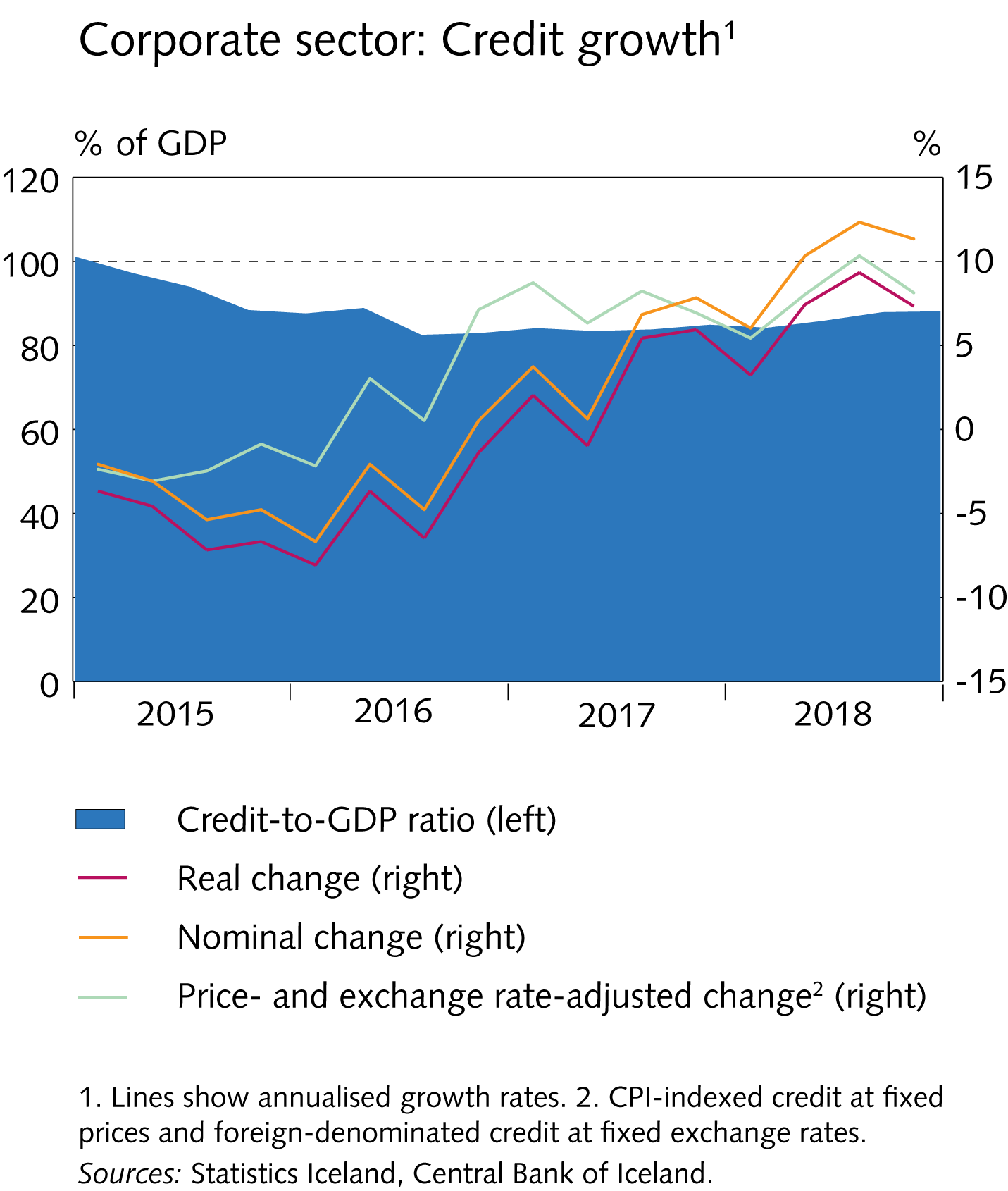 Financial institutions and other lenders
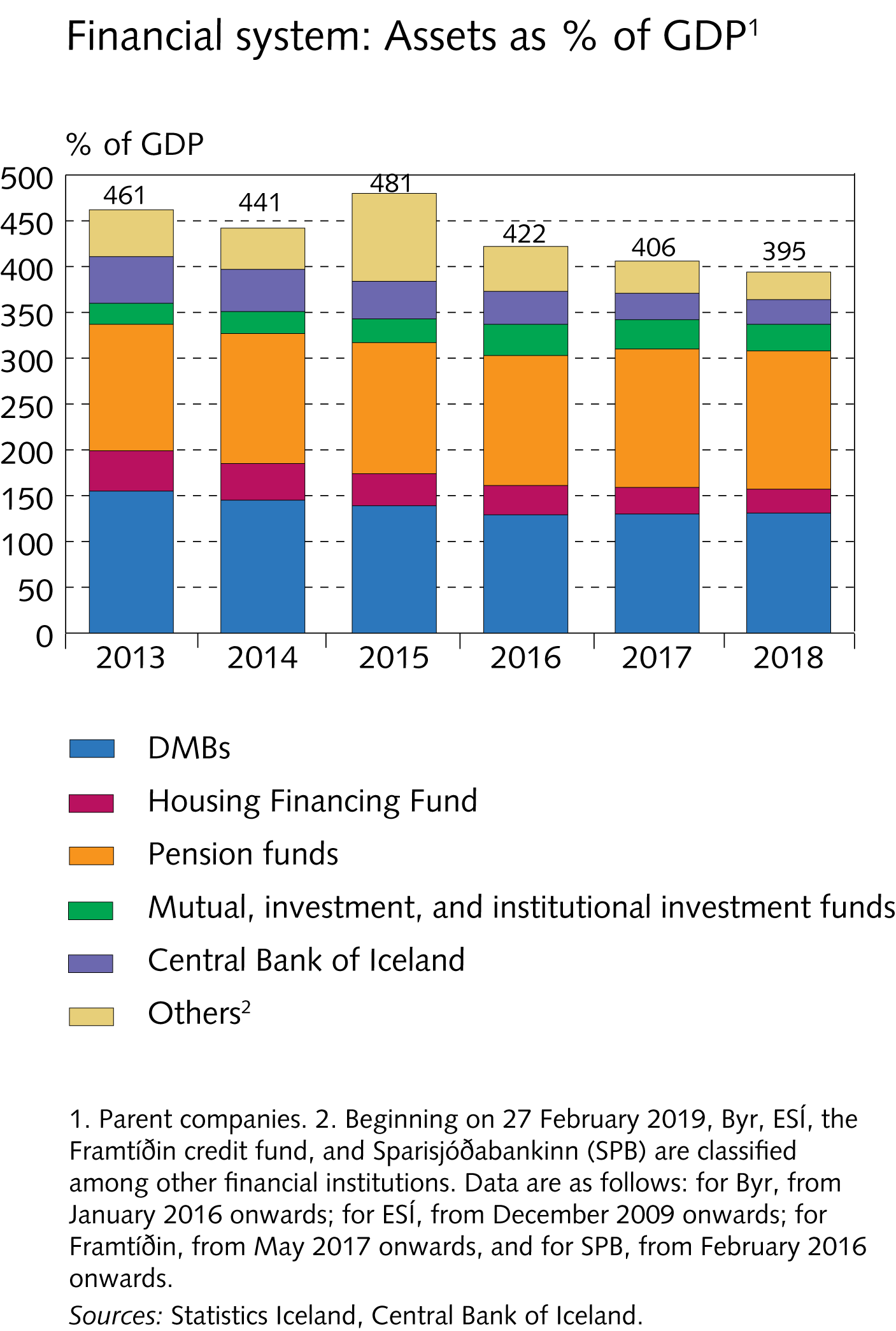 Financial institutions and other lenders
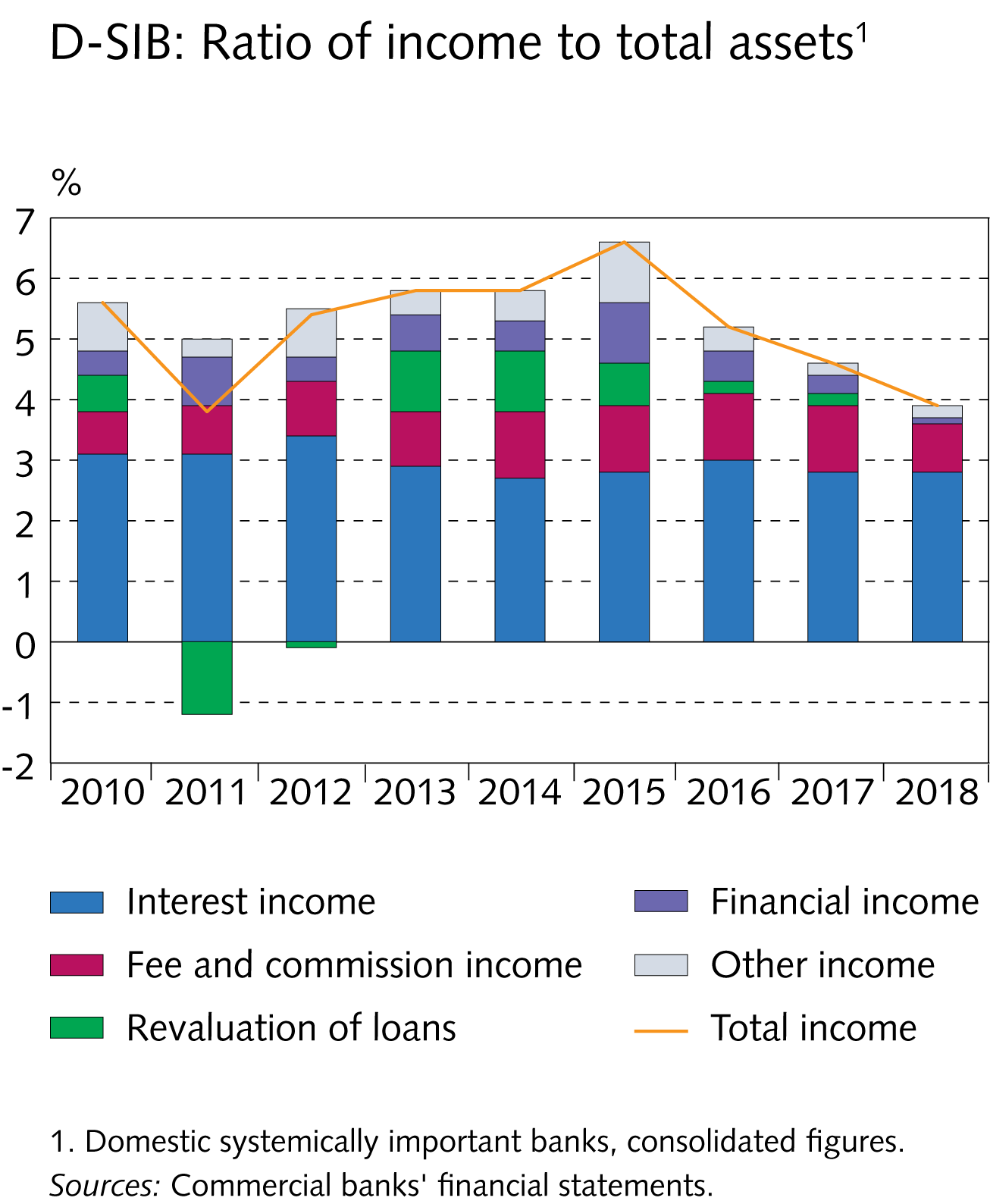 Financial institutions and other lenders
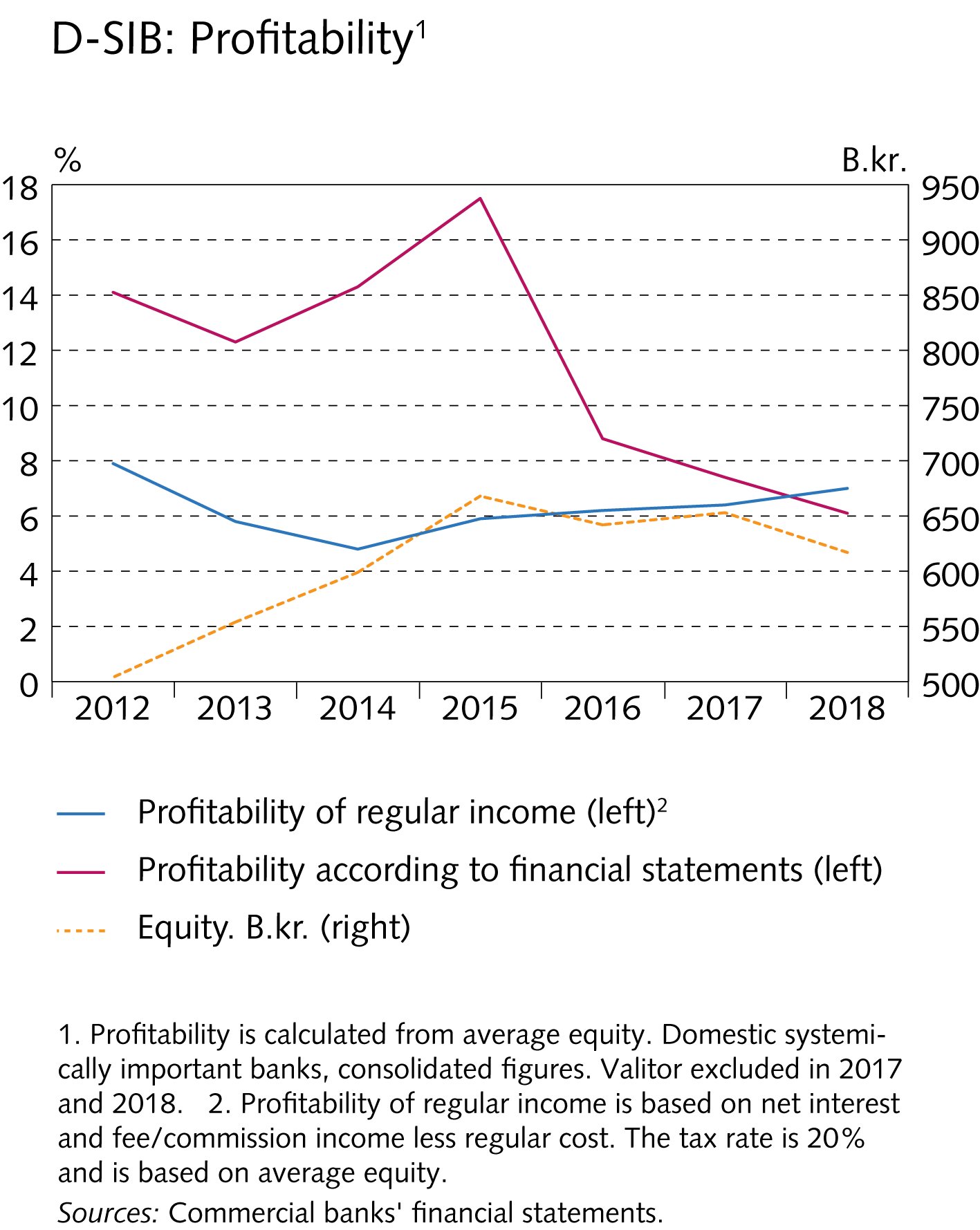 Financial institutions and other lenders
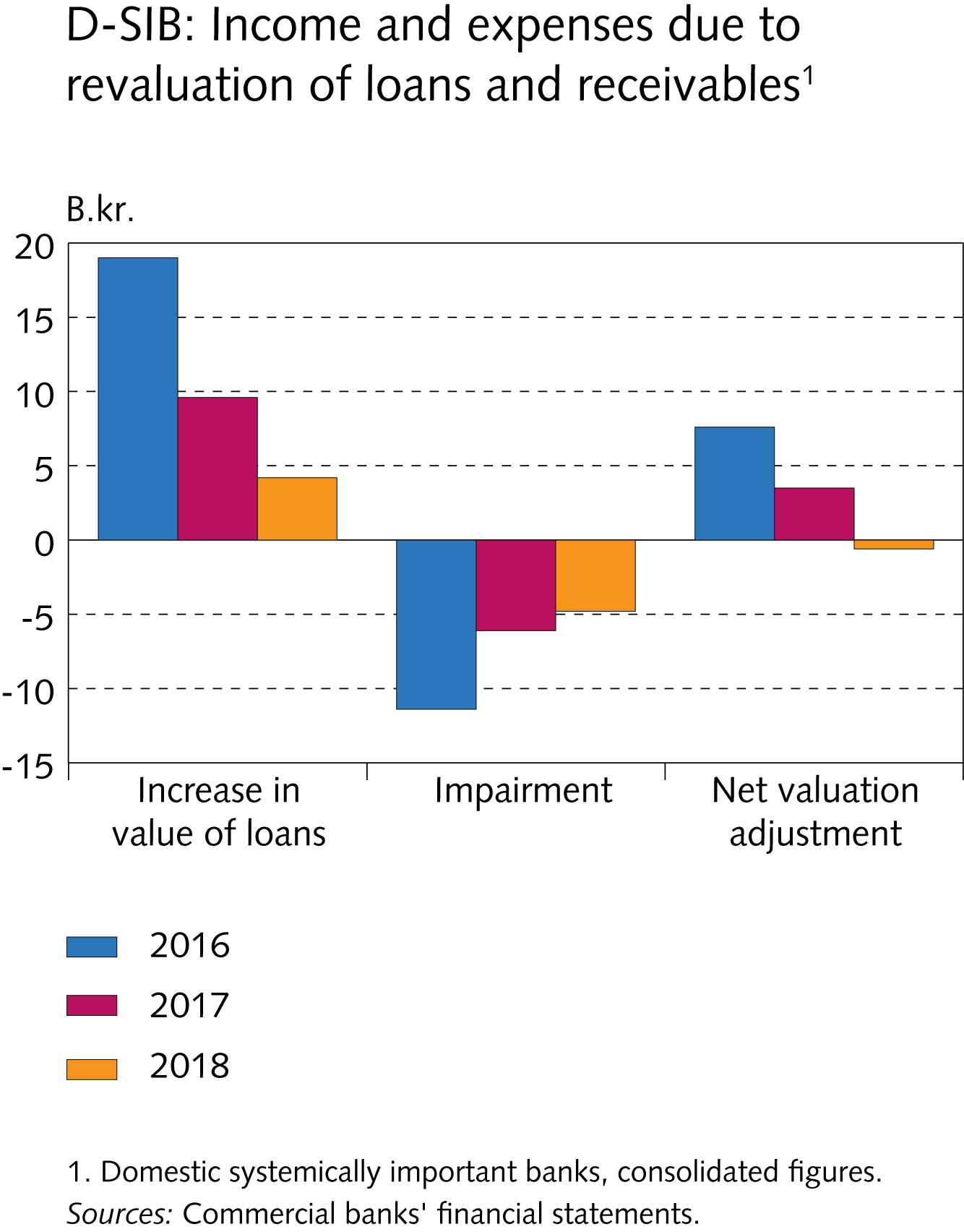 Financial institutions and other lenders
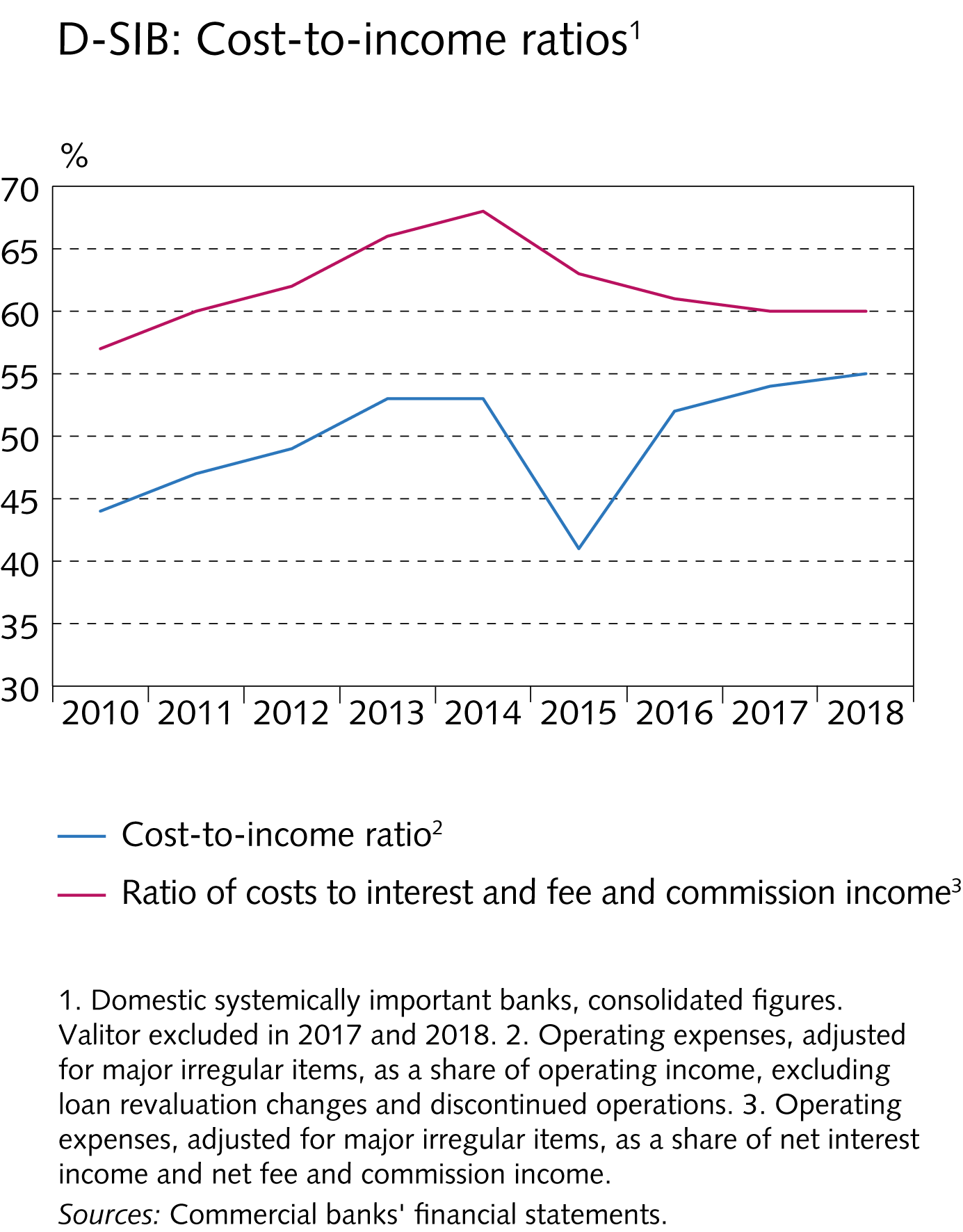 Financial institutions and other lenders
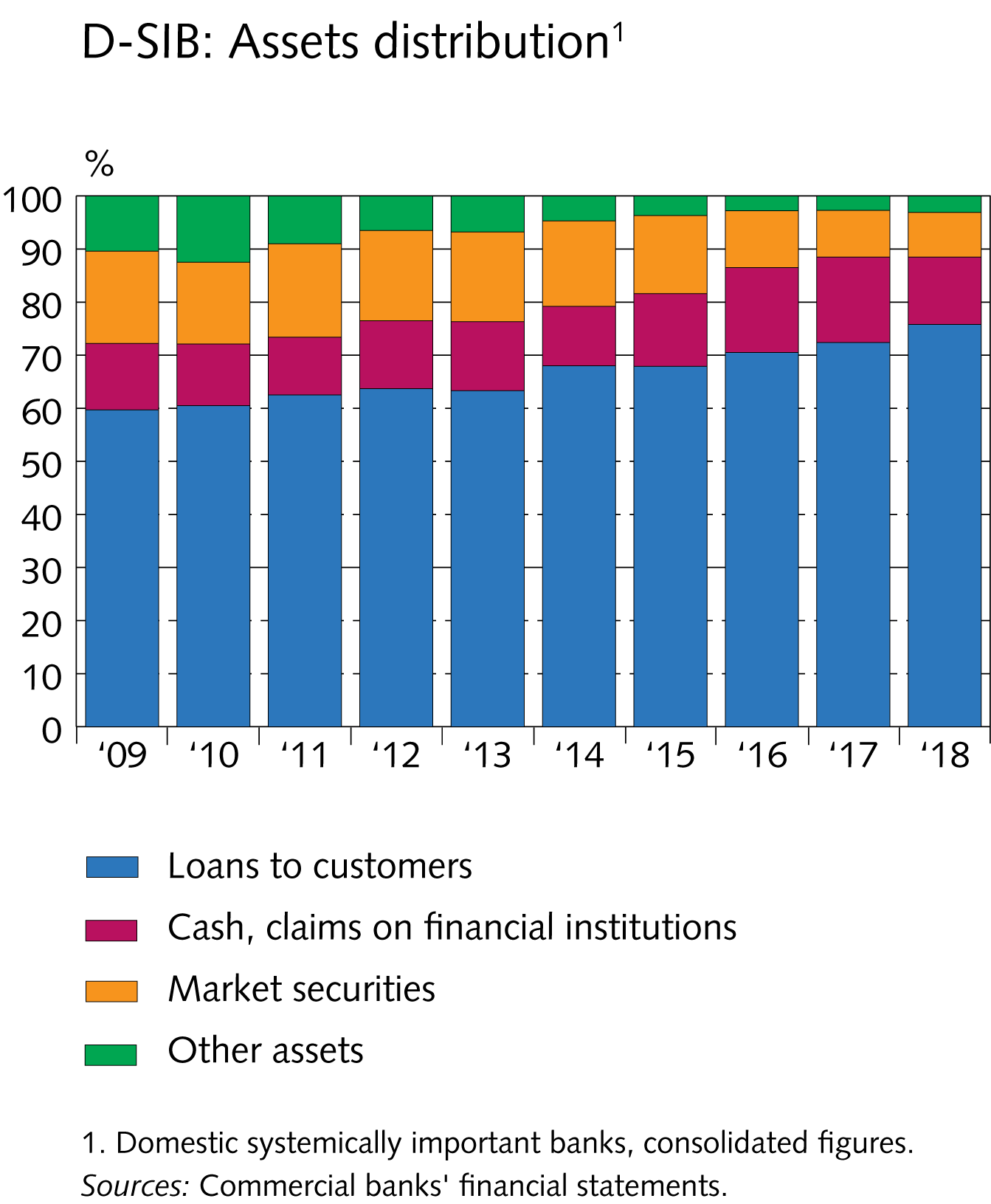 Financial institutions and other lenders
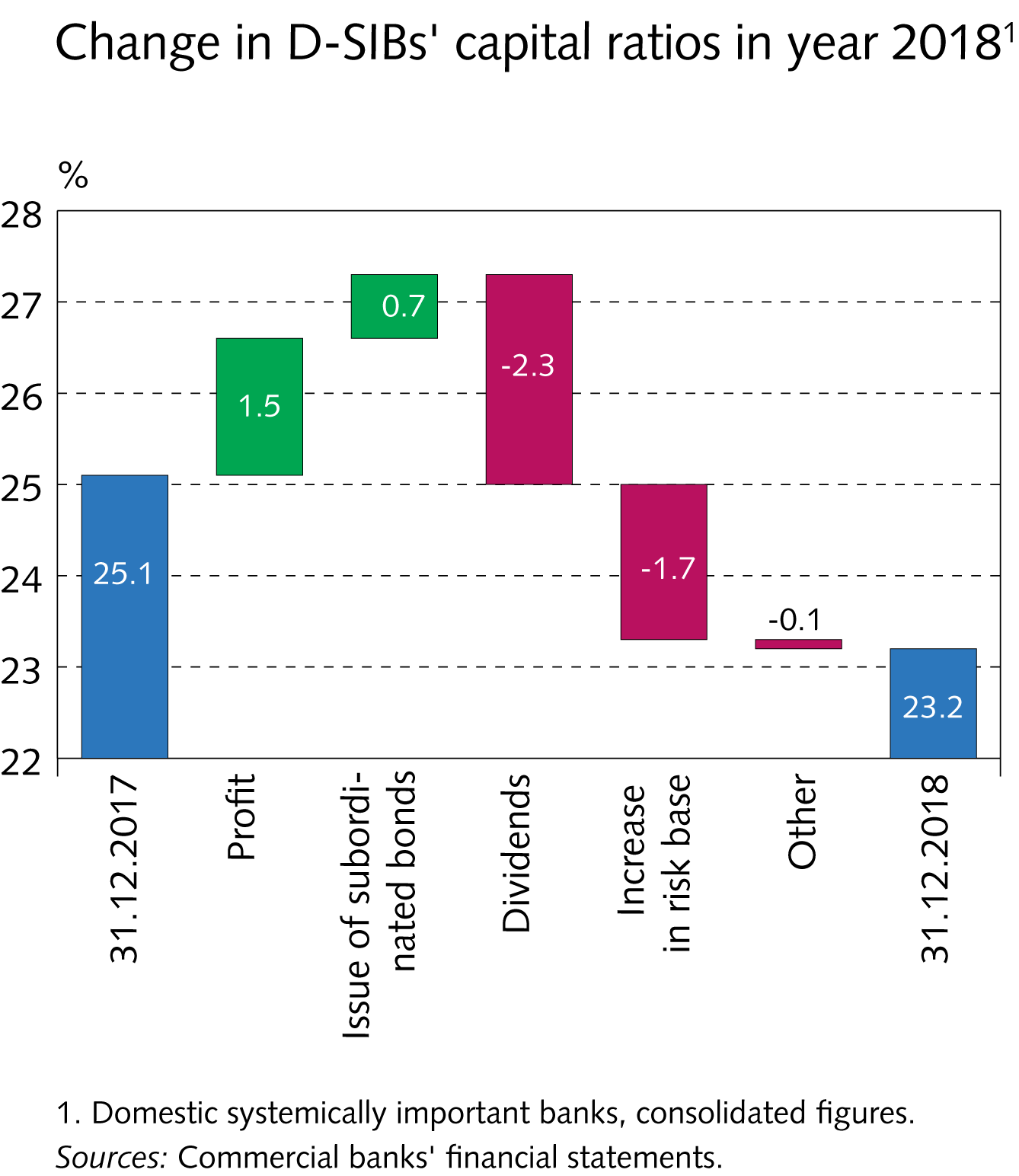 Financial institutions and other lenders
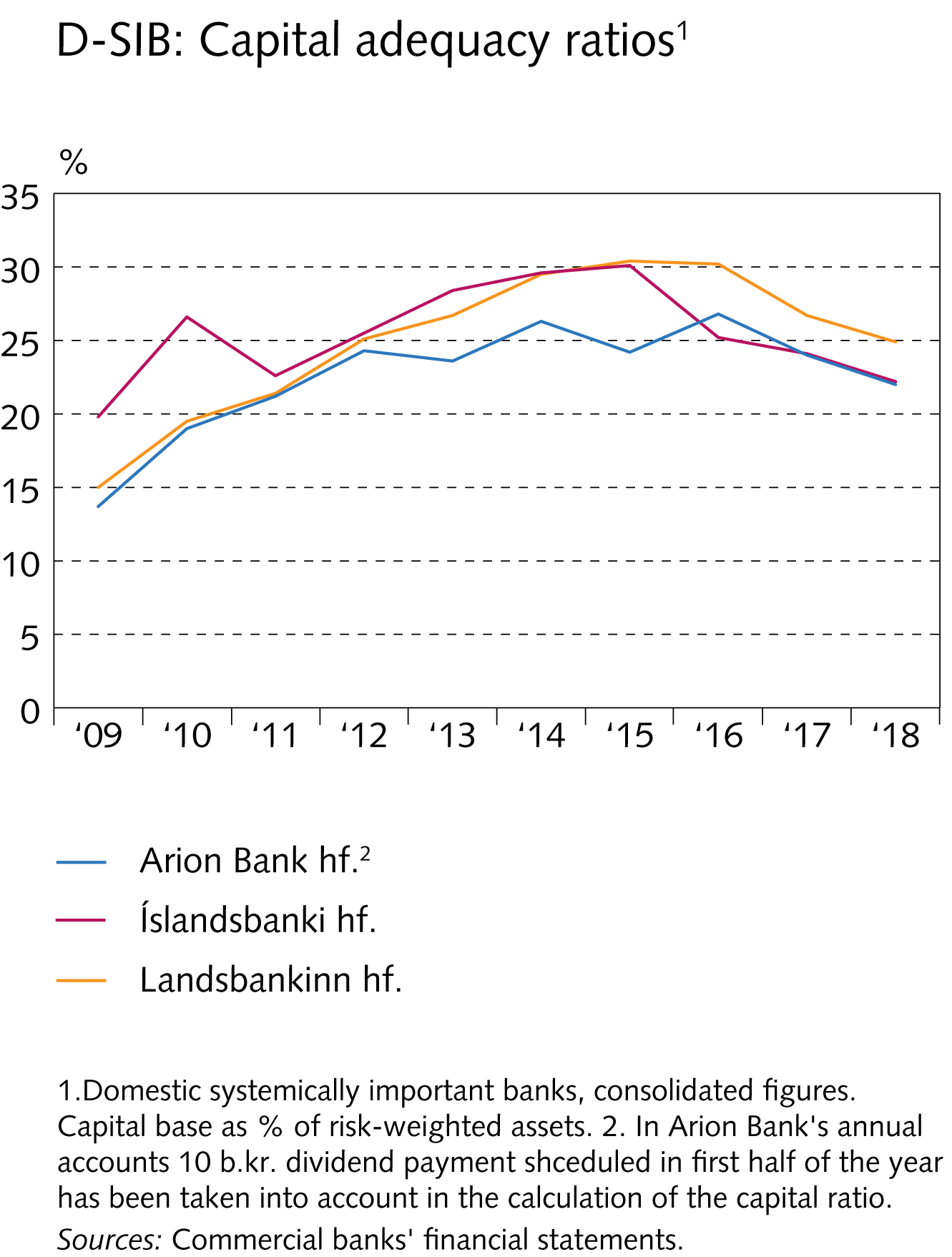 Financial institutions and other lenders
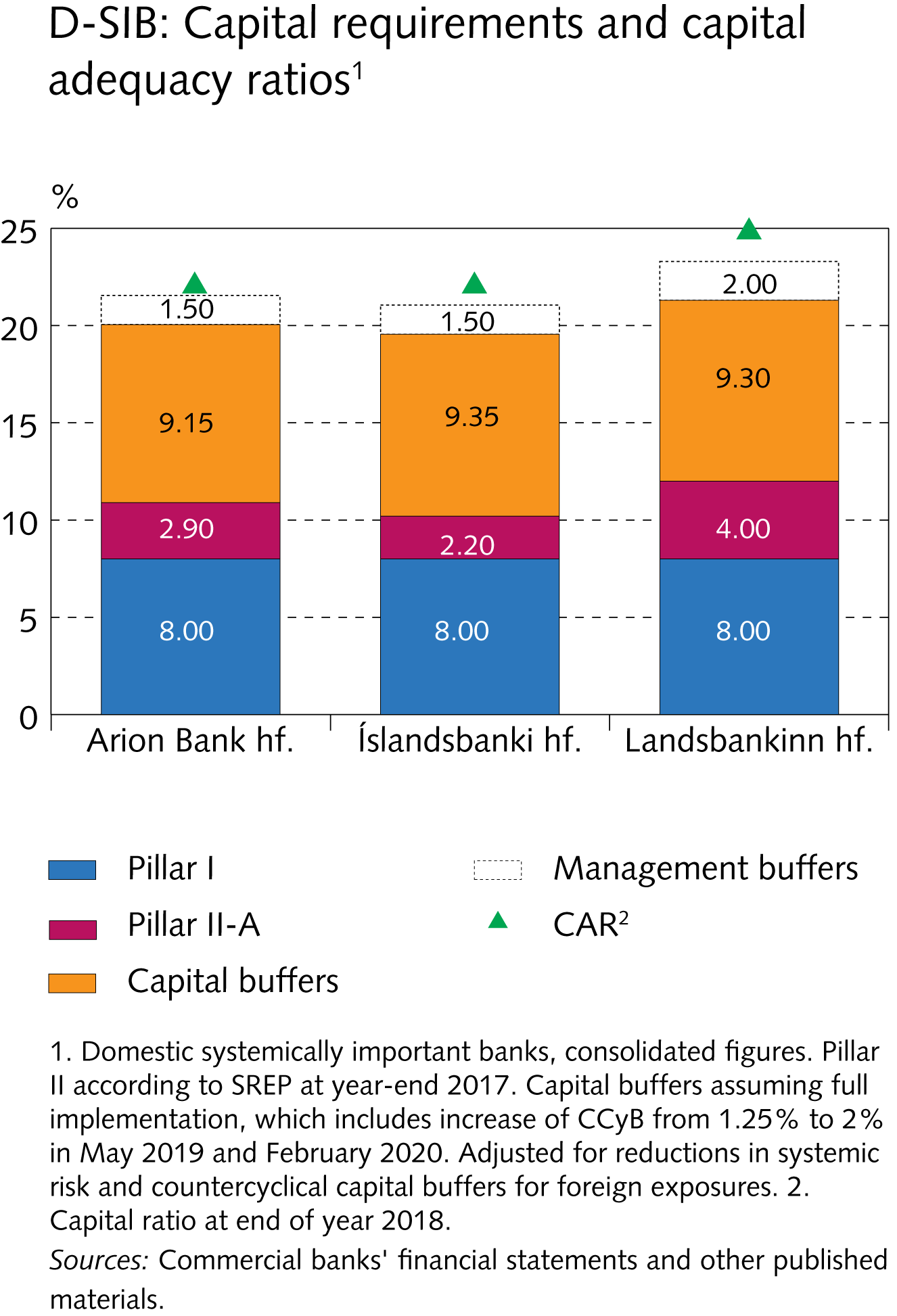 Financial institutions and other lenders
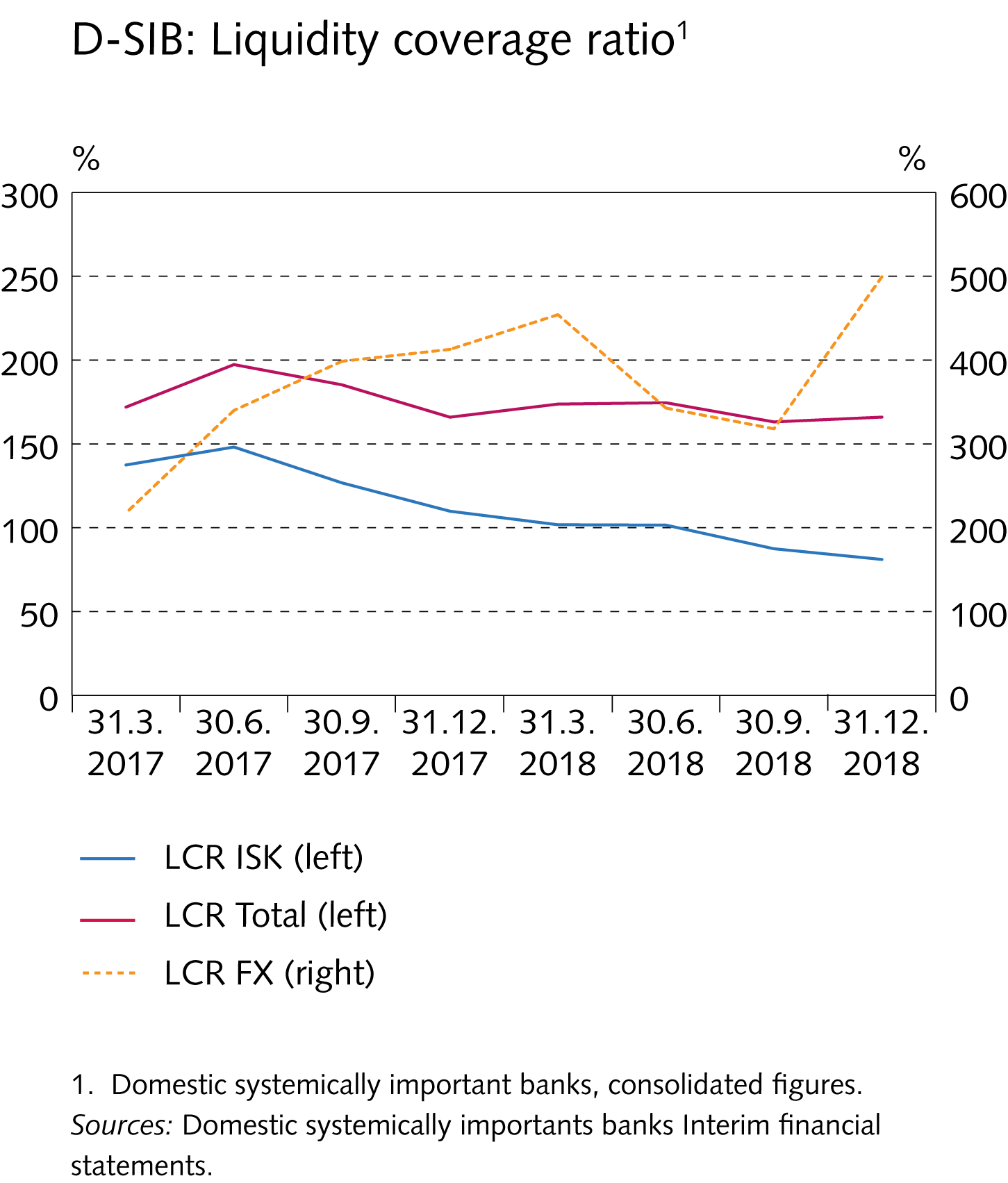 Financial institutions and other lenders
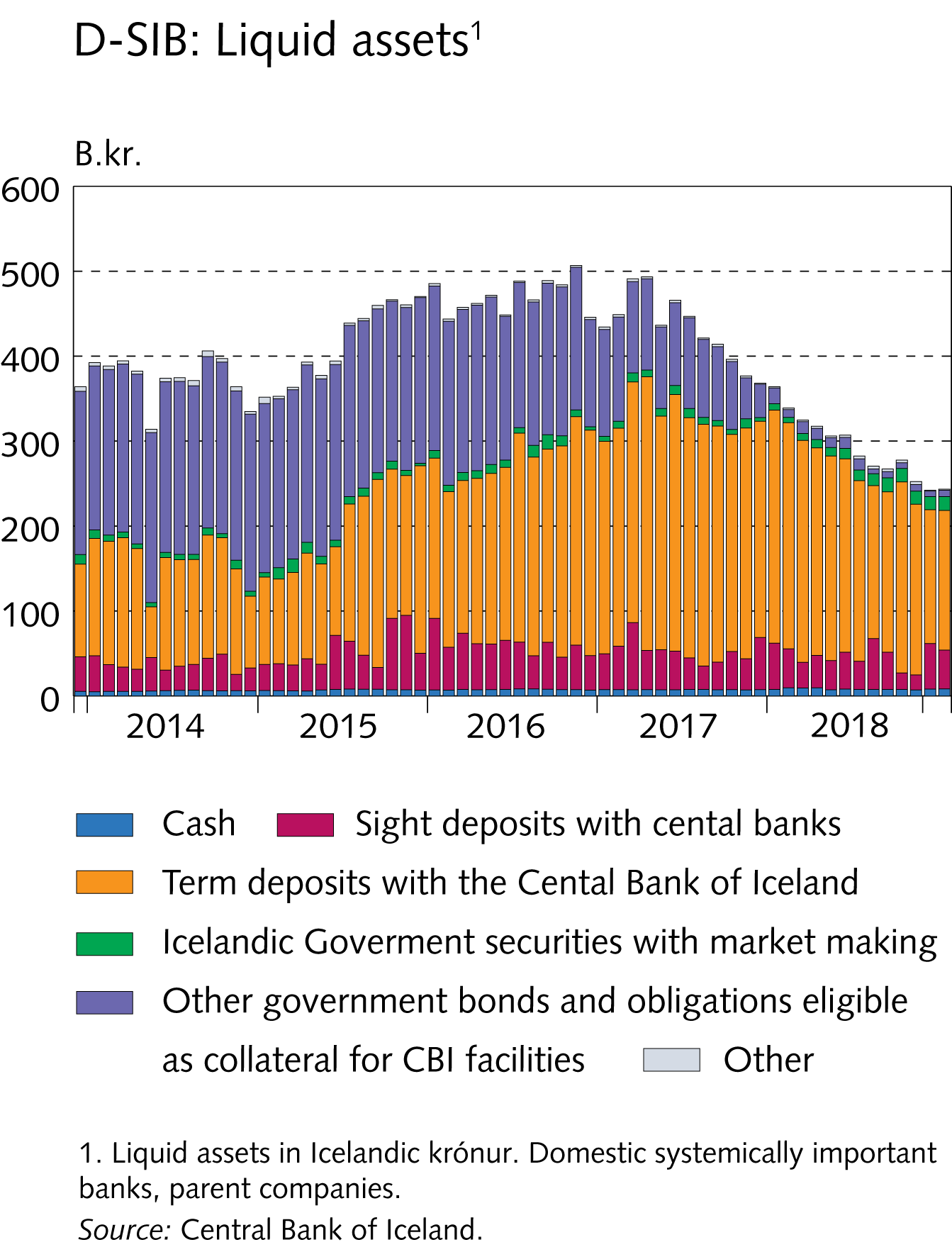 Financial institutions and other lenders
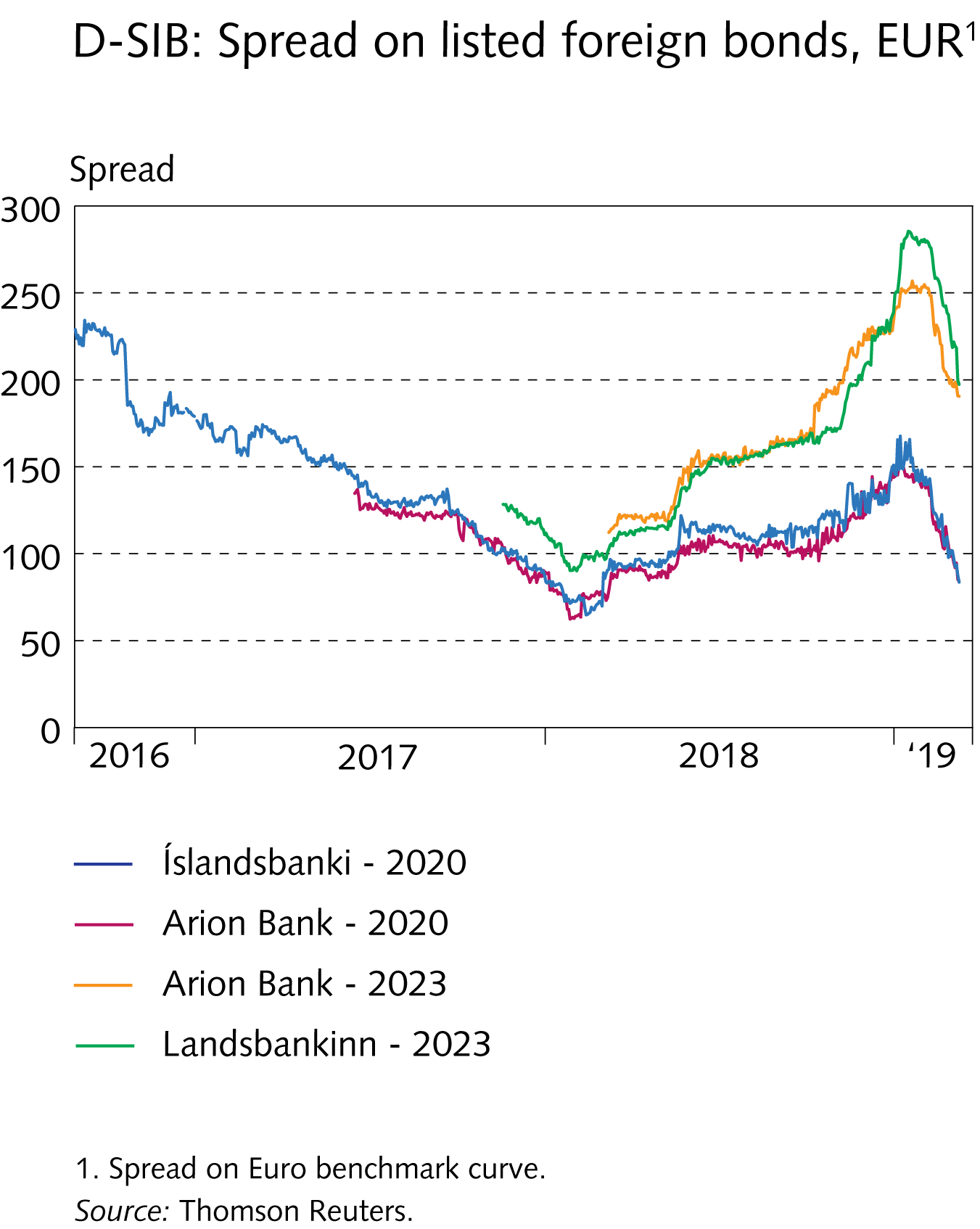 Financial institutions and other lenders
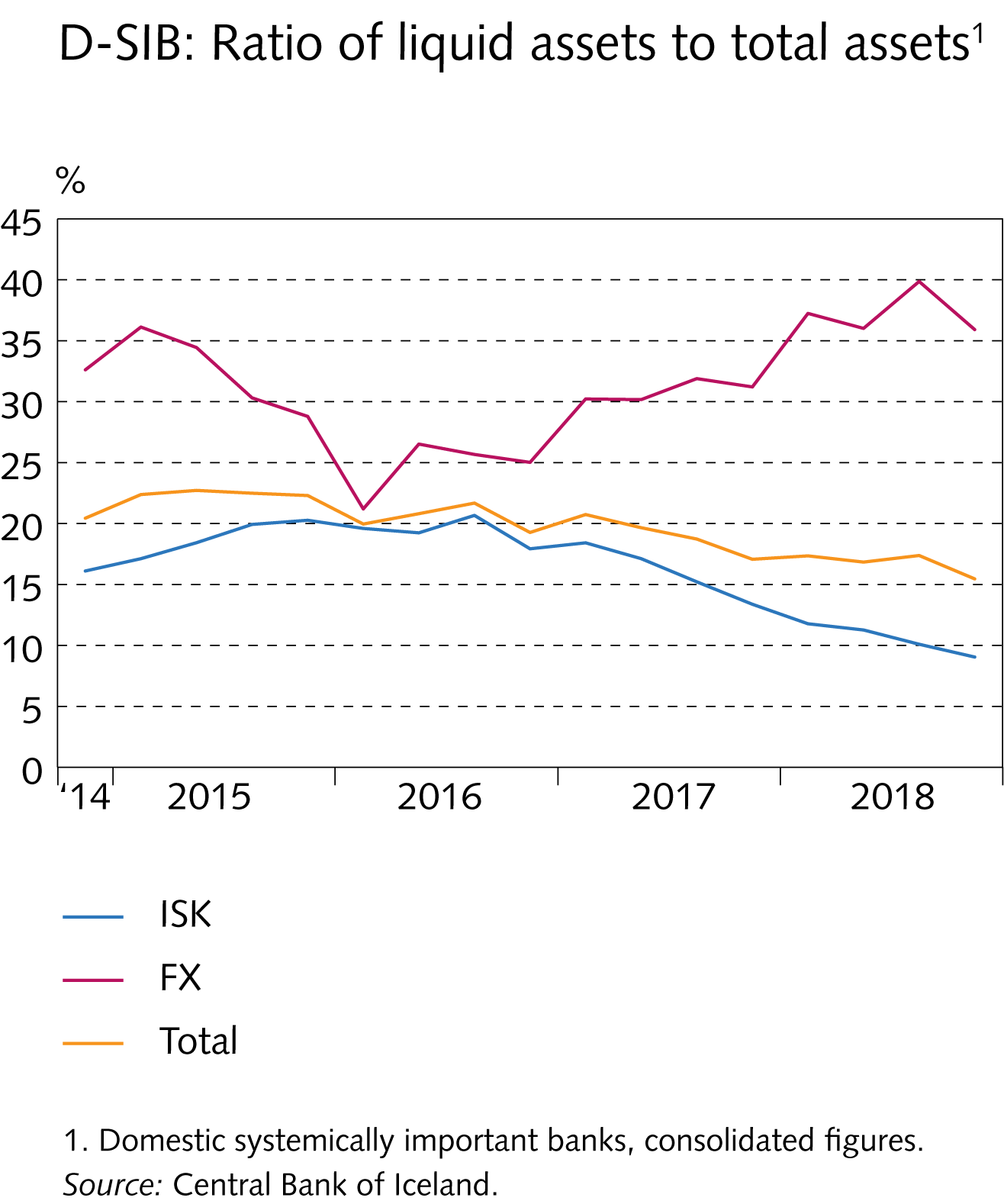 Financial institutions and other lenders
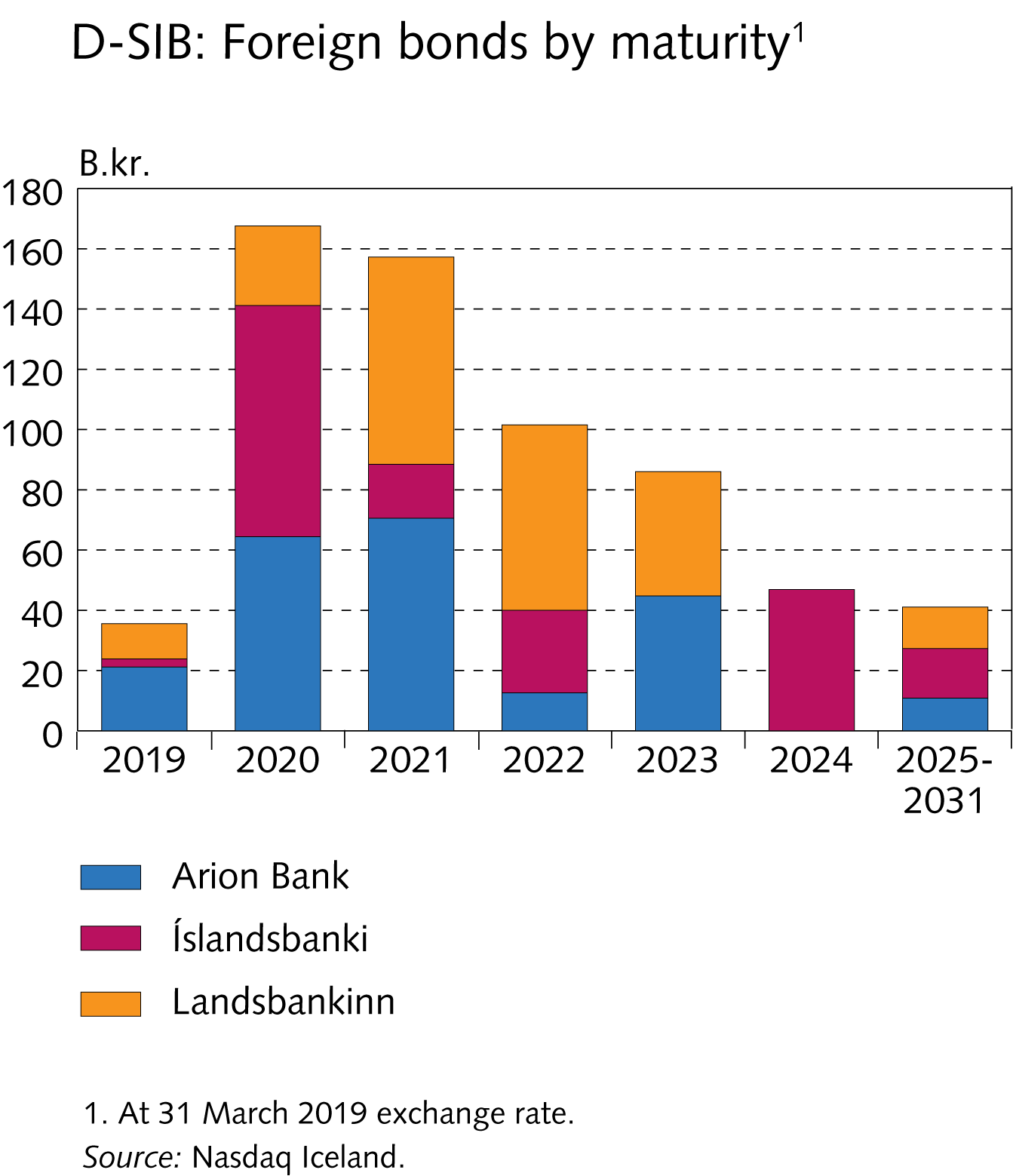 Financial institutions and other lenders
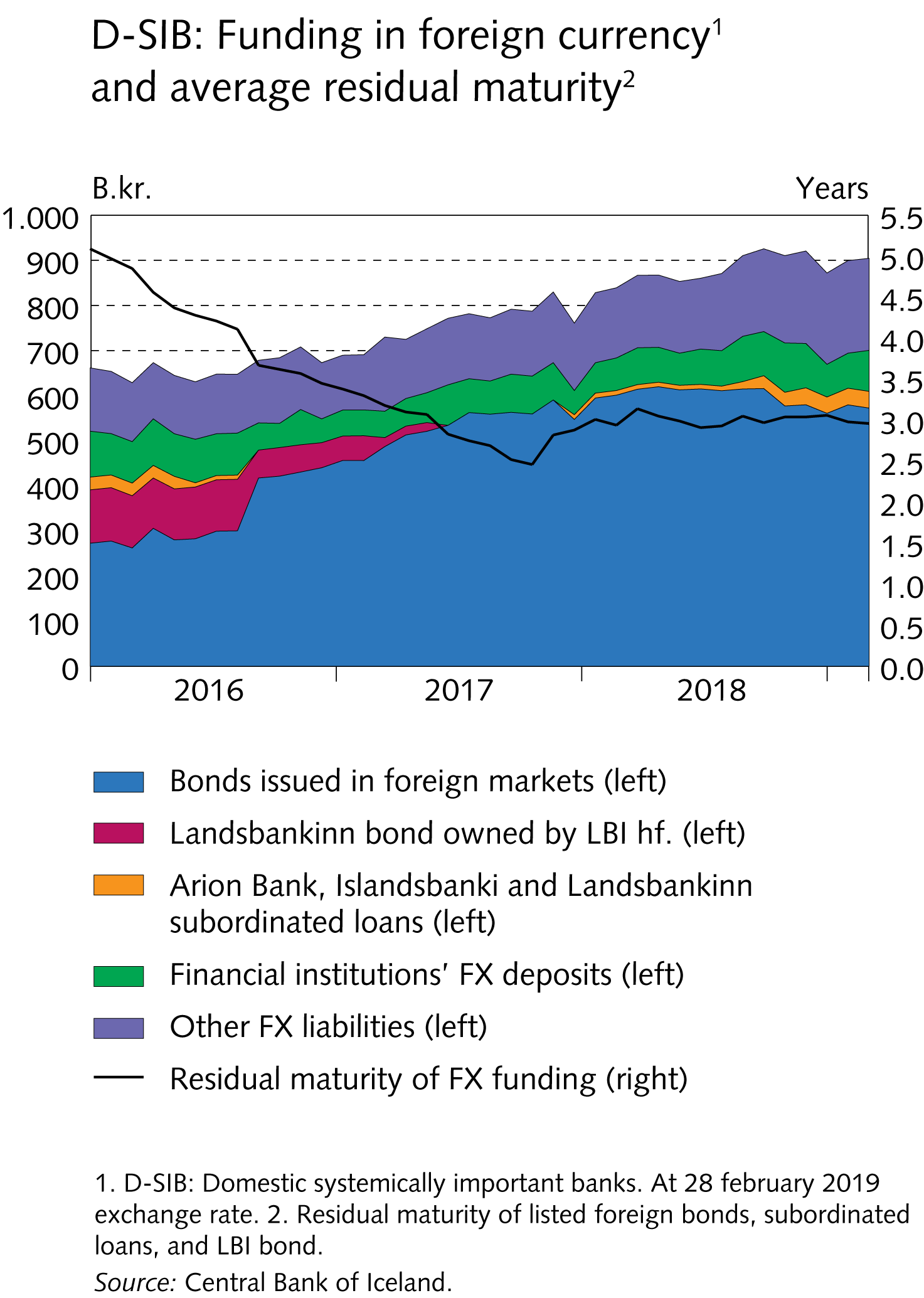 Financial institutions and other lenders
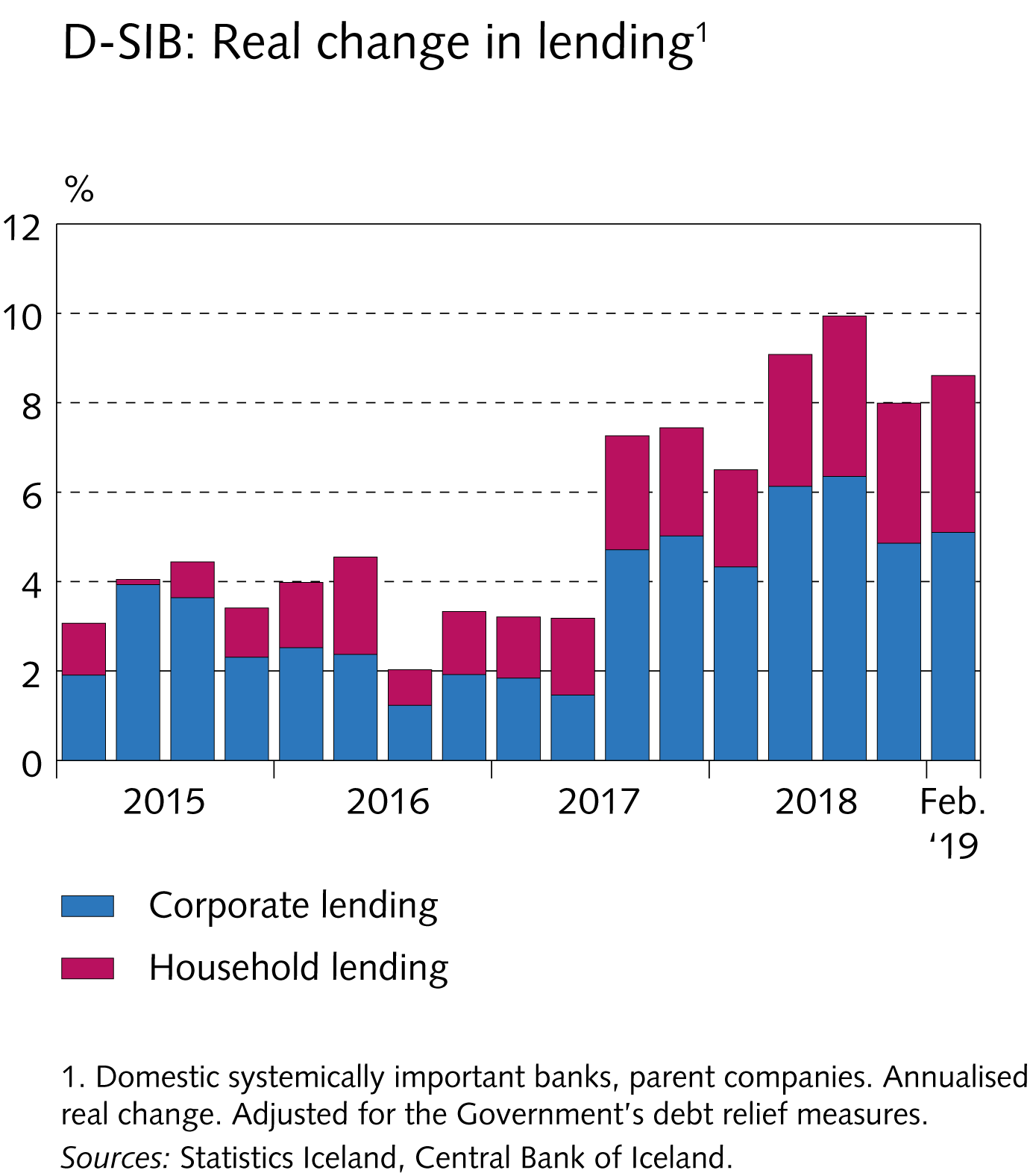 Financial institutions and other lenders
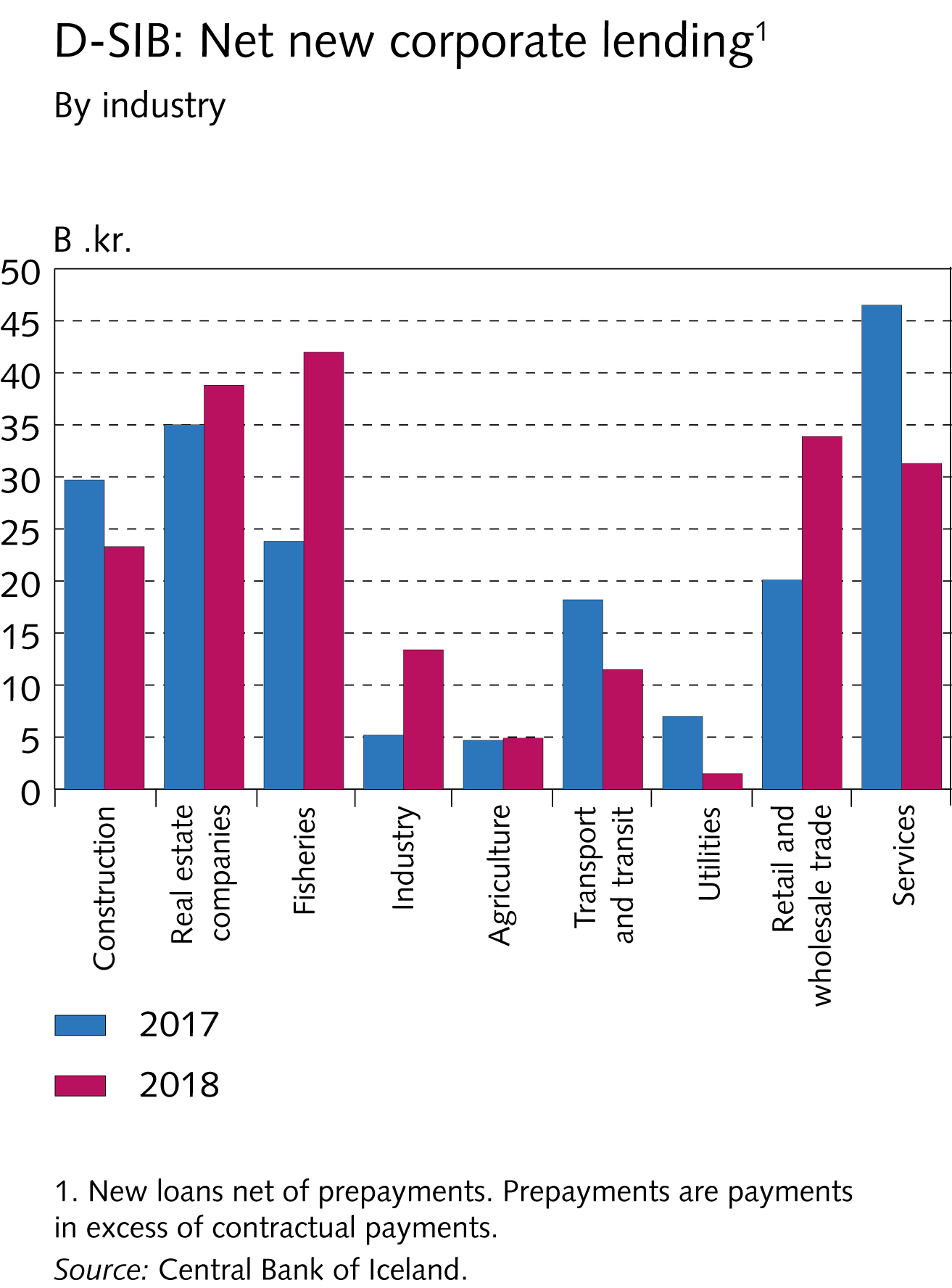 Financial institutions and other lenders
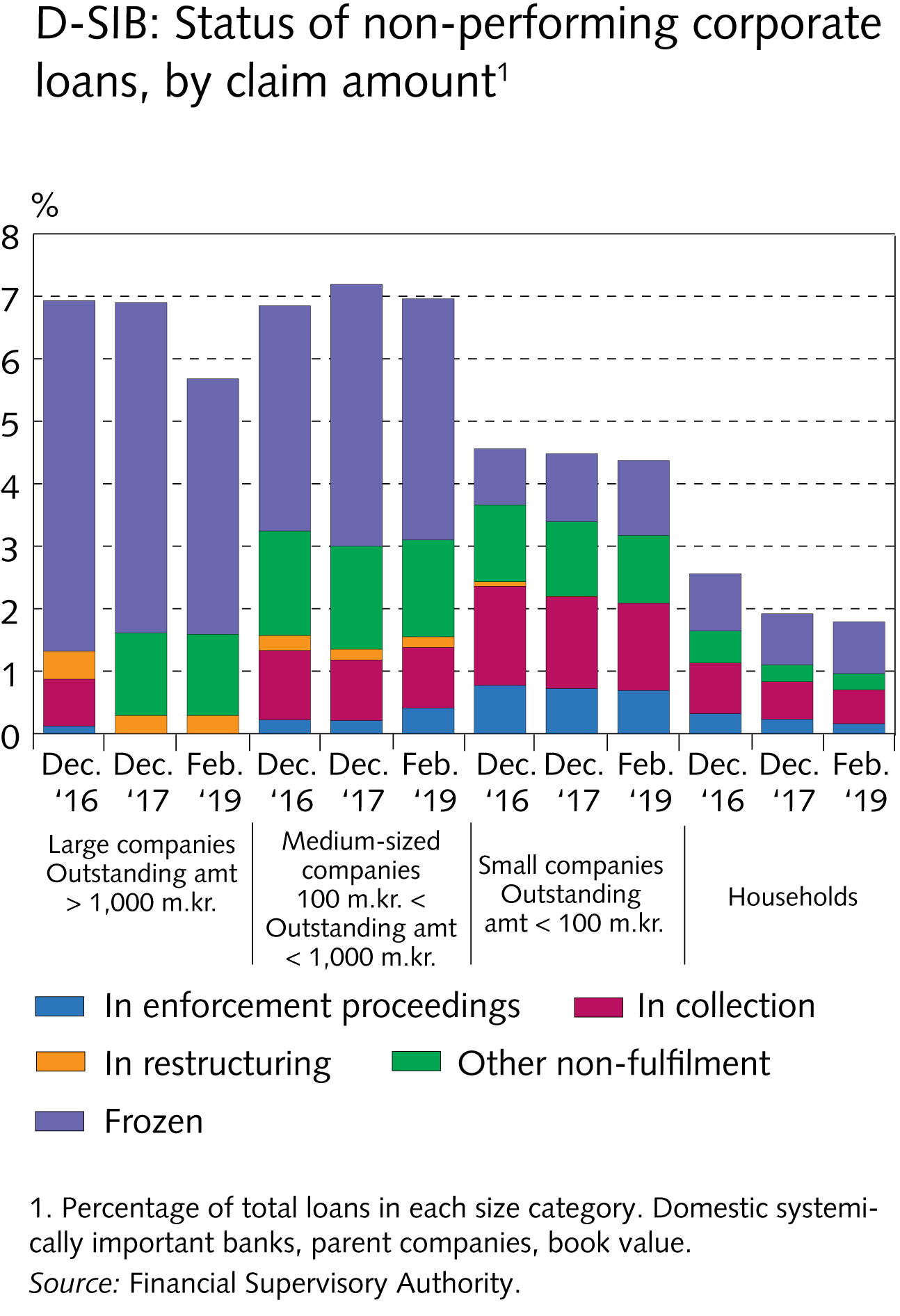 Financial institutions and other lenders
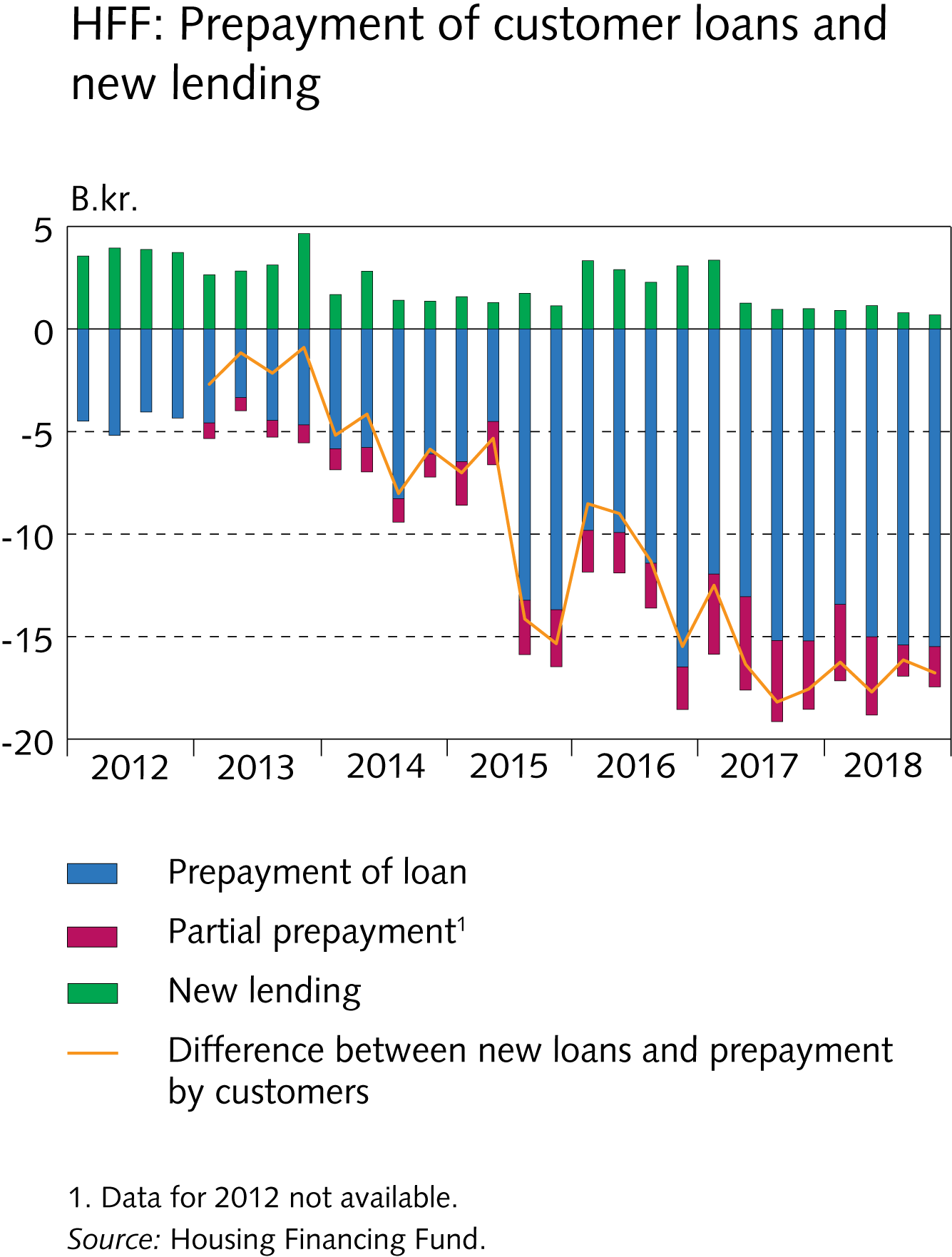 Financial institutions and other lenders
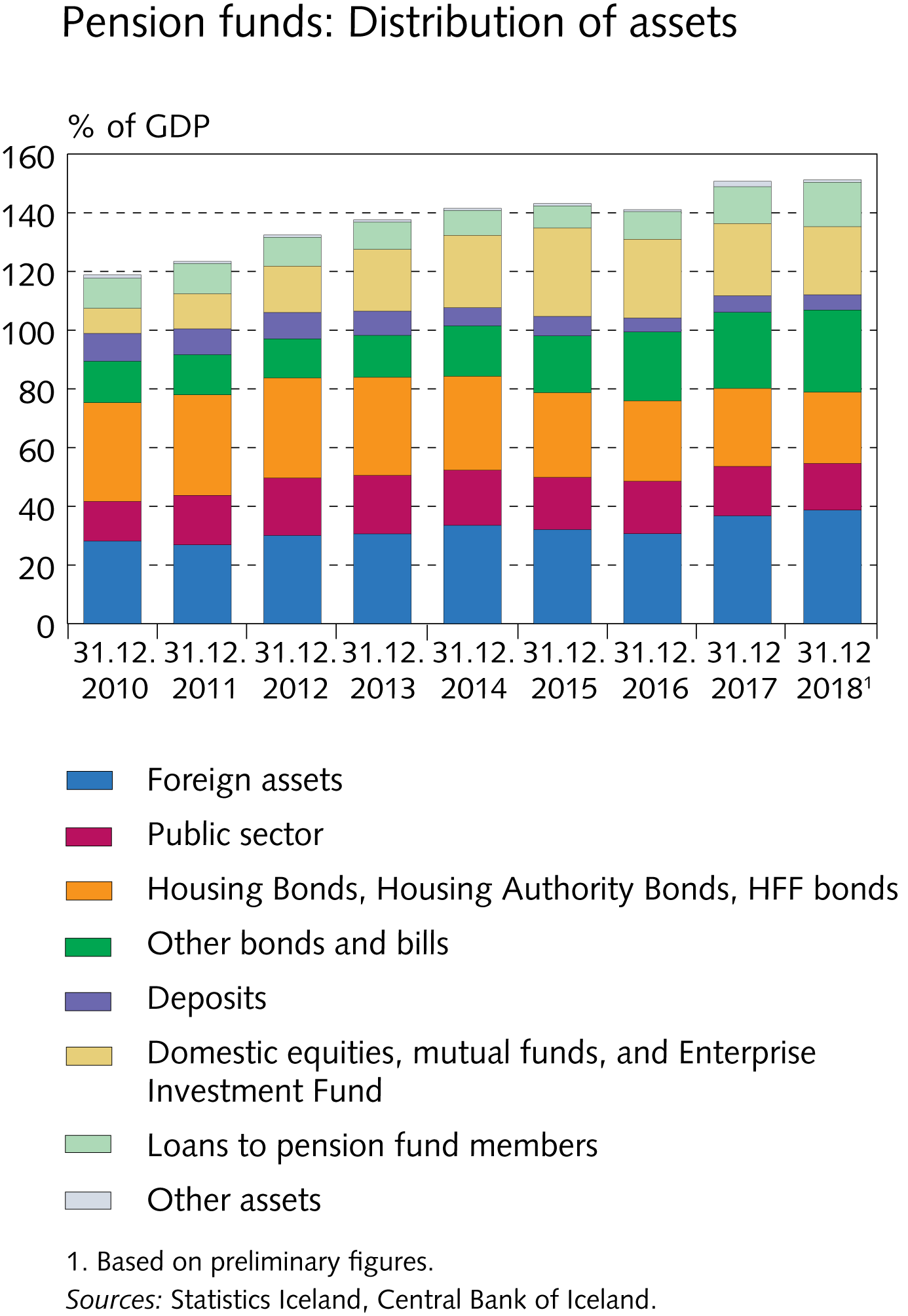 Financial institutions and other lenders
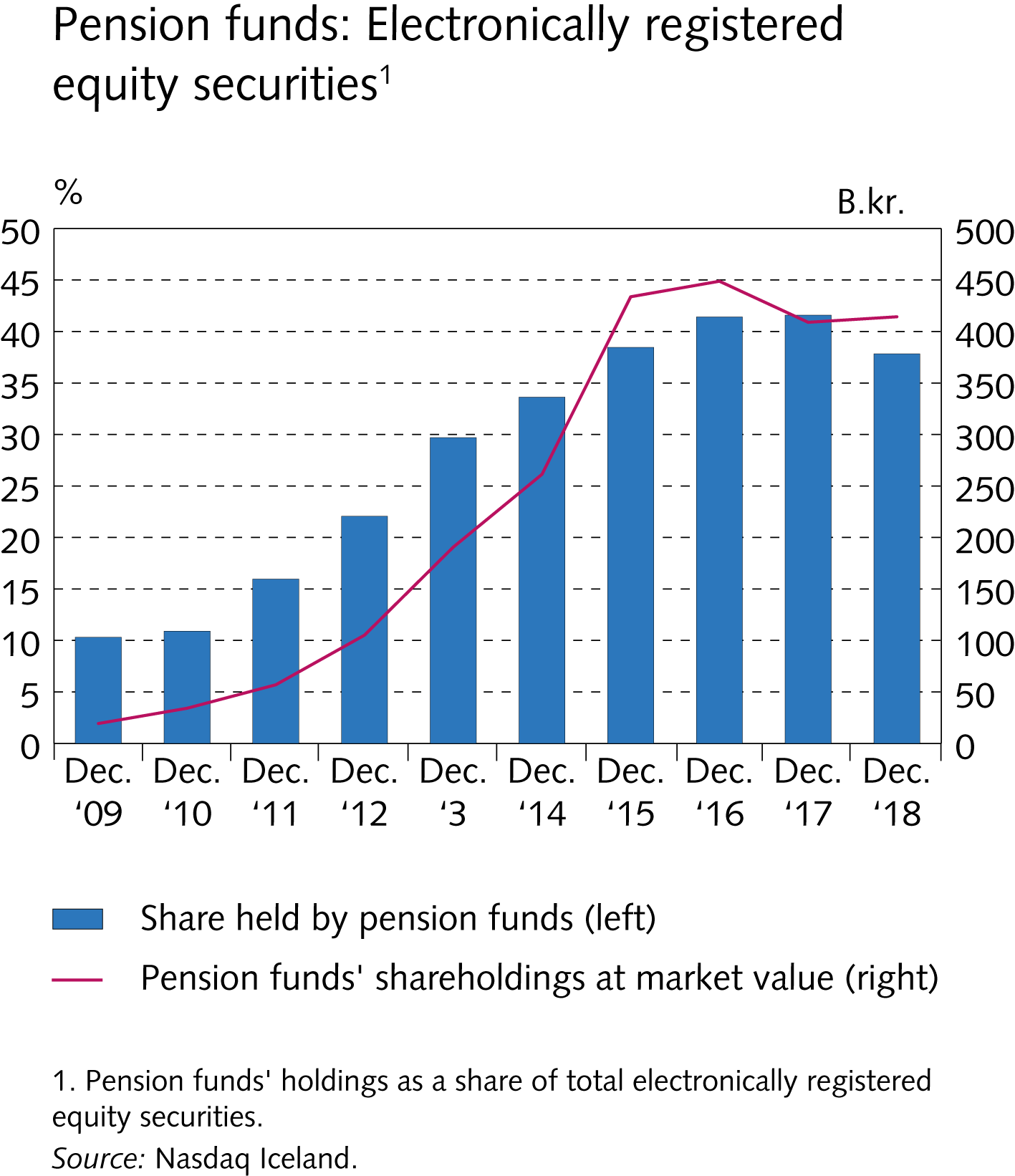 Financial institutions and other lenders
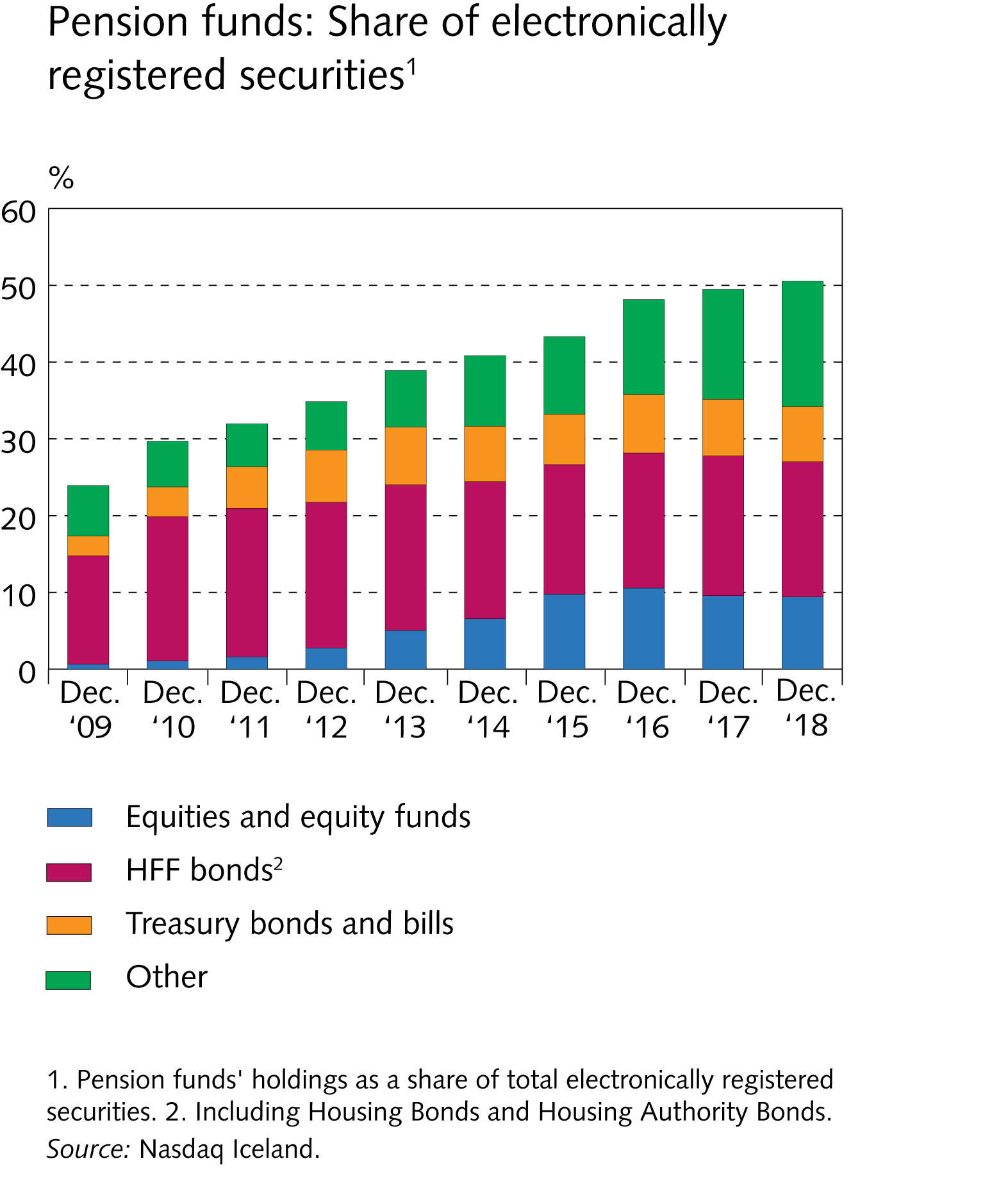 Financial institutions and other lenders
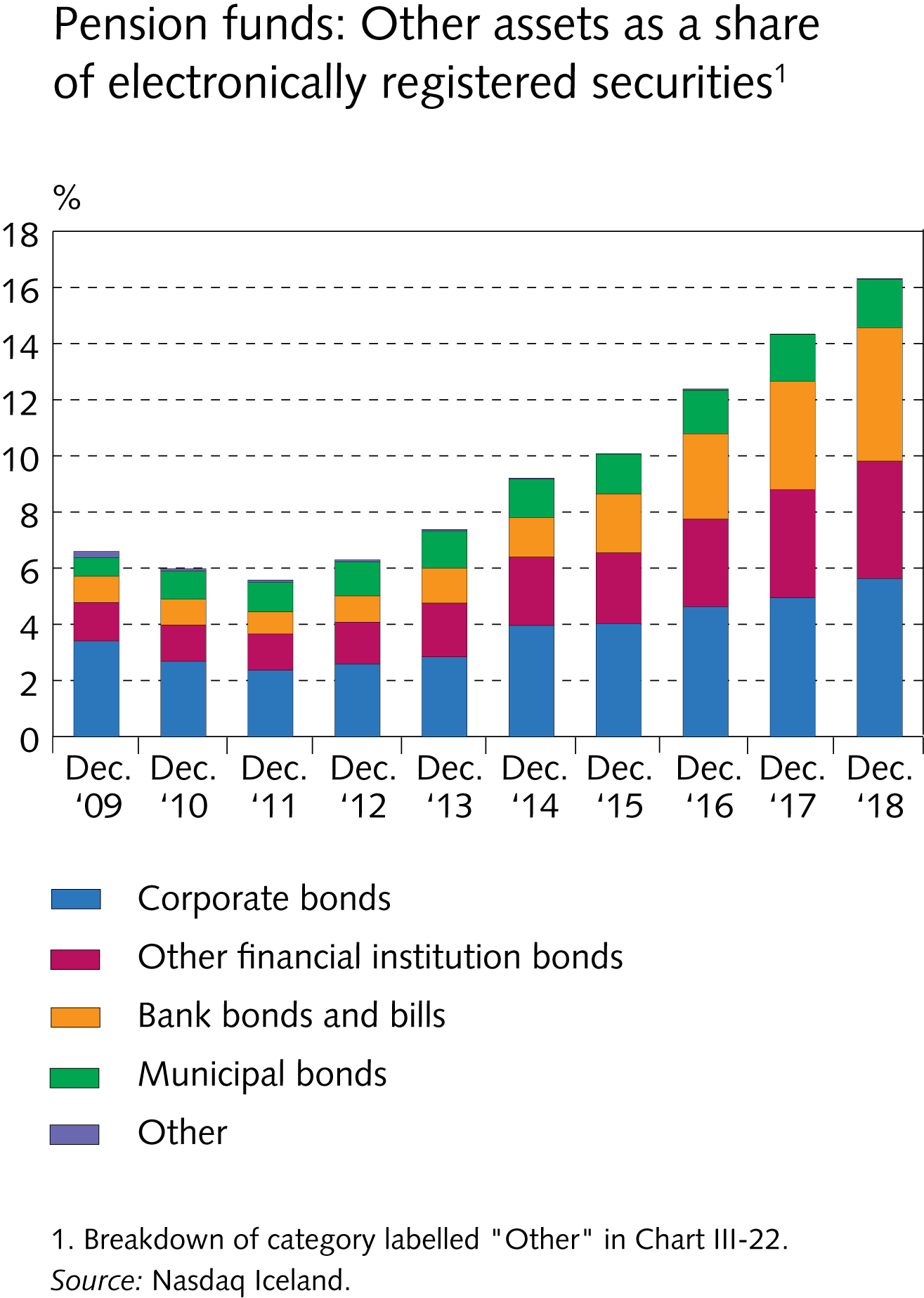 Boxes
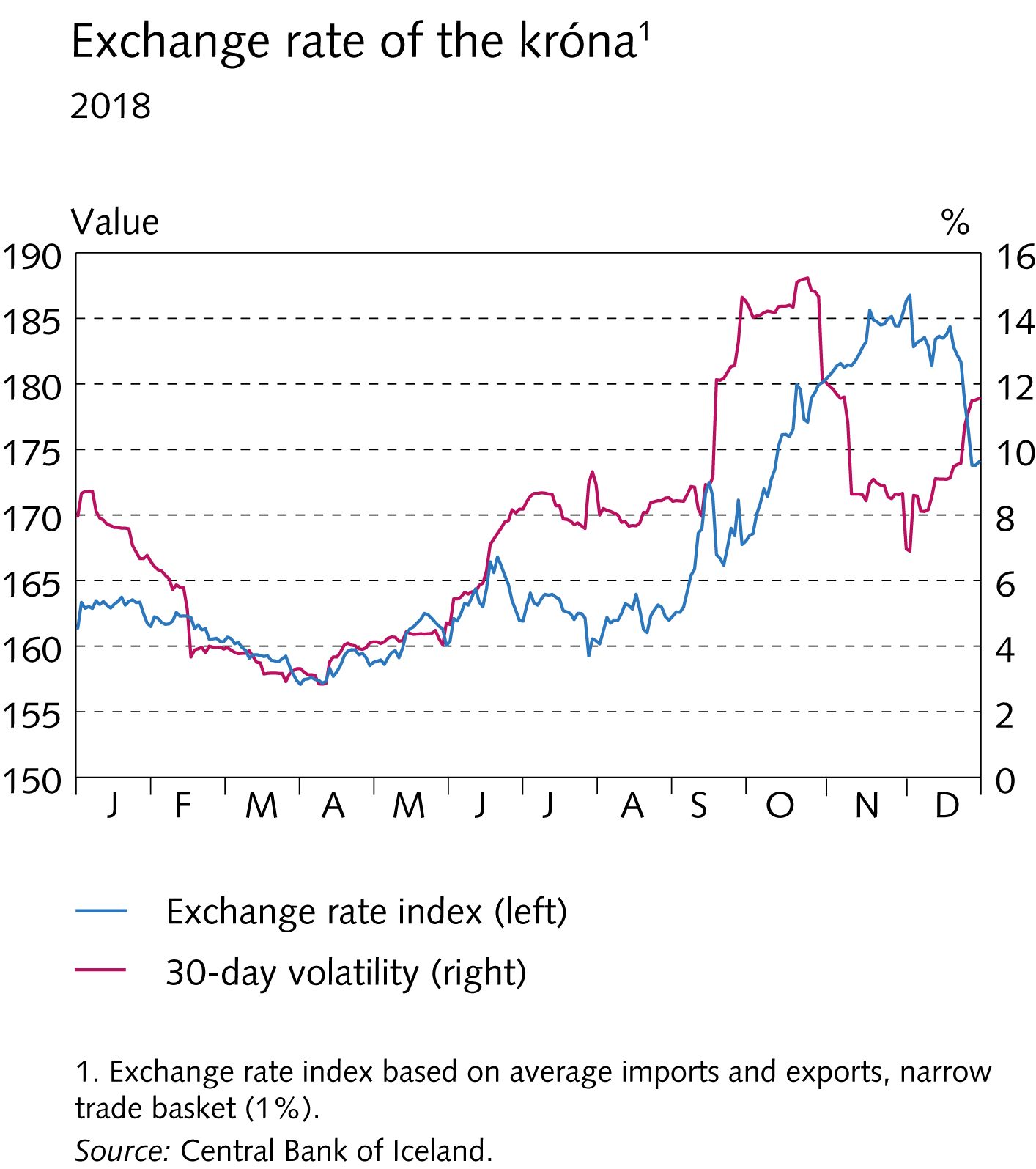 Boxes
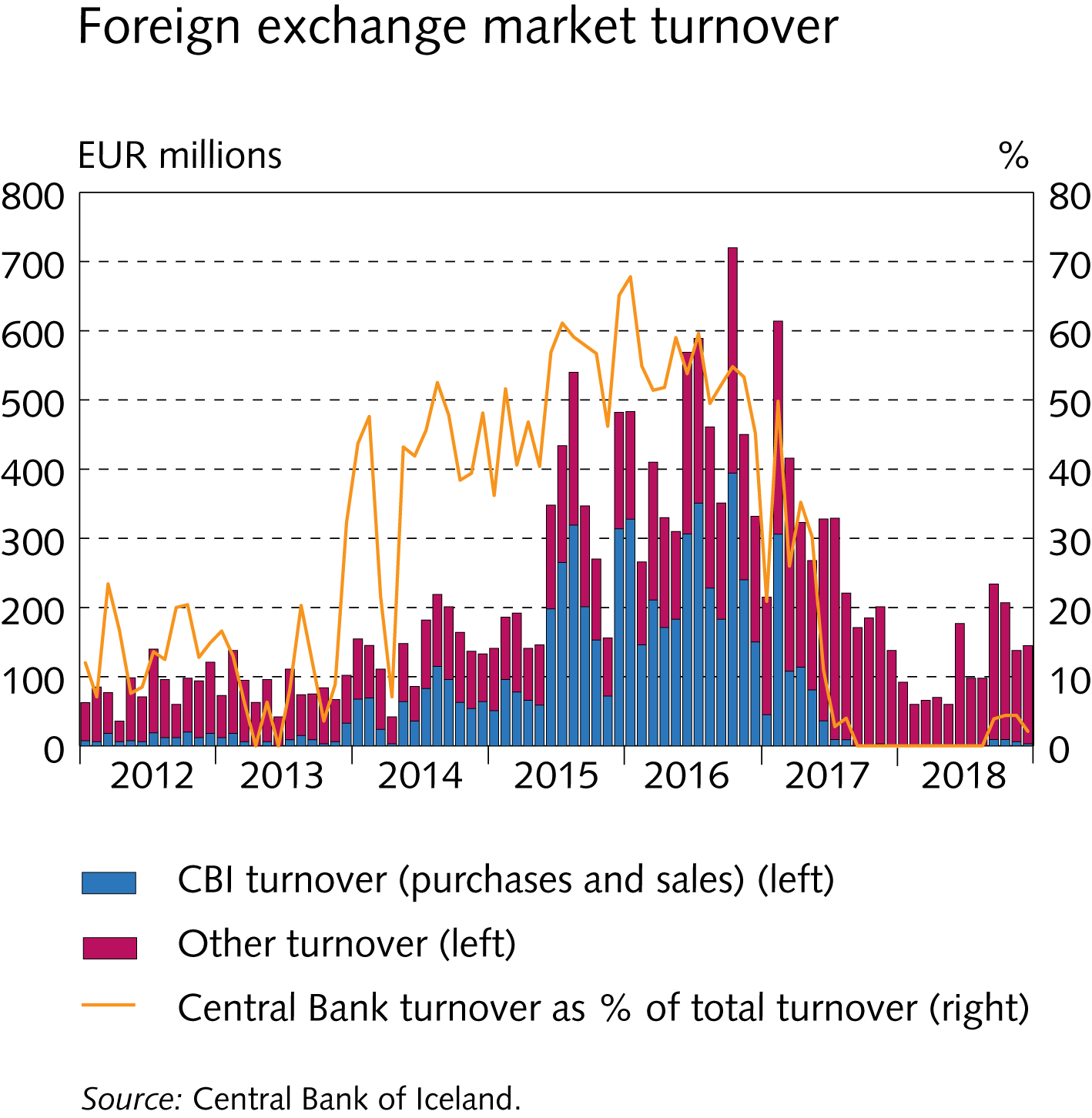 Boxes
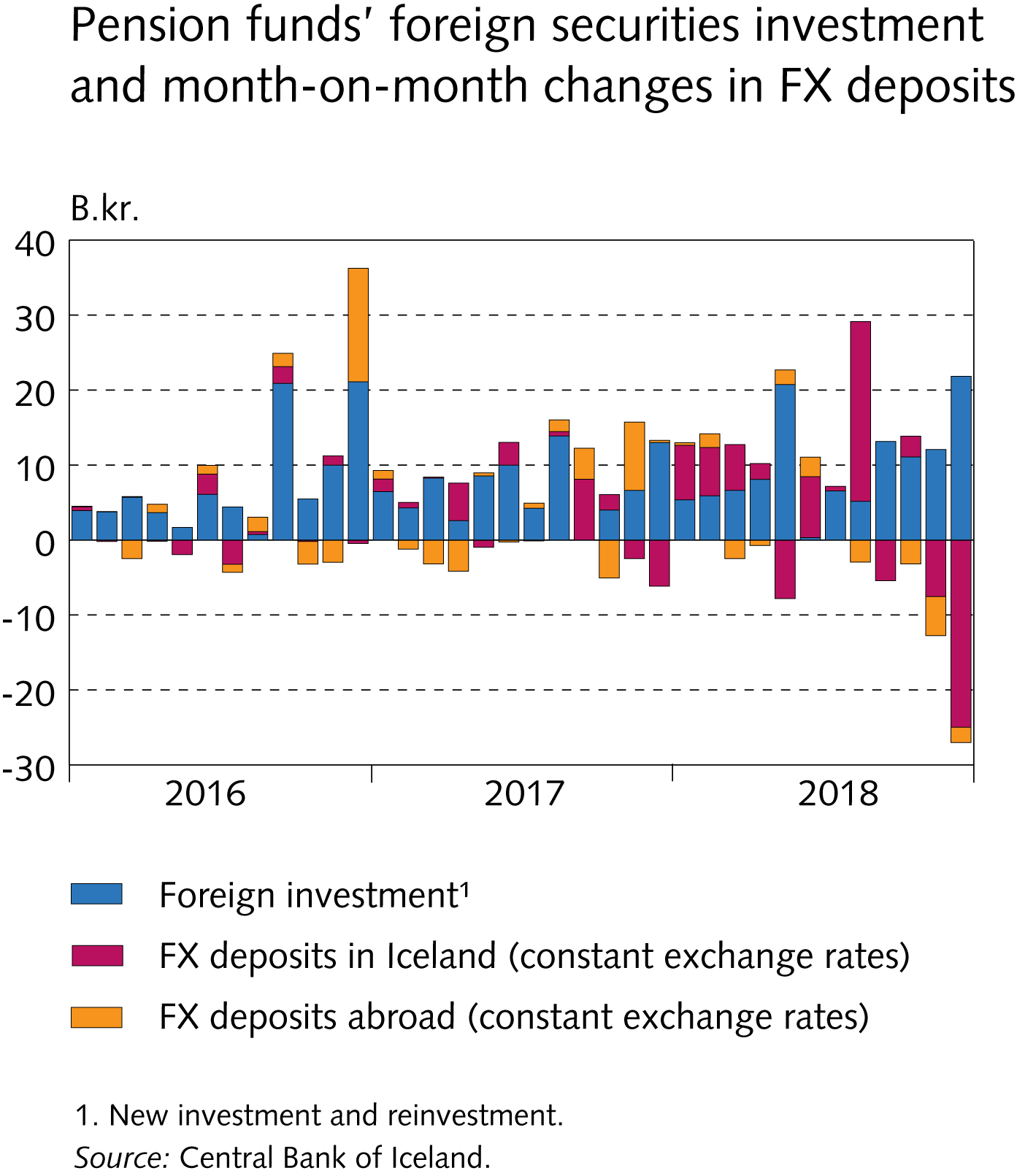 Boxes
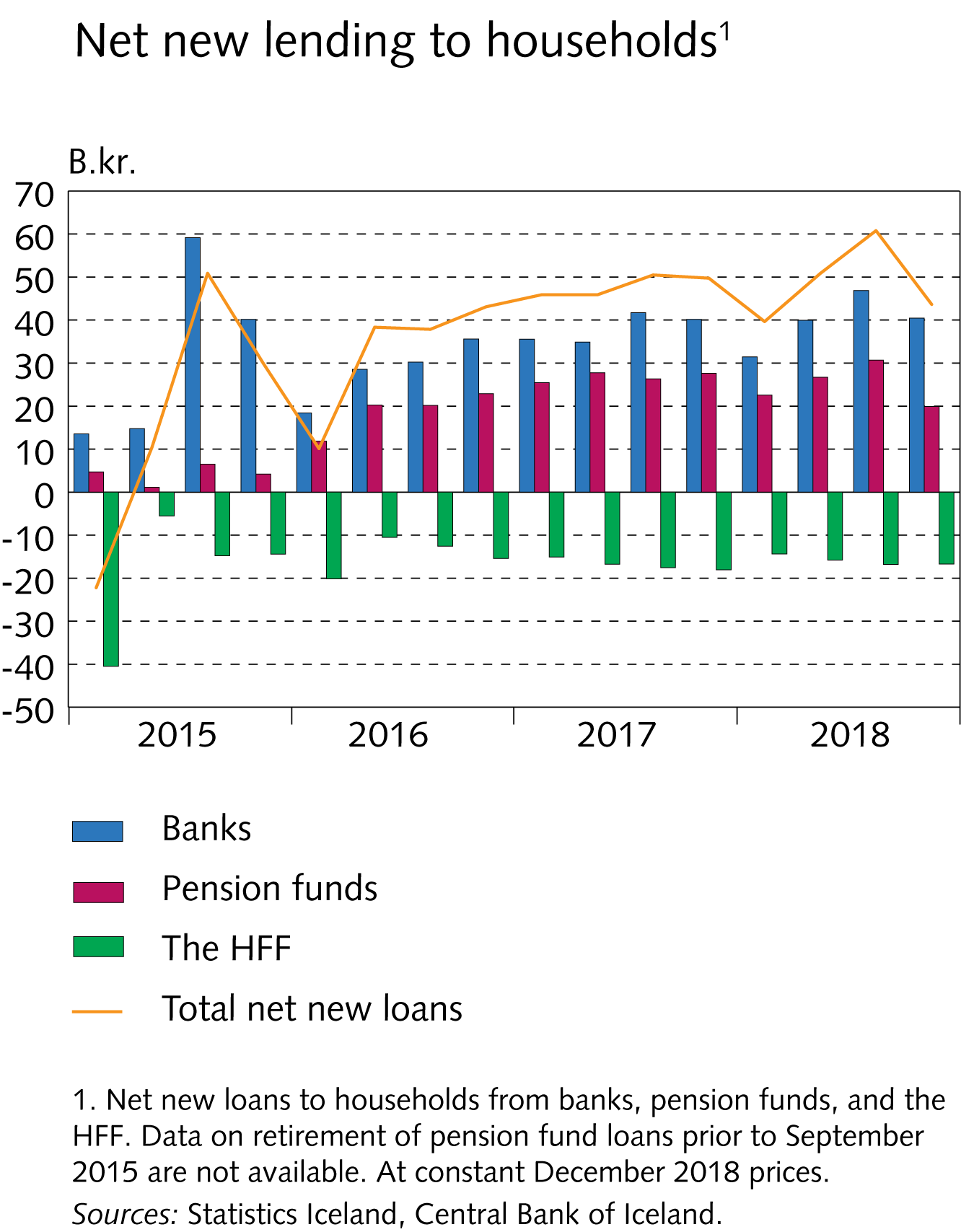 Boxes
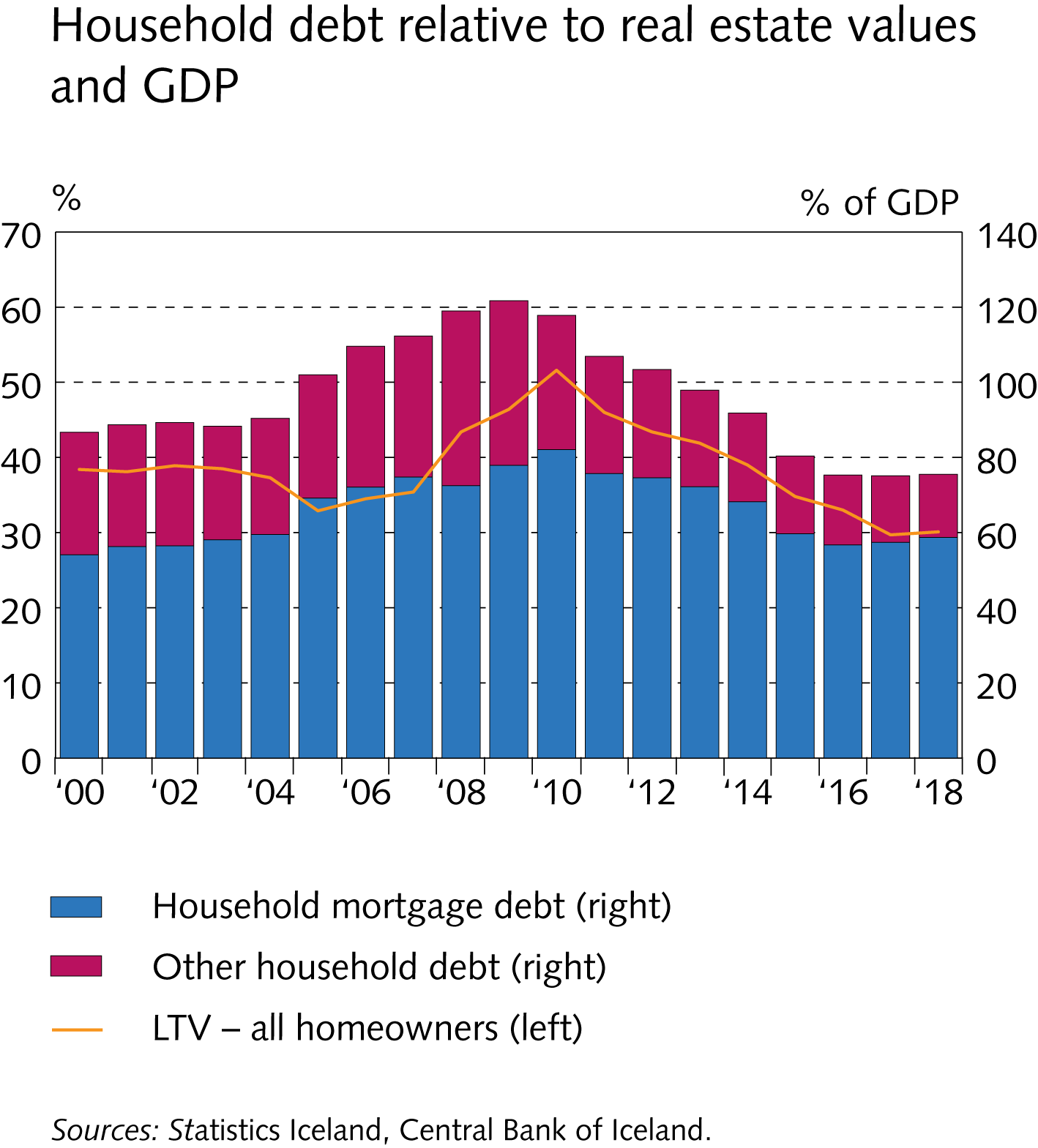 Boxes
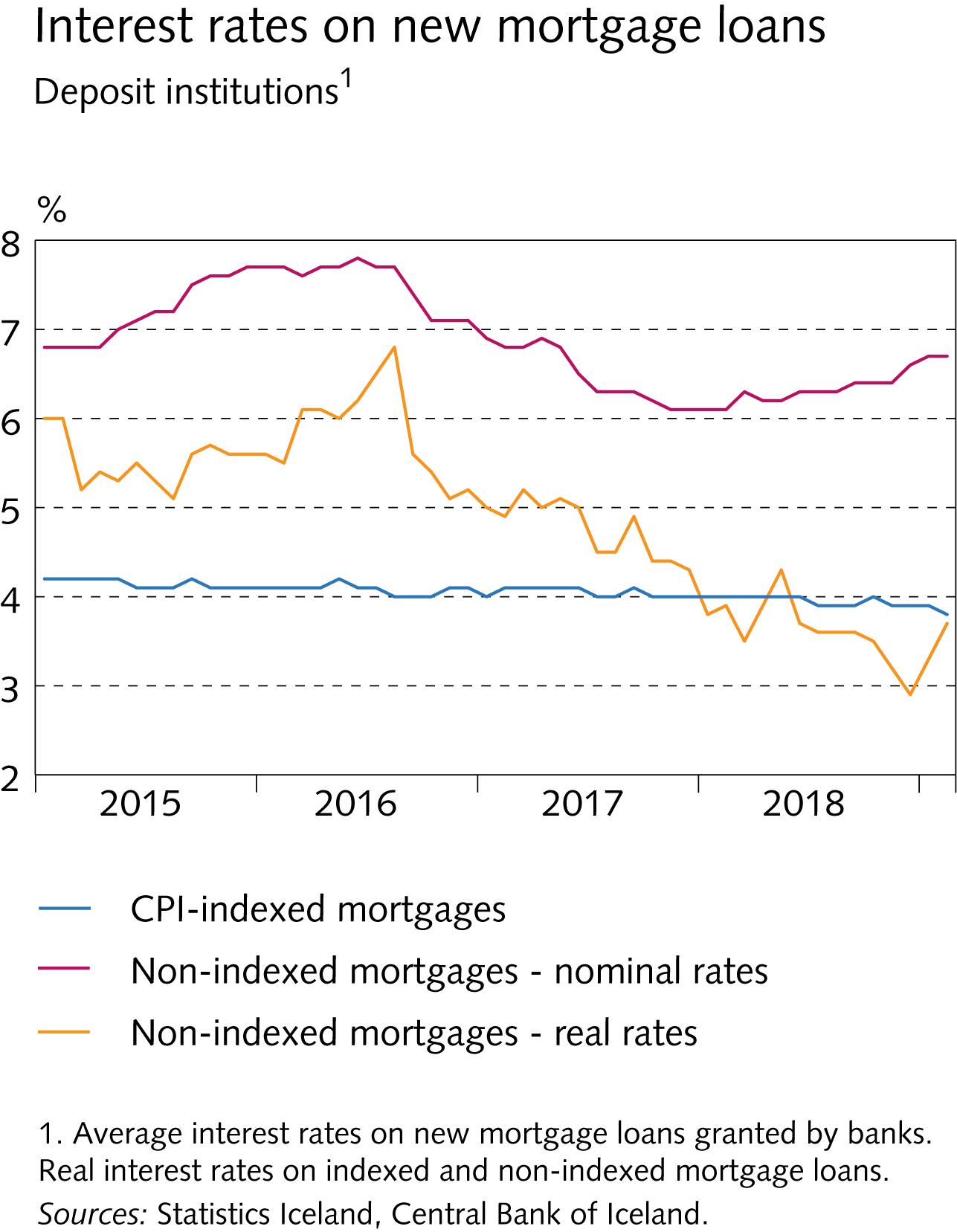 Boxes
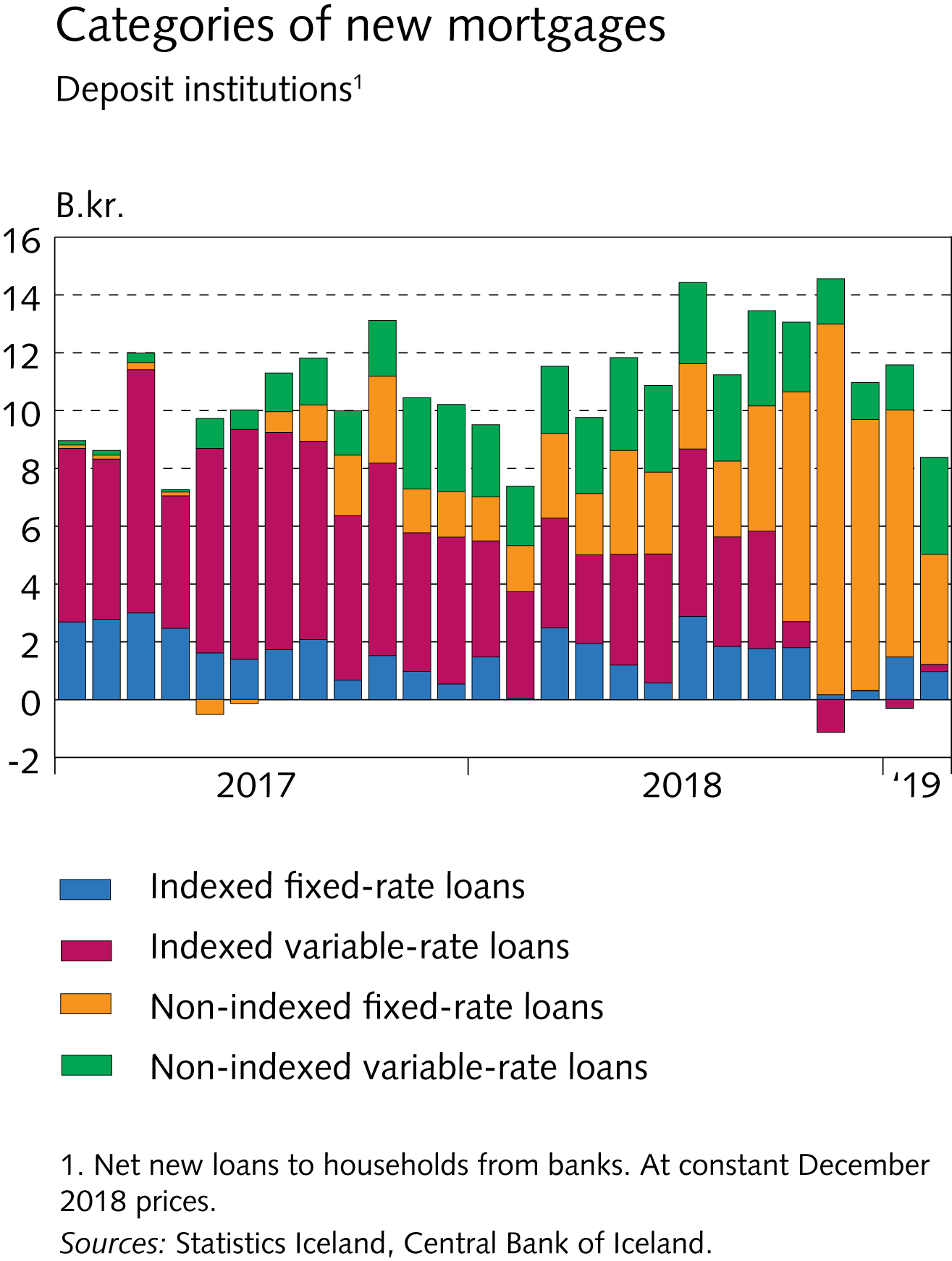 Boxes
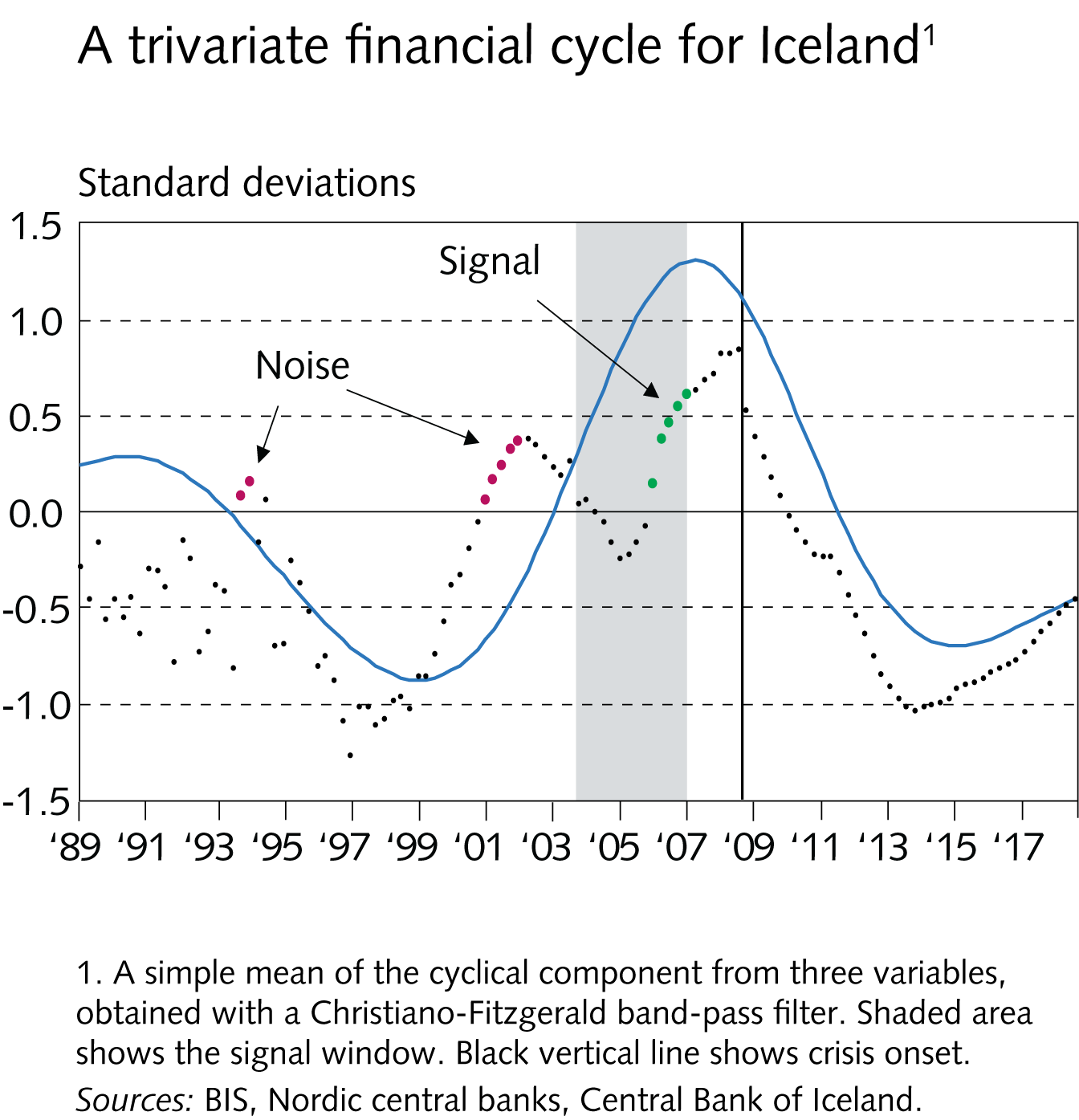 Boxes
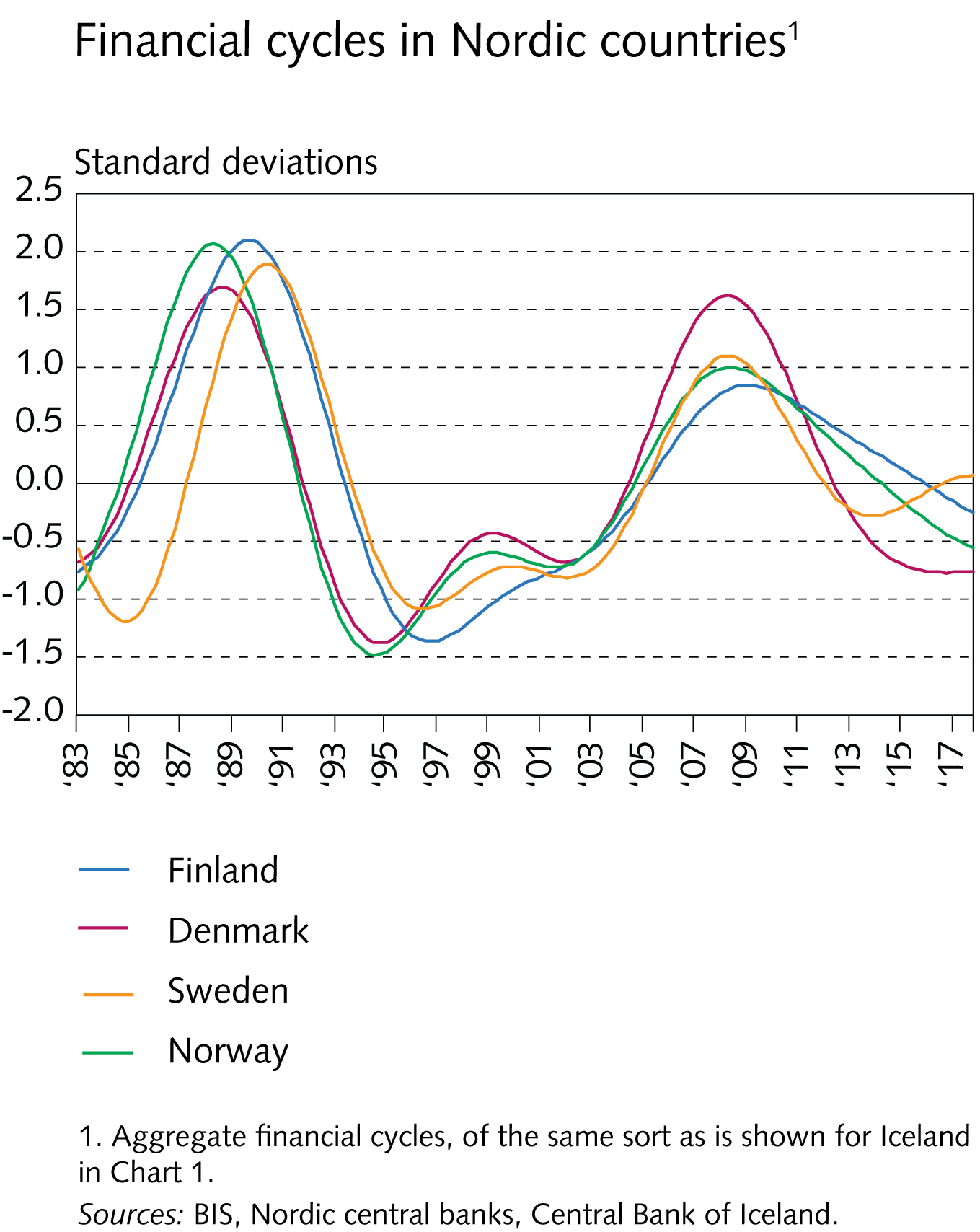 Boxes
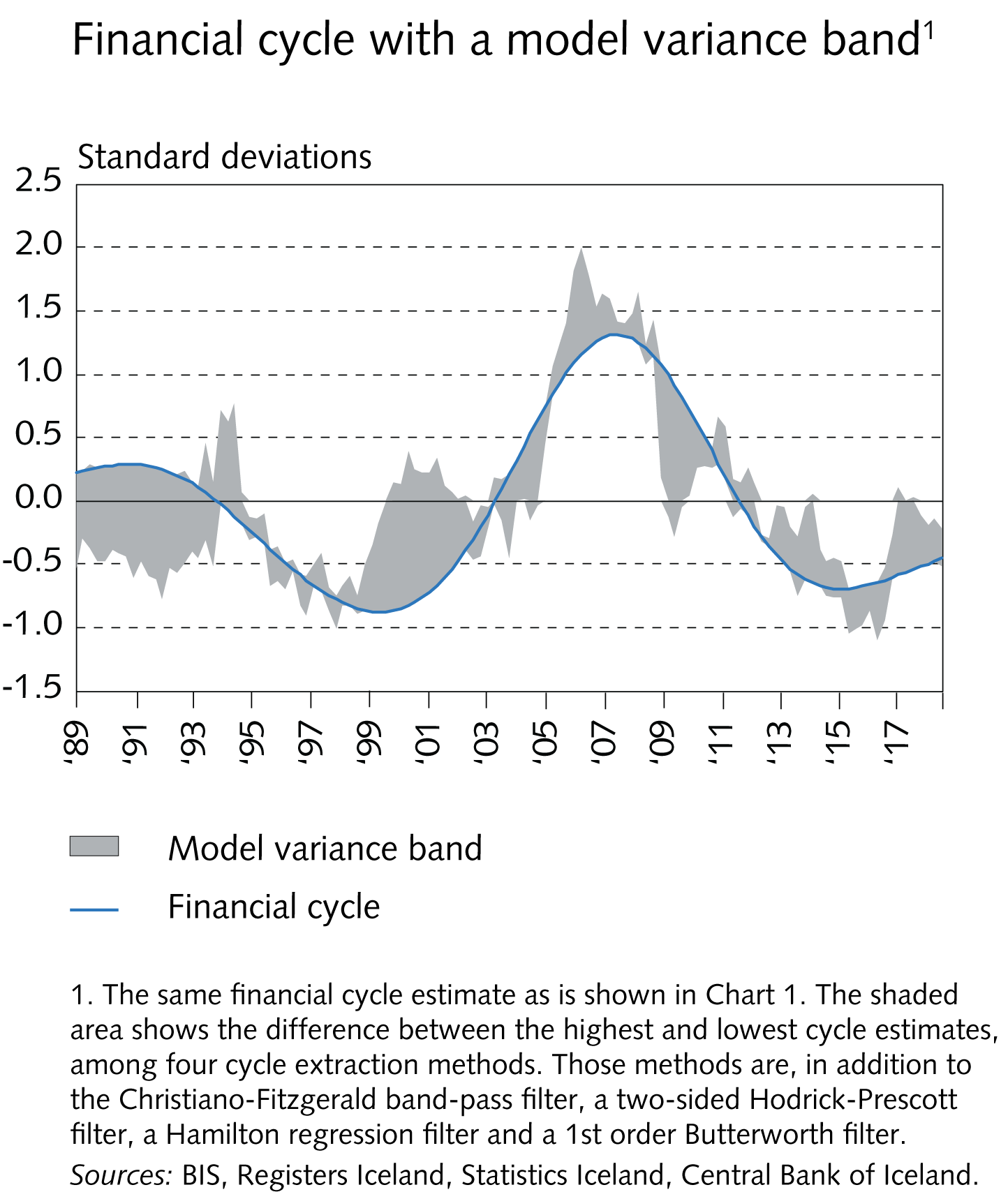 Boxes
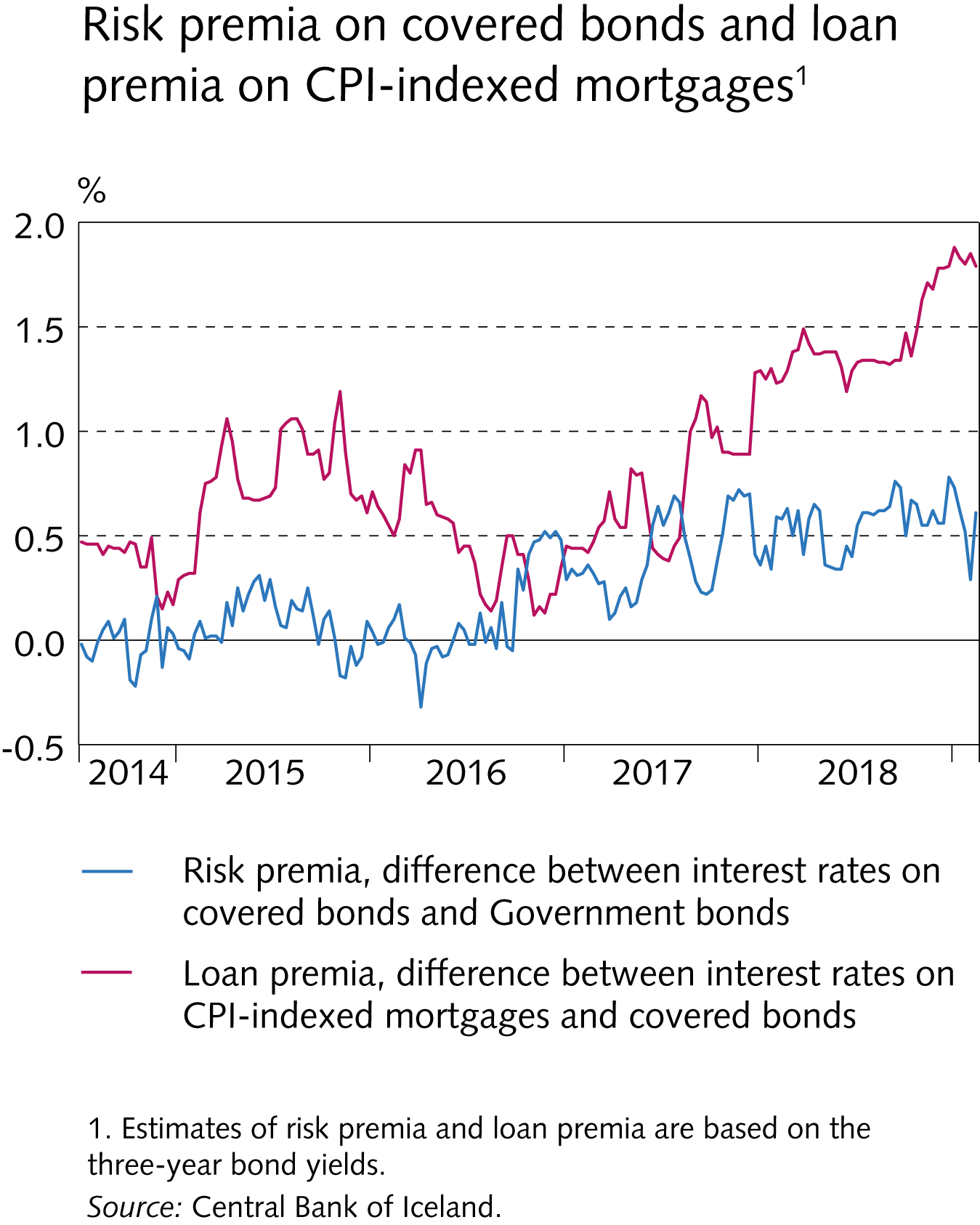 Boxes
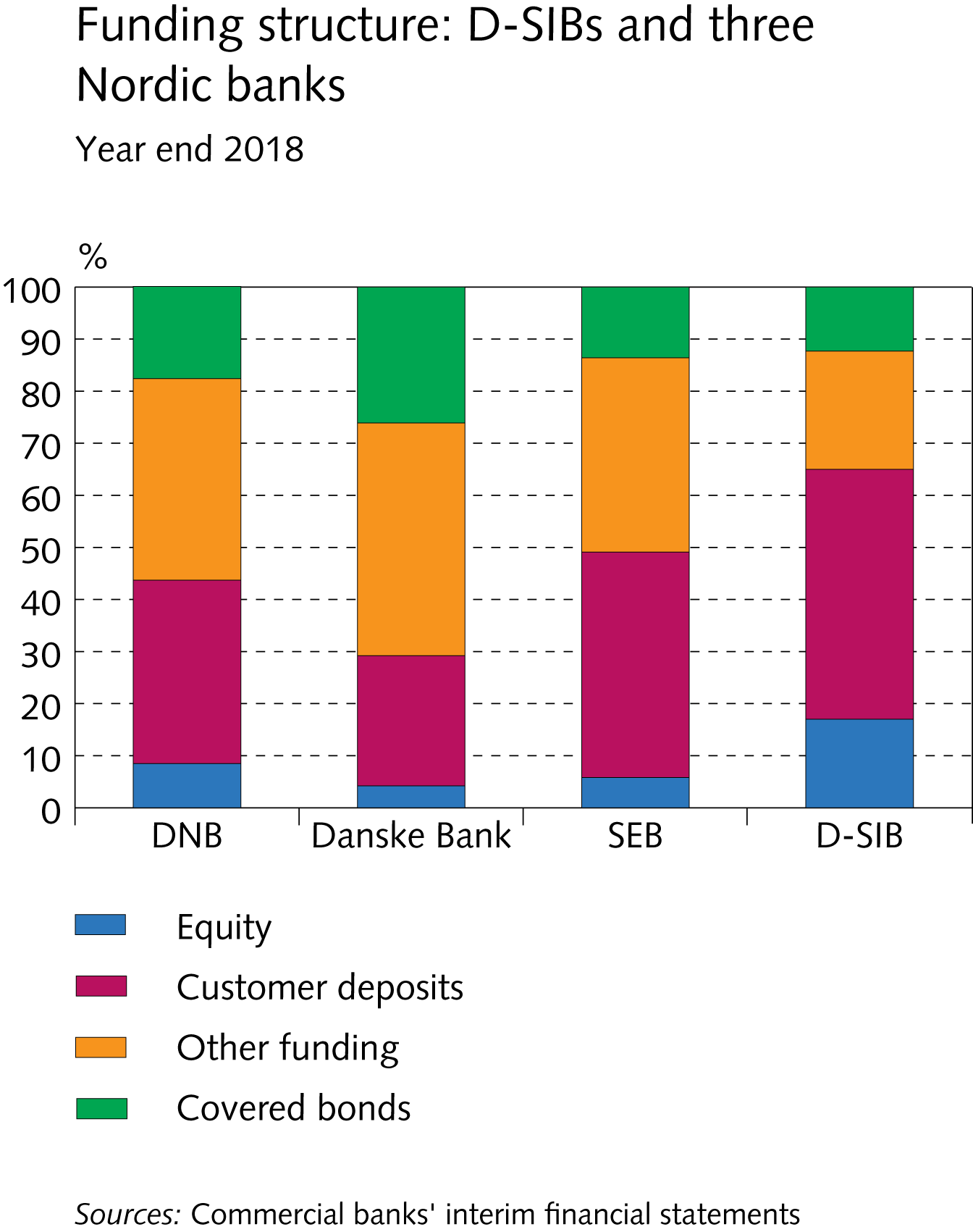 Boxes
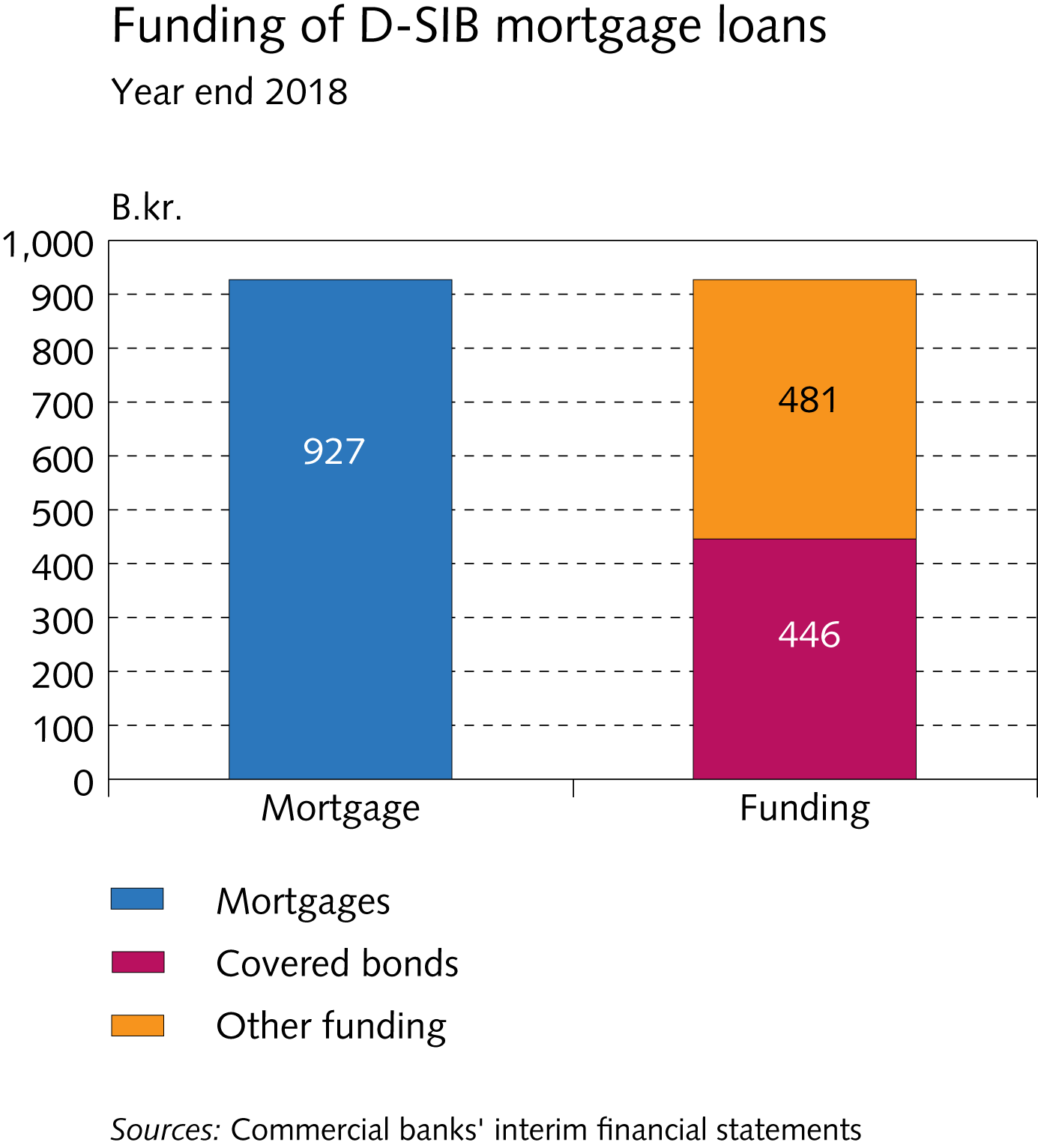 Boxes
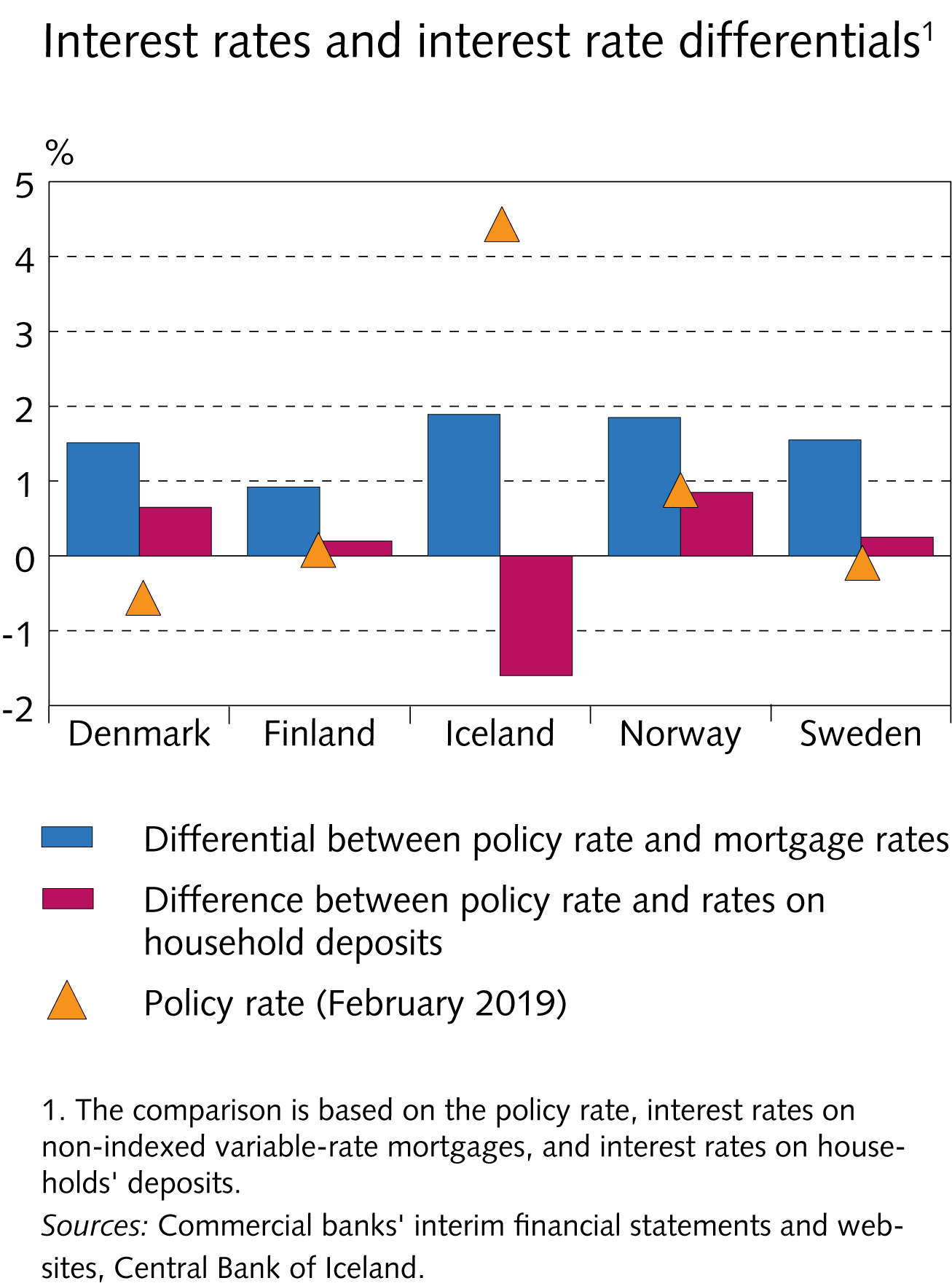 Appendix I
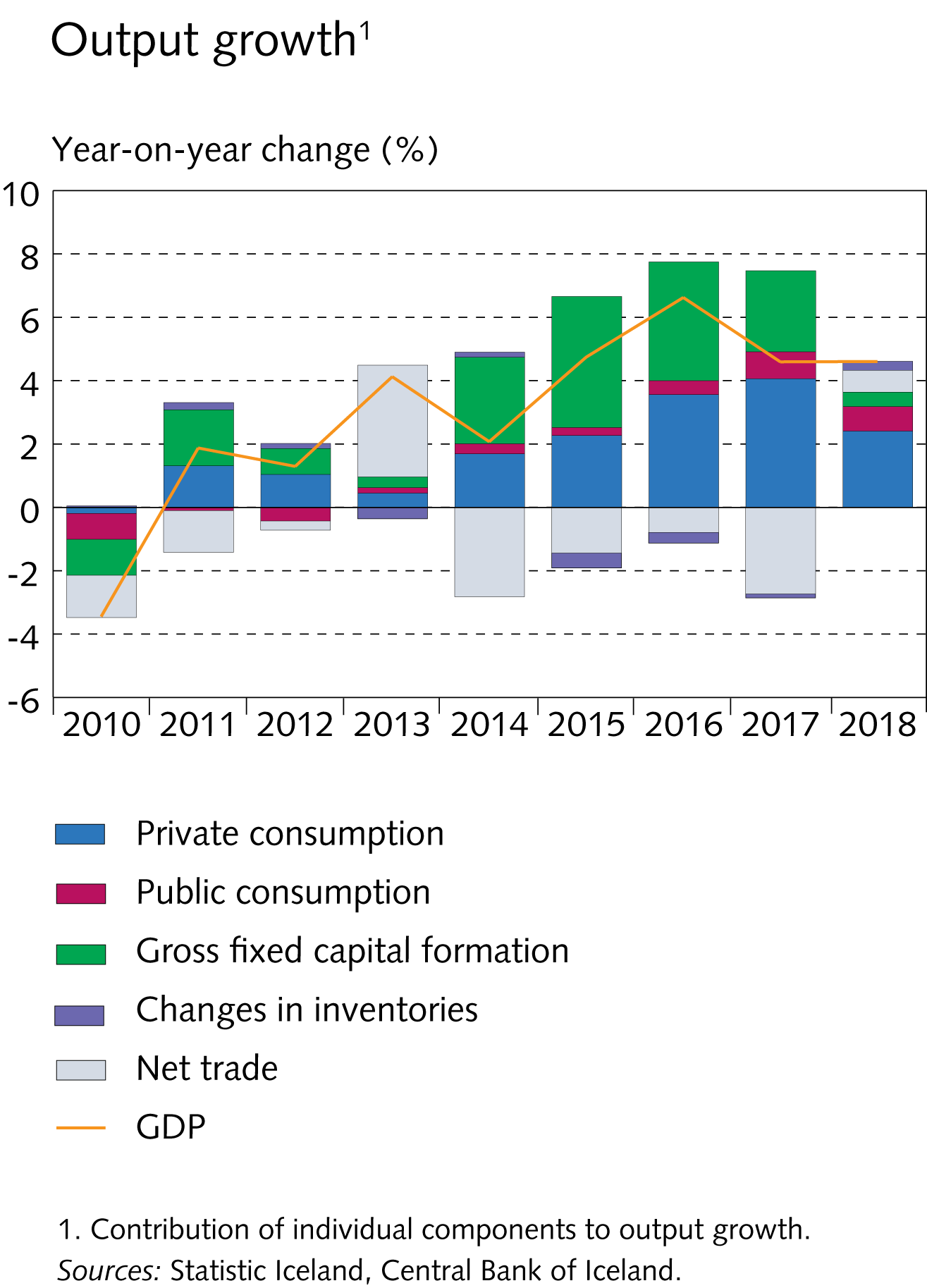 Appendix I
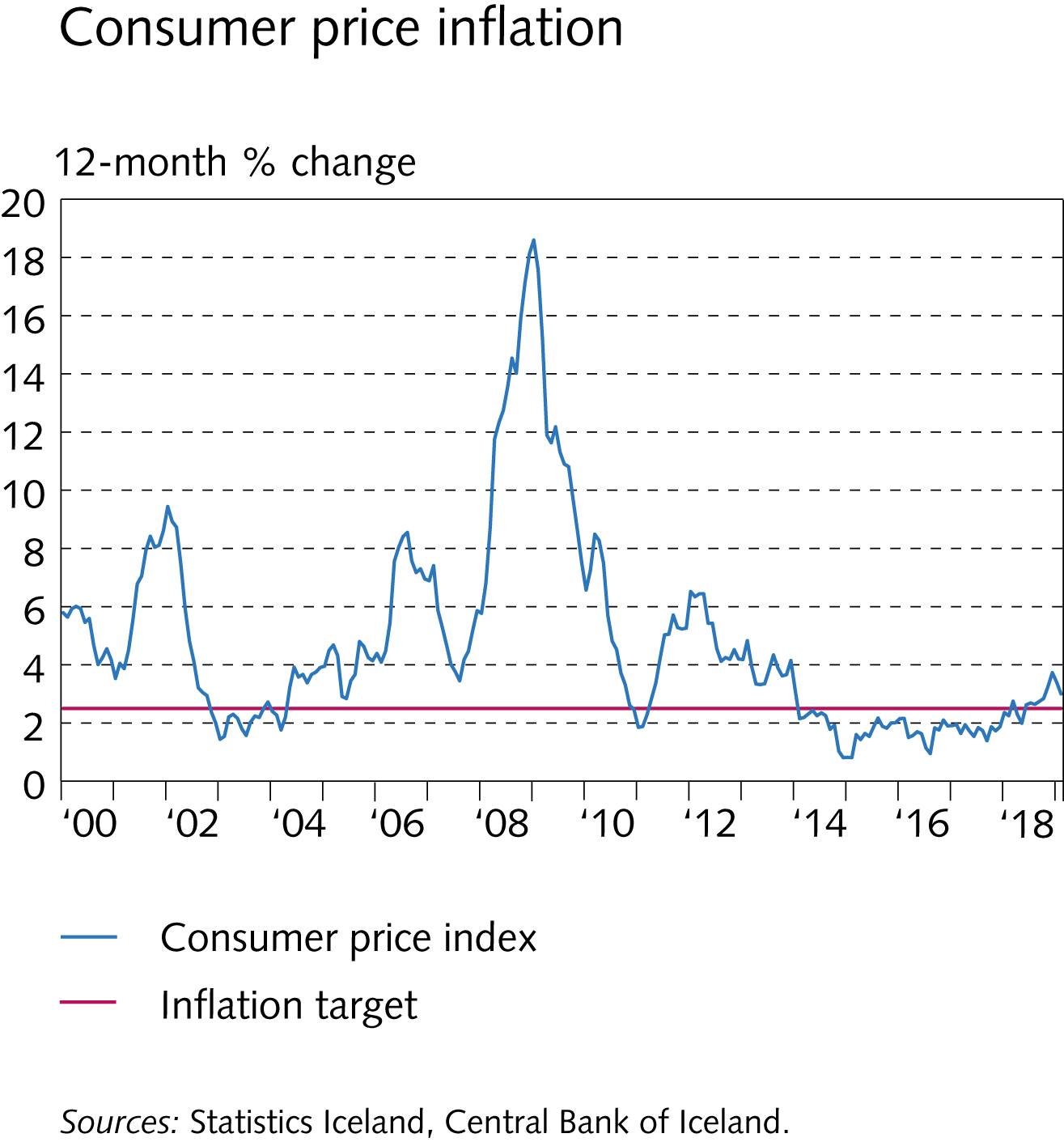 Appendix I
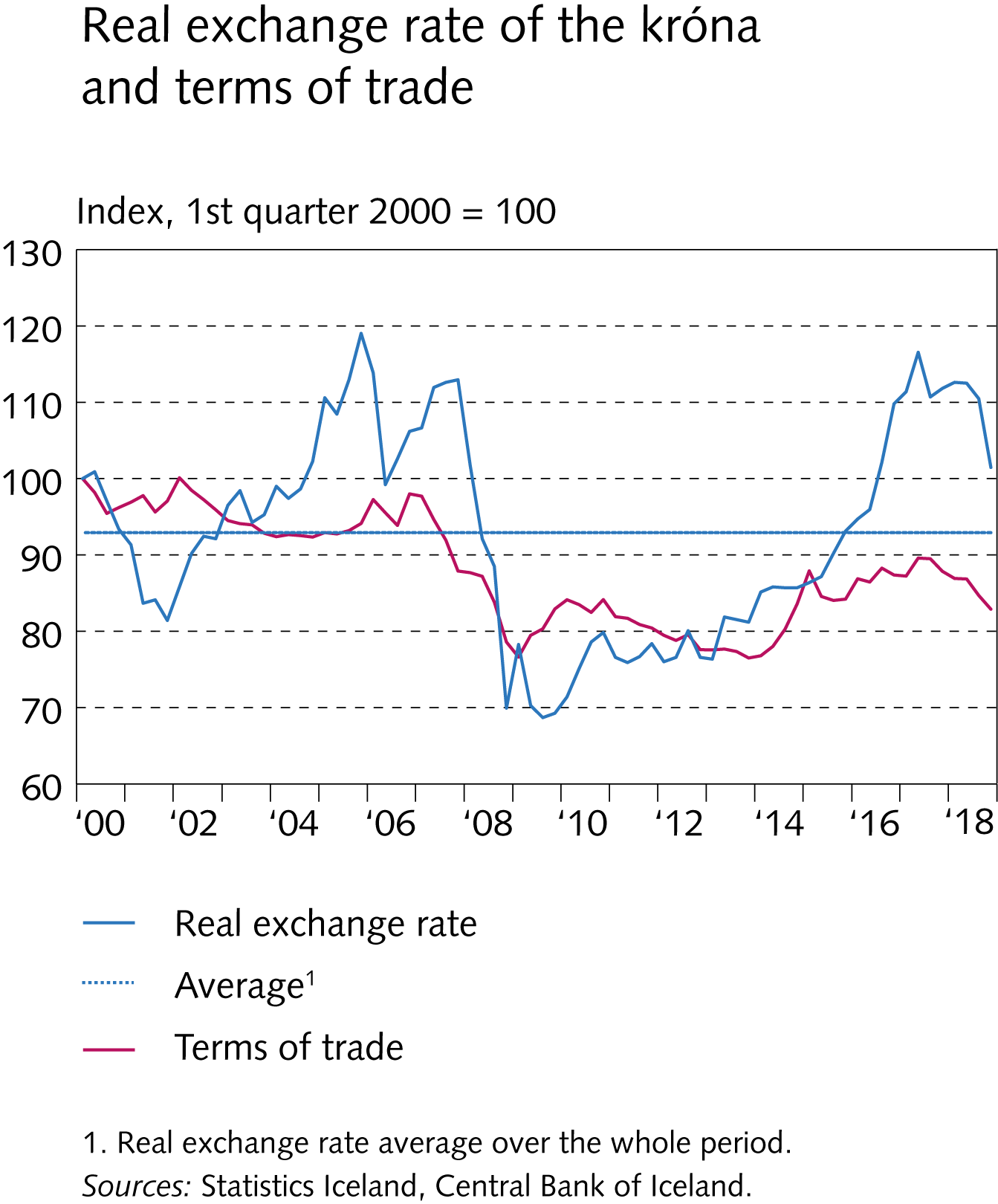 Appendix I
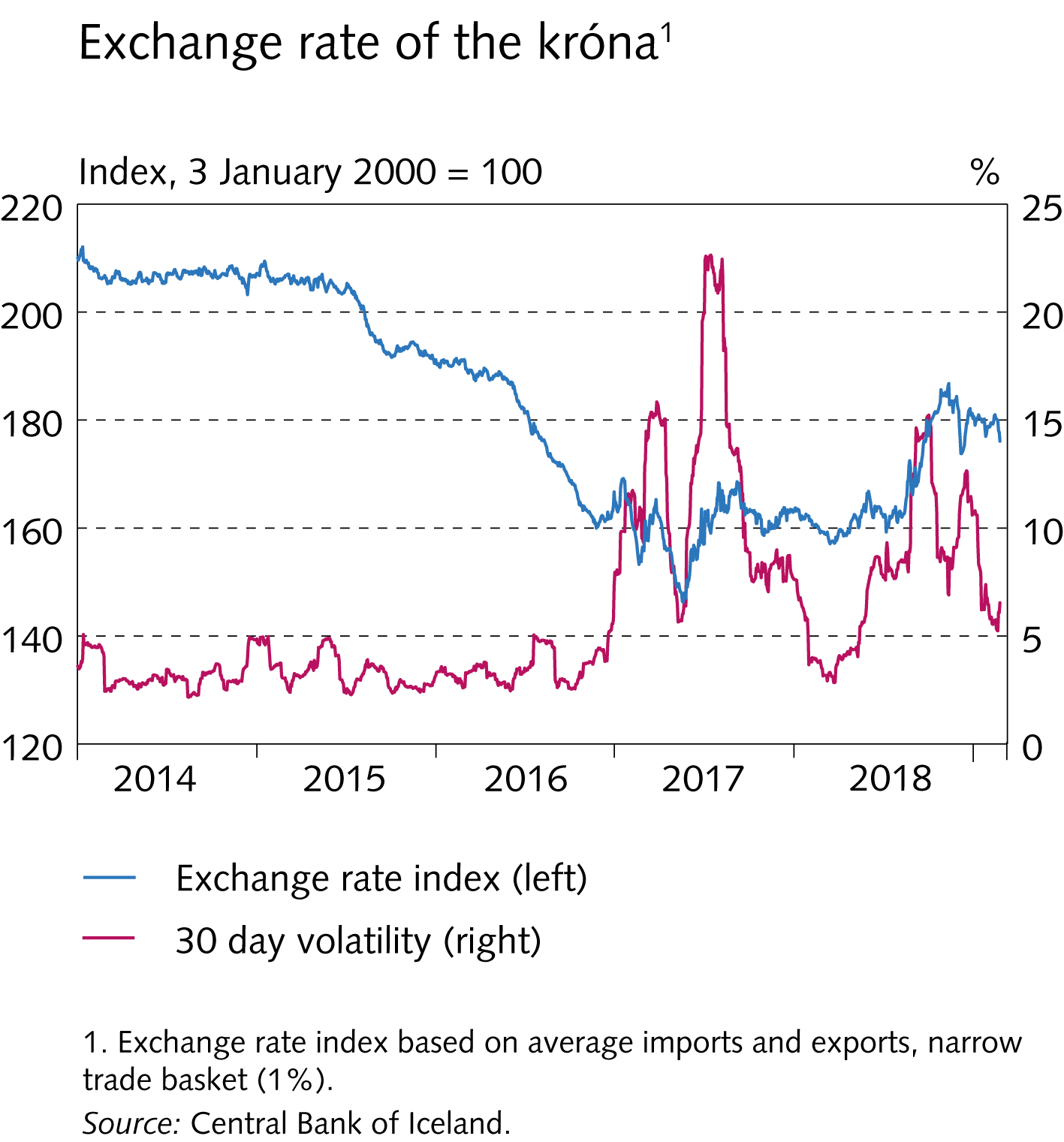 Appendix I
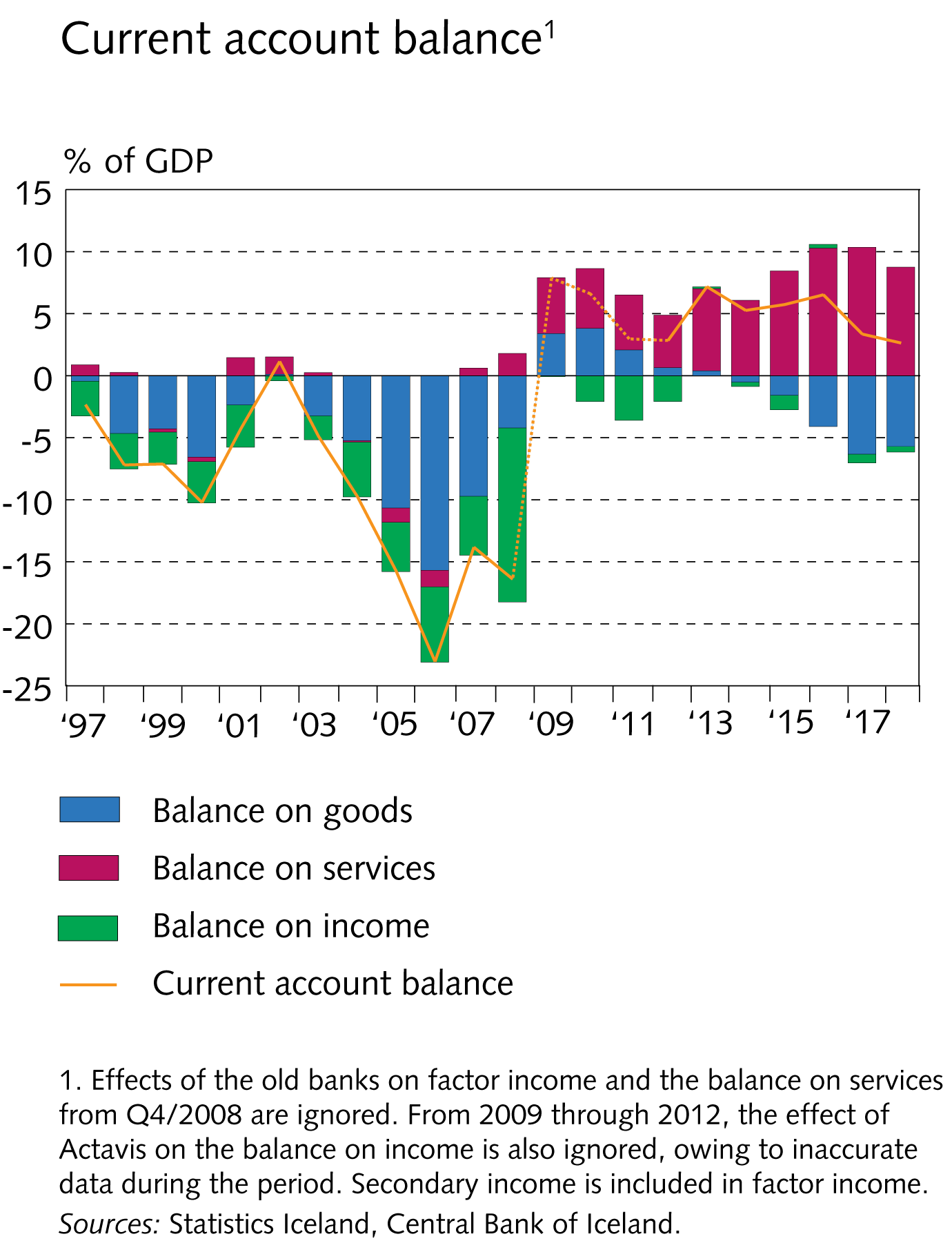 Appendix I
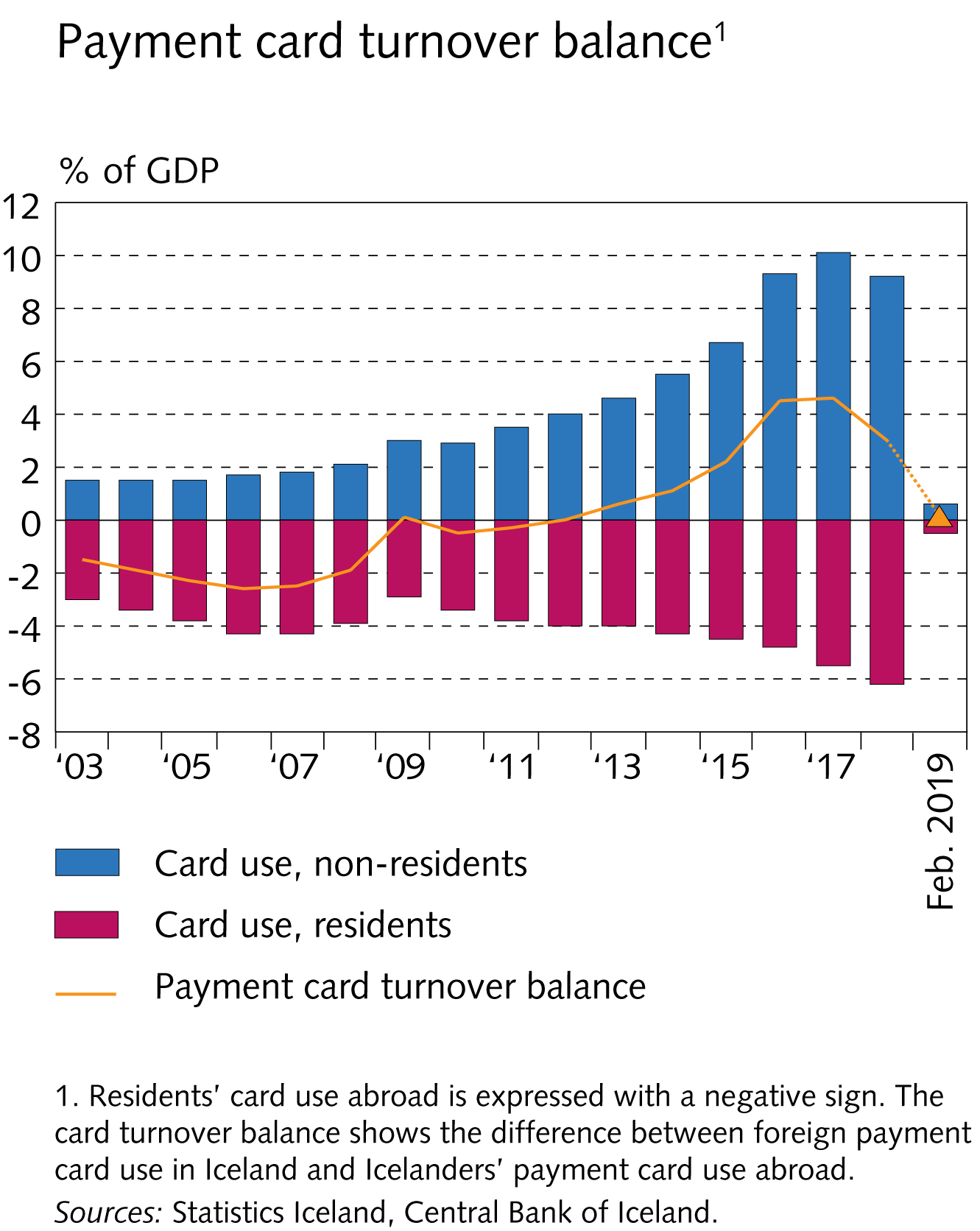 Appendix I
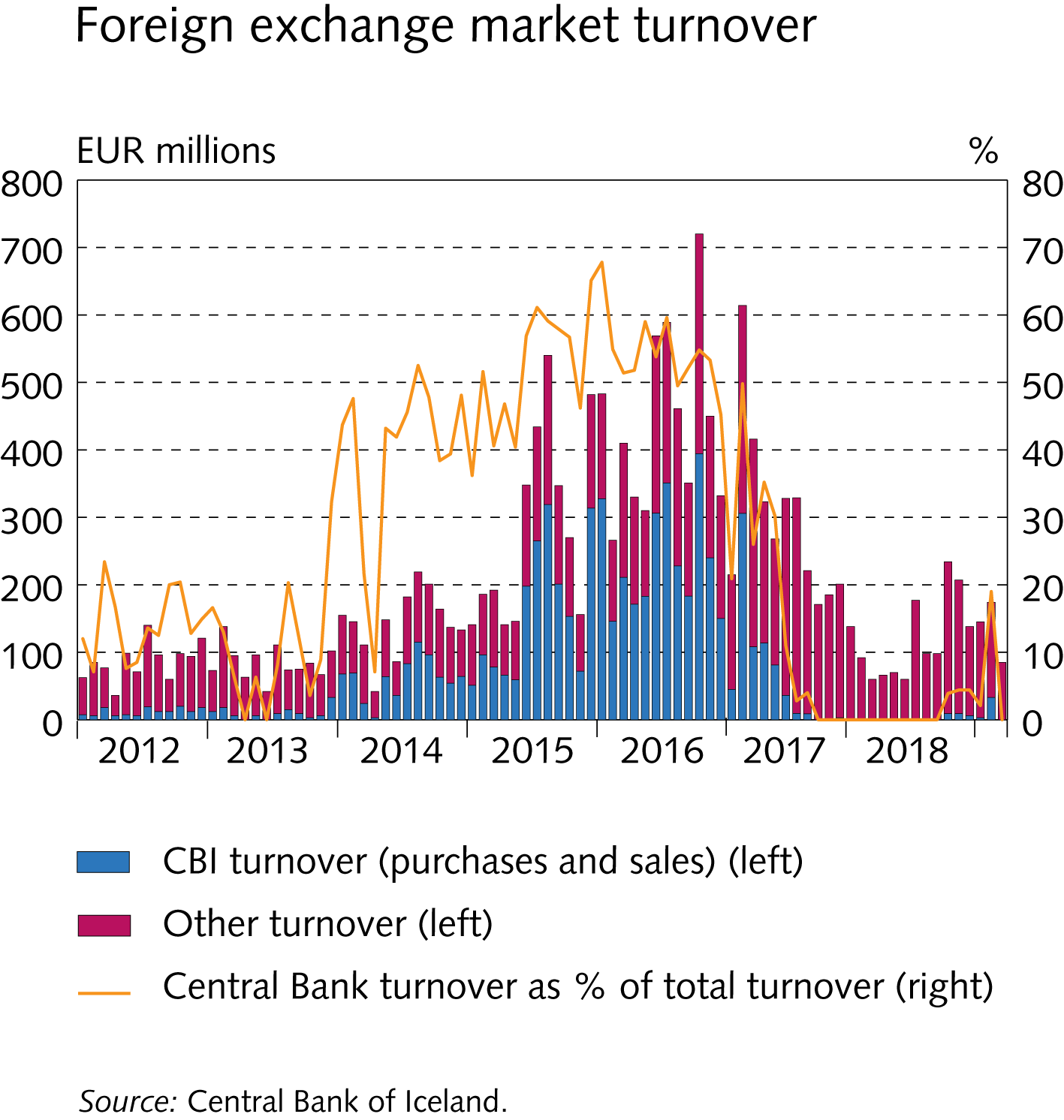 Appendix I
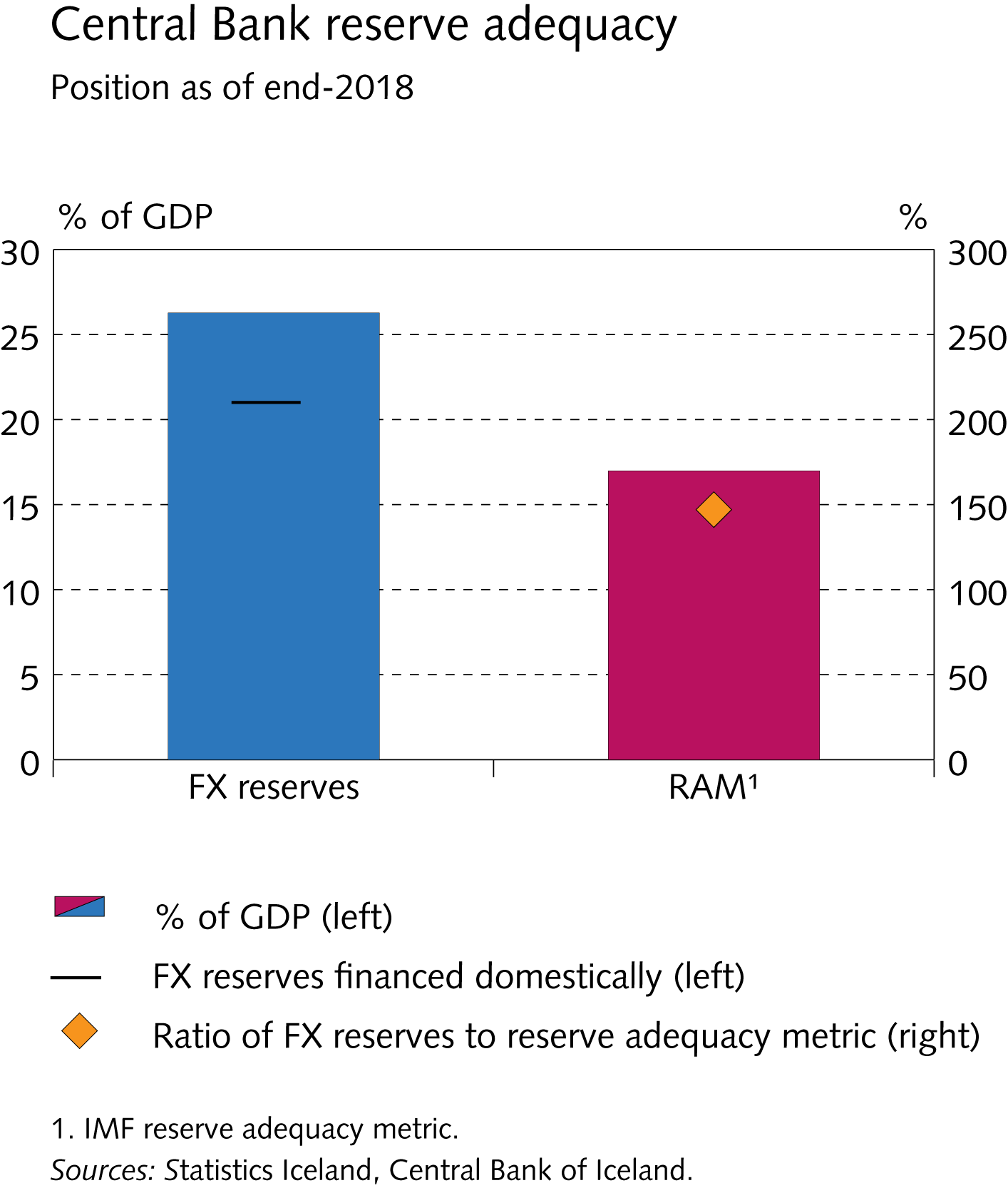 Appendix I
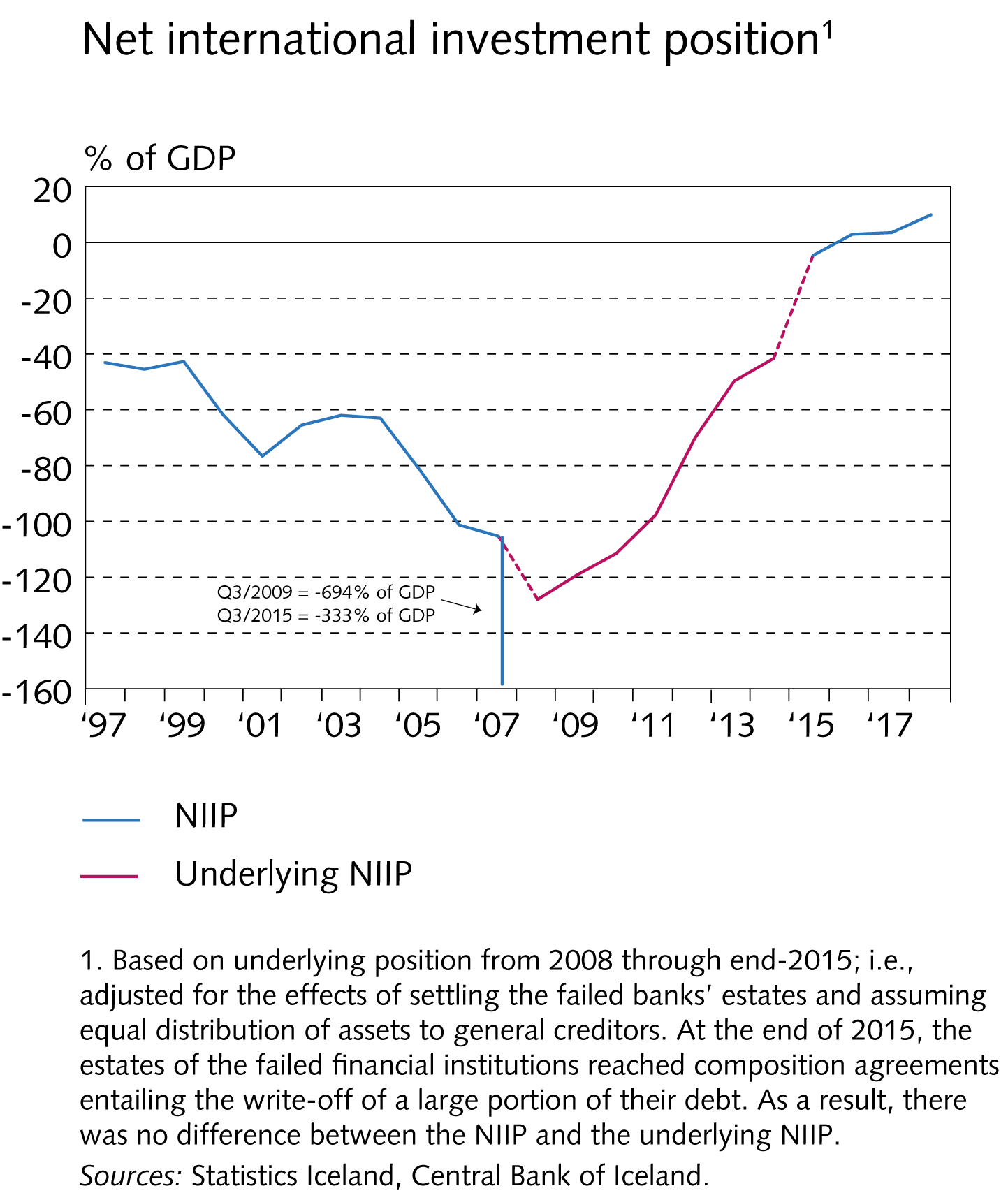 Appendix I
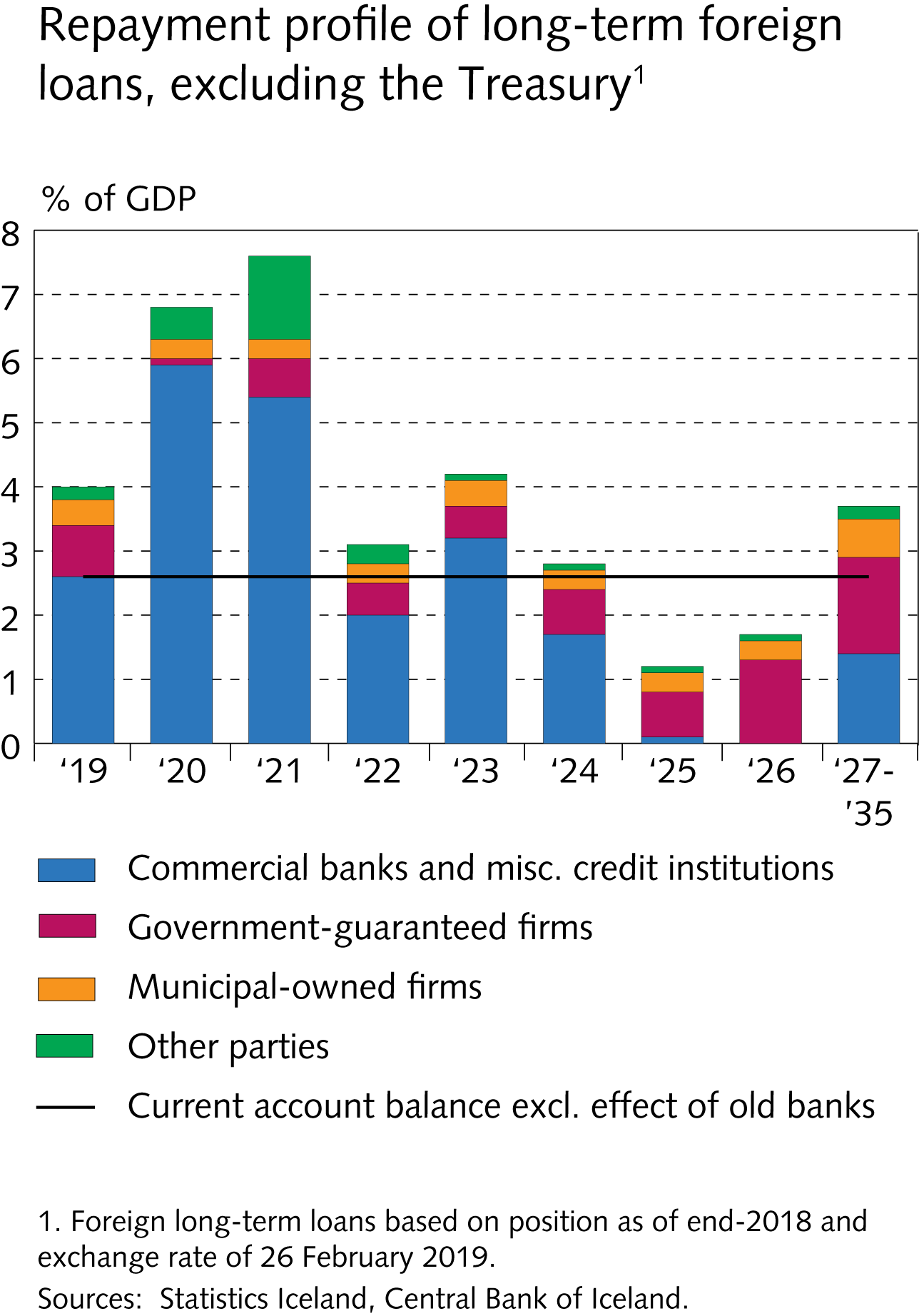 Appendix I
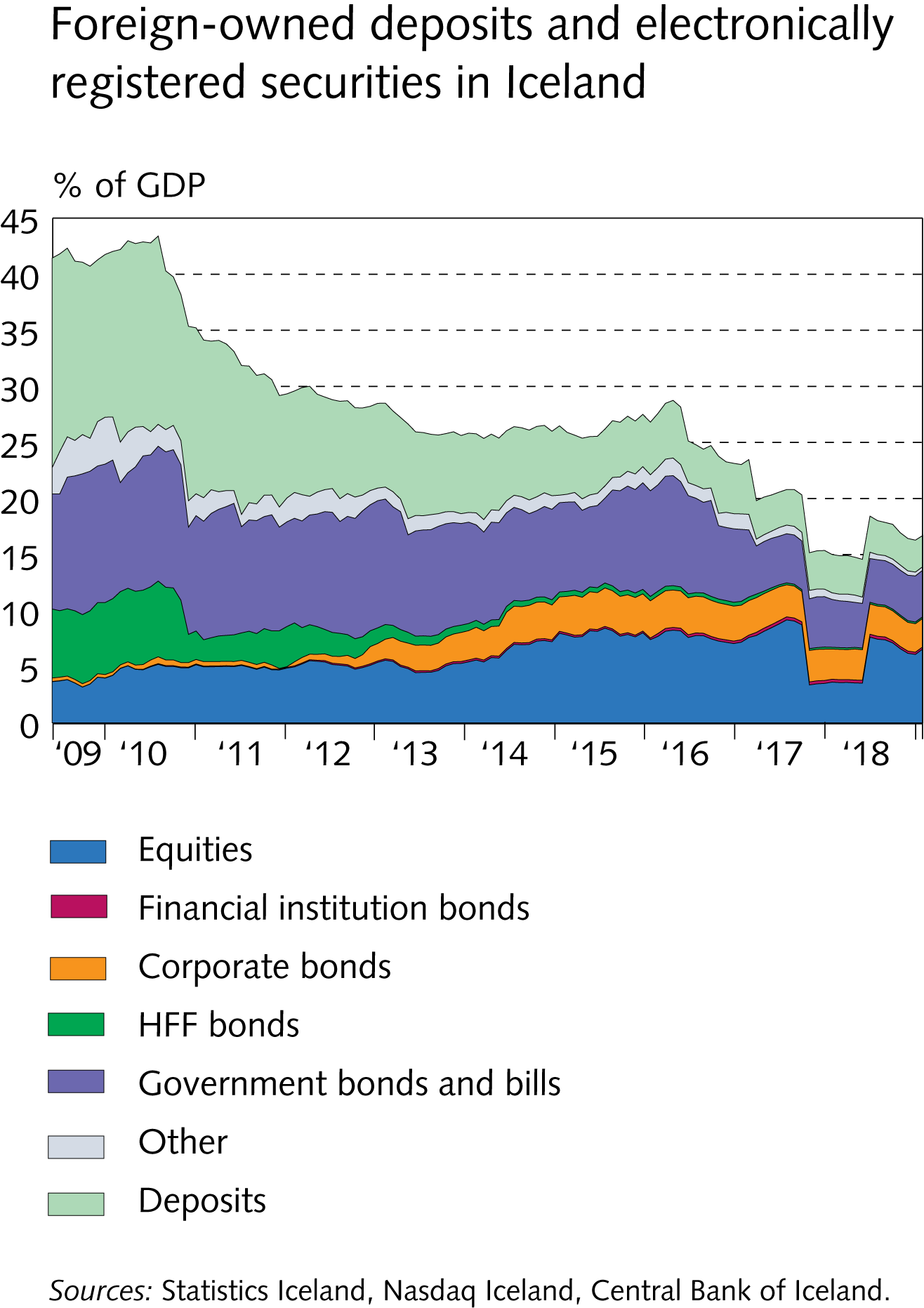 Appendix I
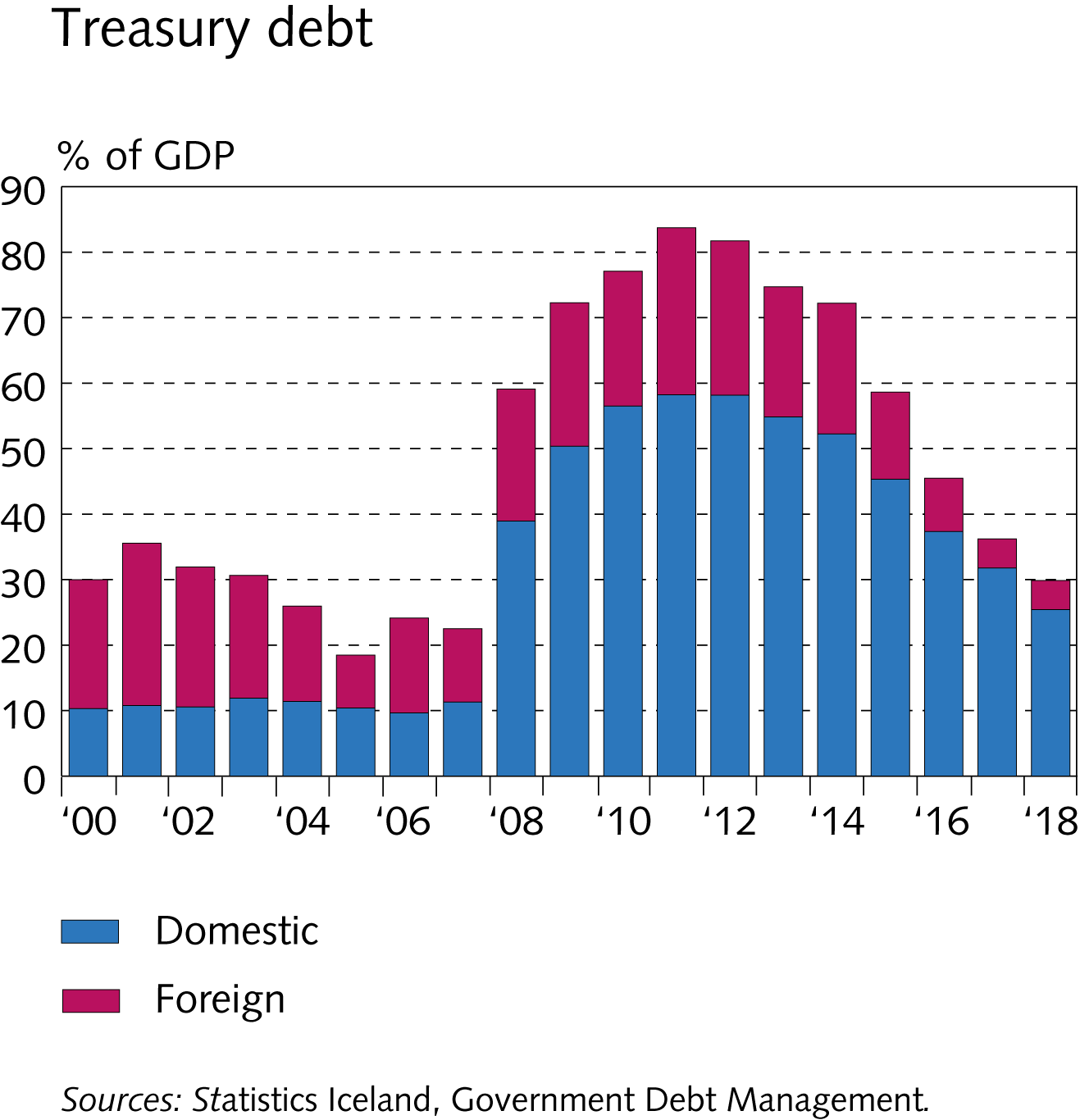 Appendix I
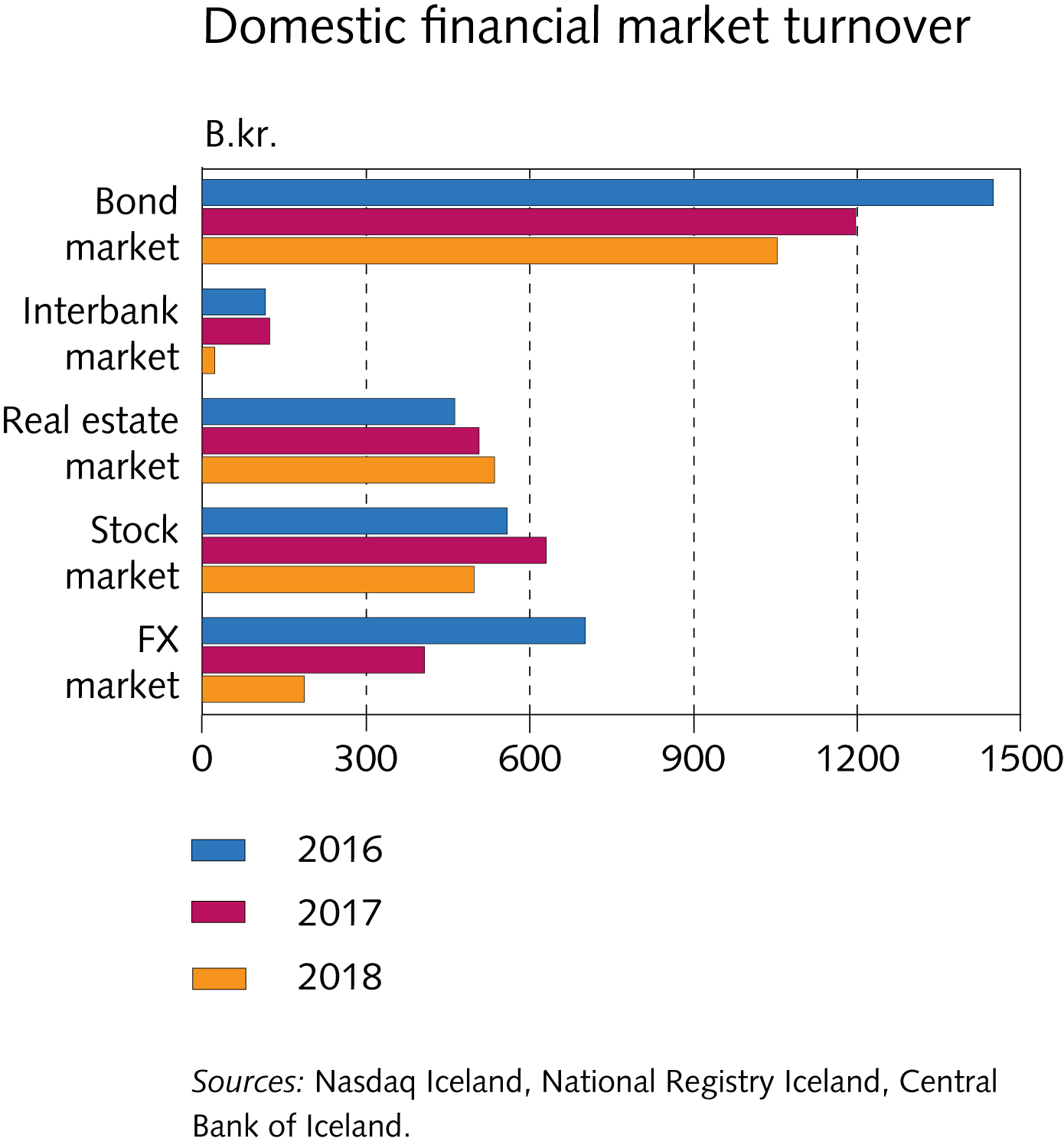 Appendix I
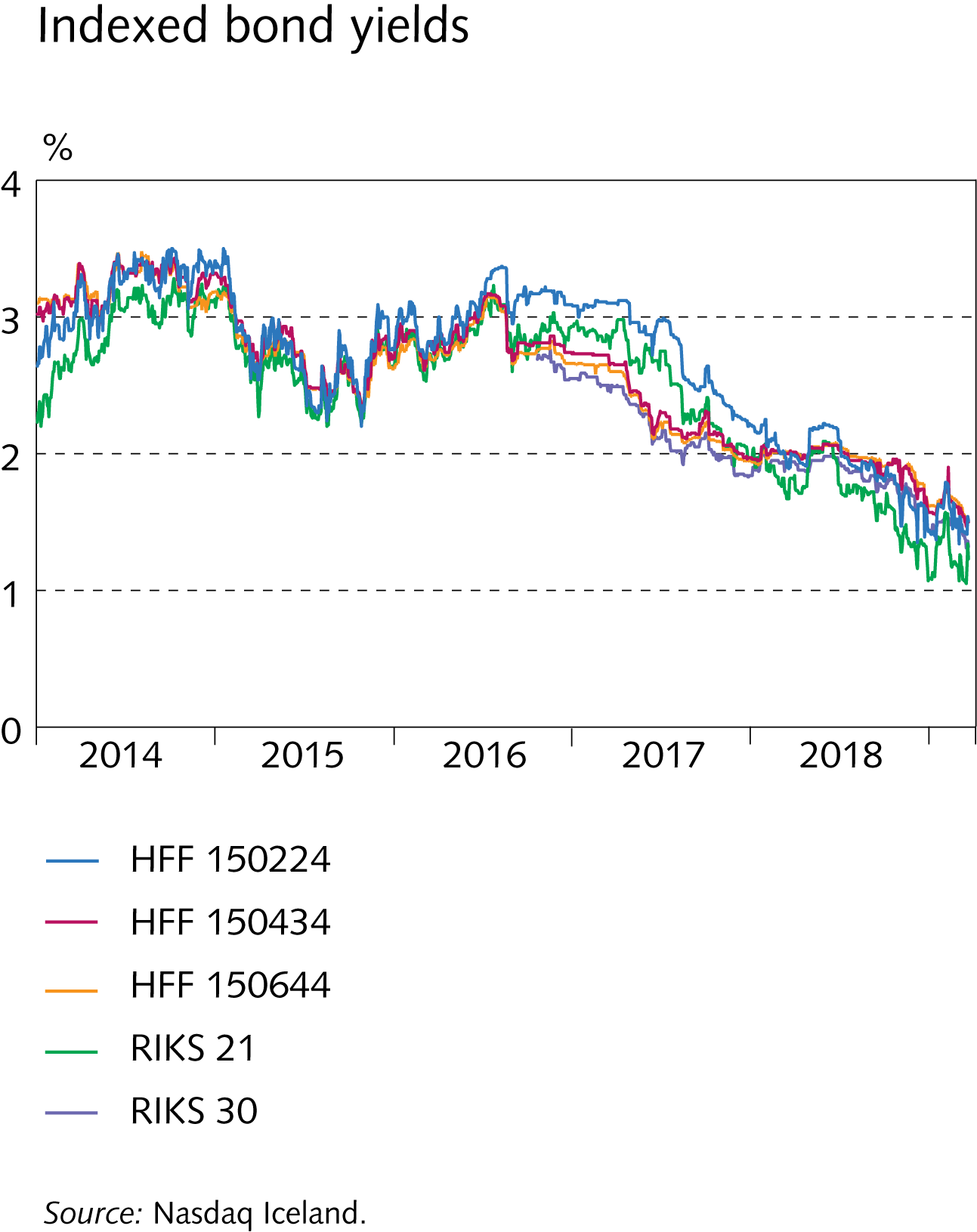 Appendix I
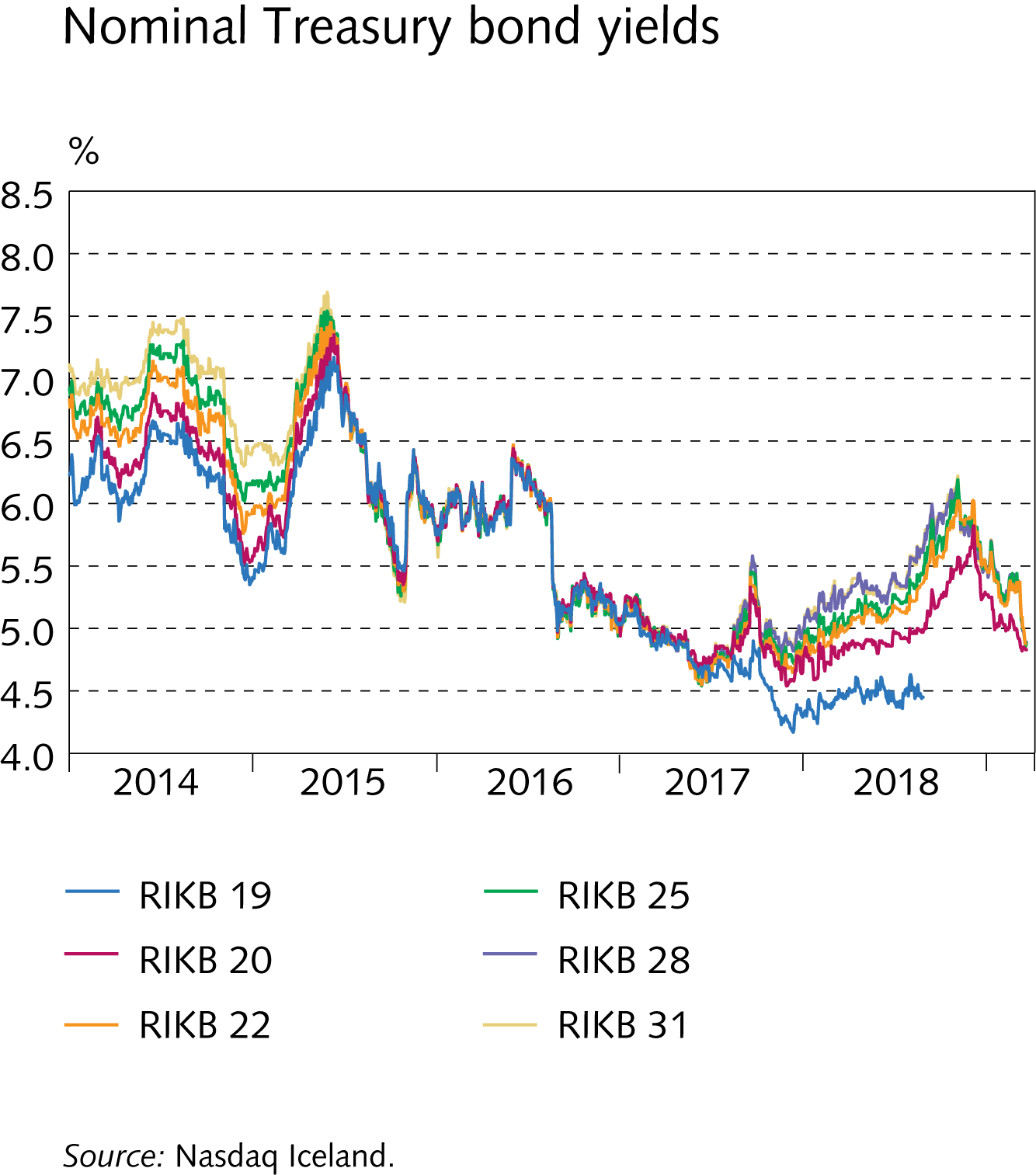 Appendix I
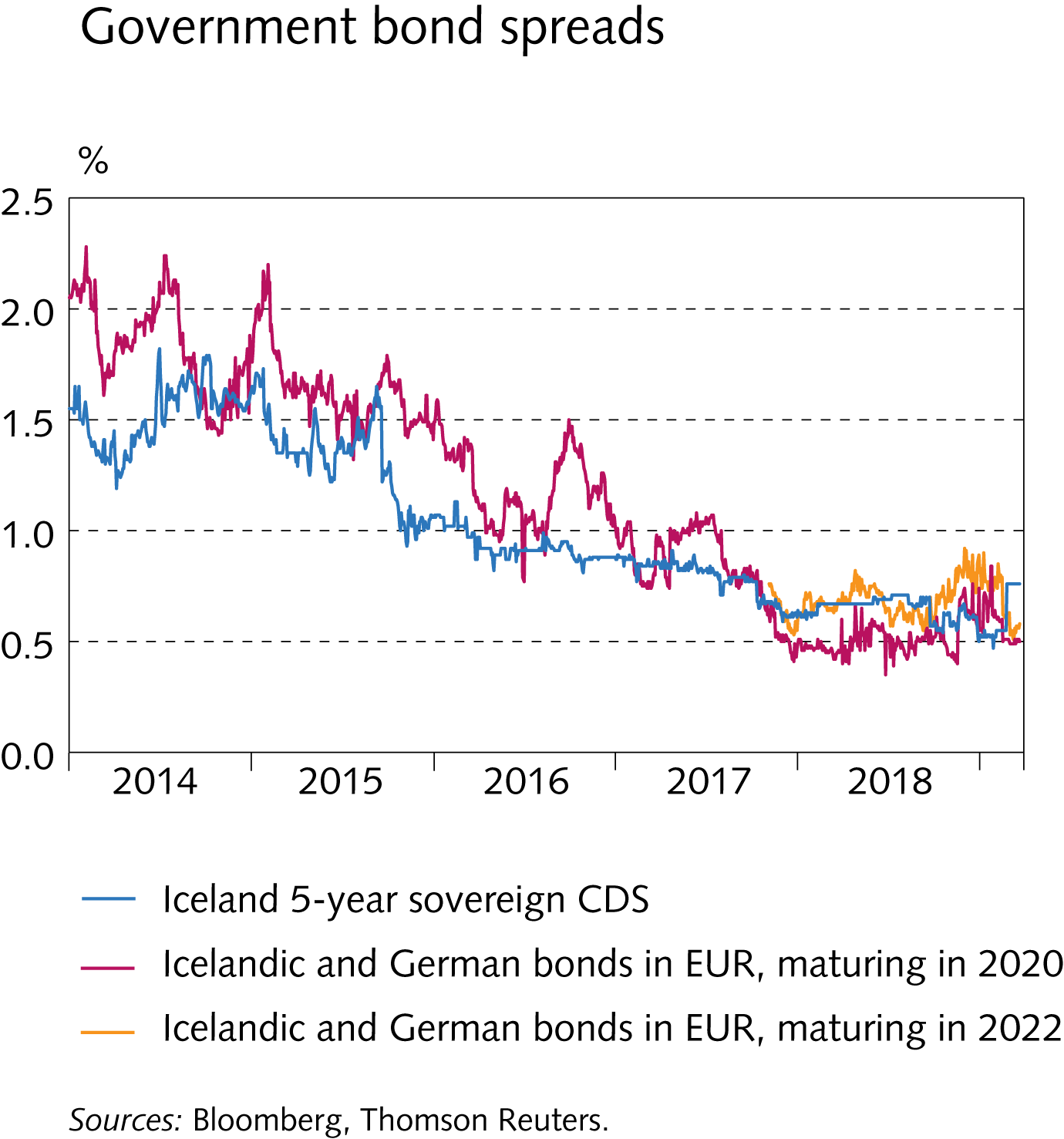 Appendix I
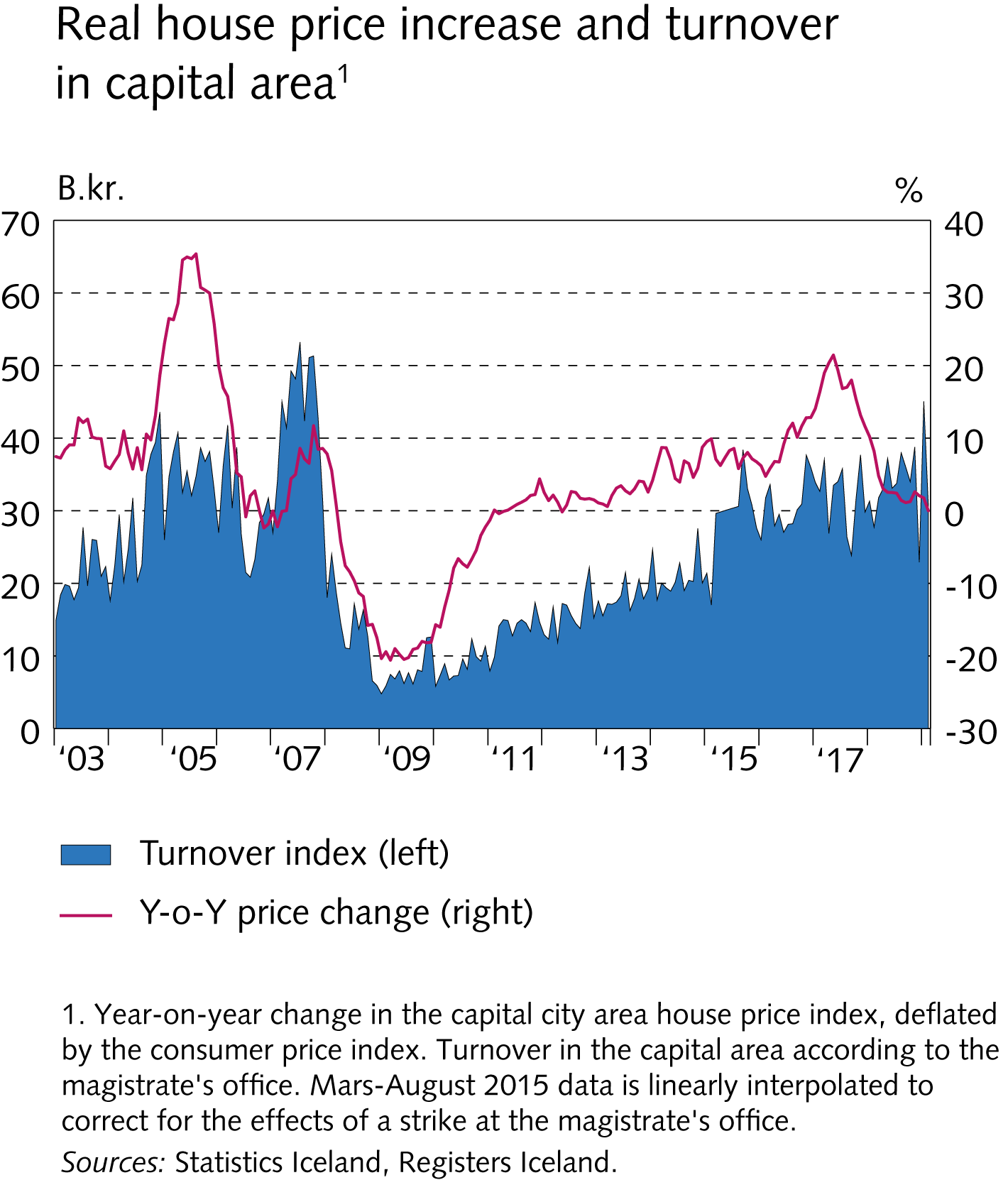 Appendix I
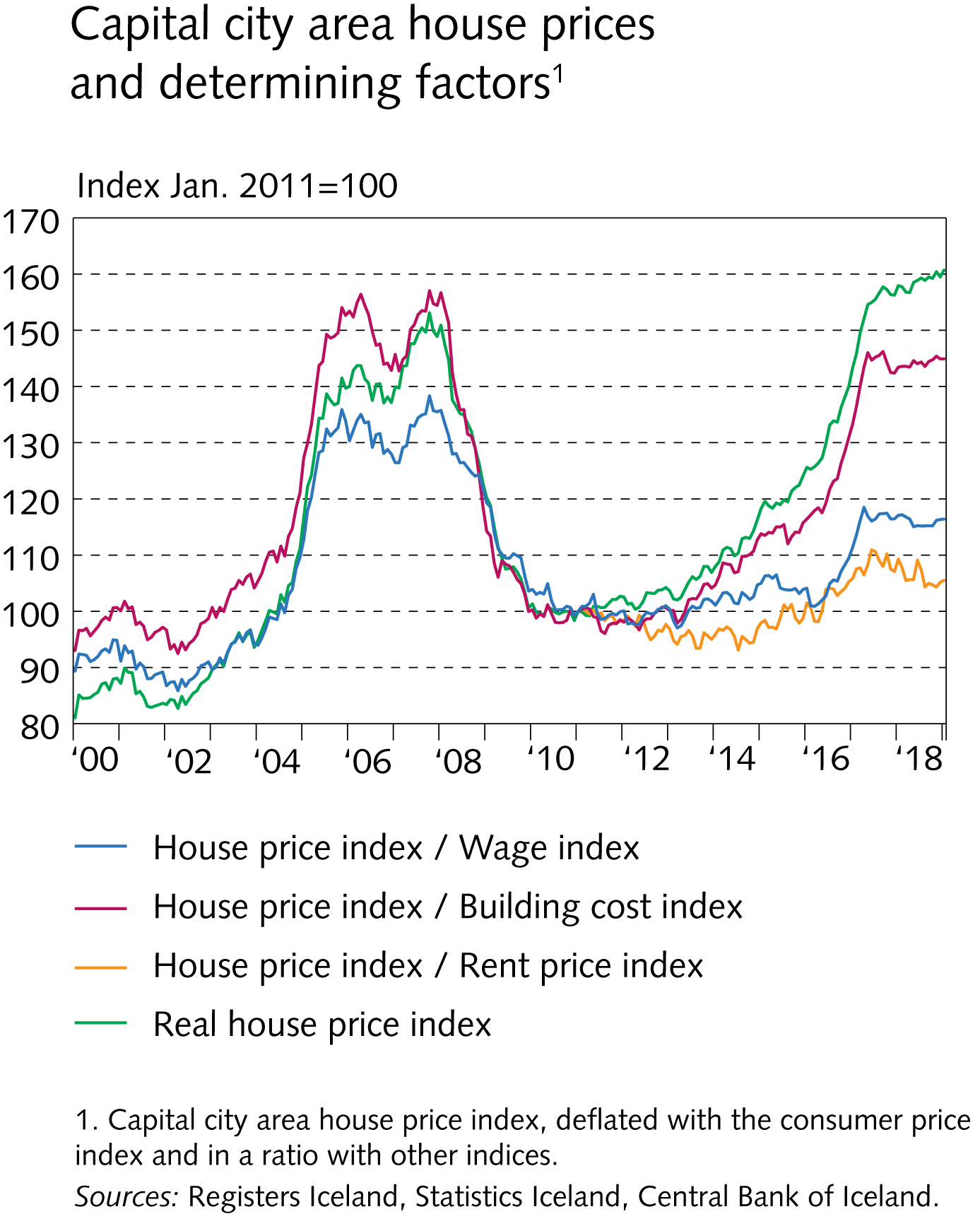 Appendix I
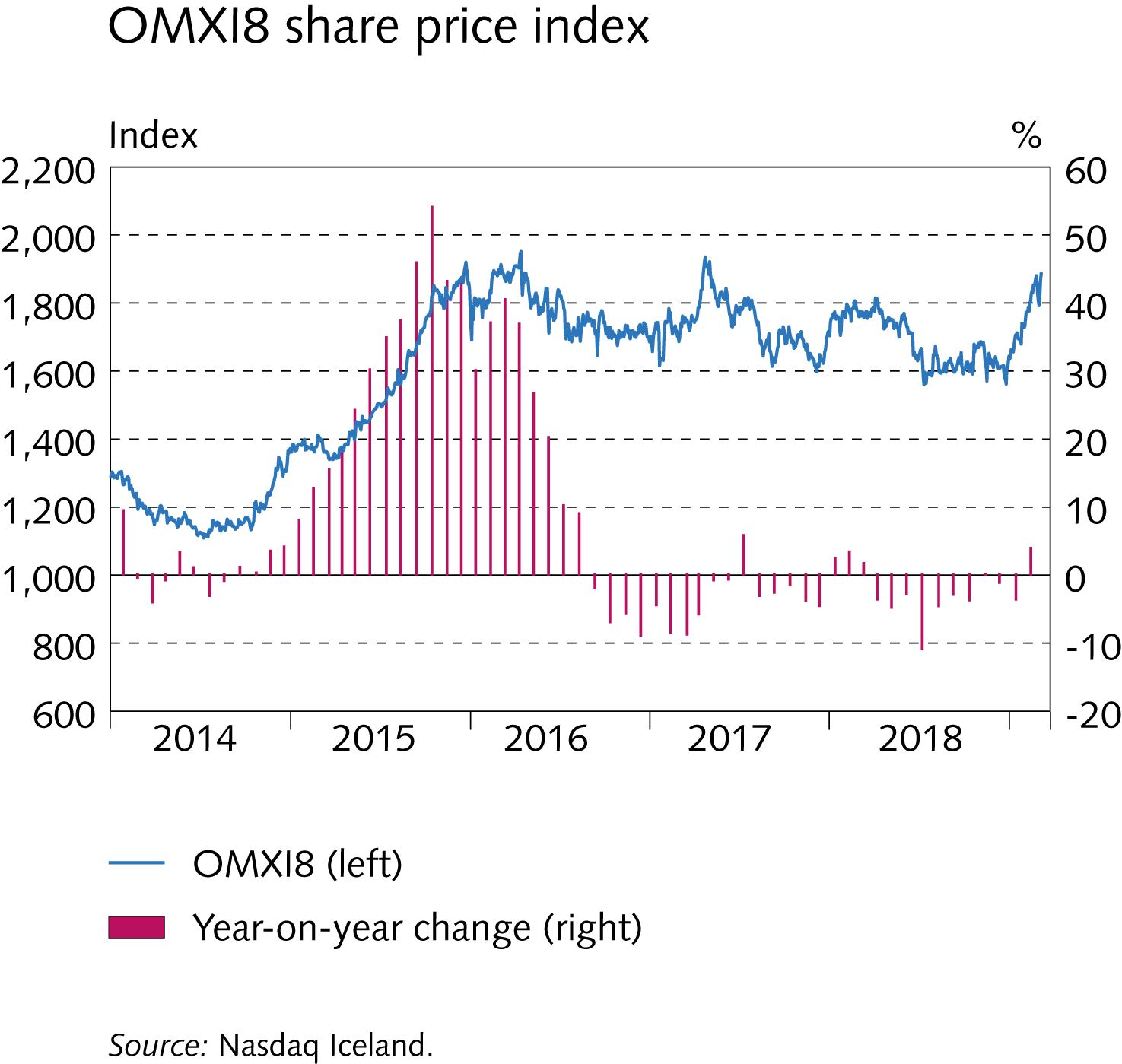 Appendix I
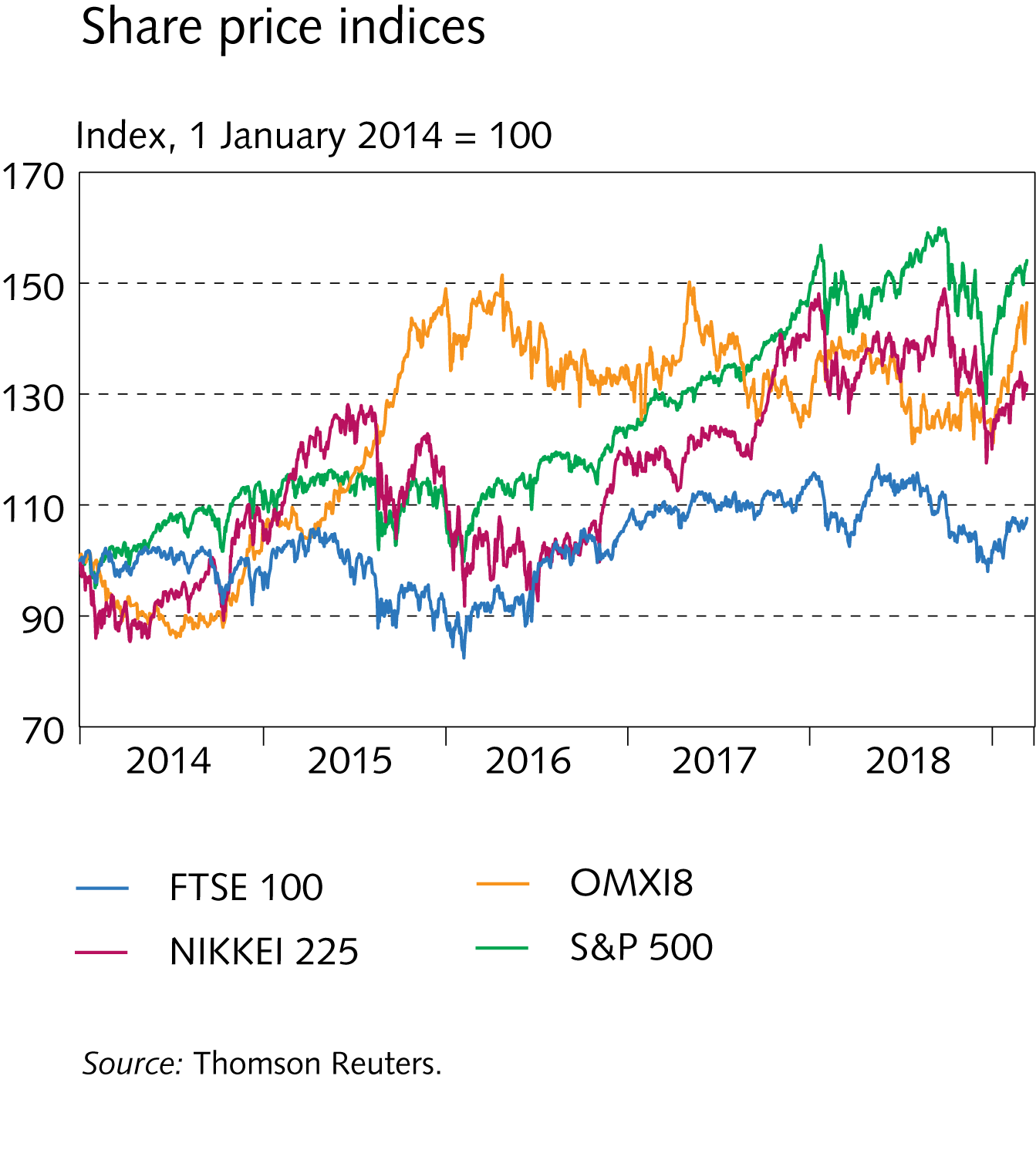 Appendix I
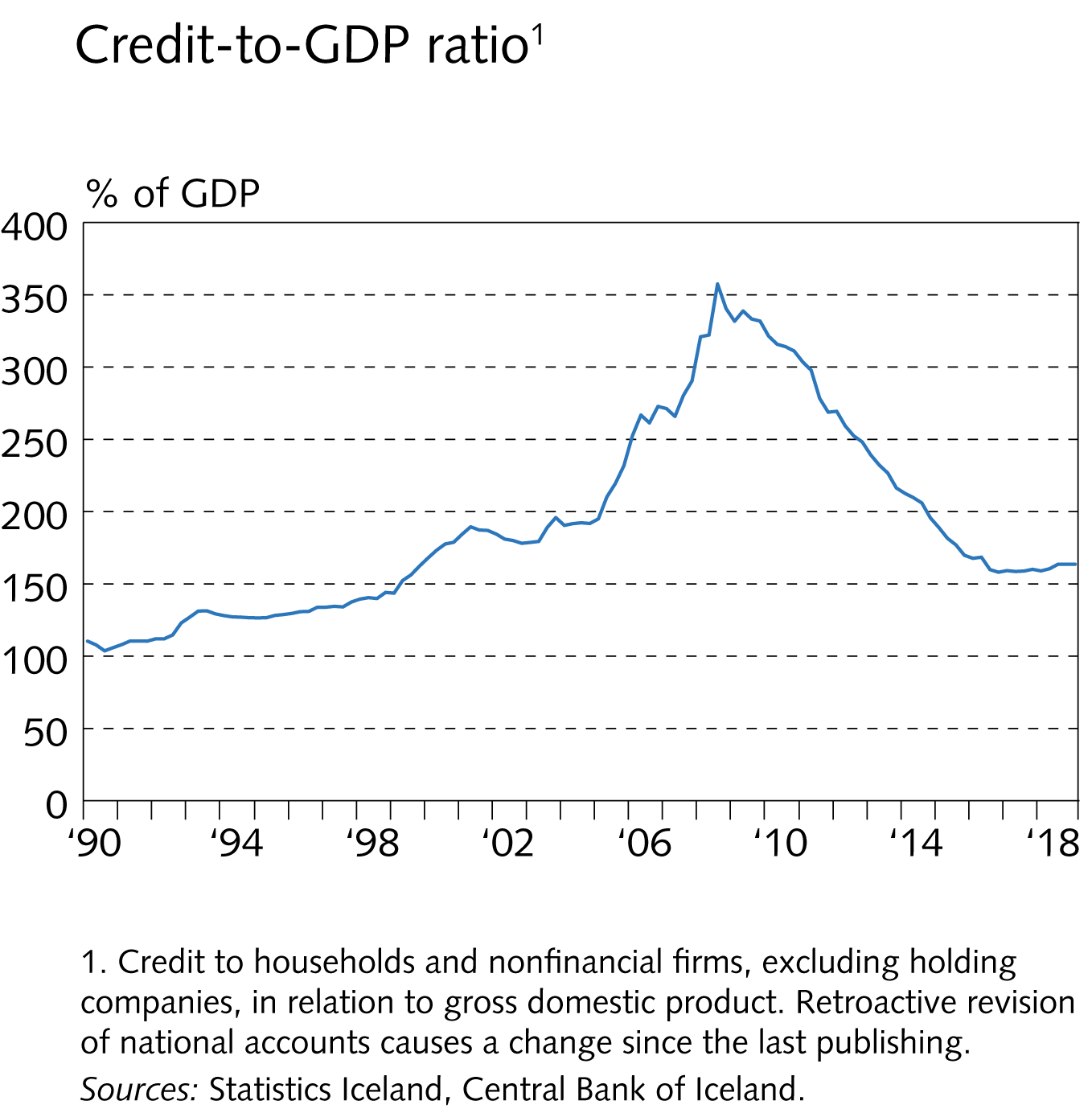 Appendix I
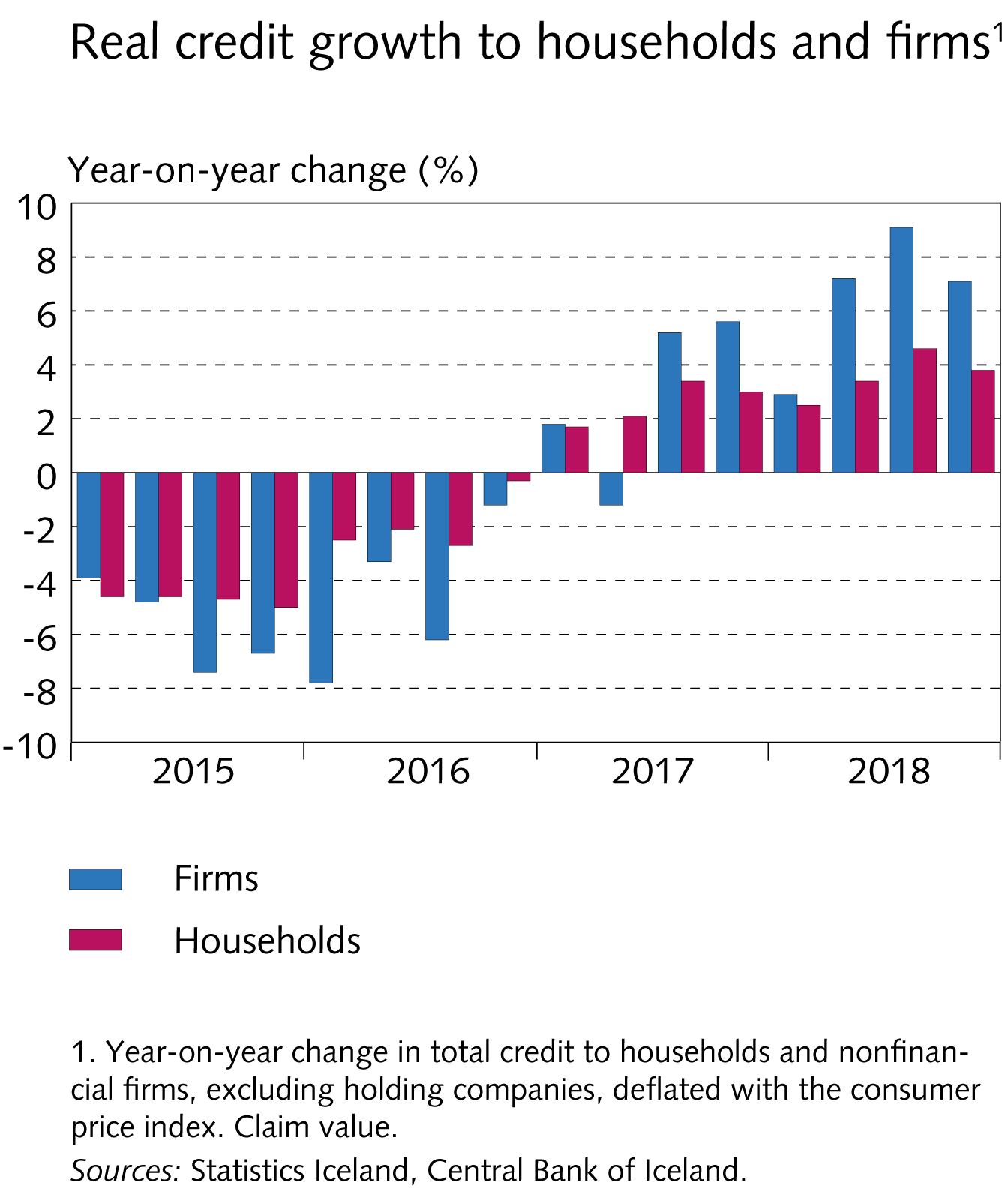 Appendix I
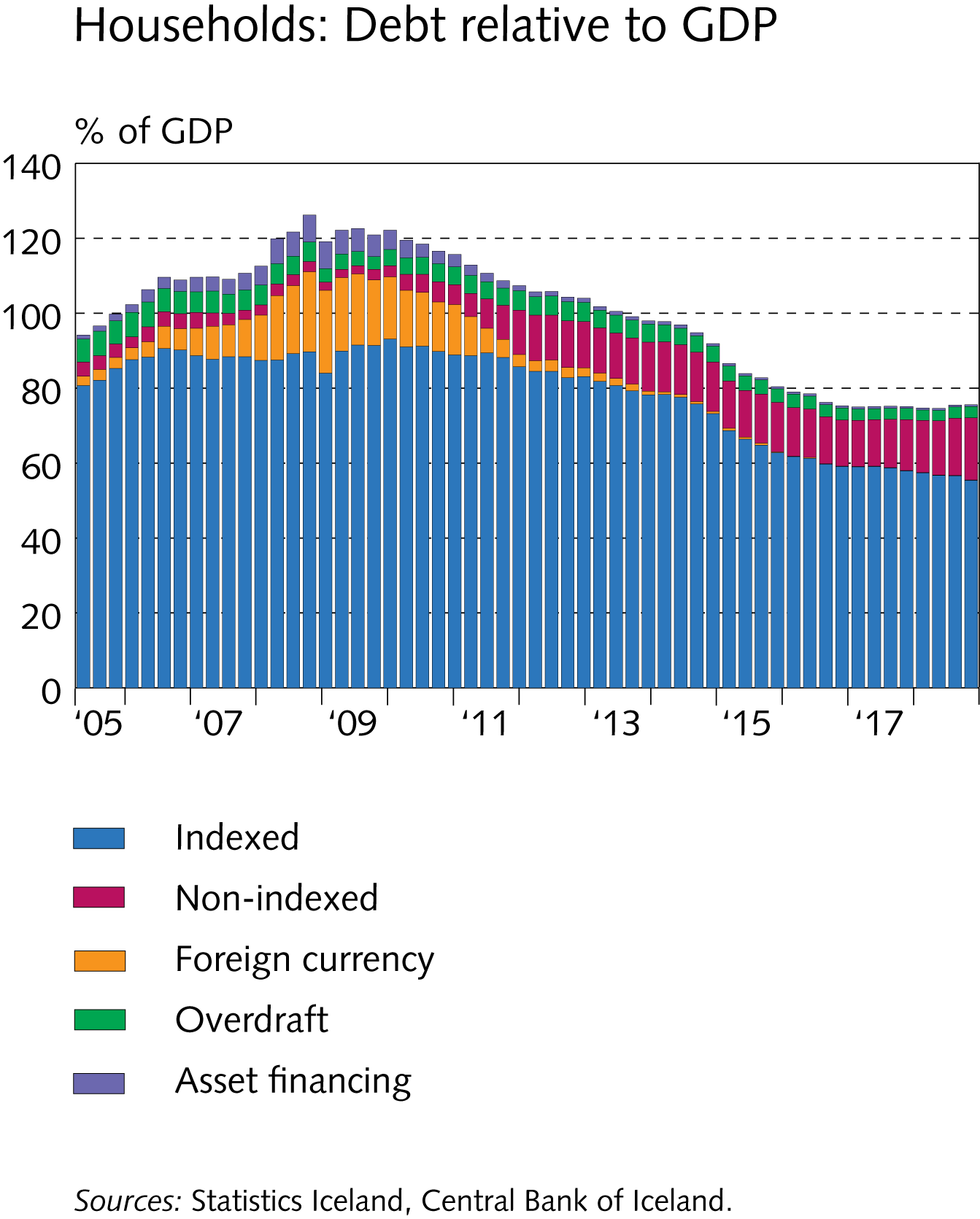 Appendix I
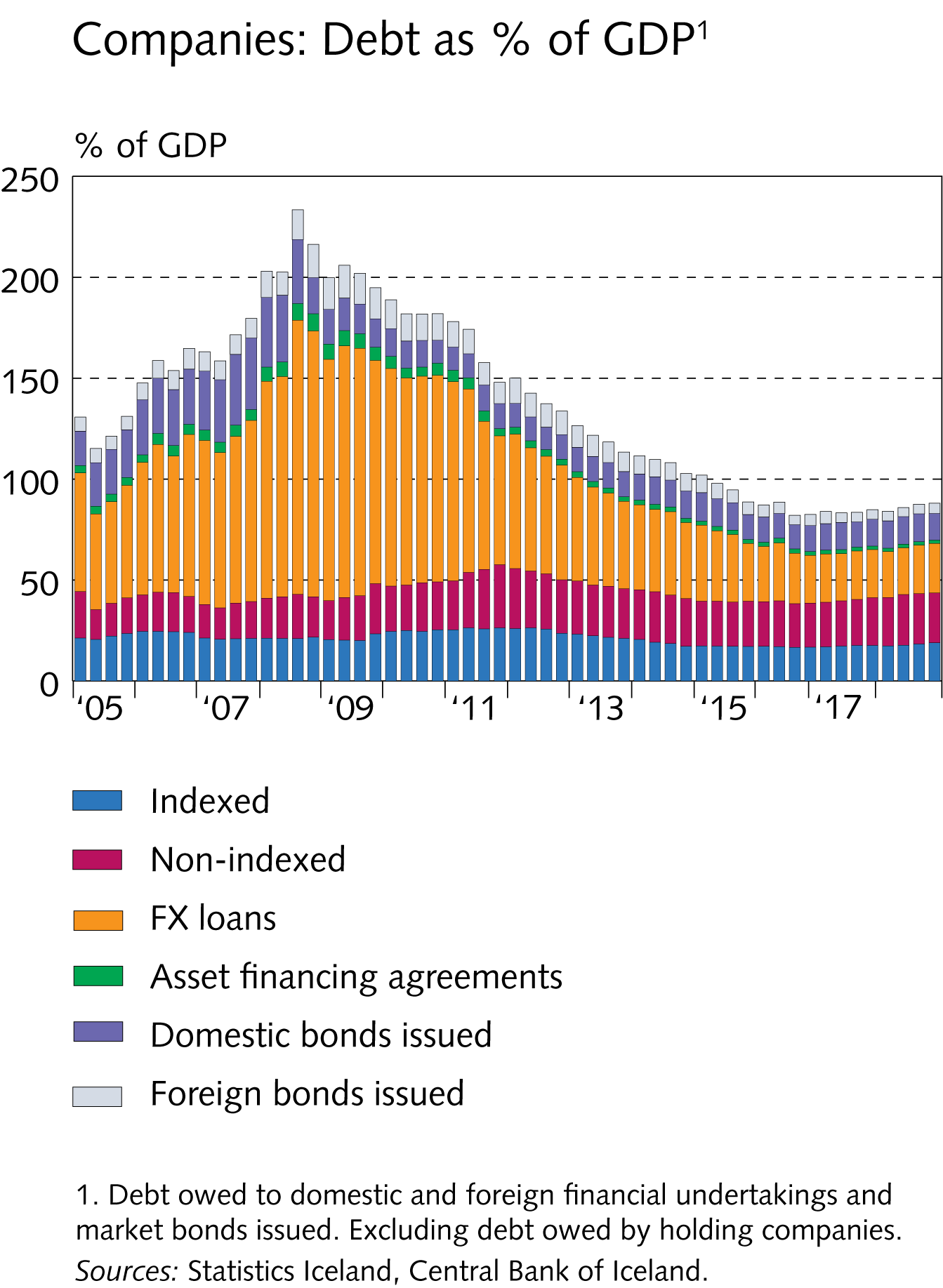 Appendix I
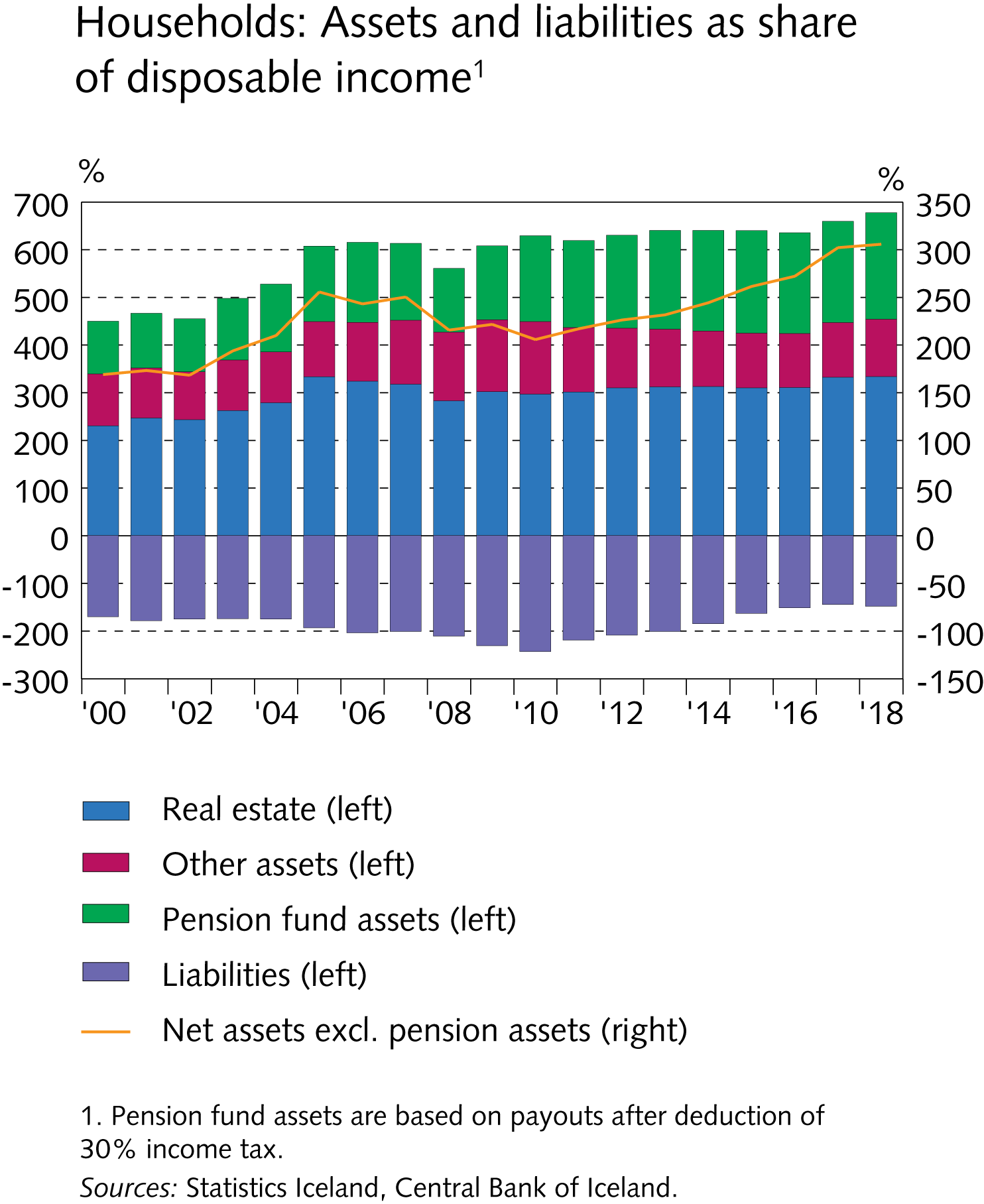 Appendix I
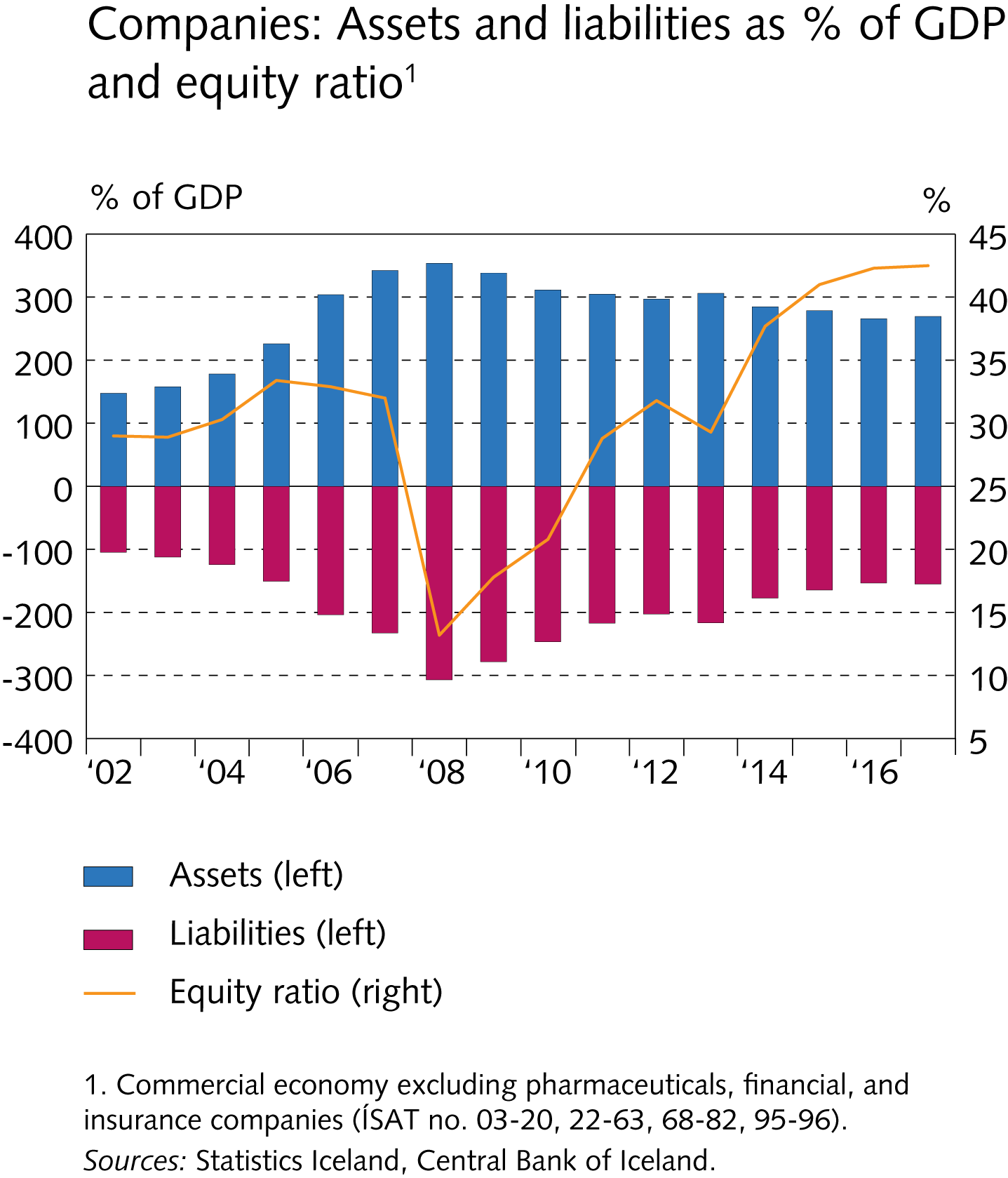 Appendix I
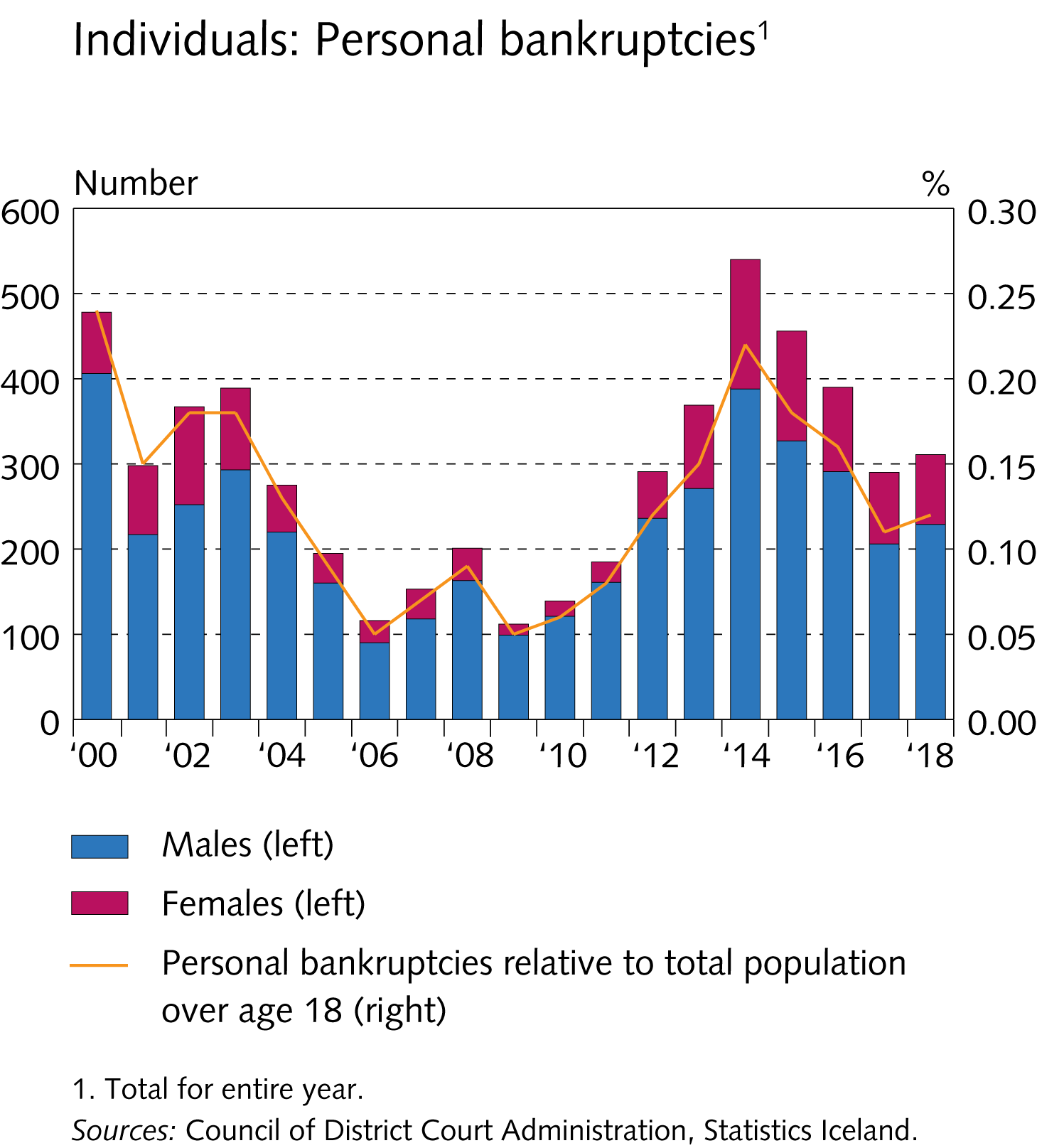 Appendix I
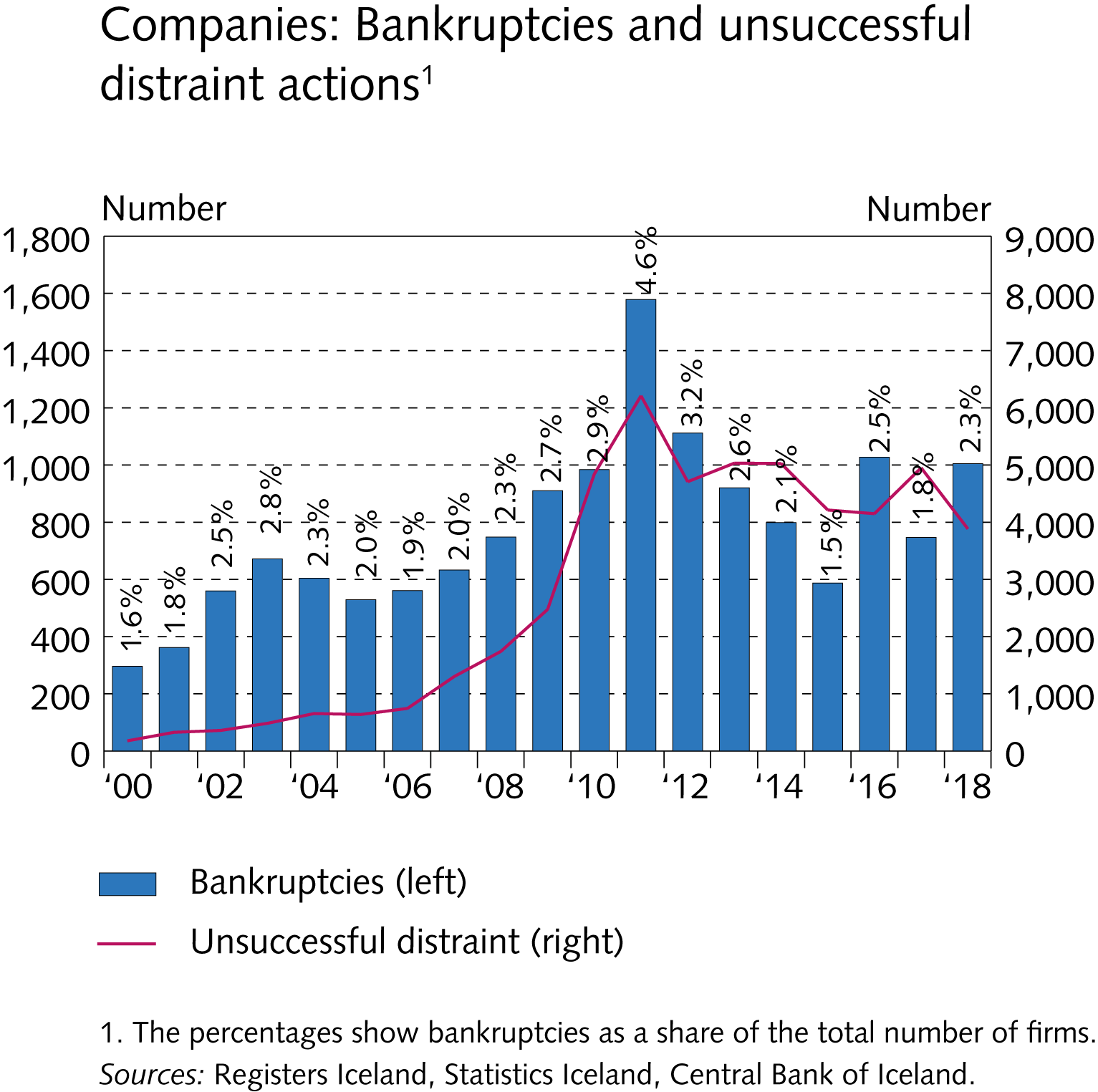 Appendix I
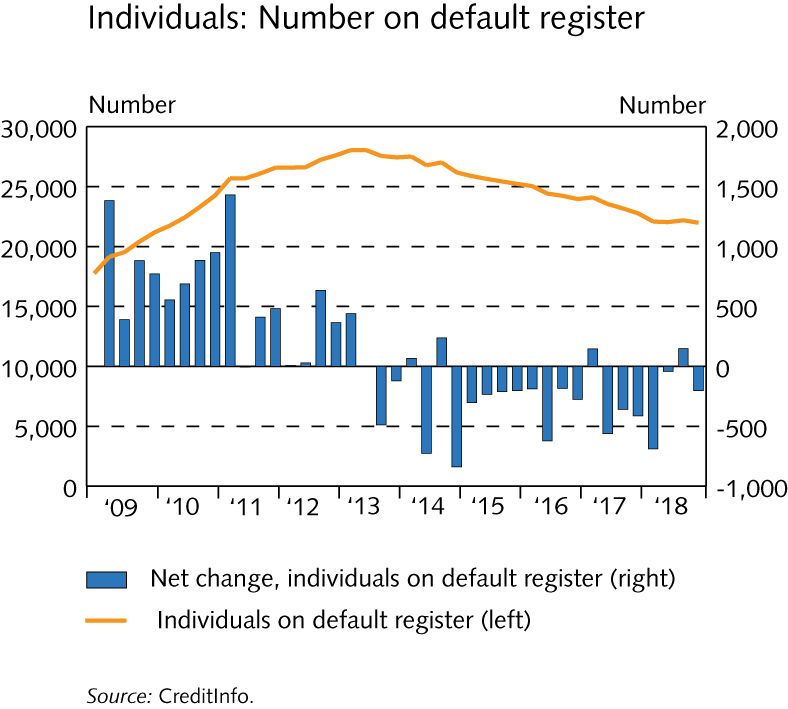 Appendix I
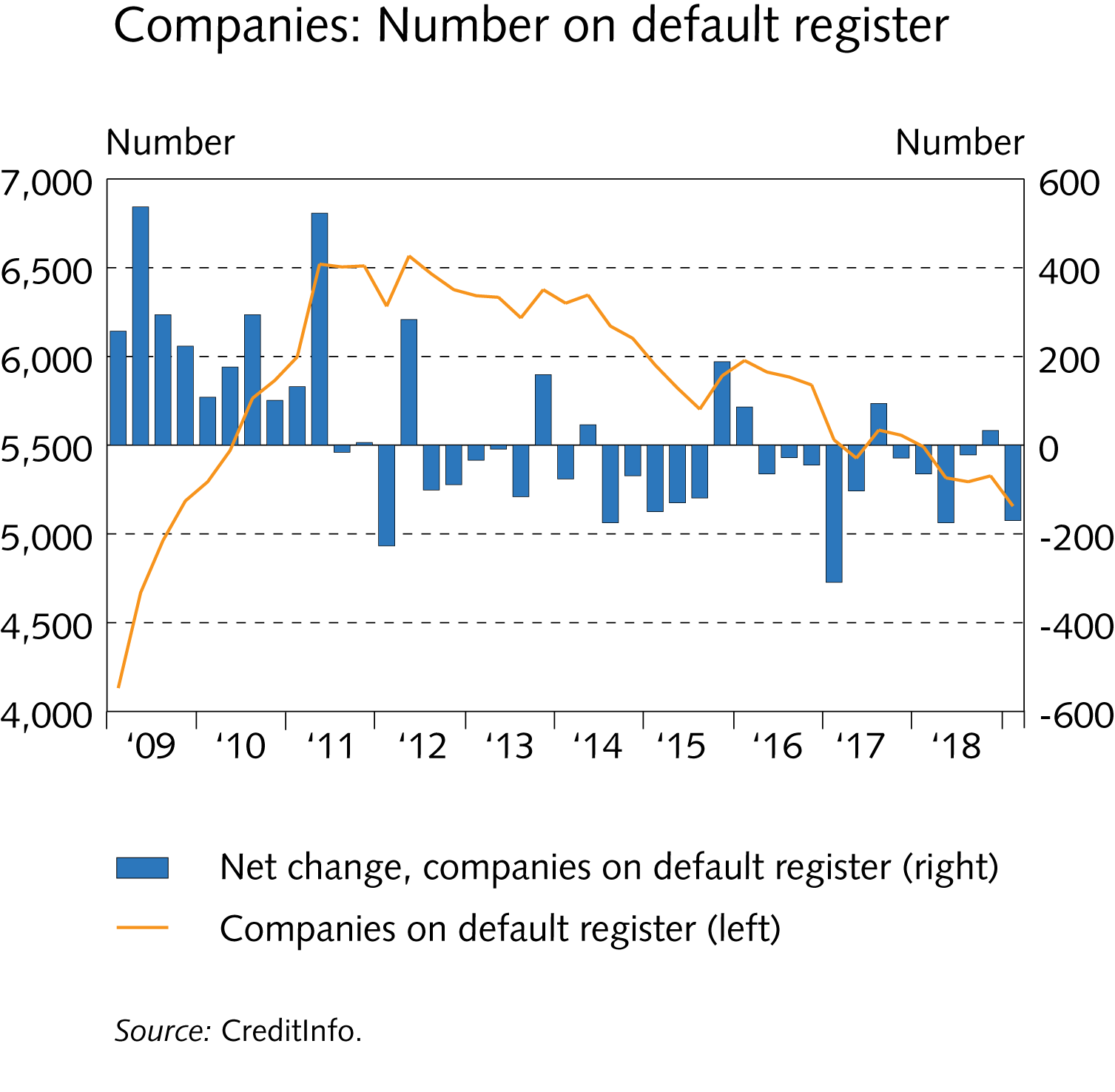 Appendix I
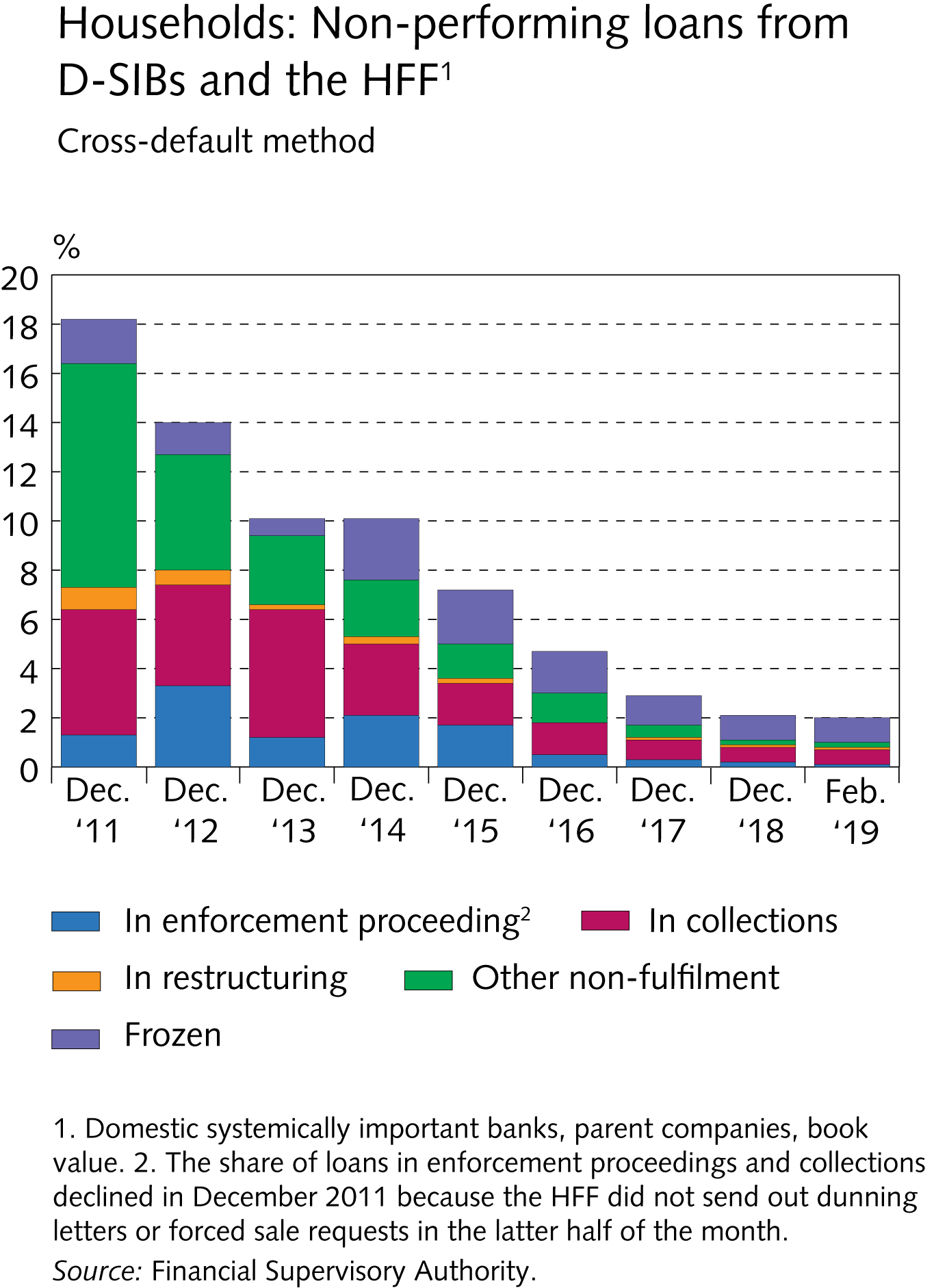 Appendix I
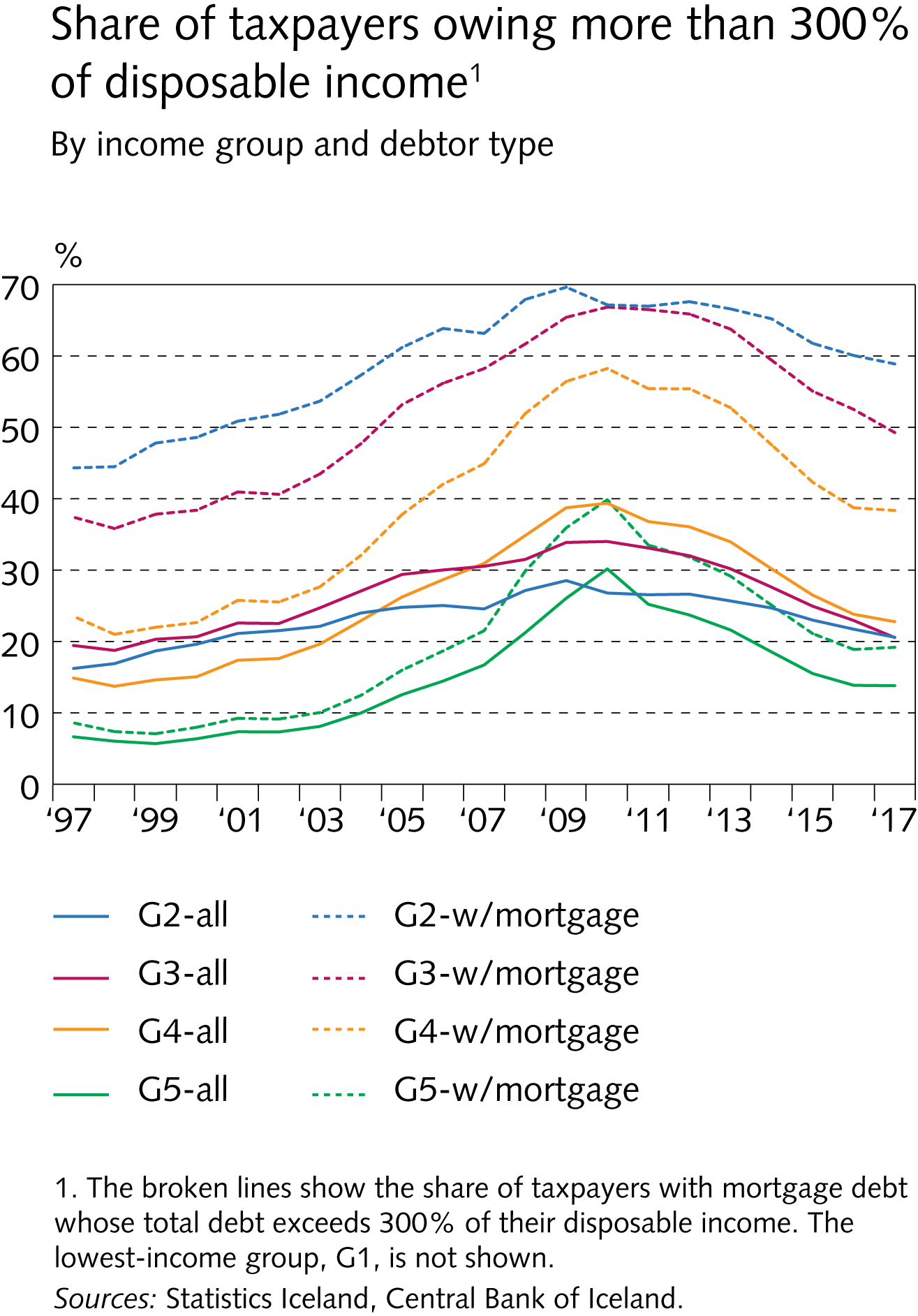 Appendix I
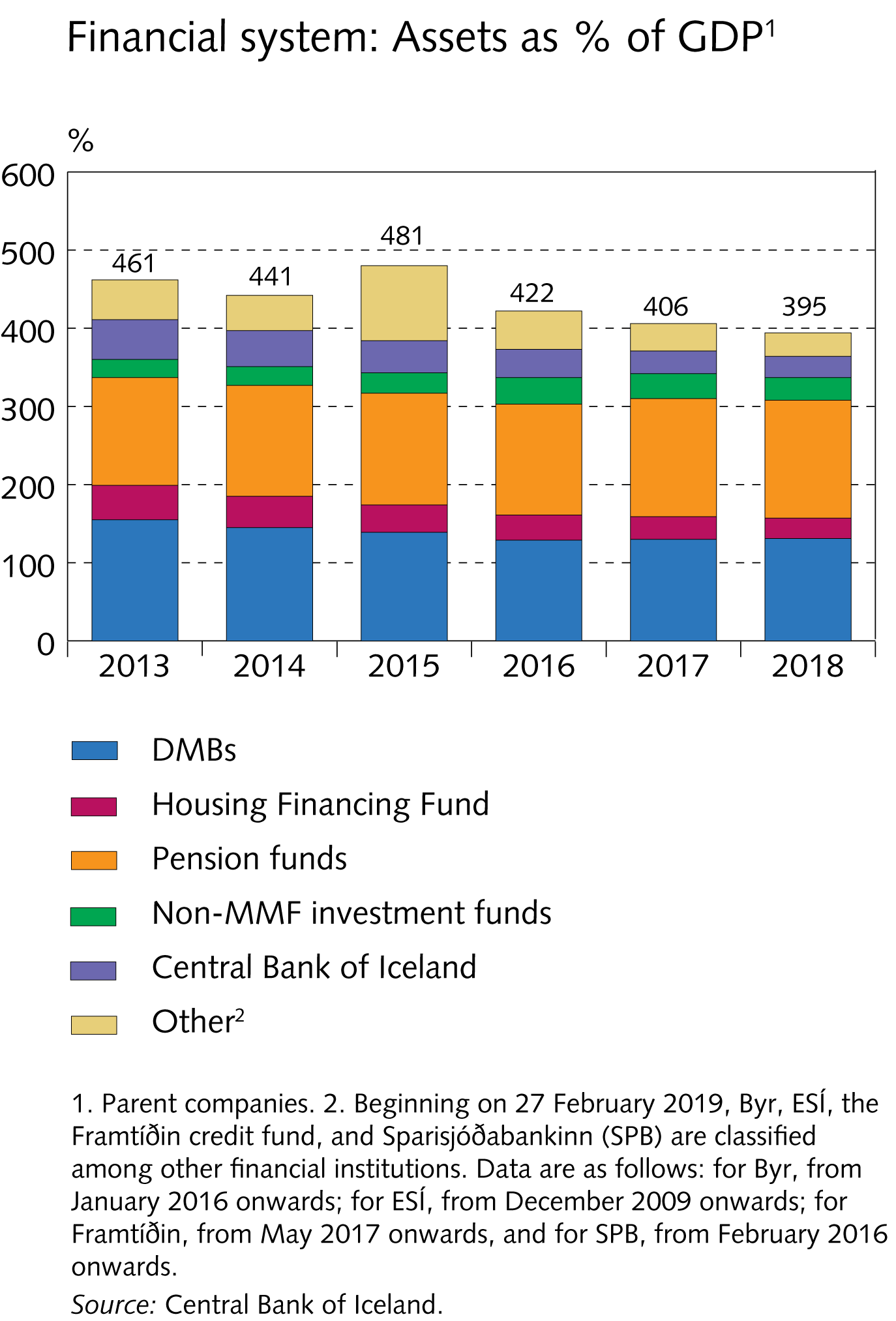 Appendix I
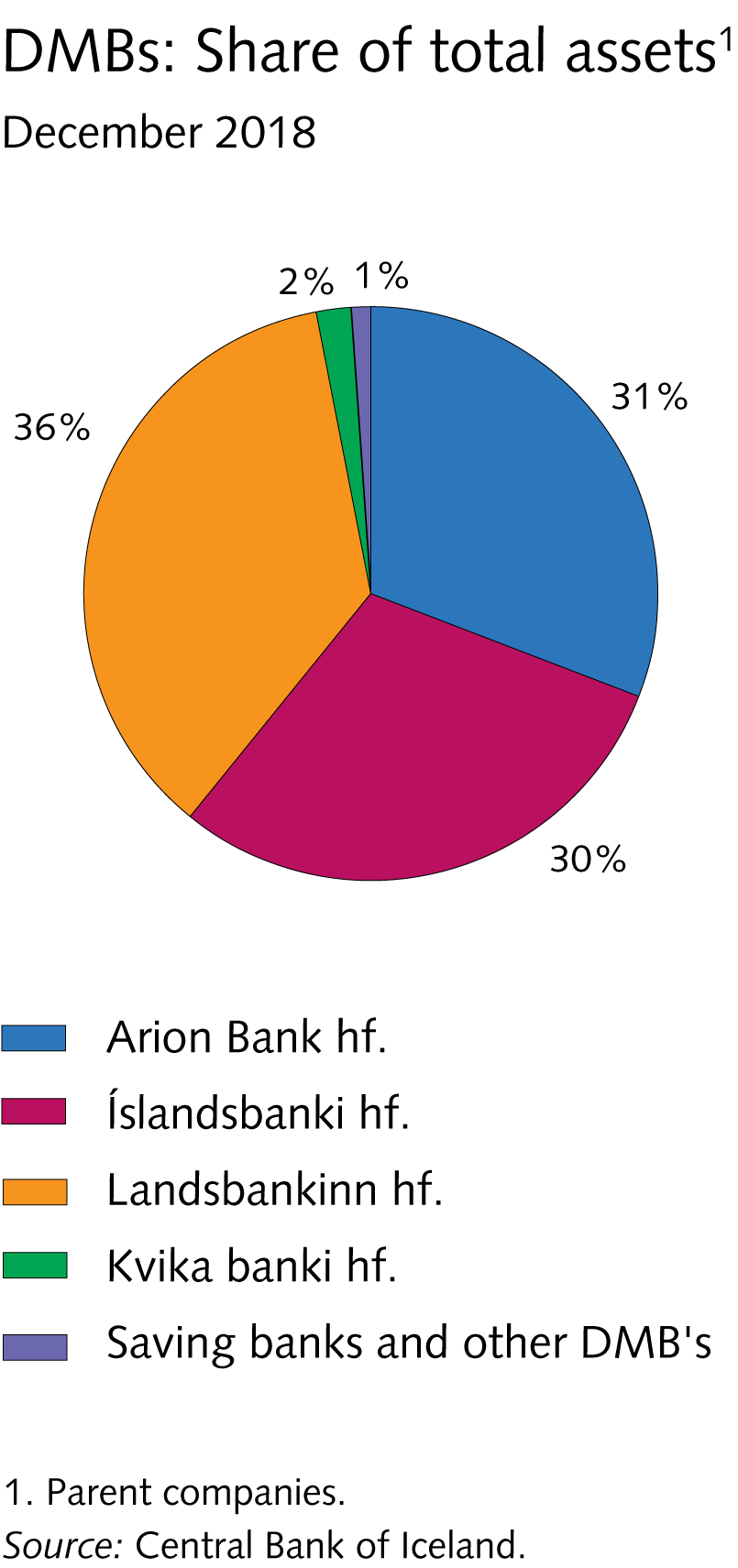 Appendix I
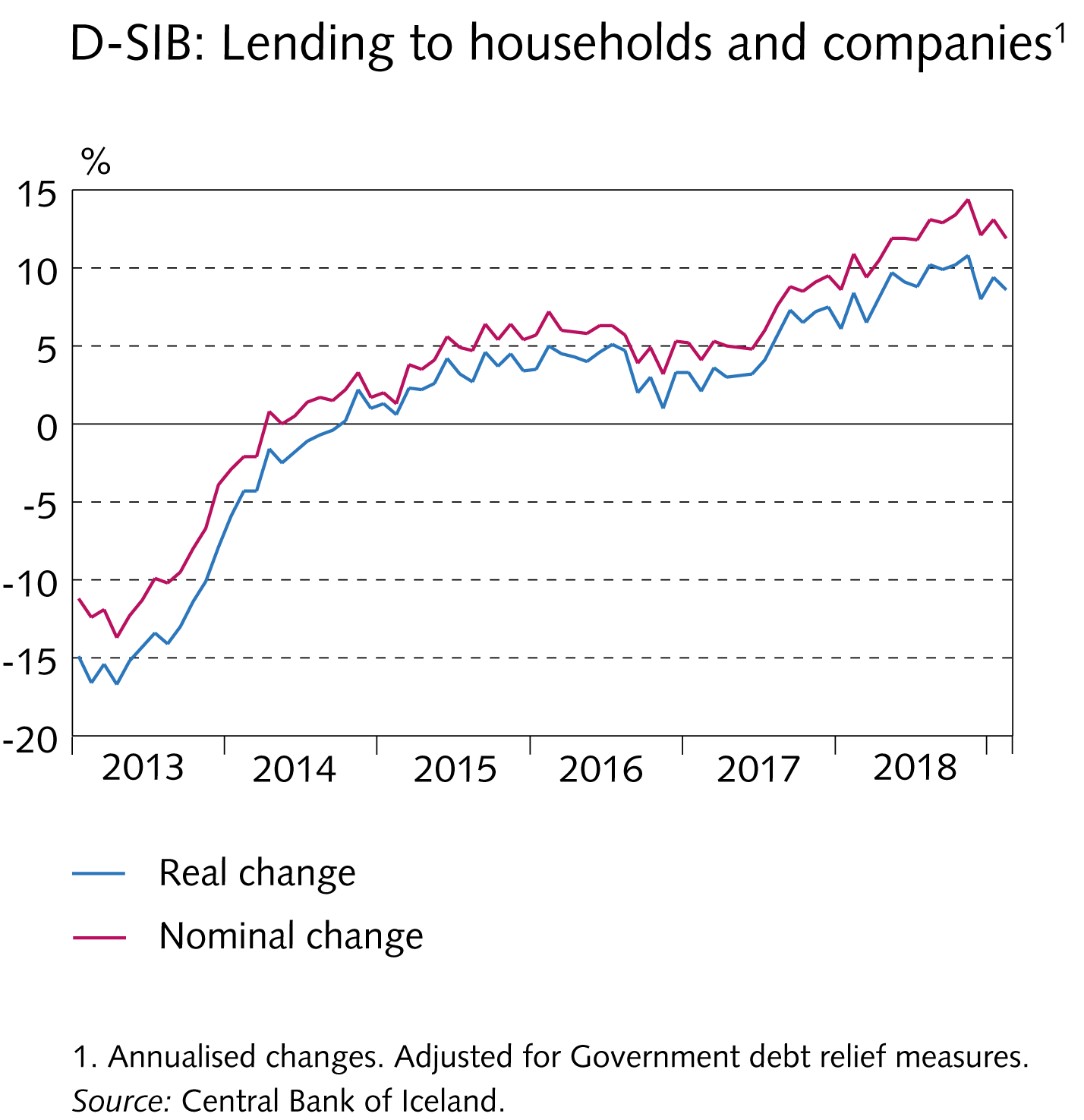 Appendix I
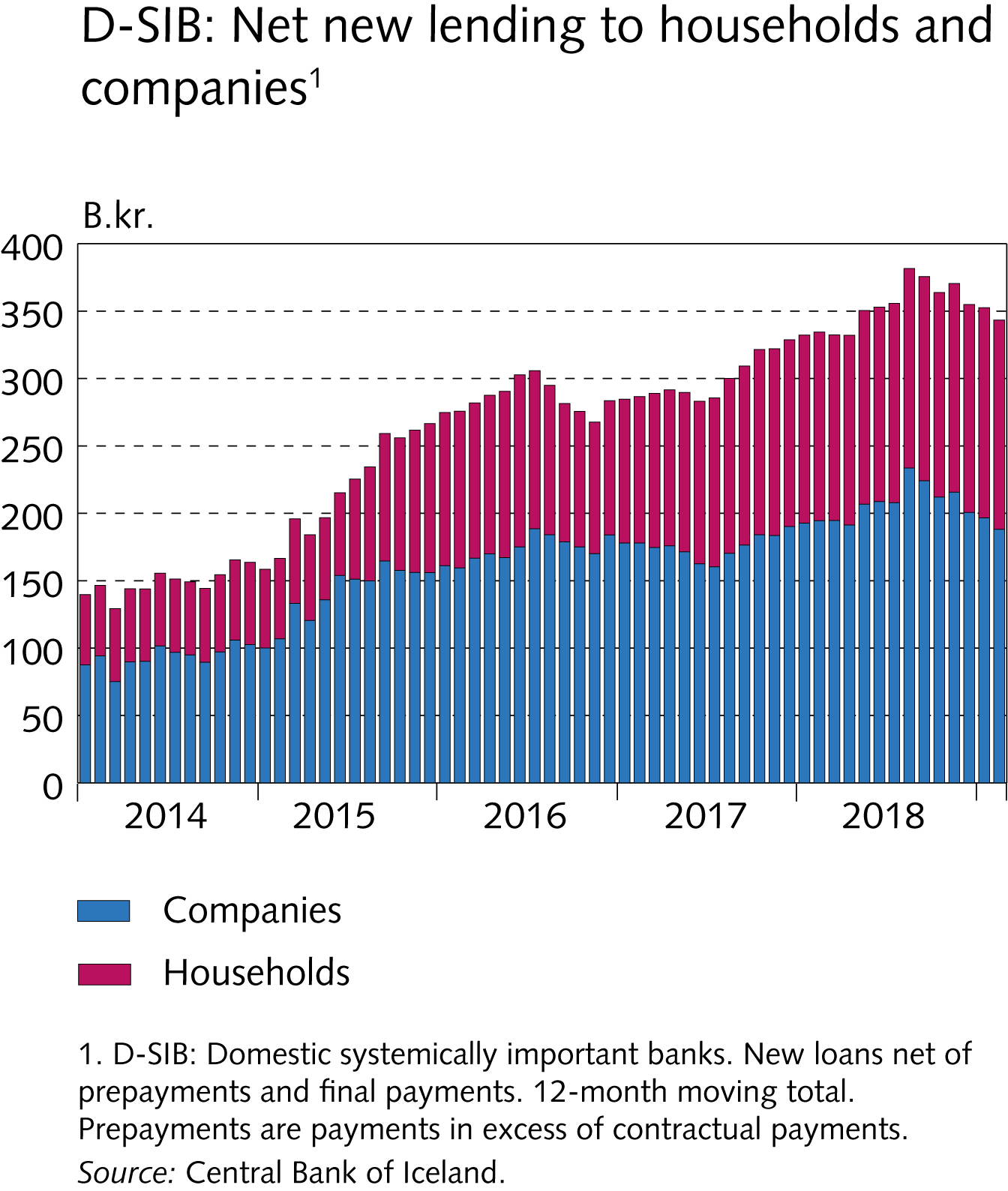 Appendix I
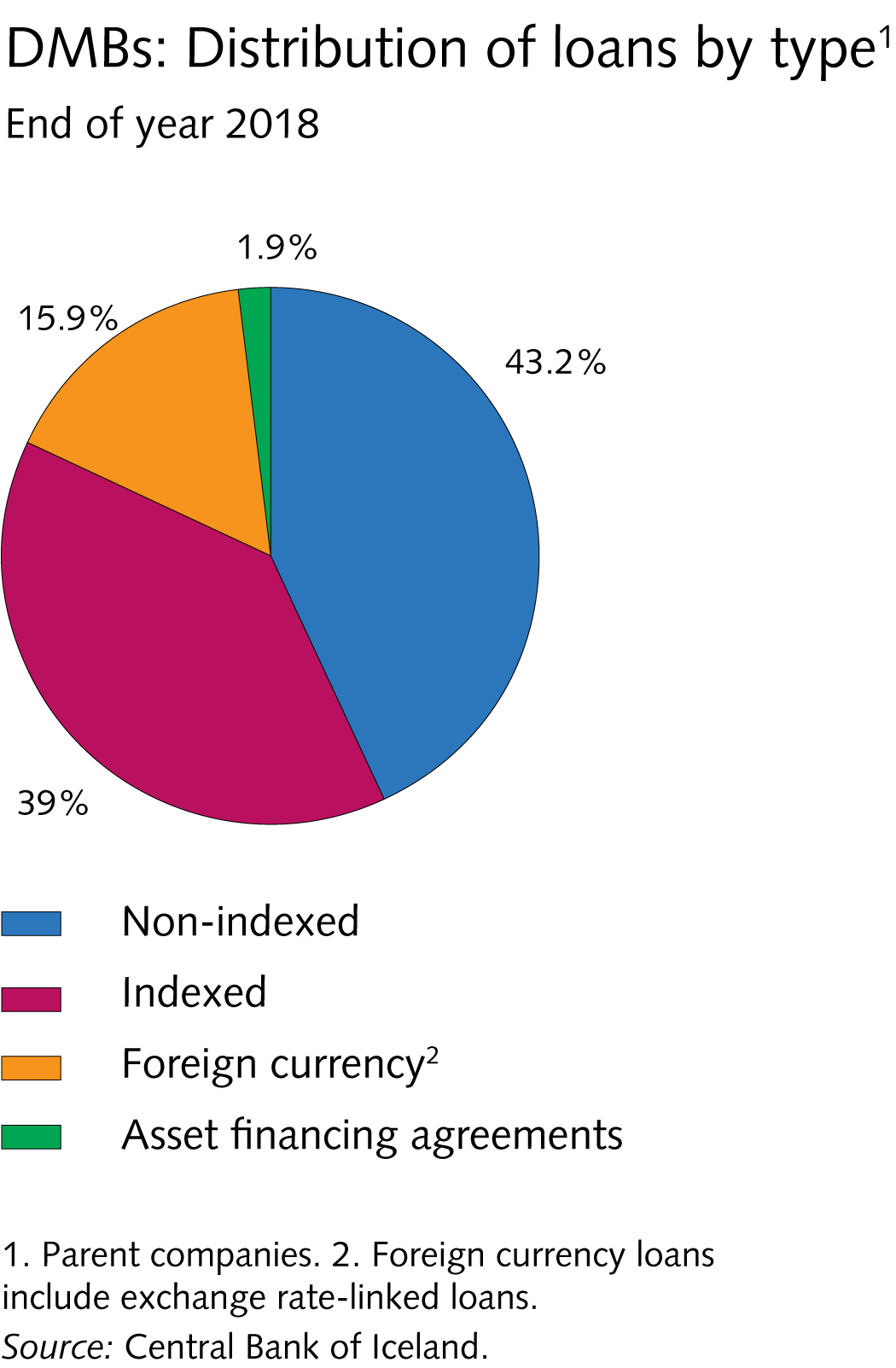 Appendix I
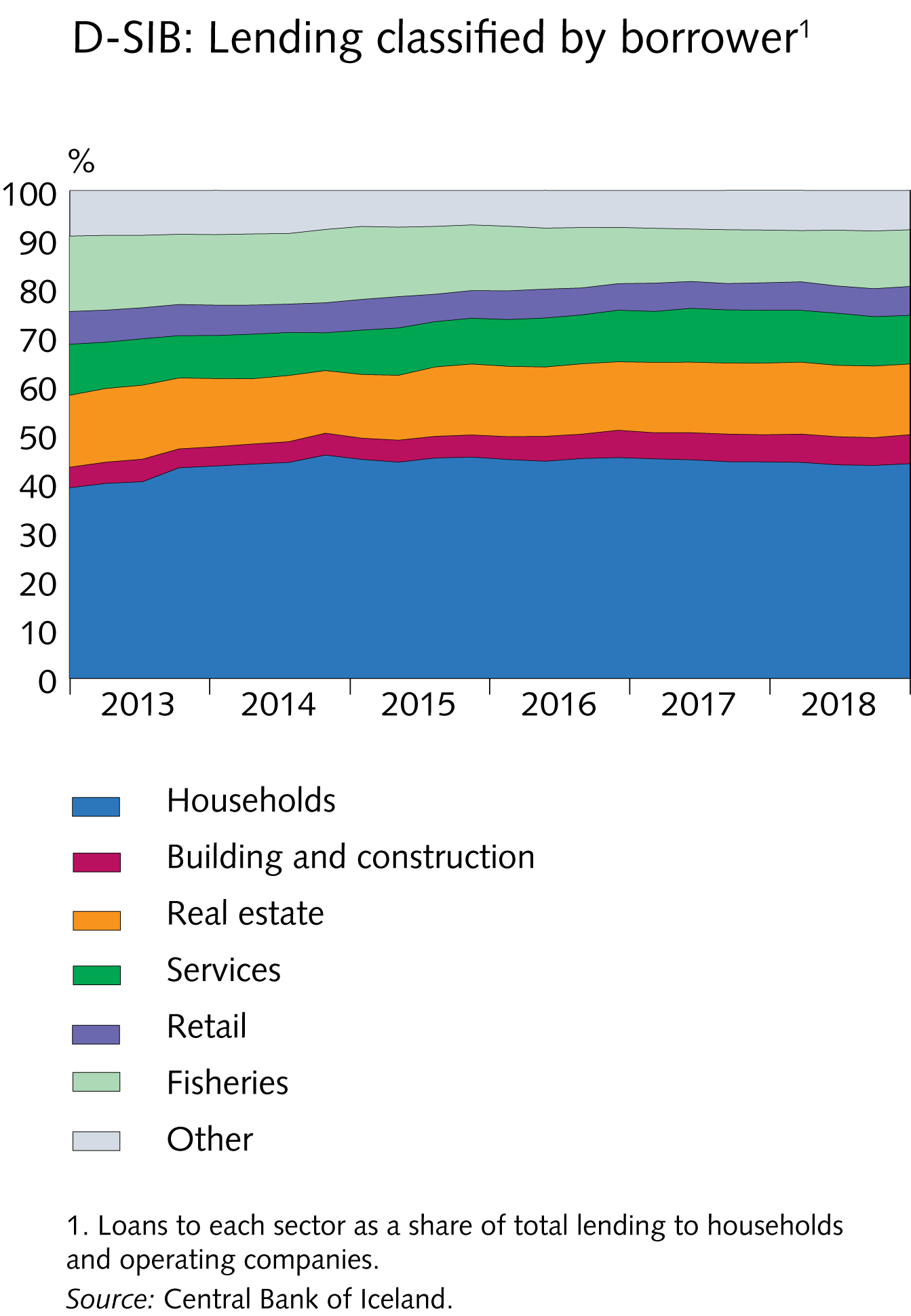 Appendix I
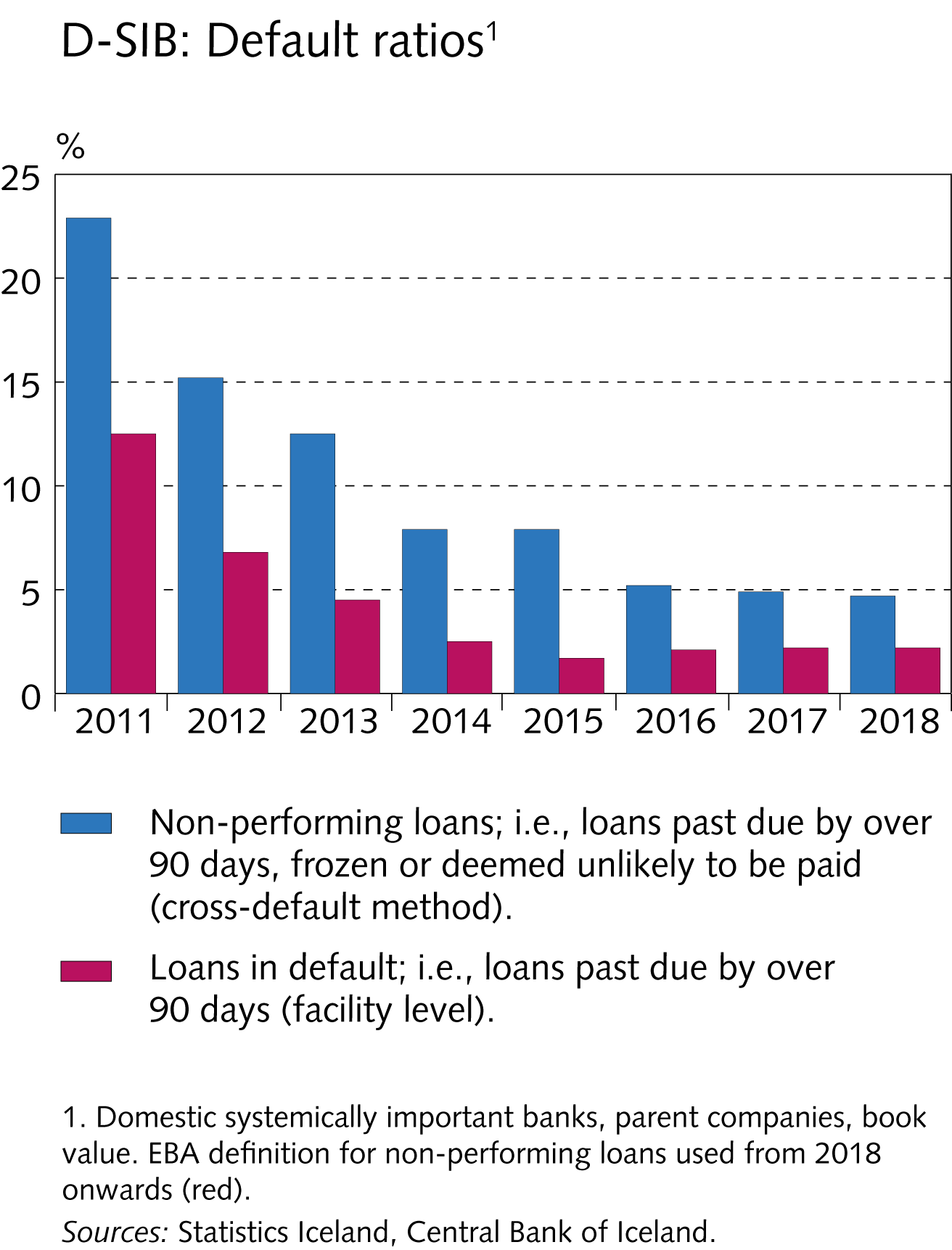 Appendix I
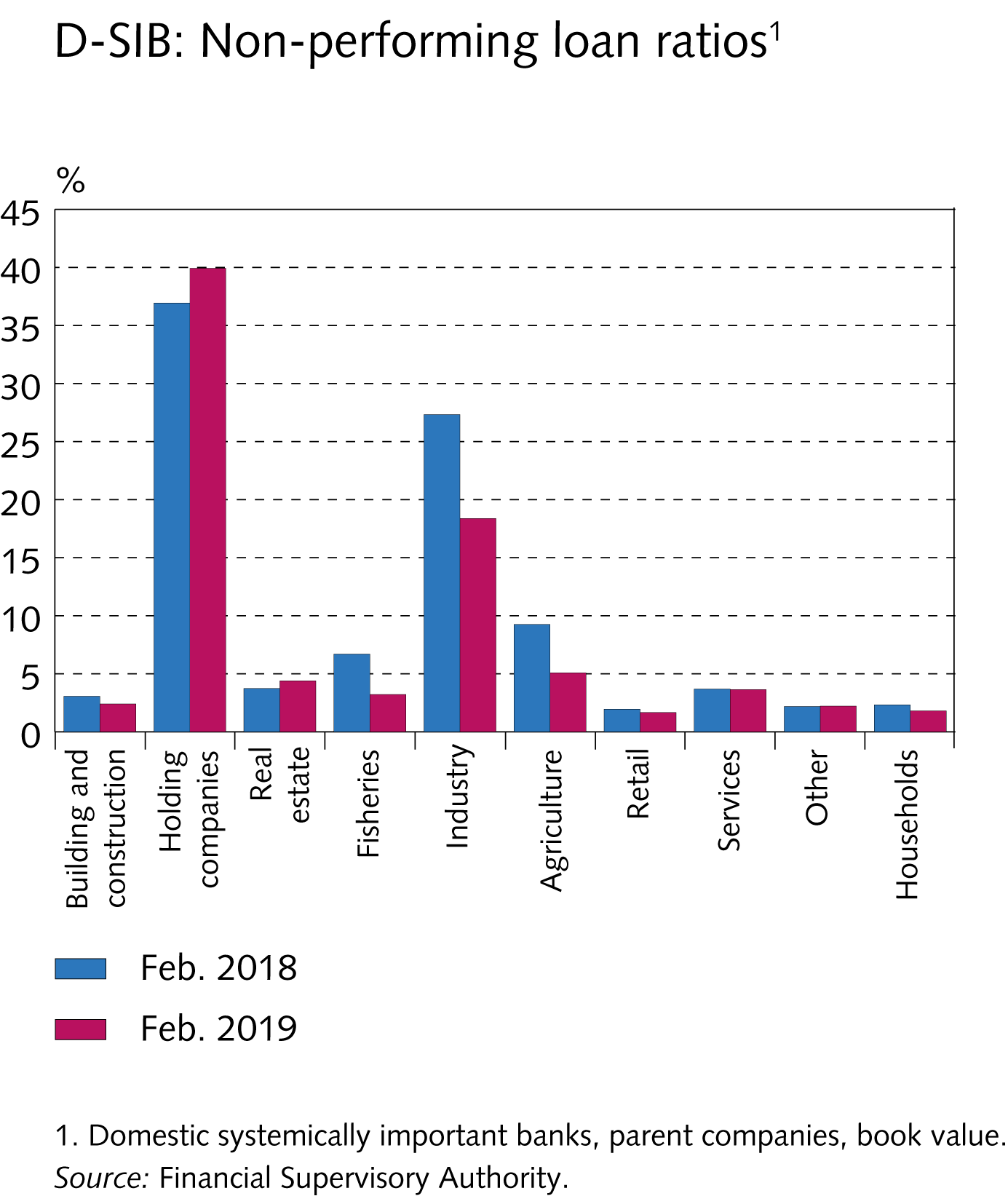 Appendix I
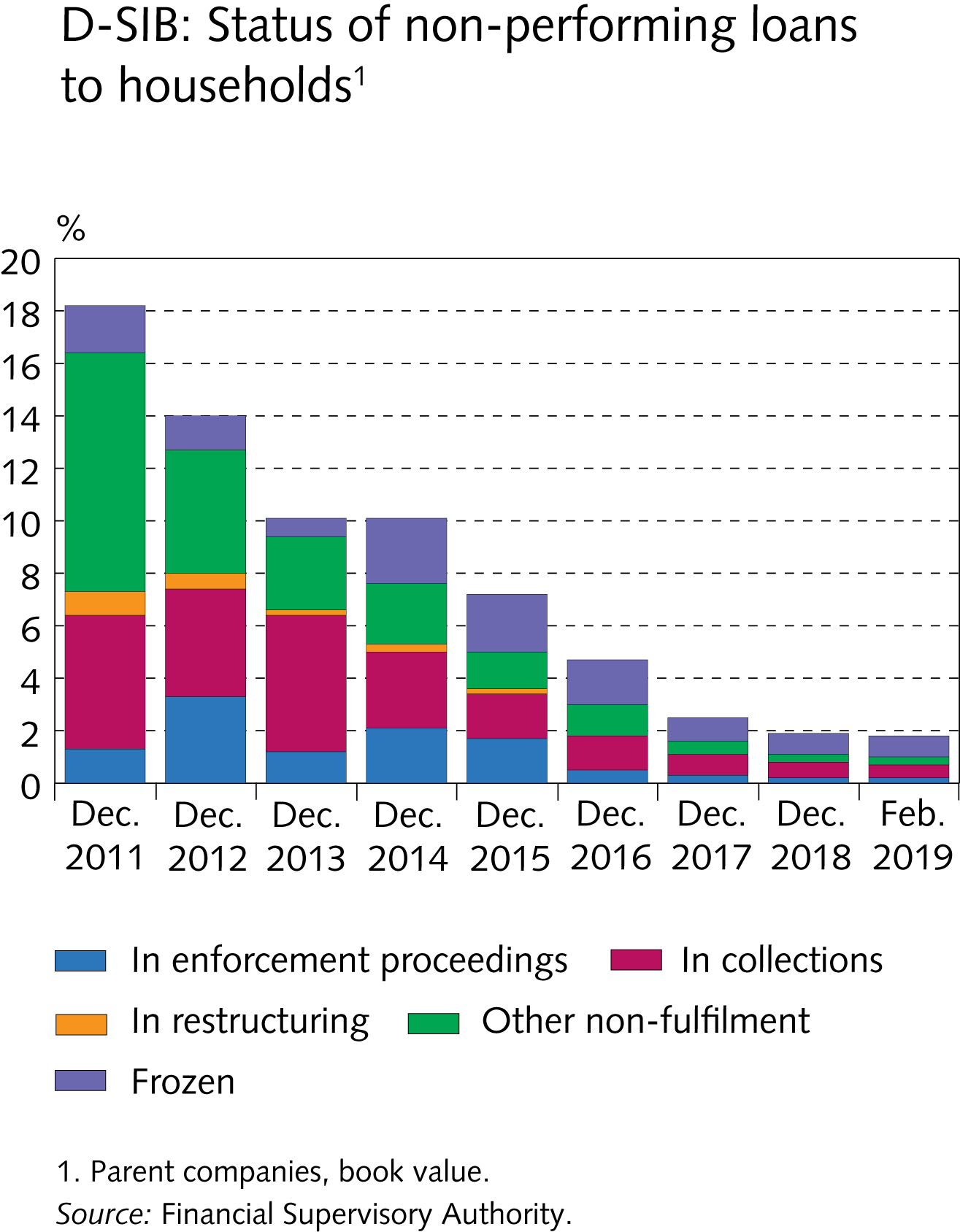 Appendix I
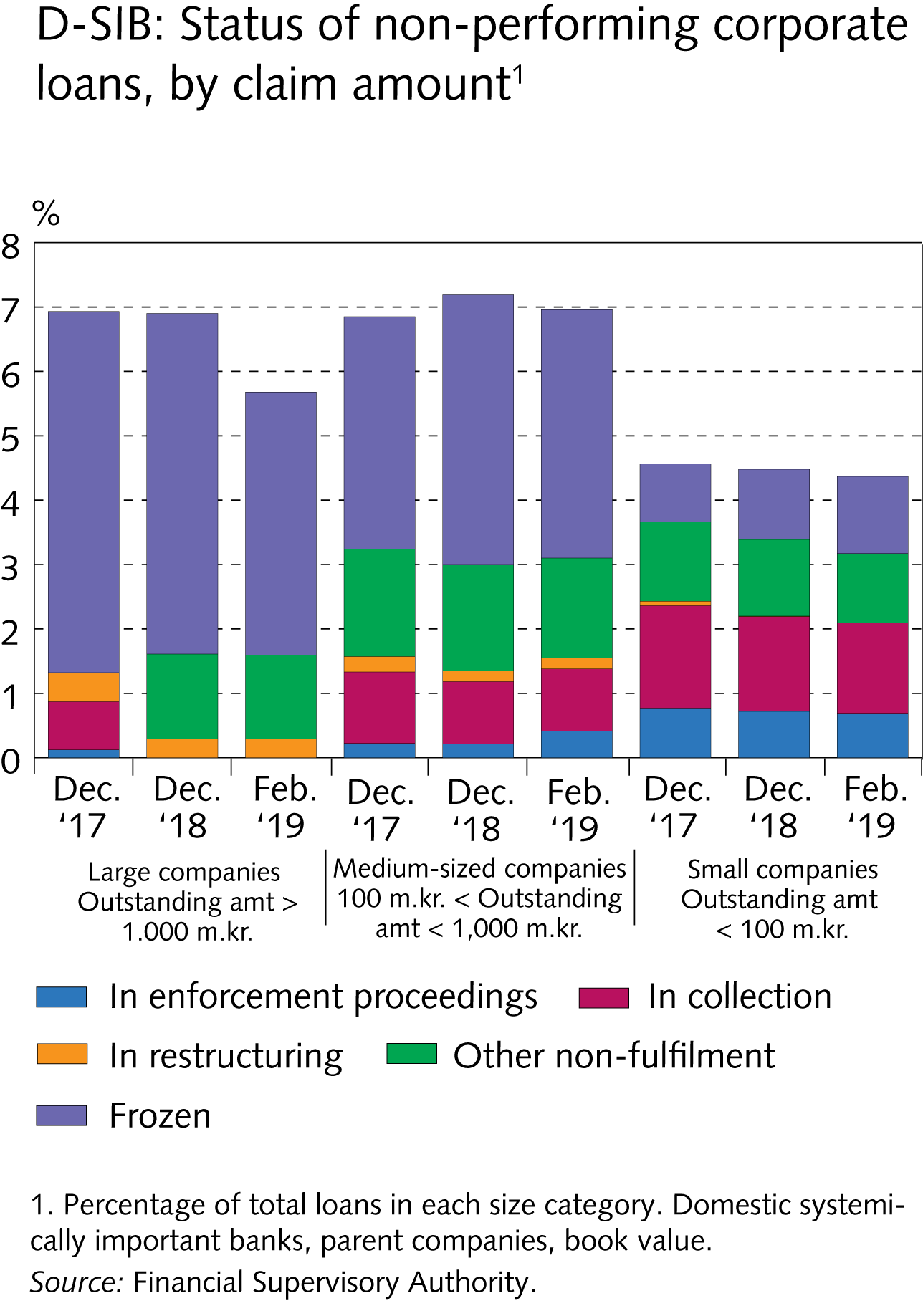 Appendix I
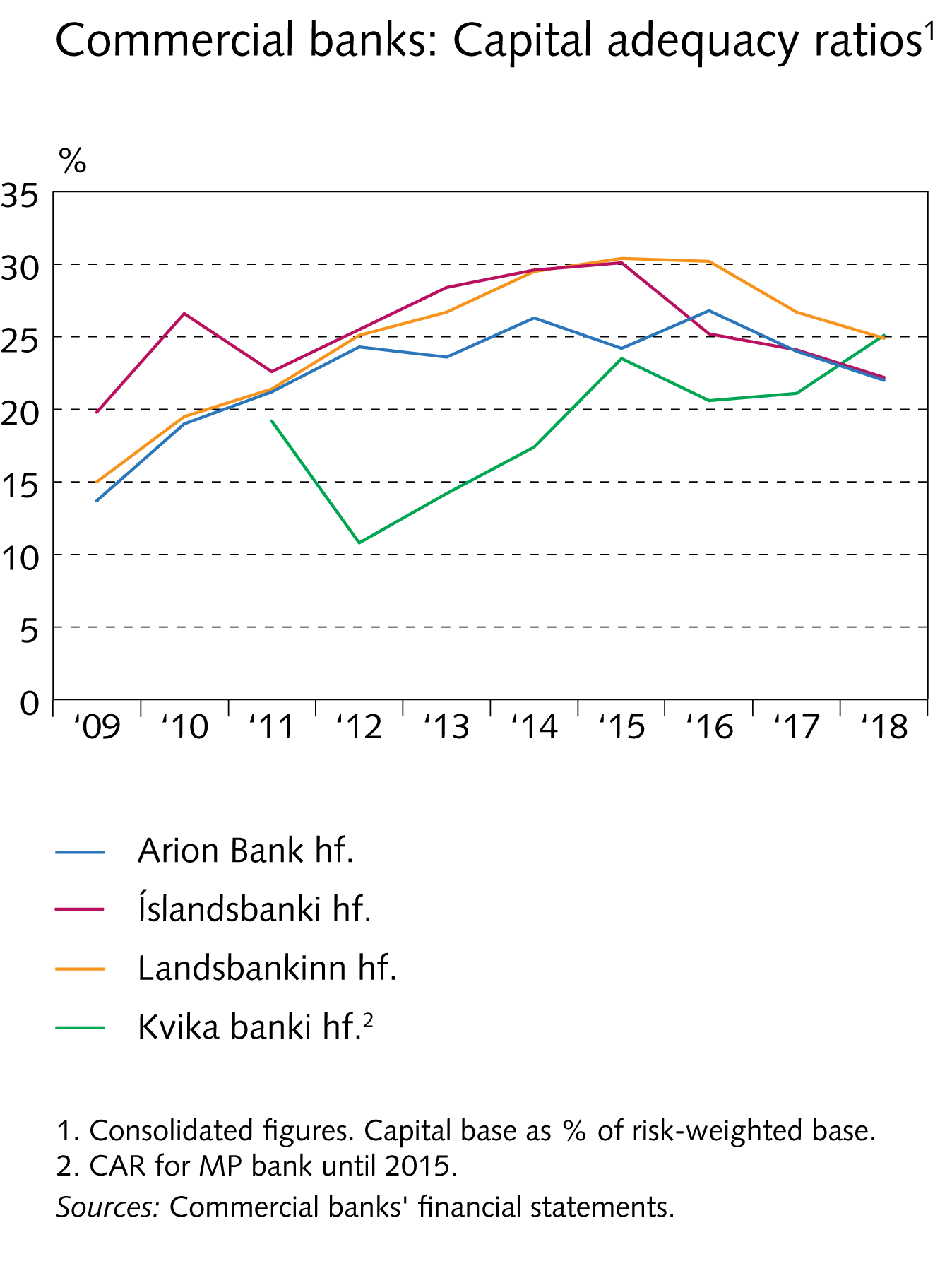 Appendix I
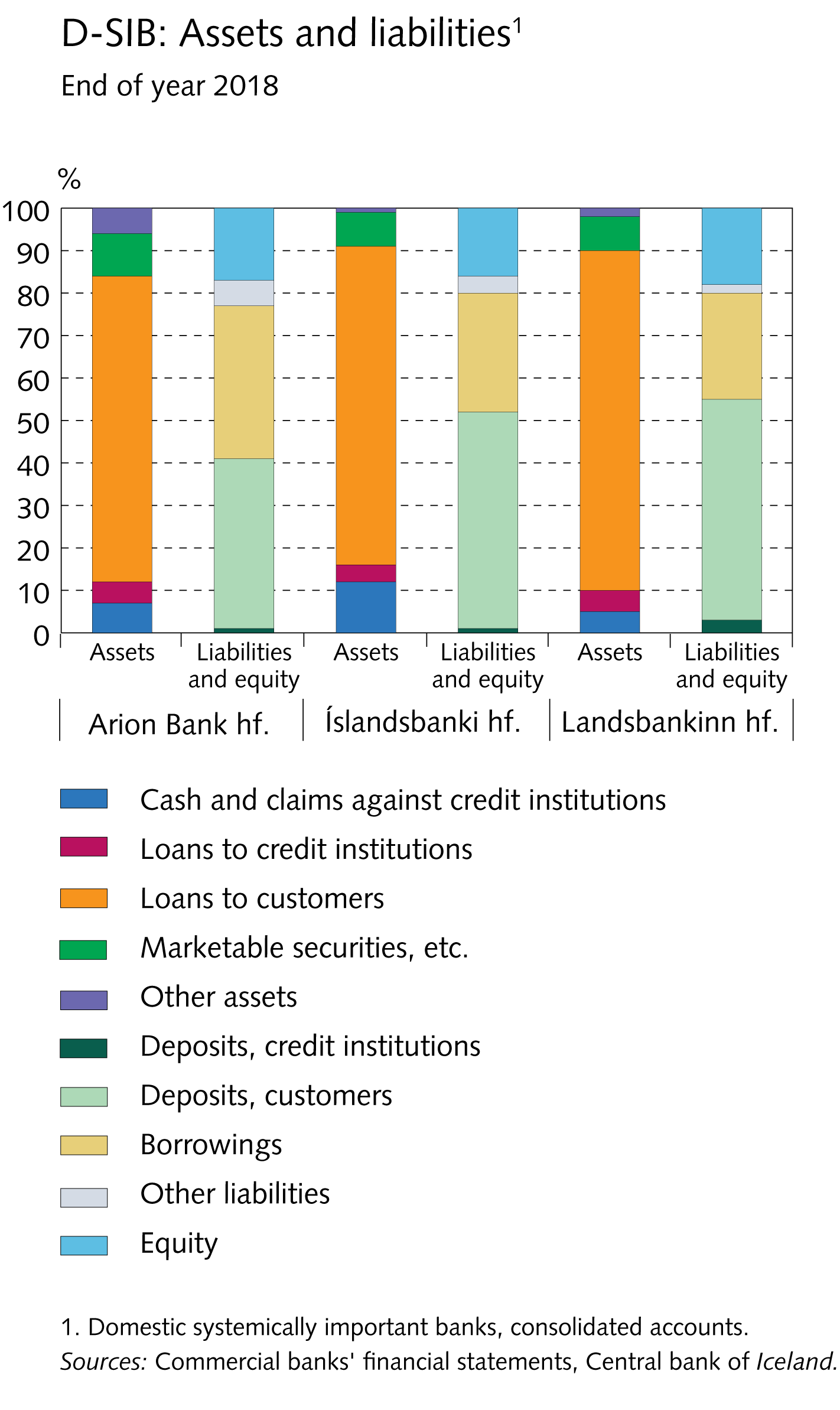 Appendix I
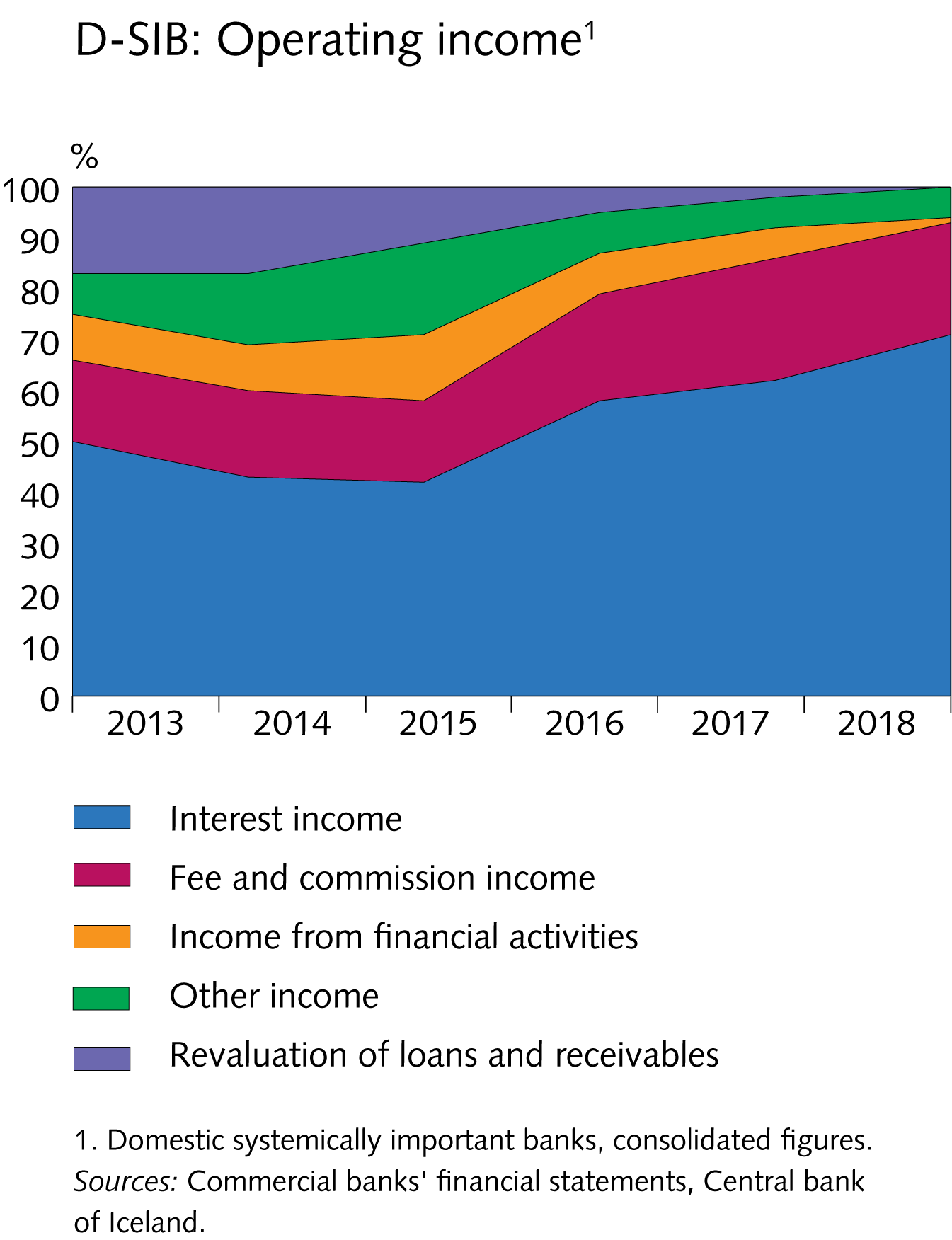 Appendix I
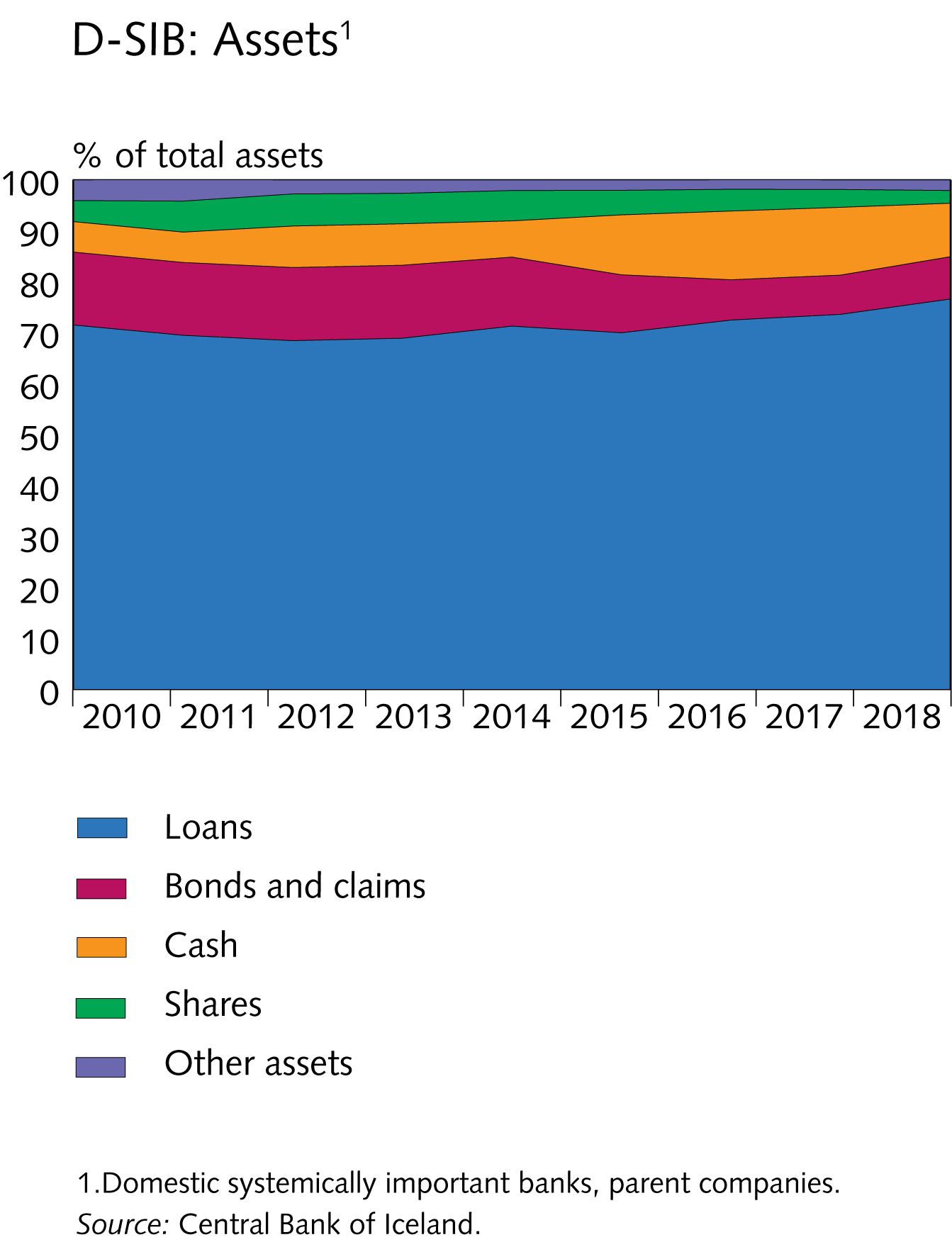 Appendix I
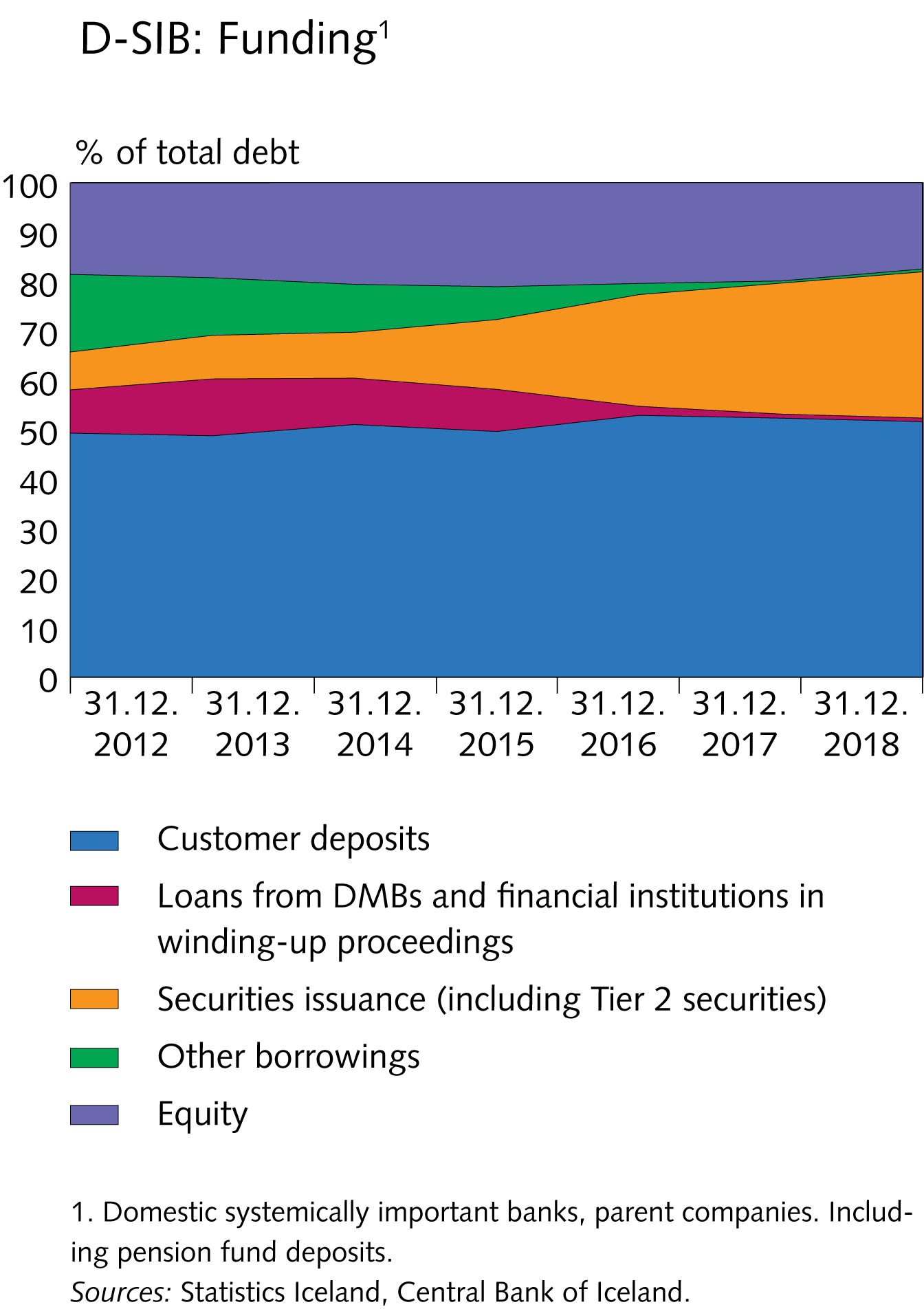 Appendix I
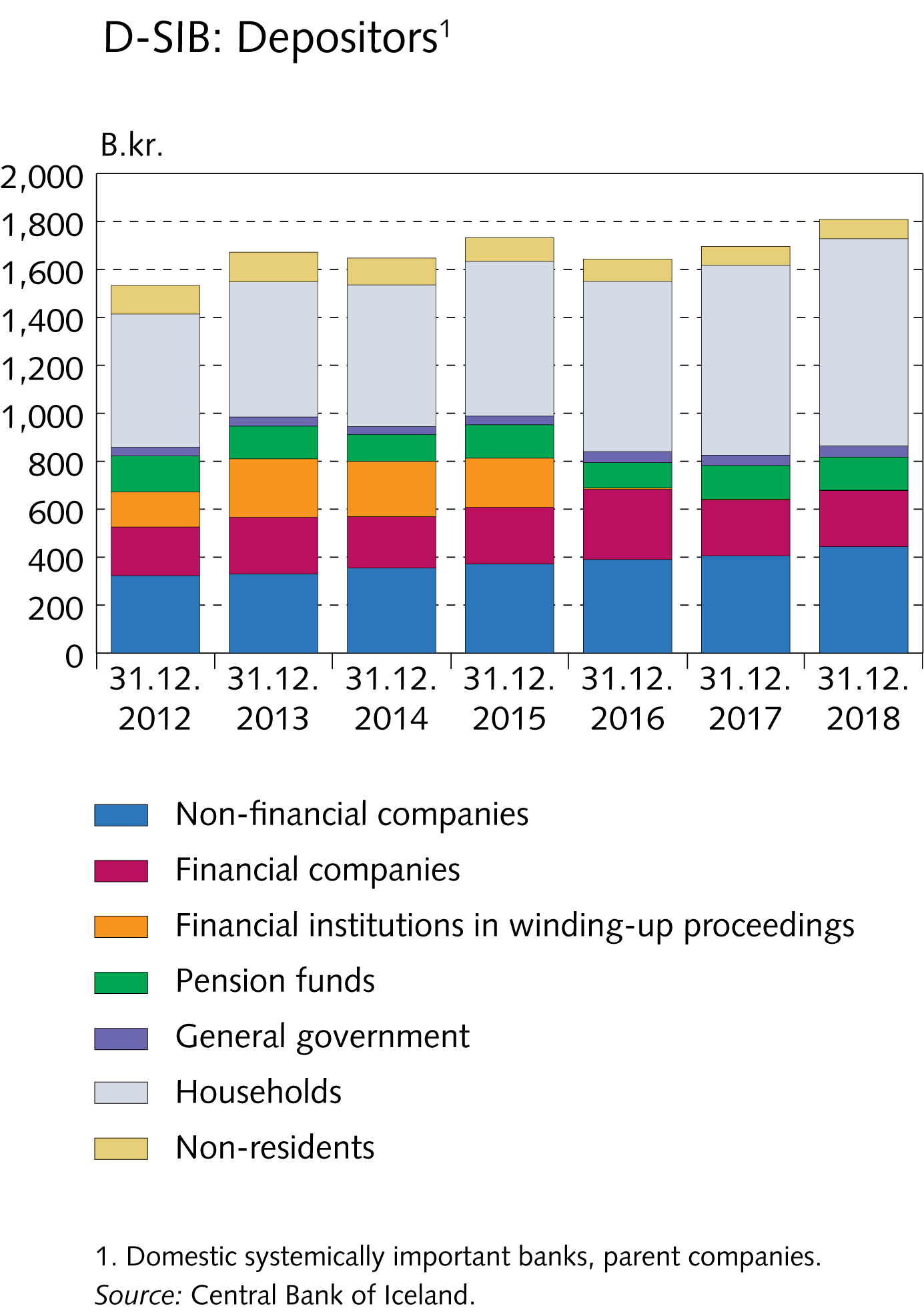 Appendix I
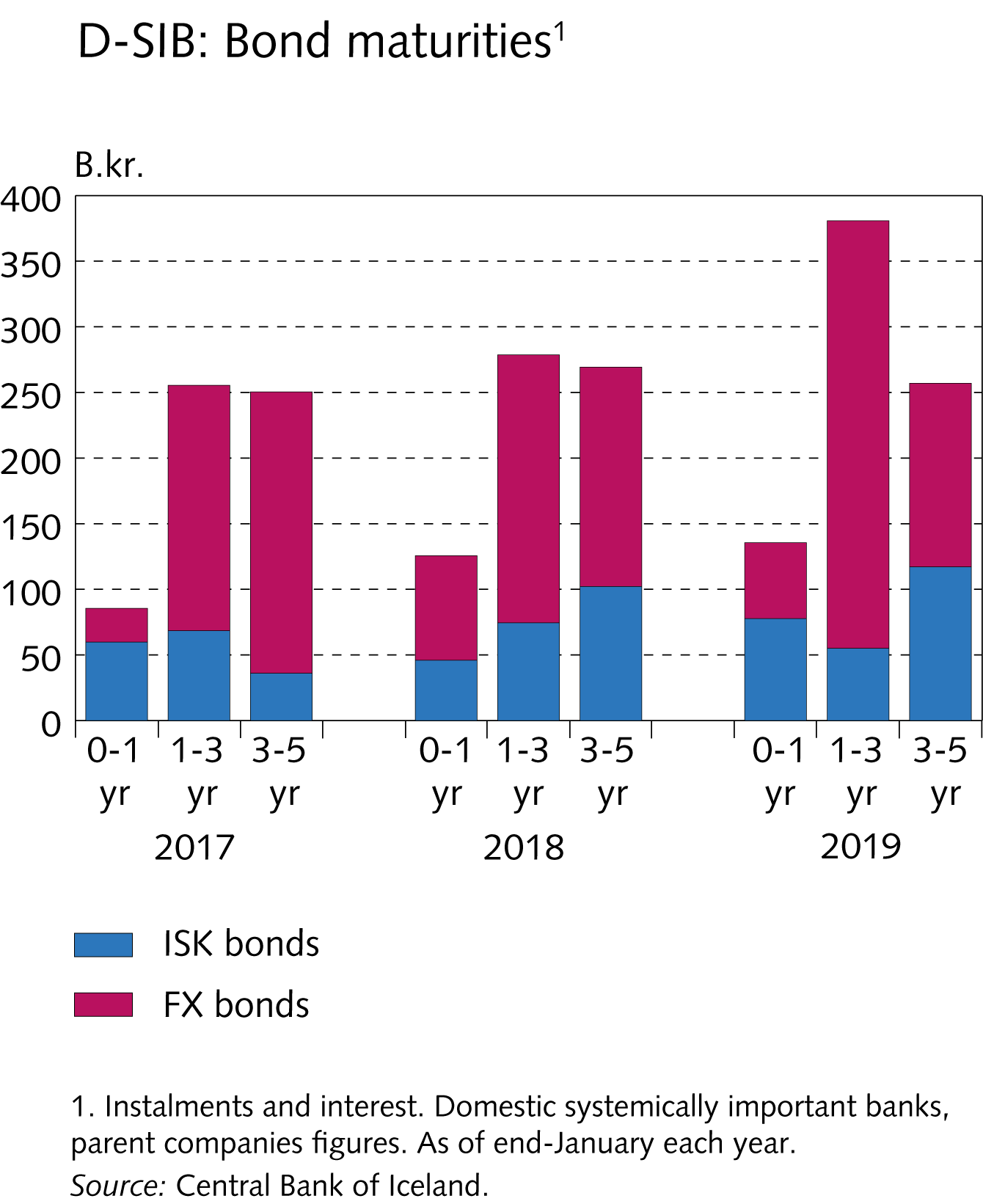 Appendix I
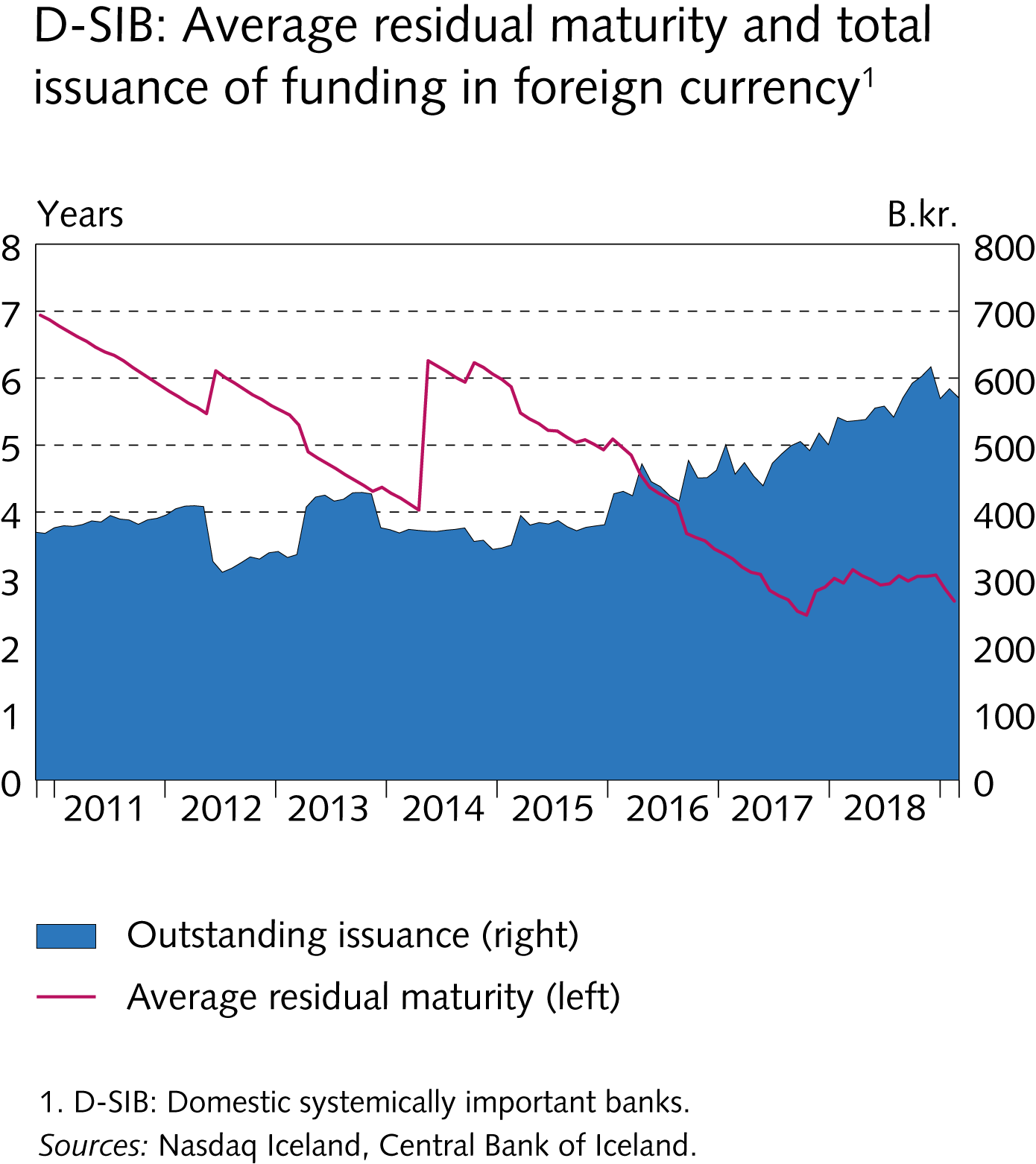 Appendix I
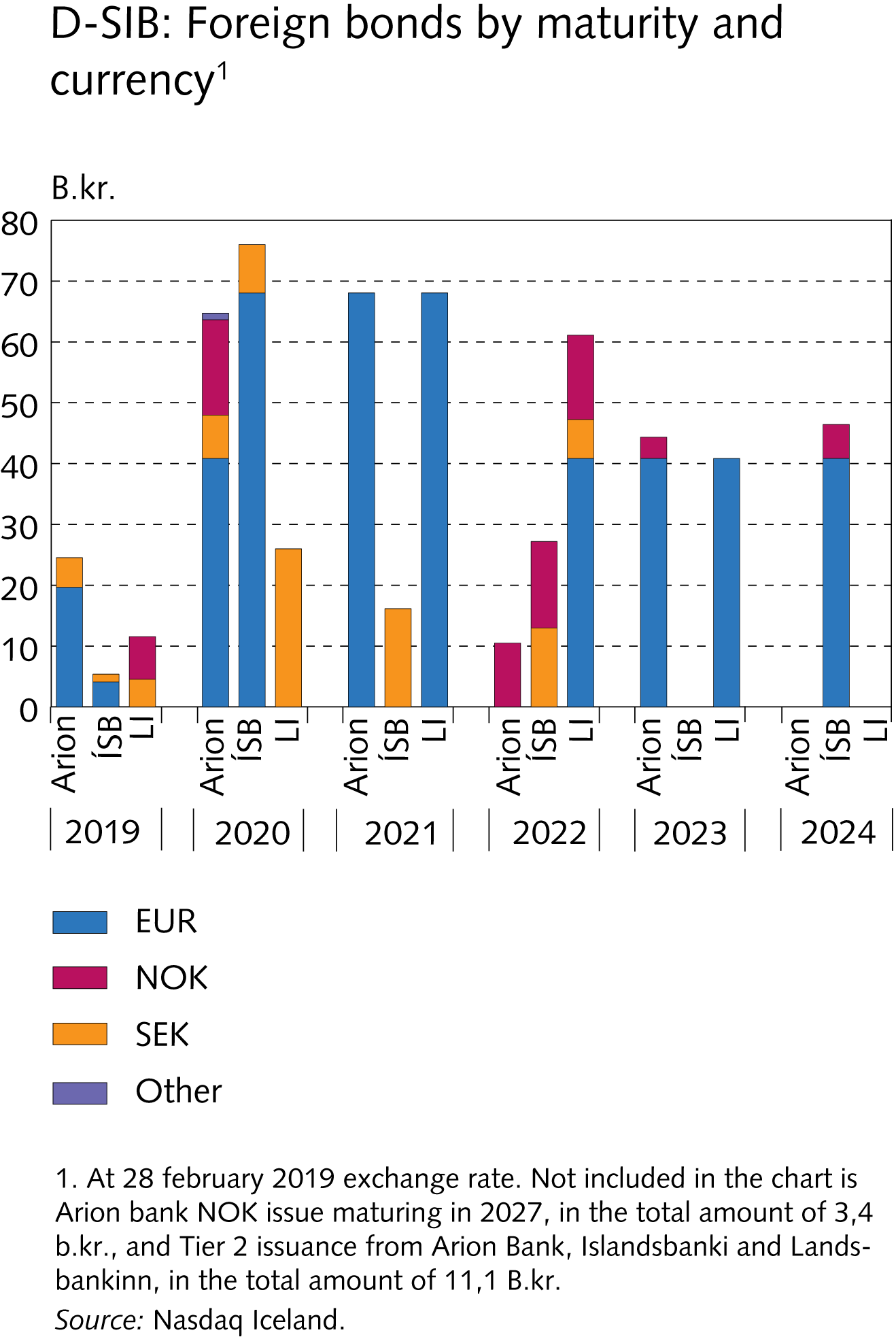 Appendix I
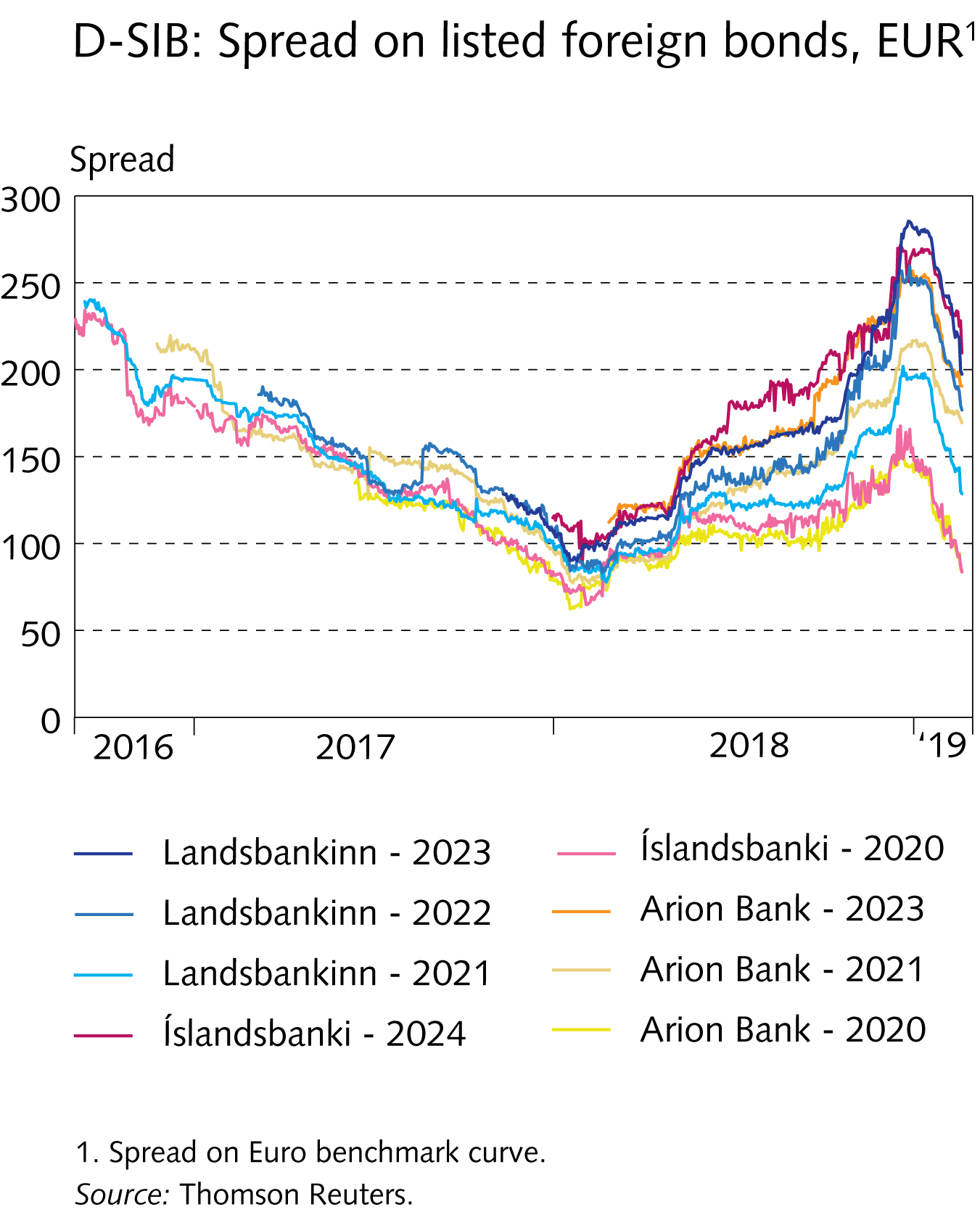 Appendix I
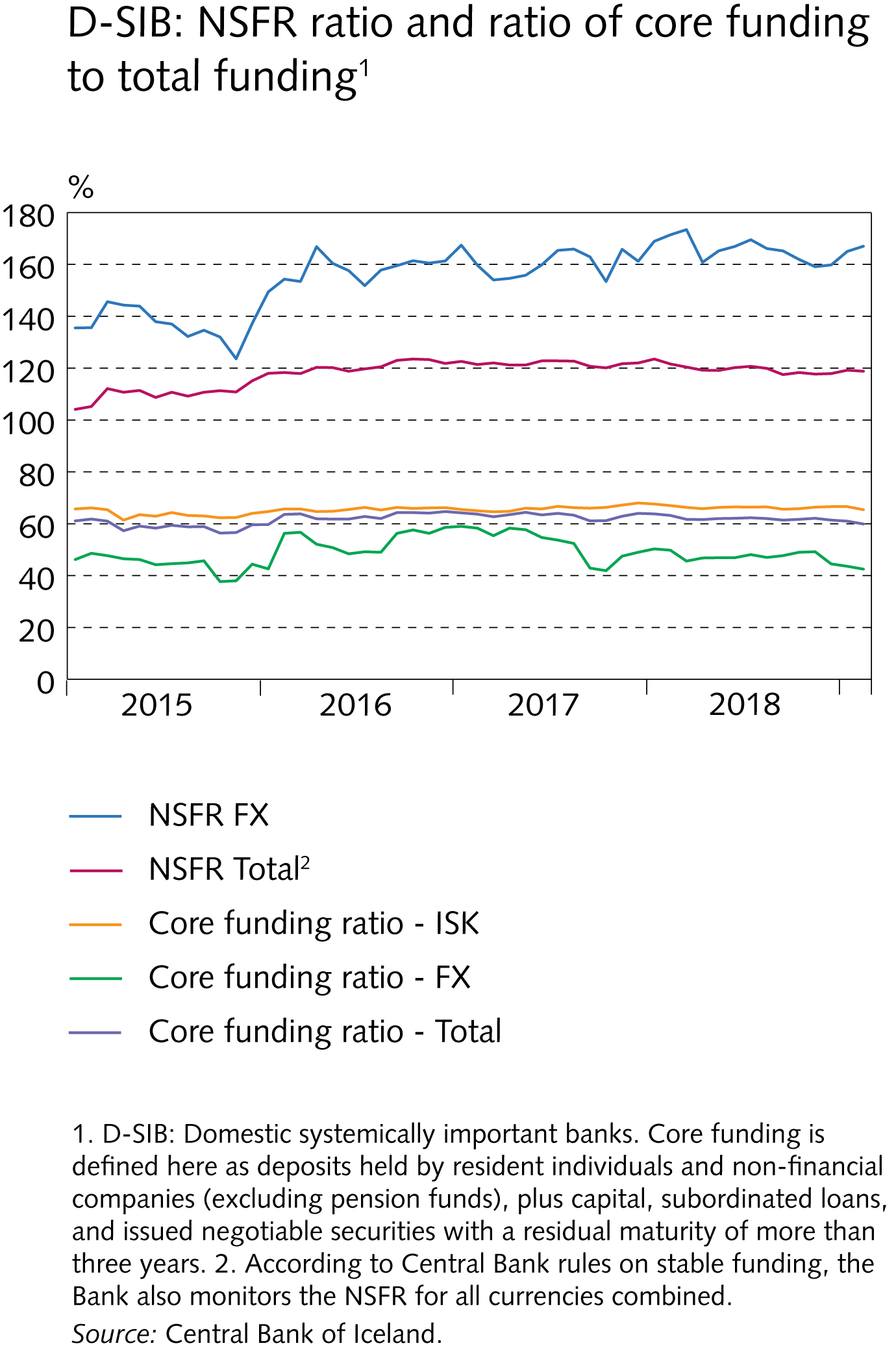 Appendix I
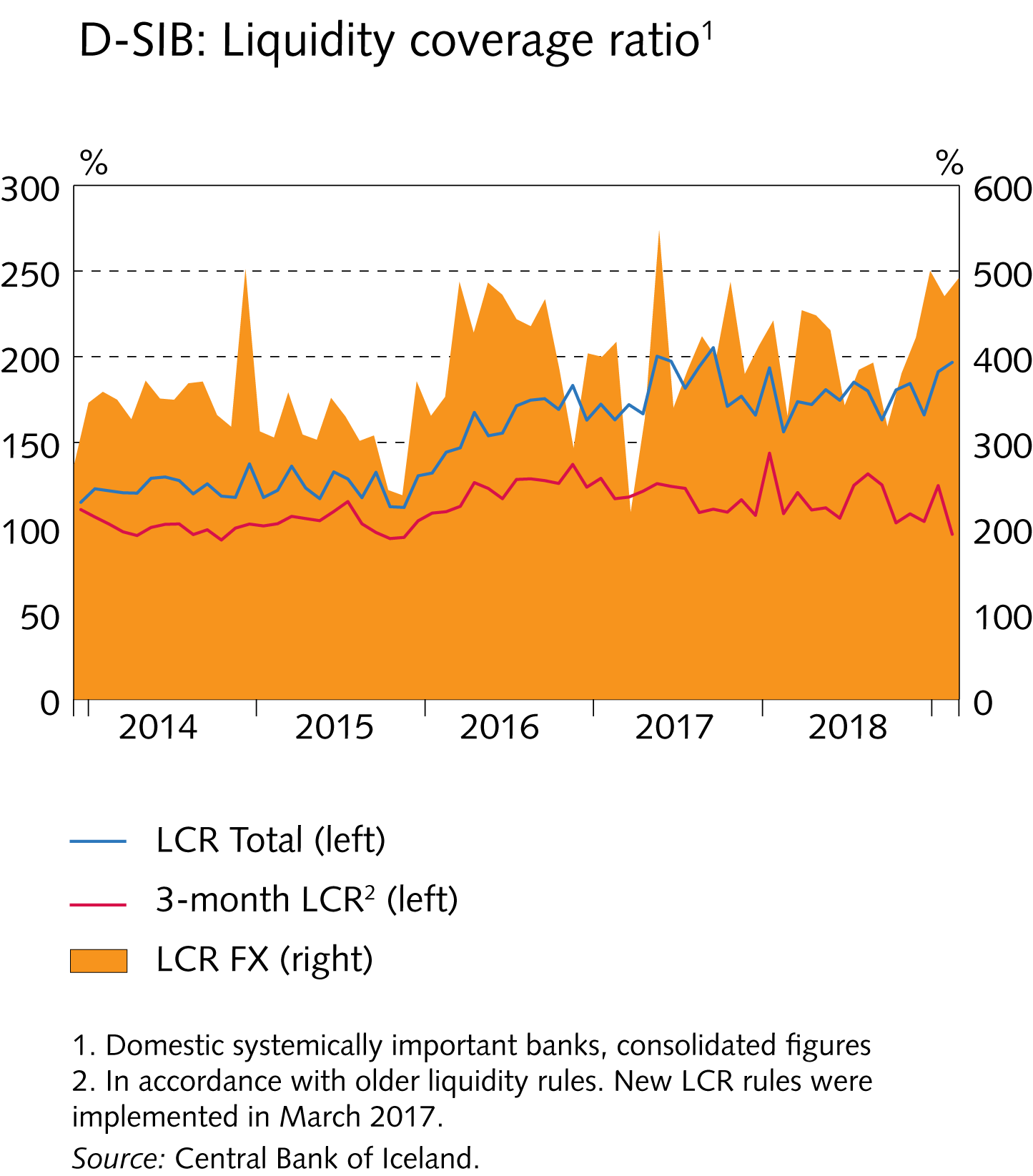 Appendix I
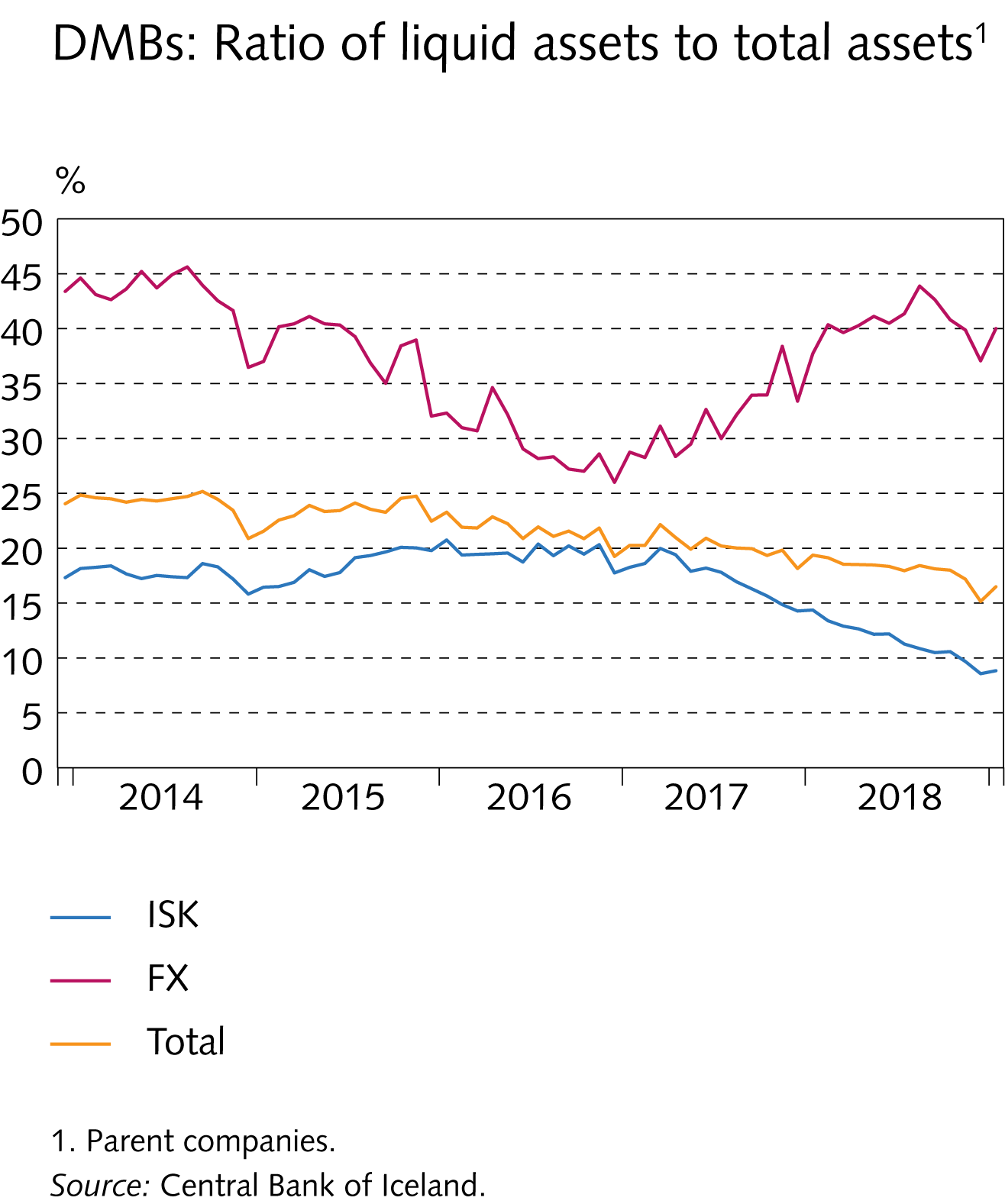 Appendix I
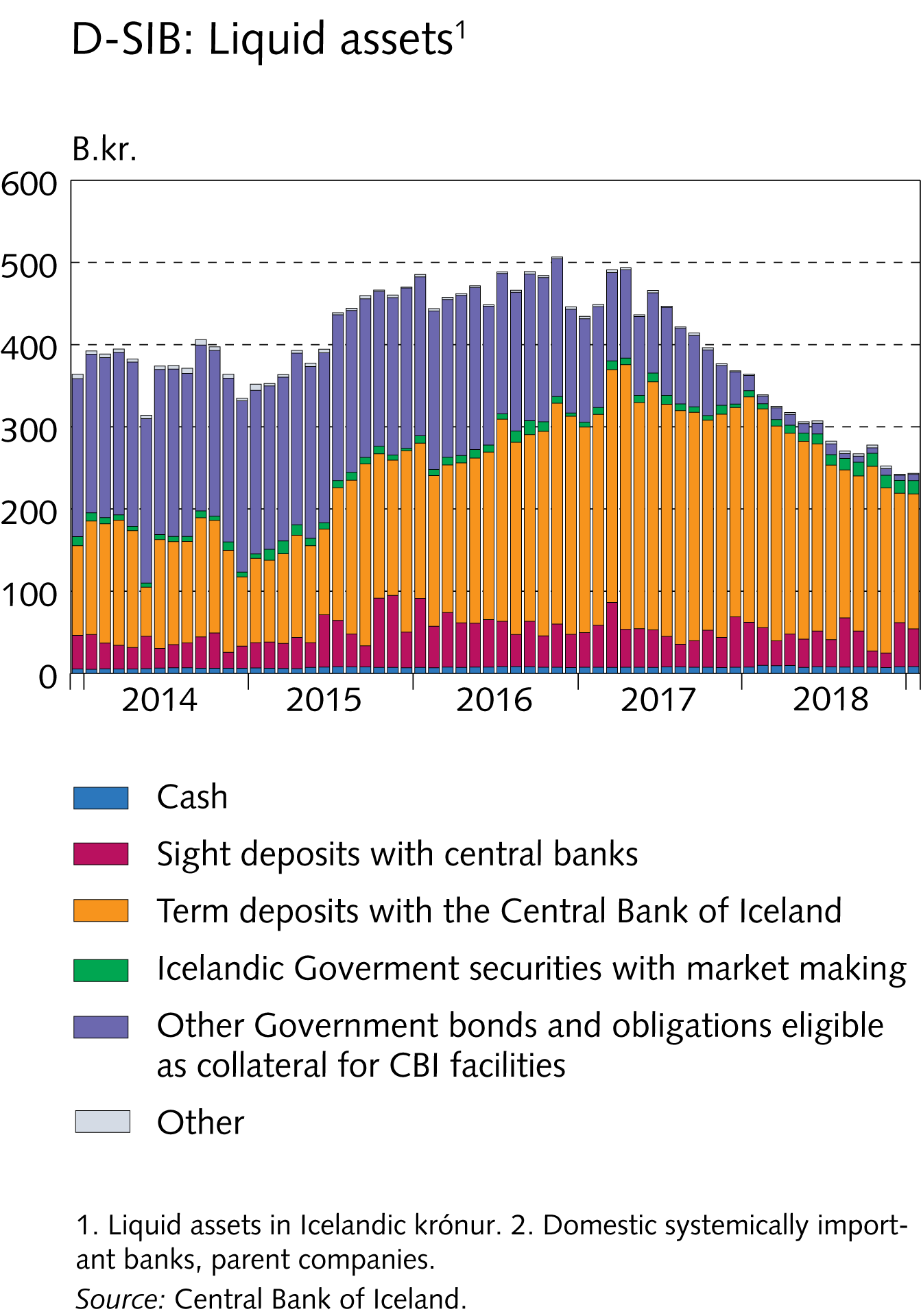 Appendix I
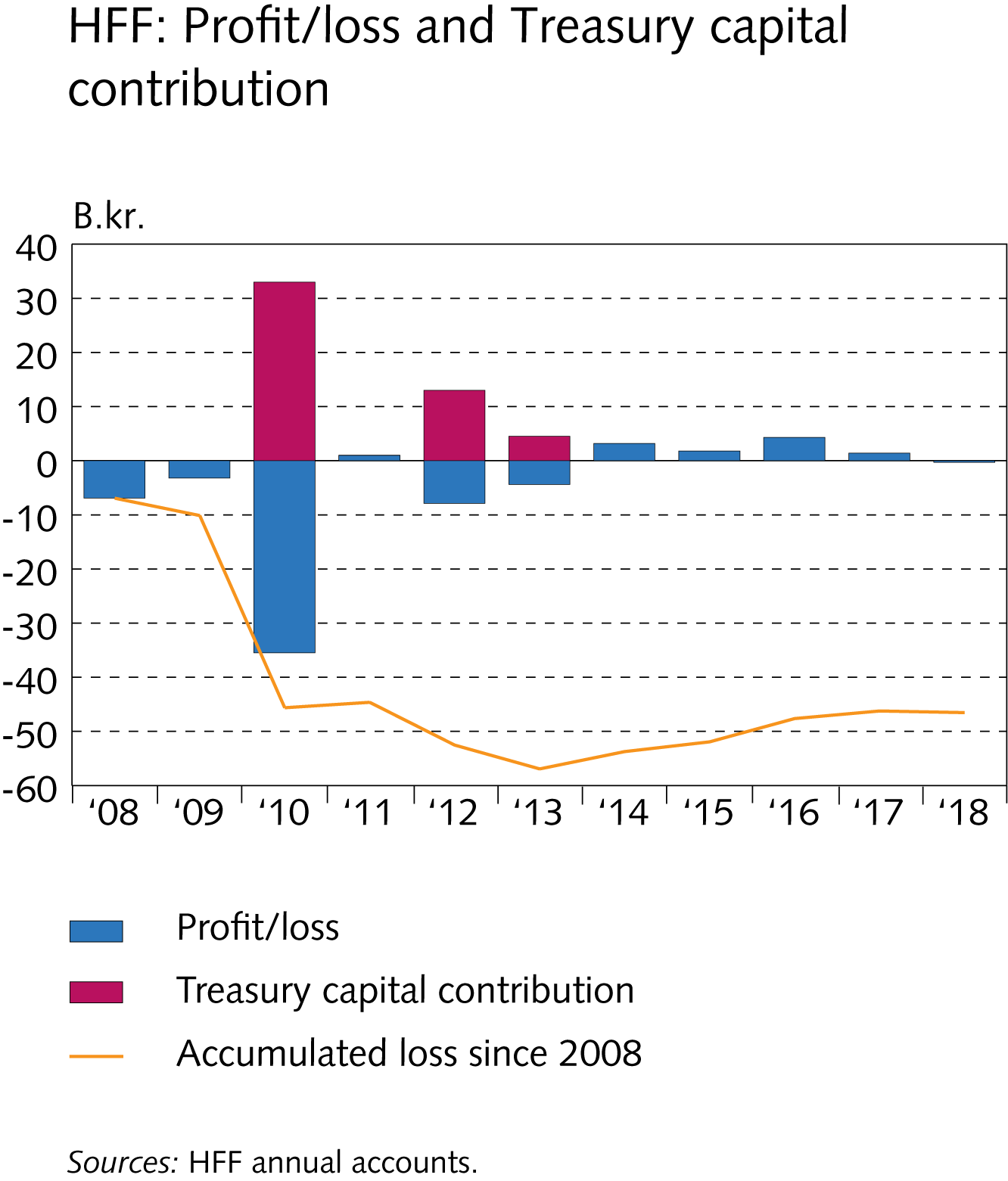 Appendix I
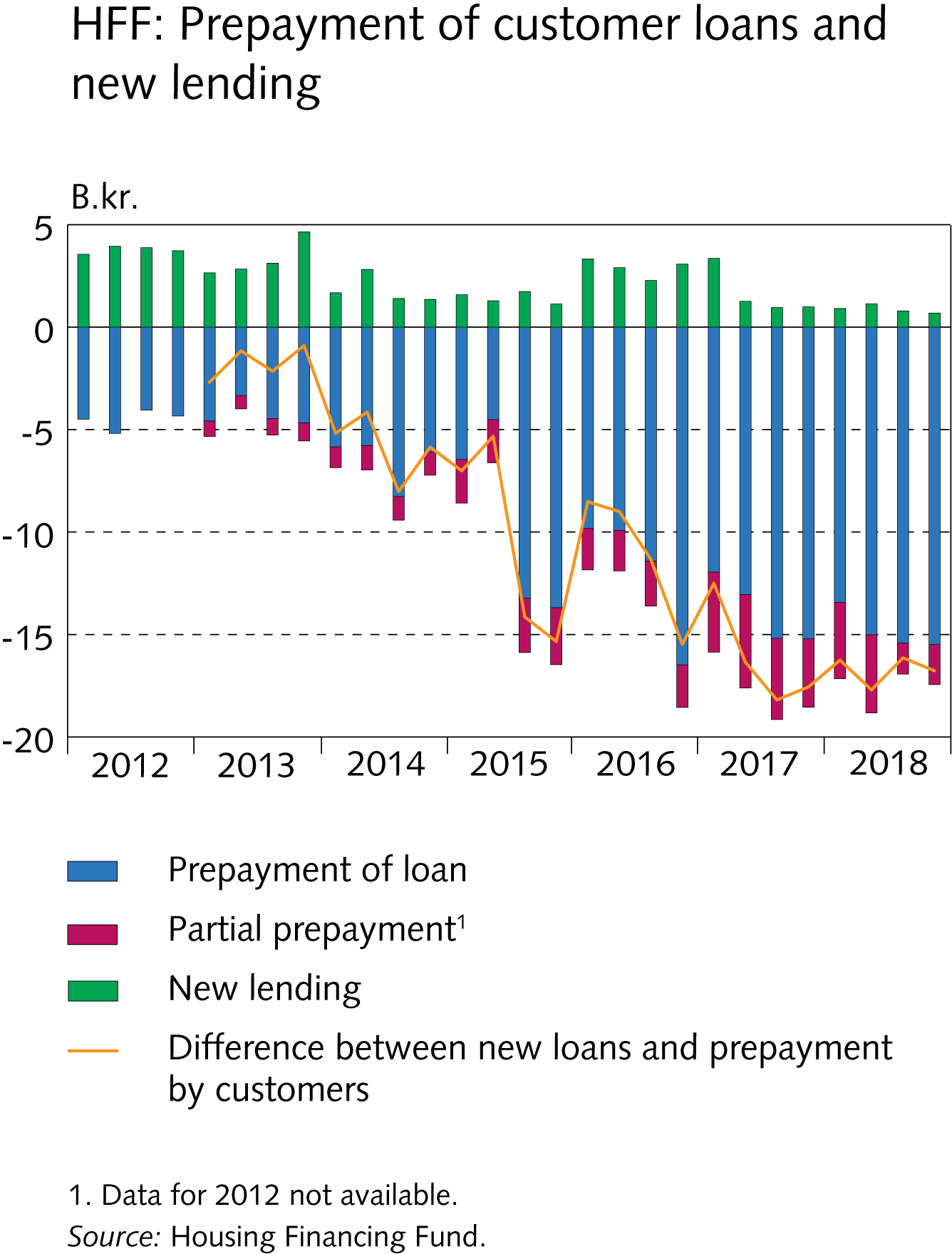 Appendix I
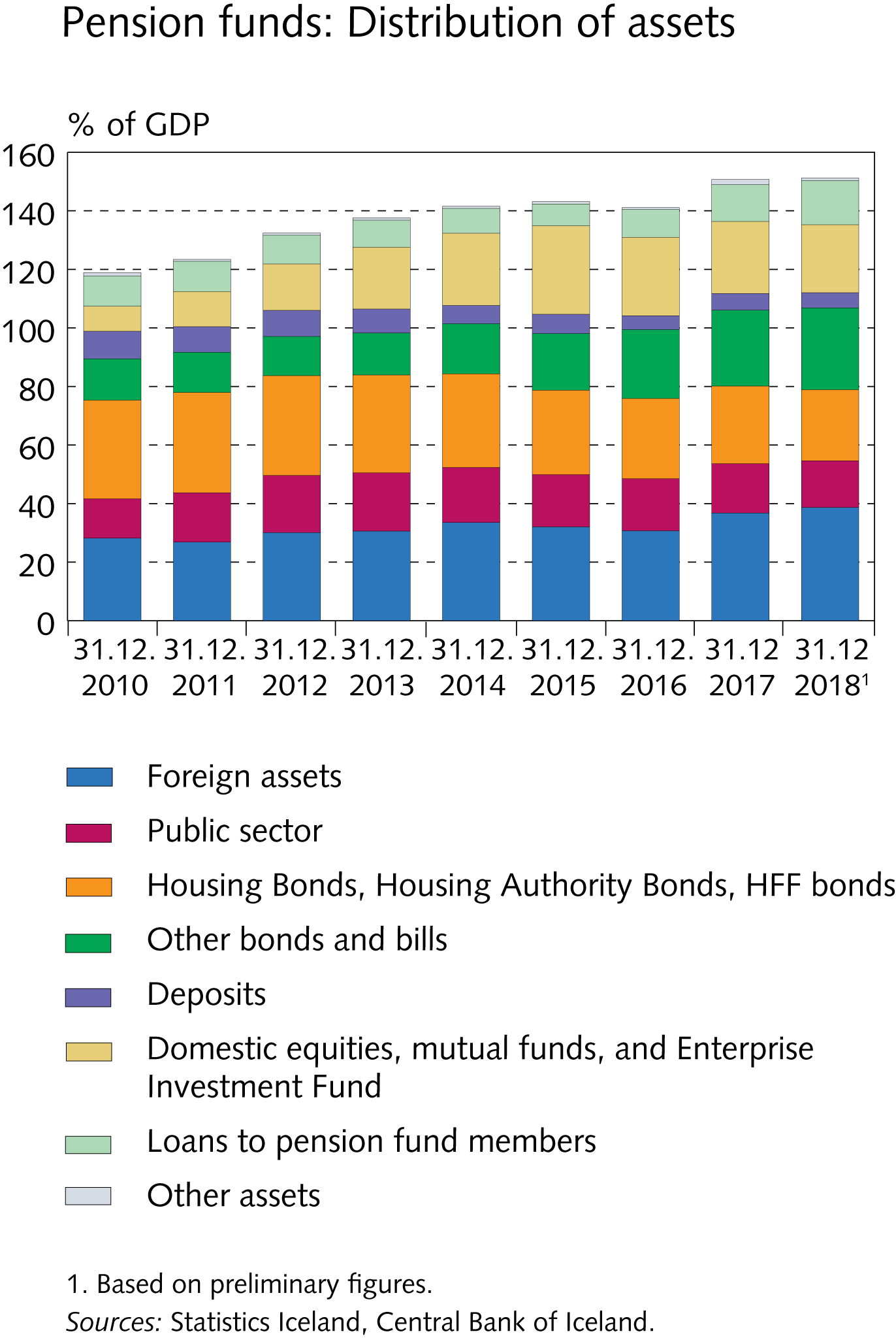 Appendix I
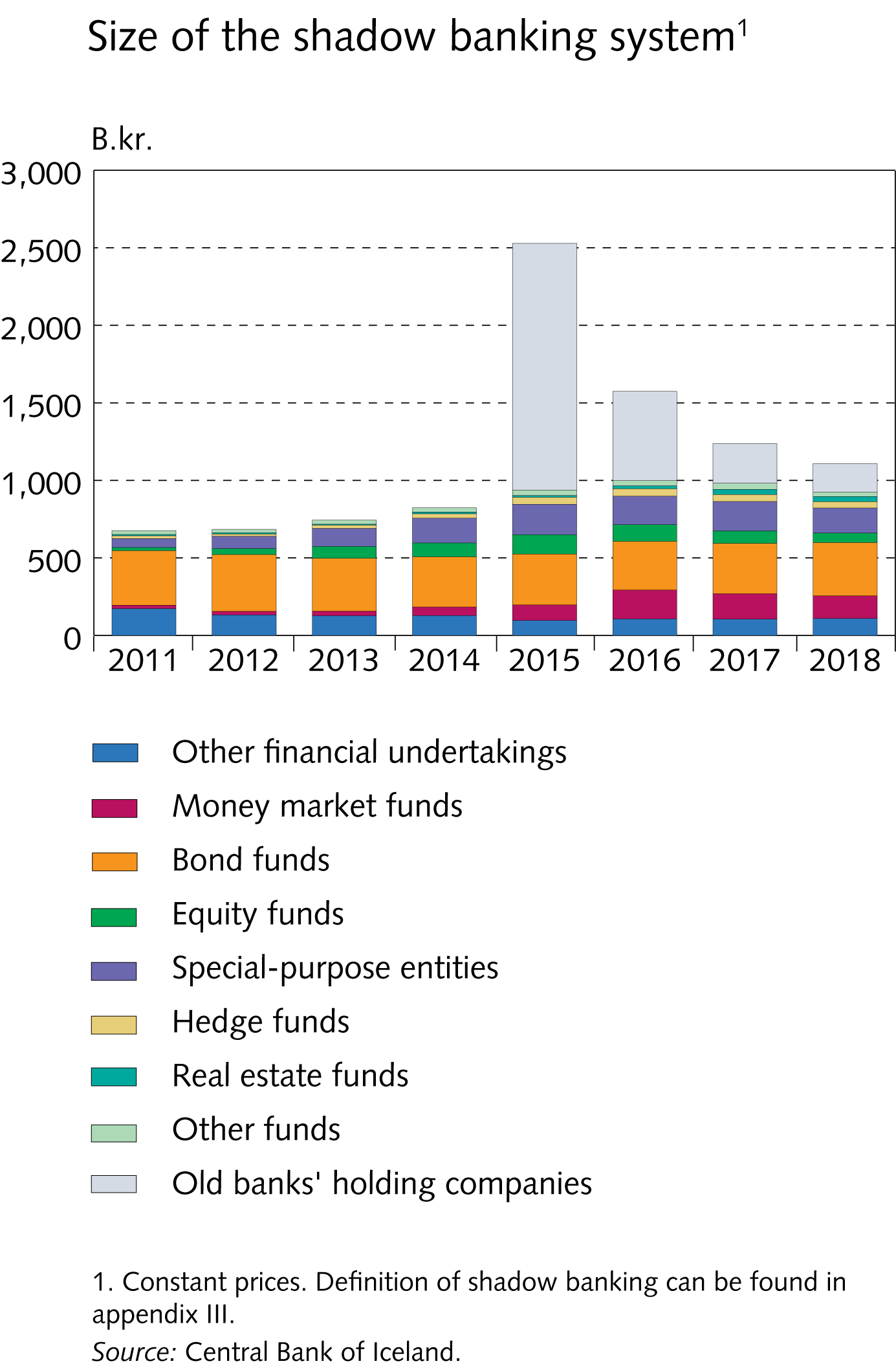 Appendix I
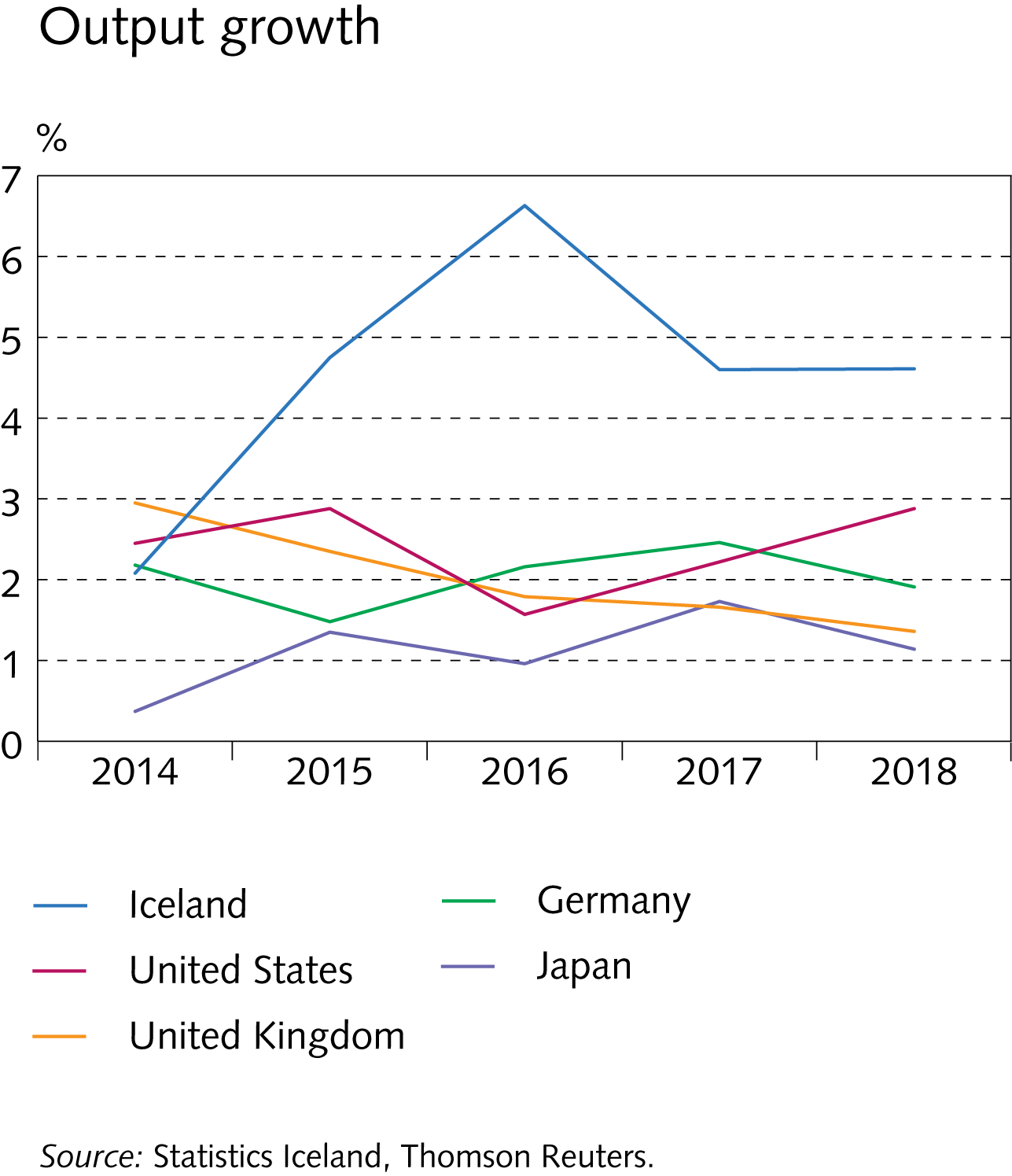 Appendix I
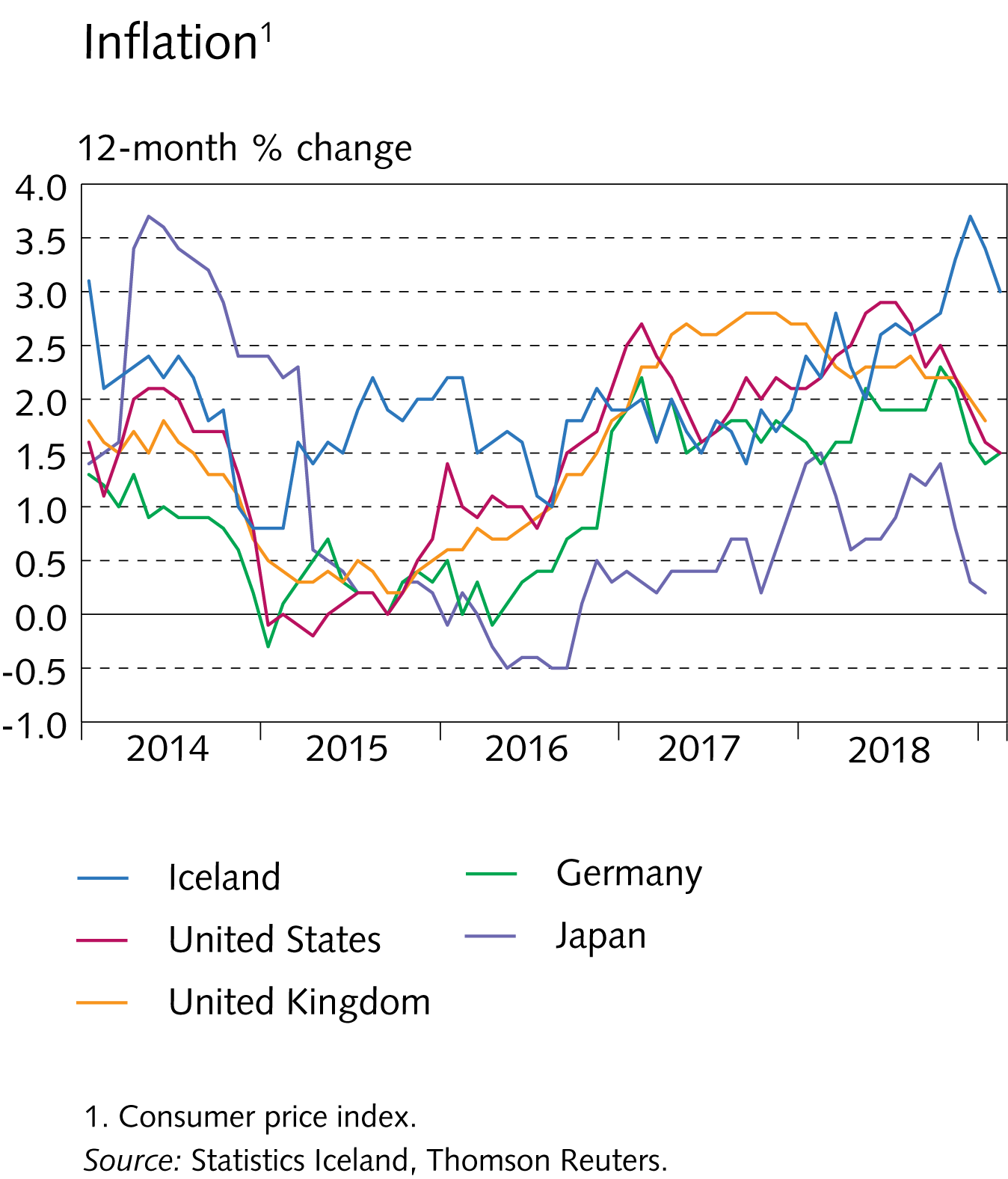 Appendix I
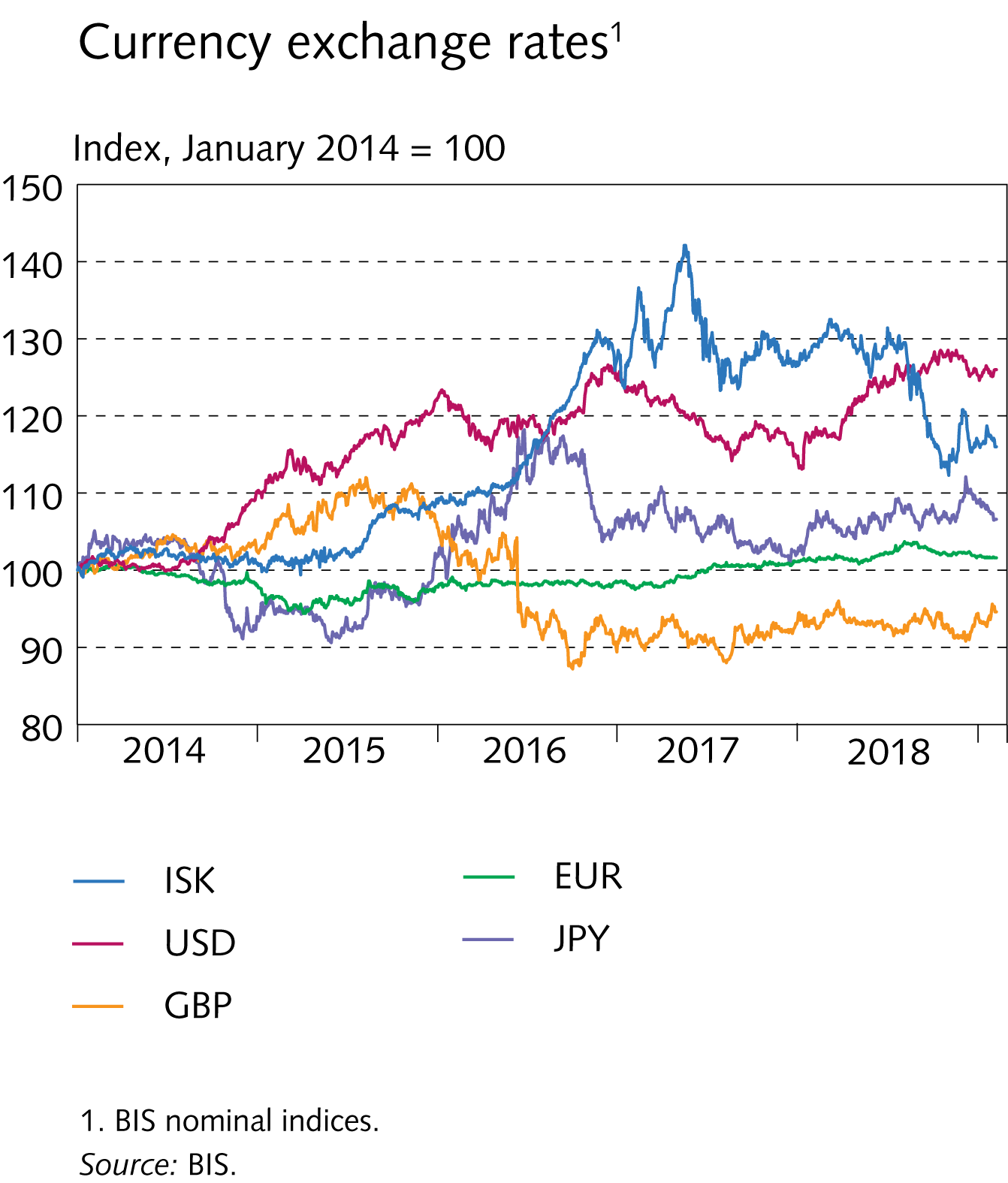 Appendix I
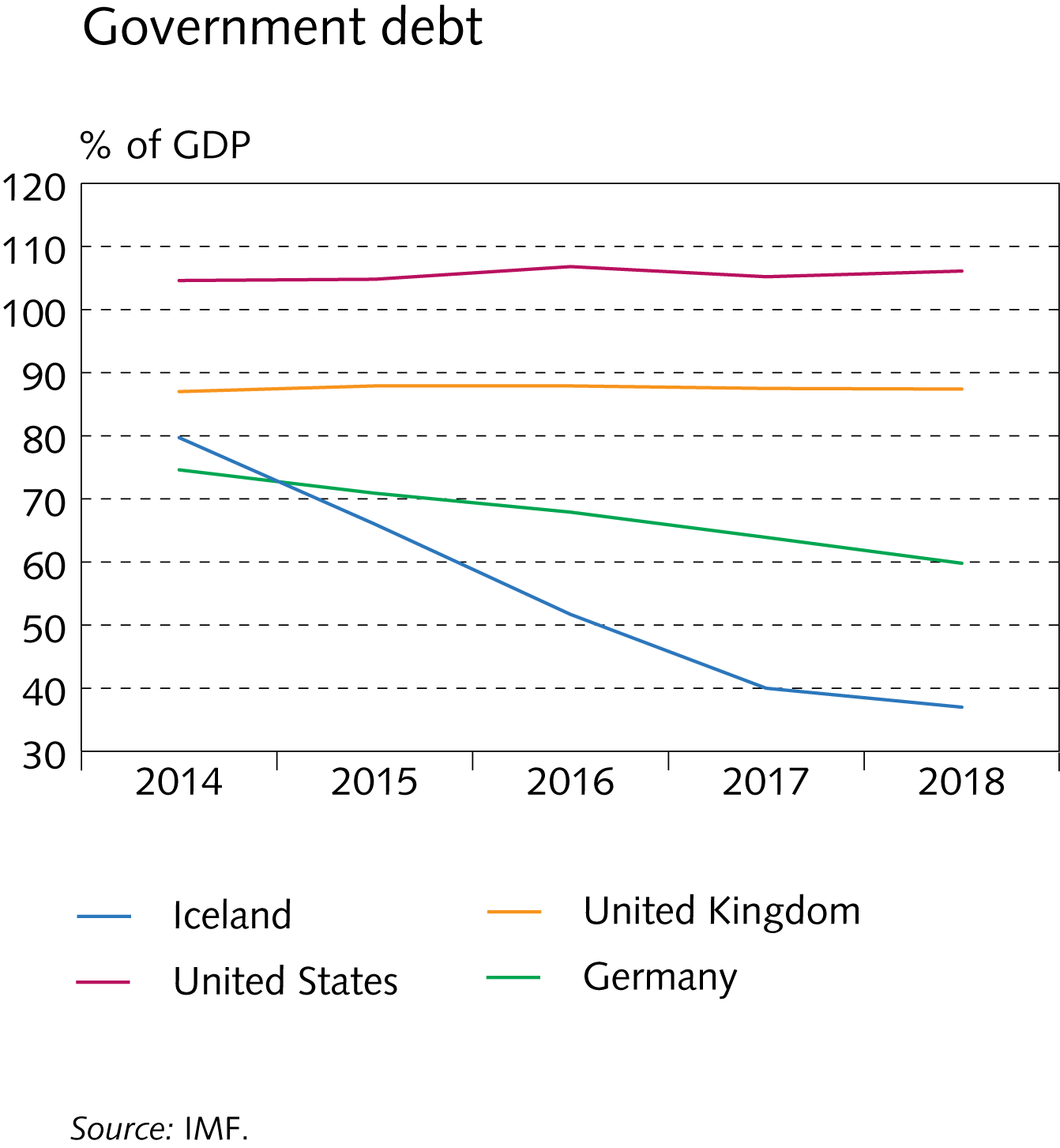 Appendix I
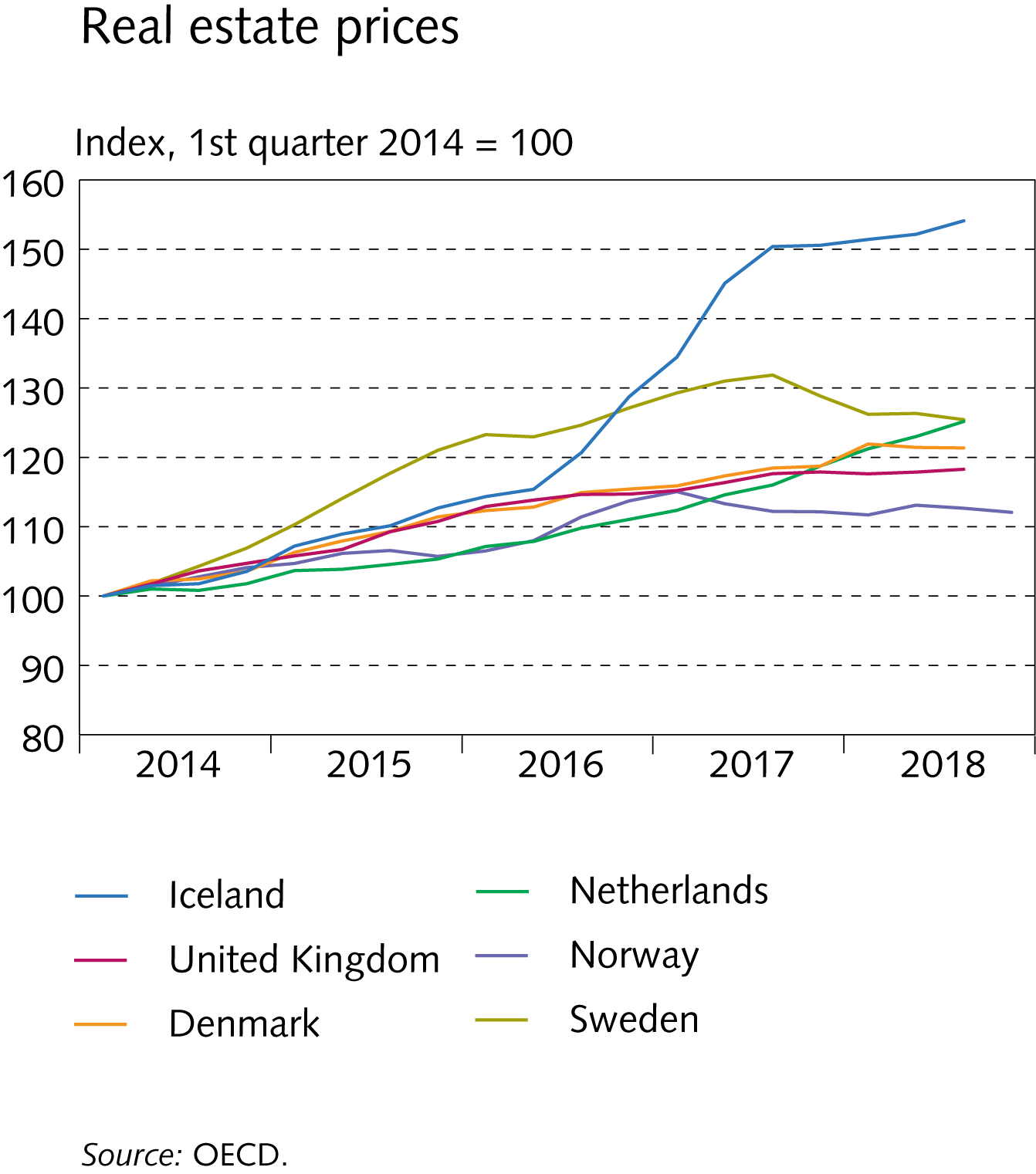 Appendix I
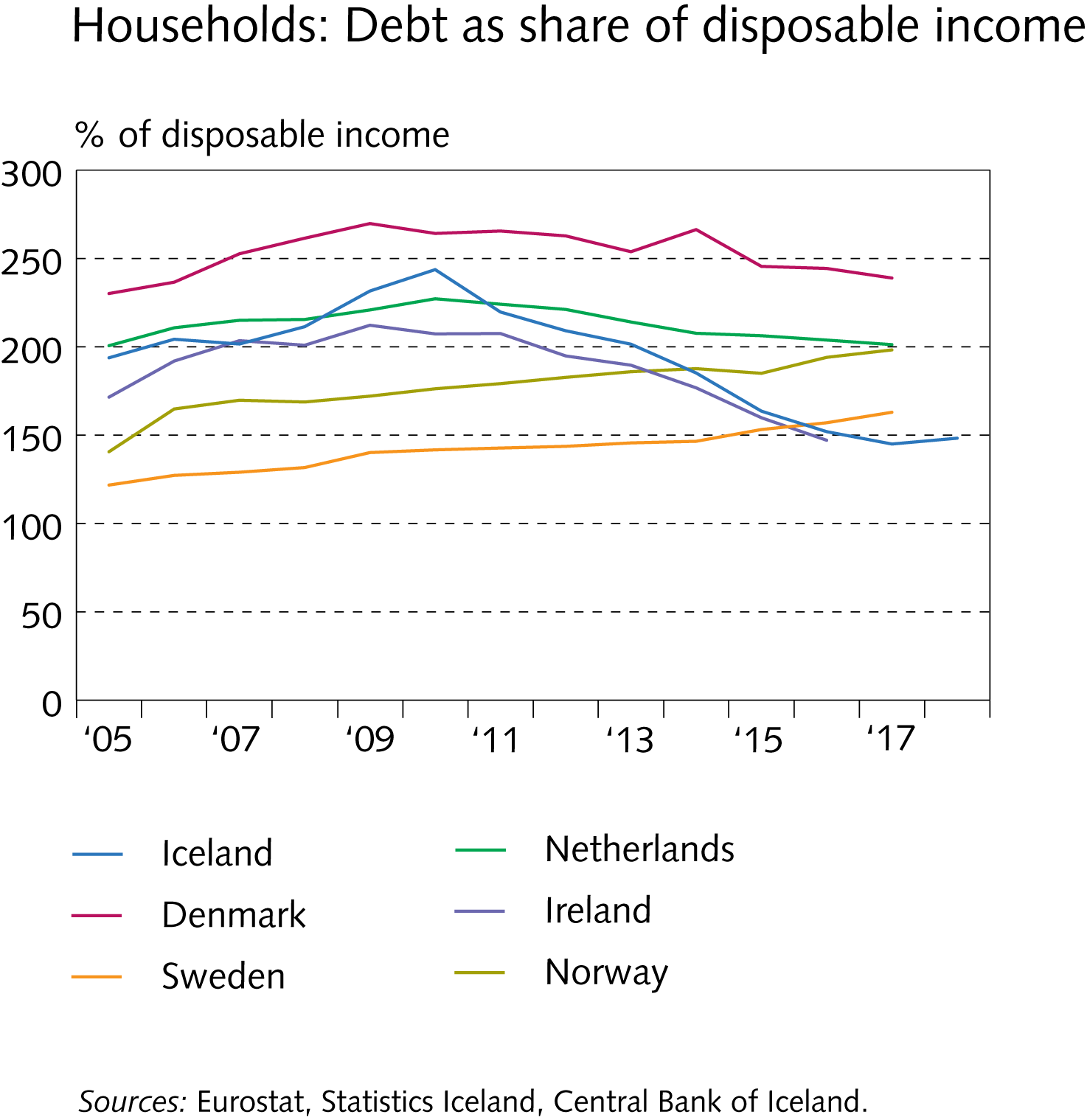 Appendix I
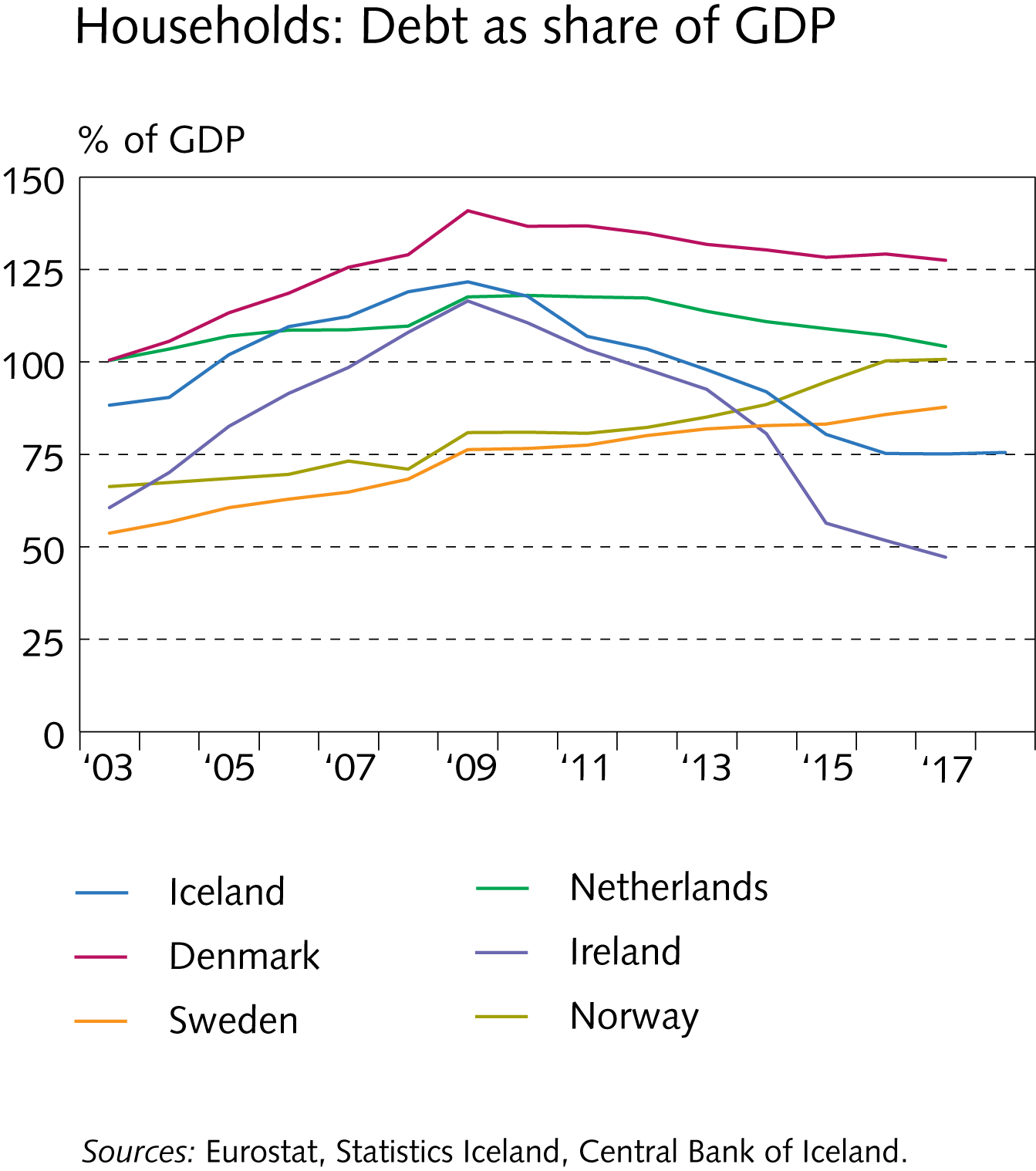 Appendix I
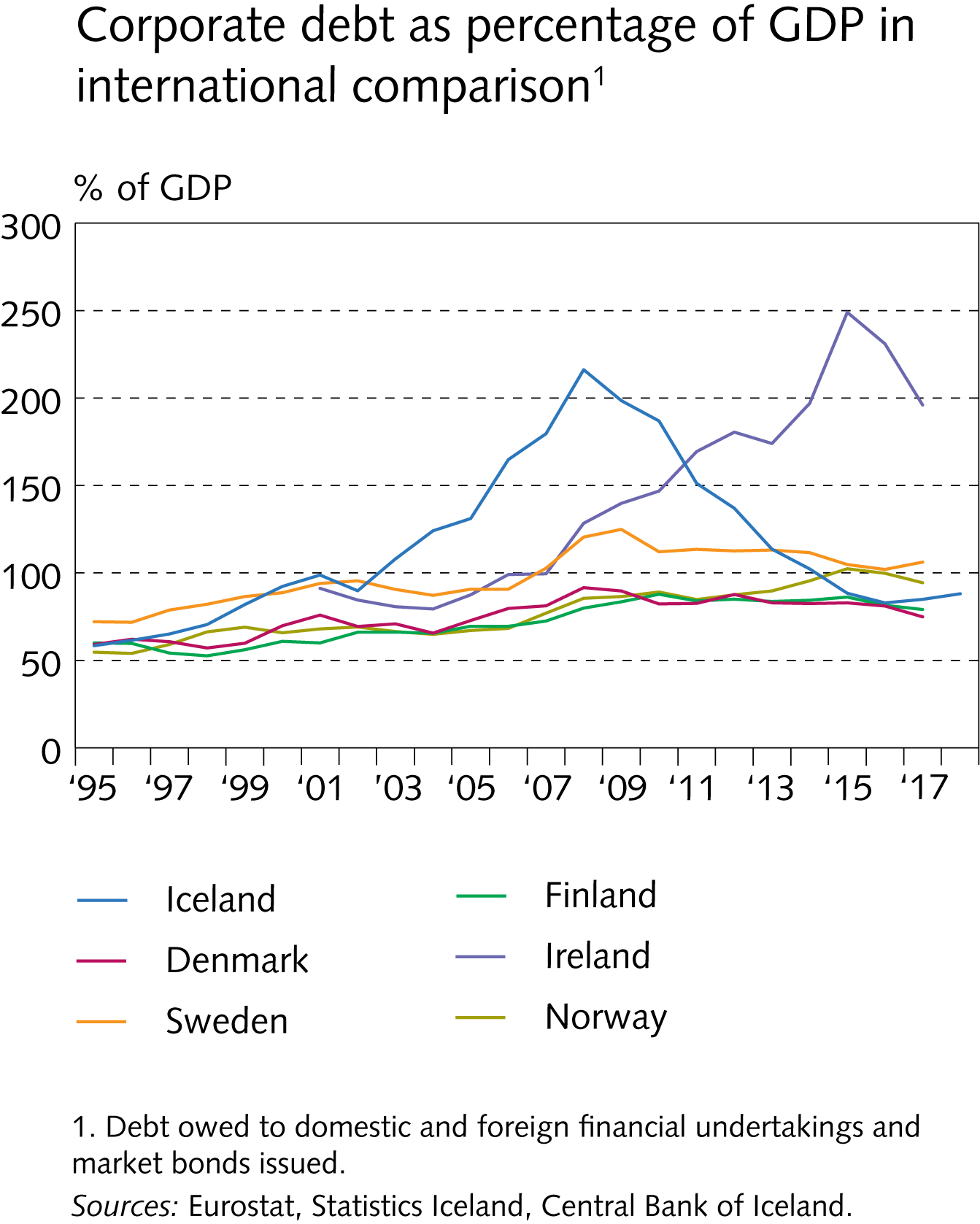 Appendix I
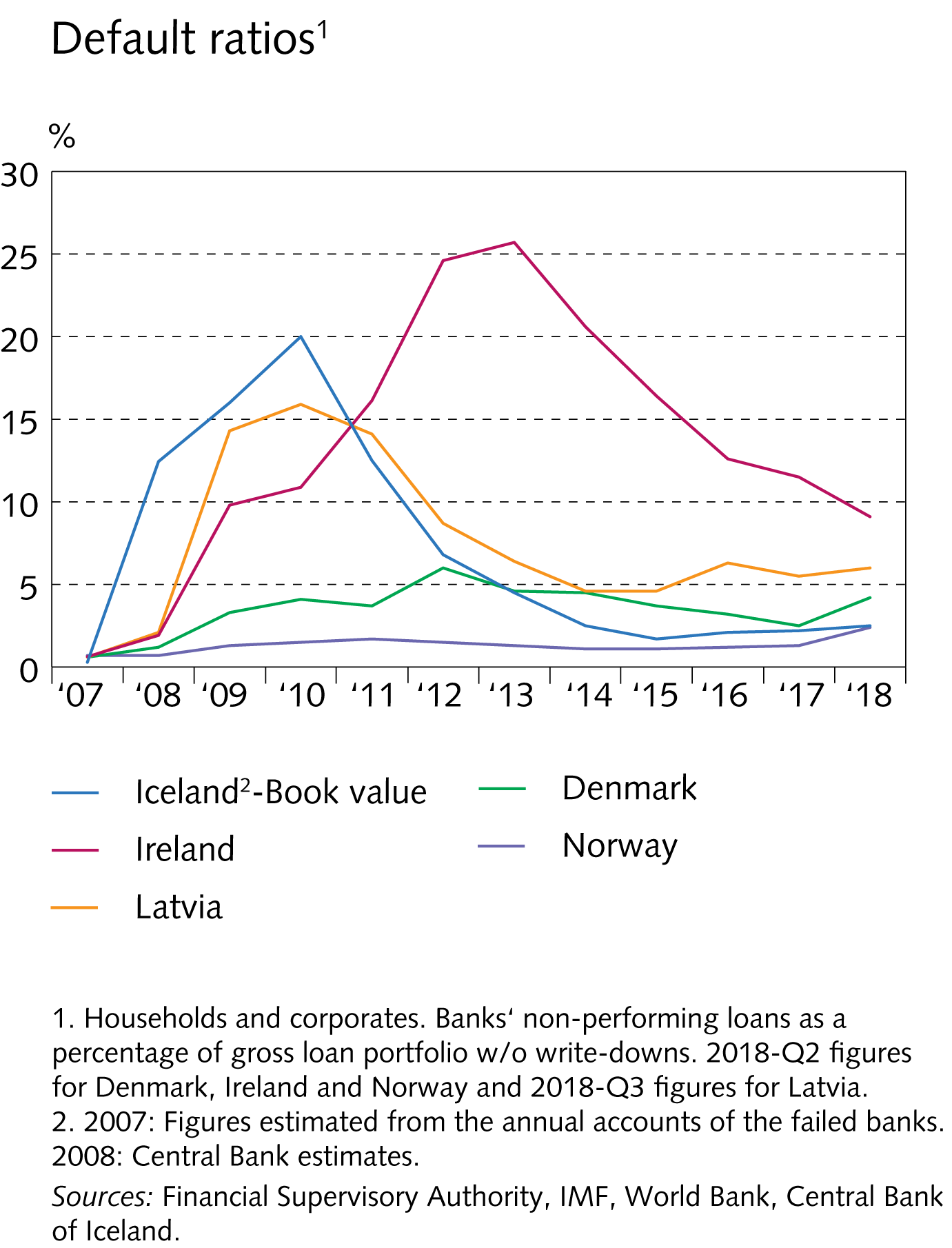 Appendix I
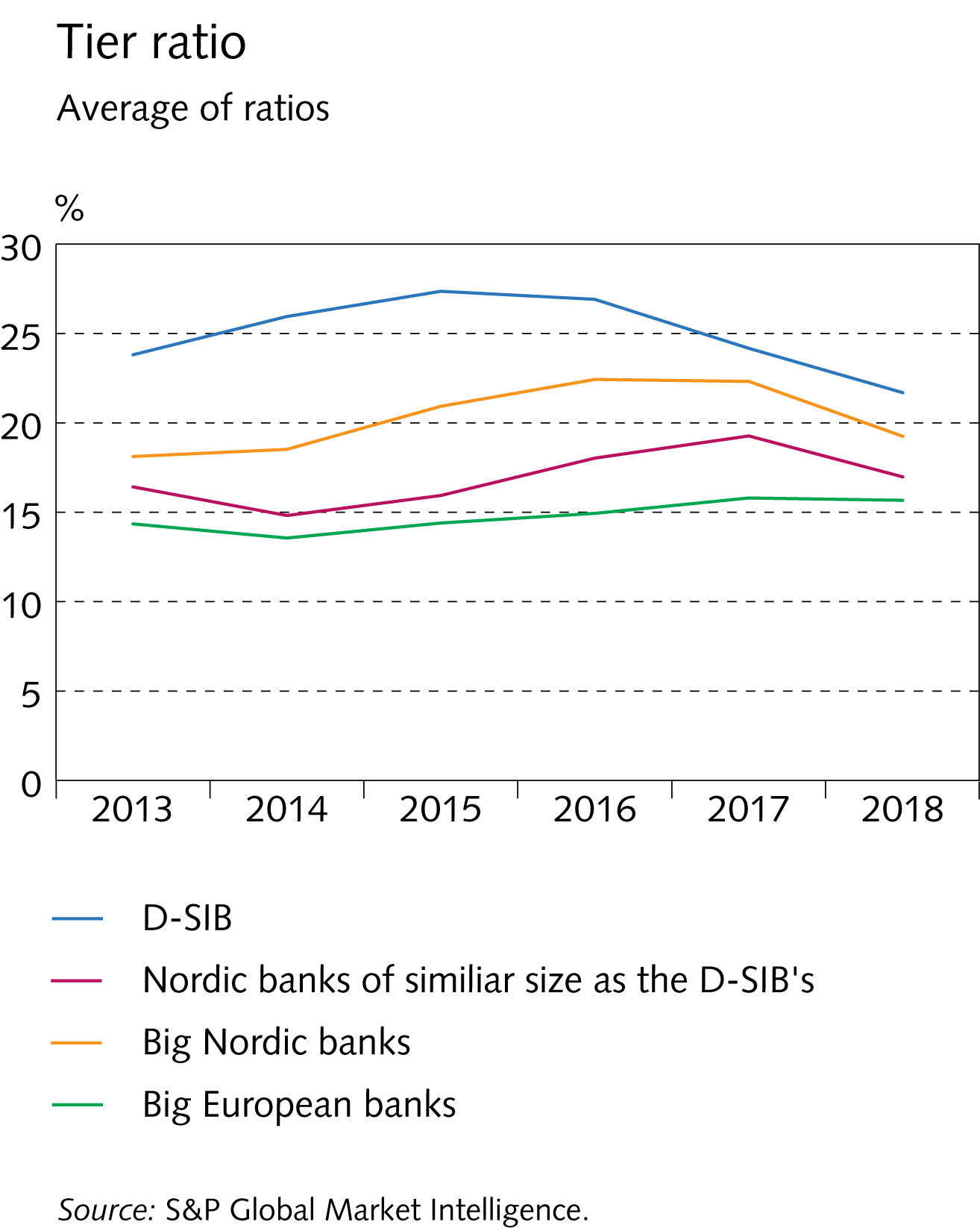 Appendix I
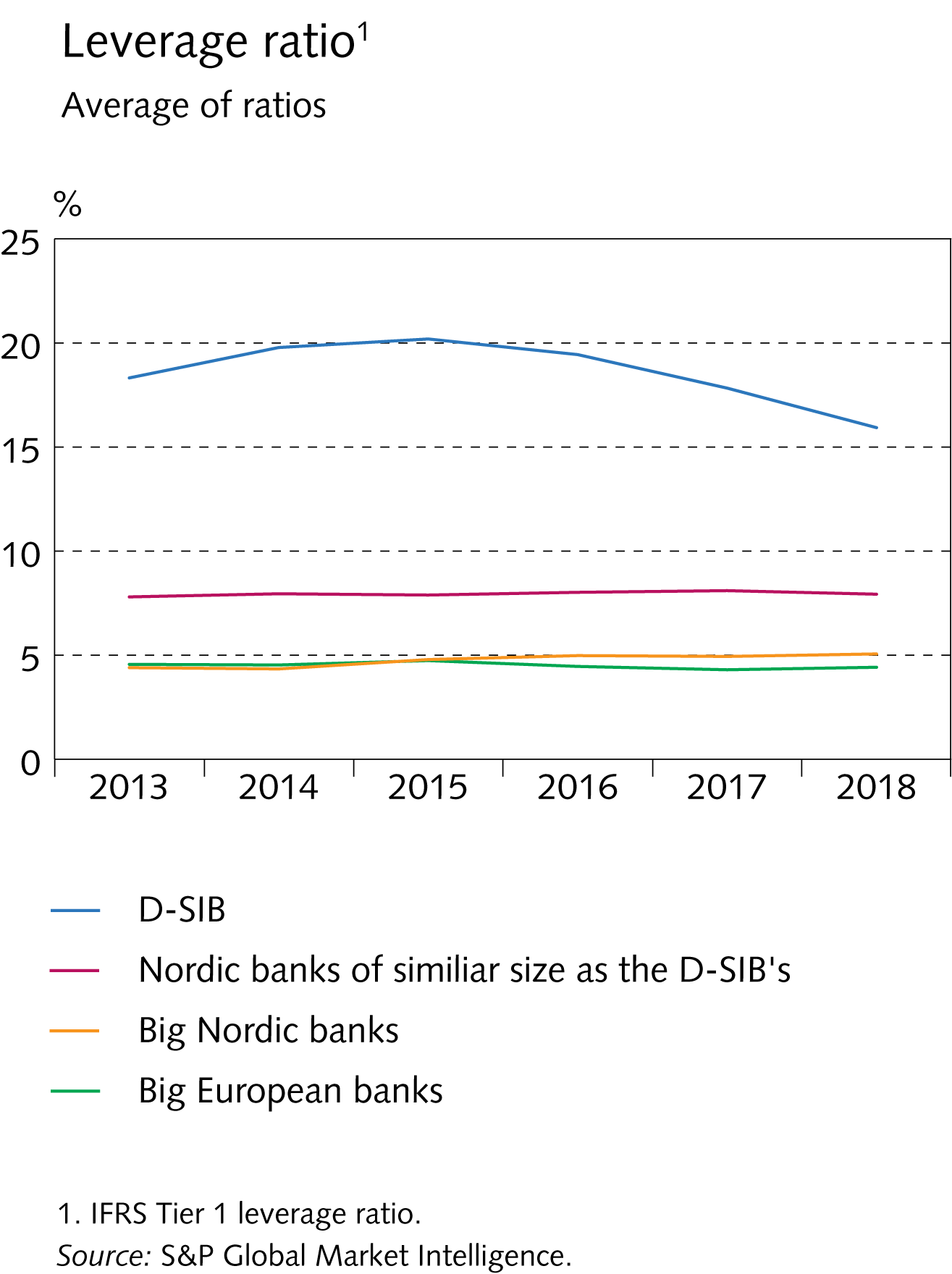 Appendix I
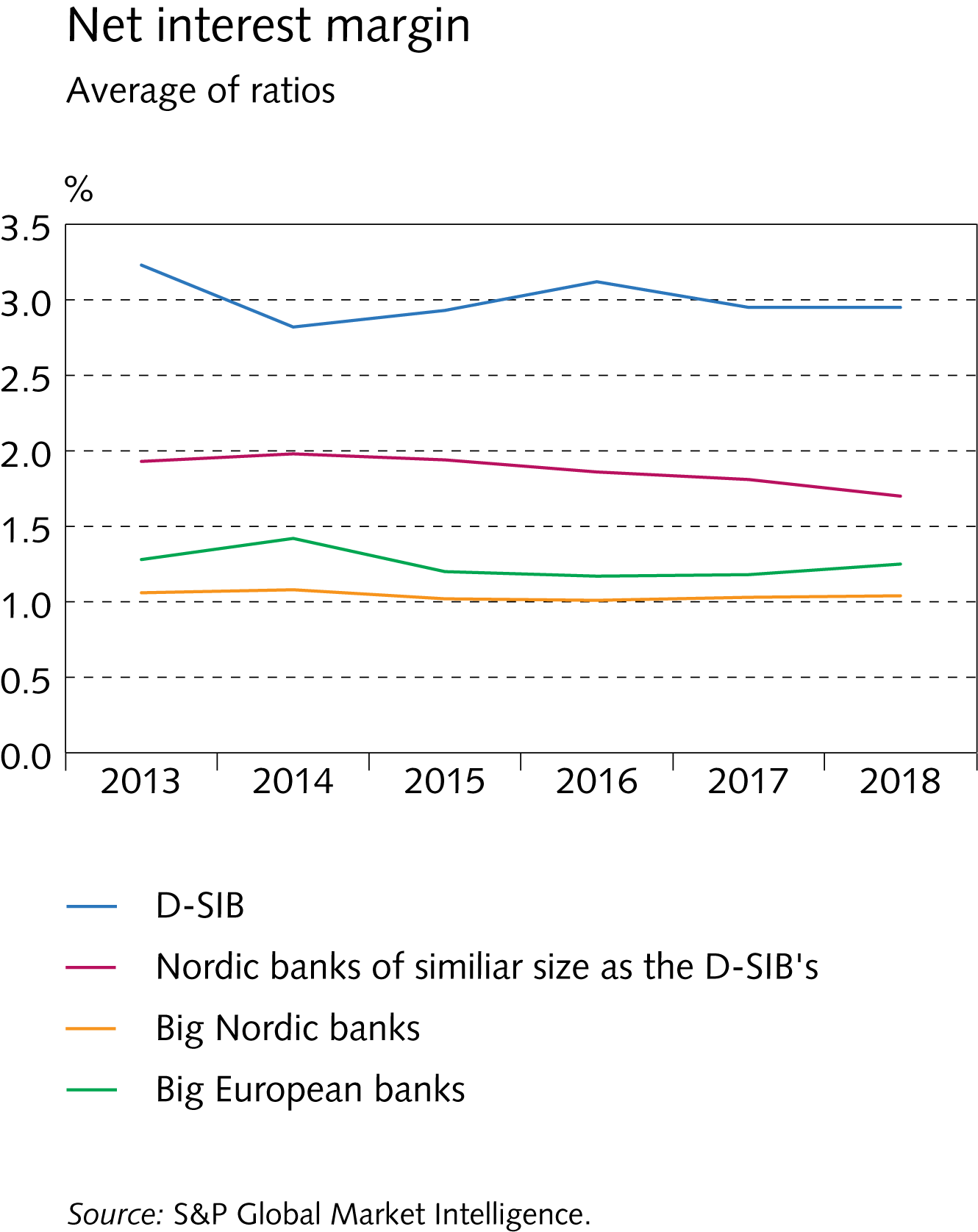 Appendix I
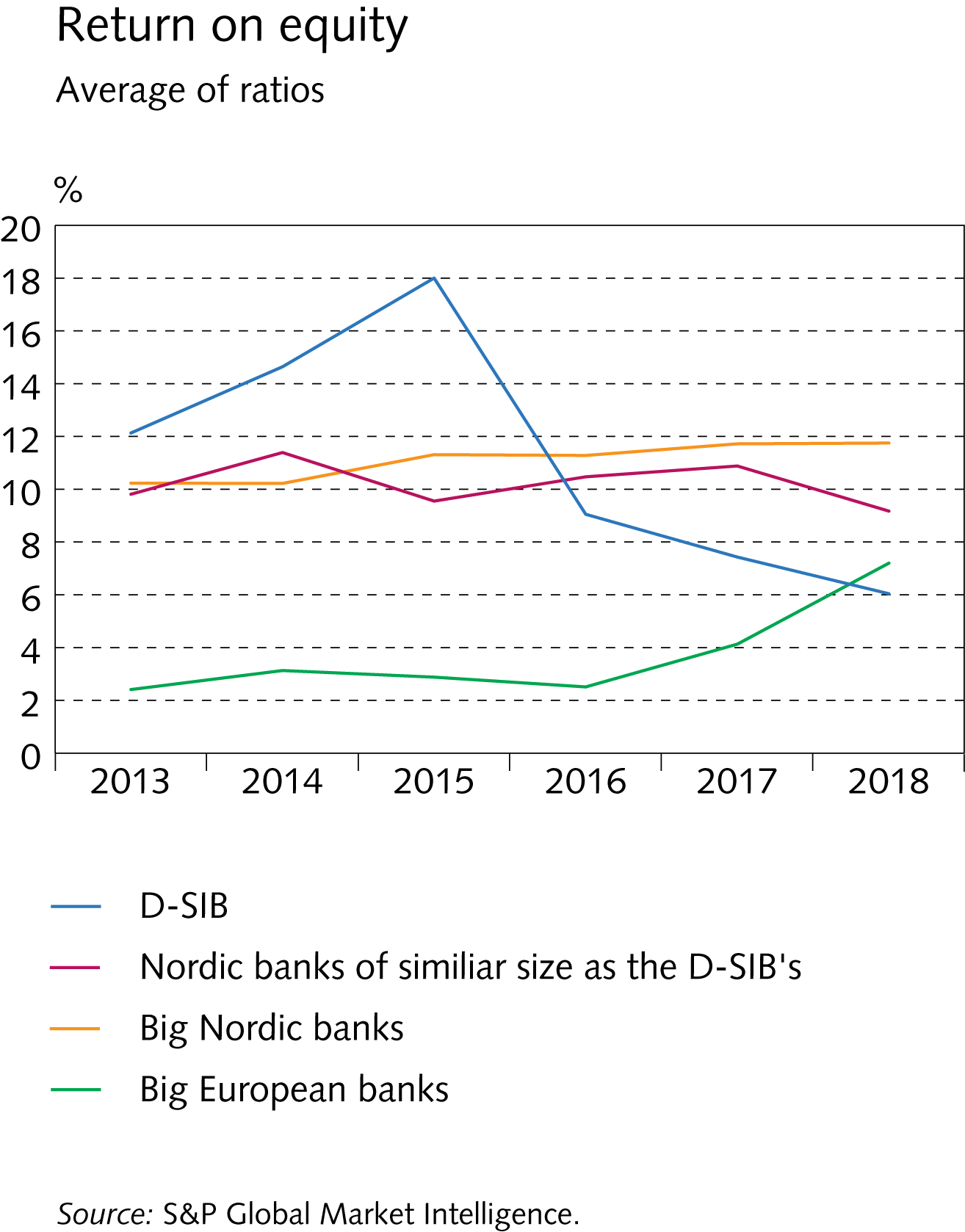 Appendix I
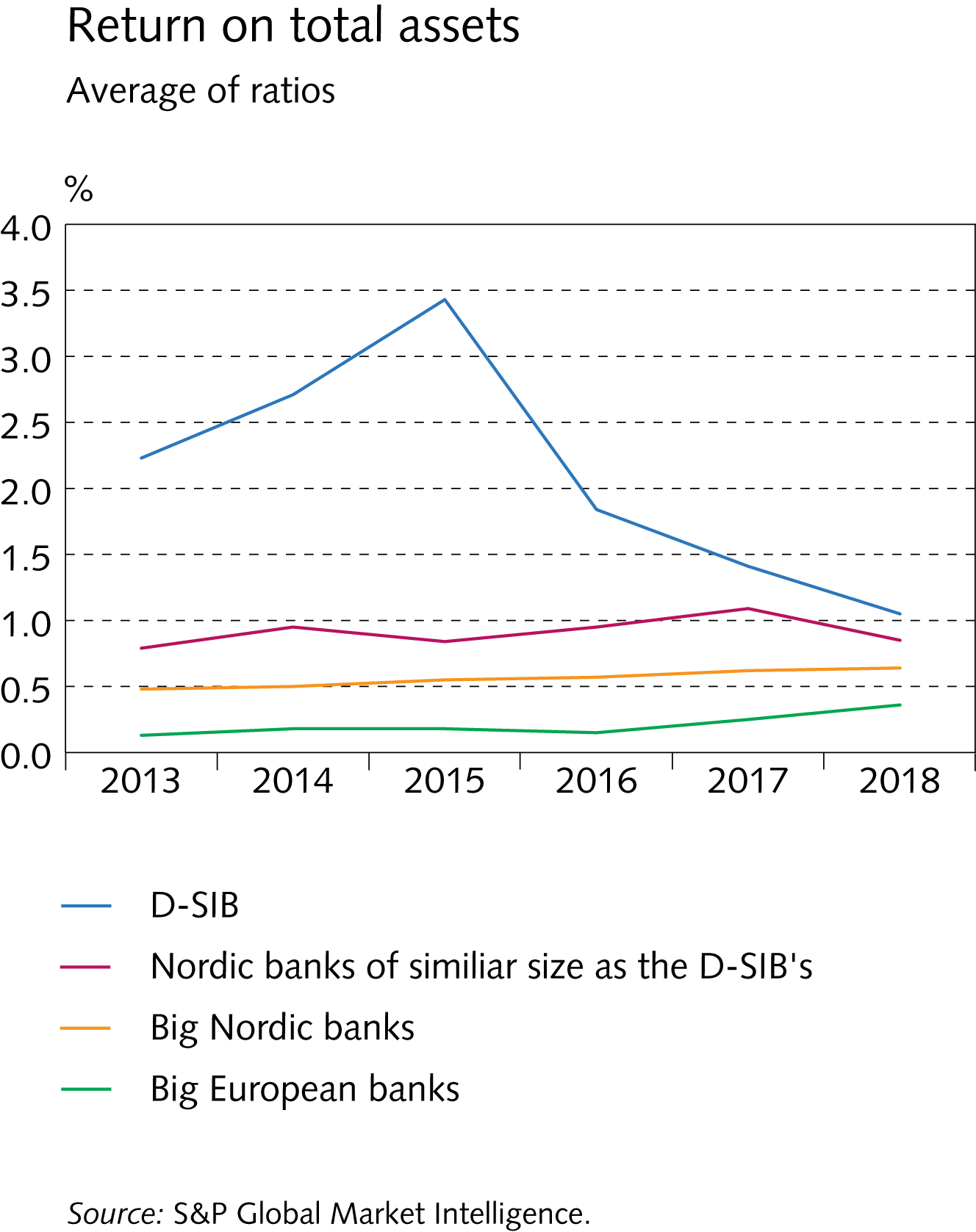 Appendix I
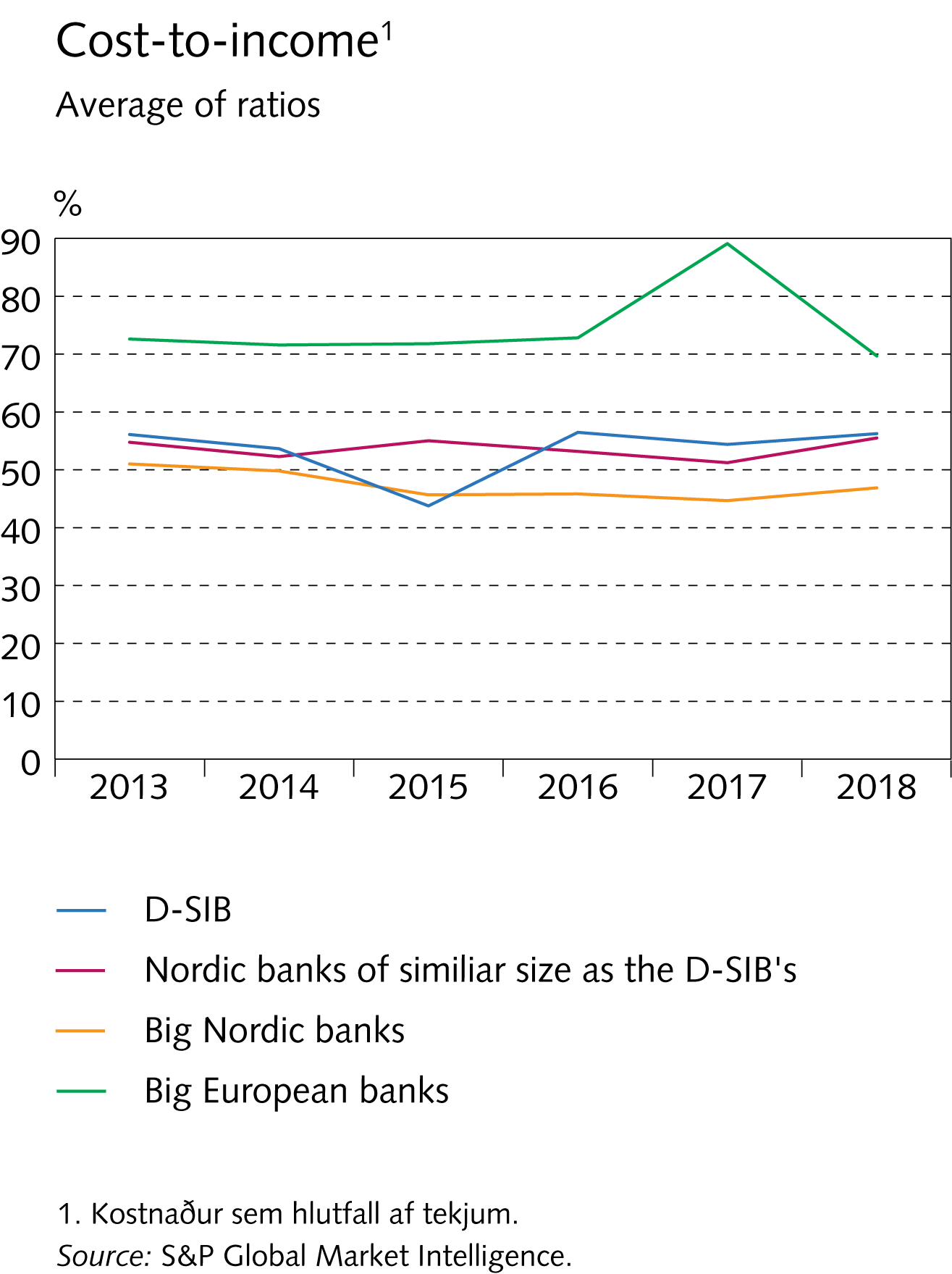 Appendix I
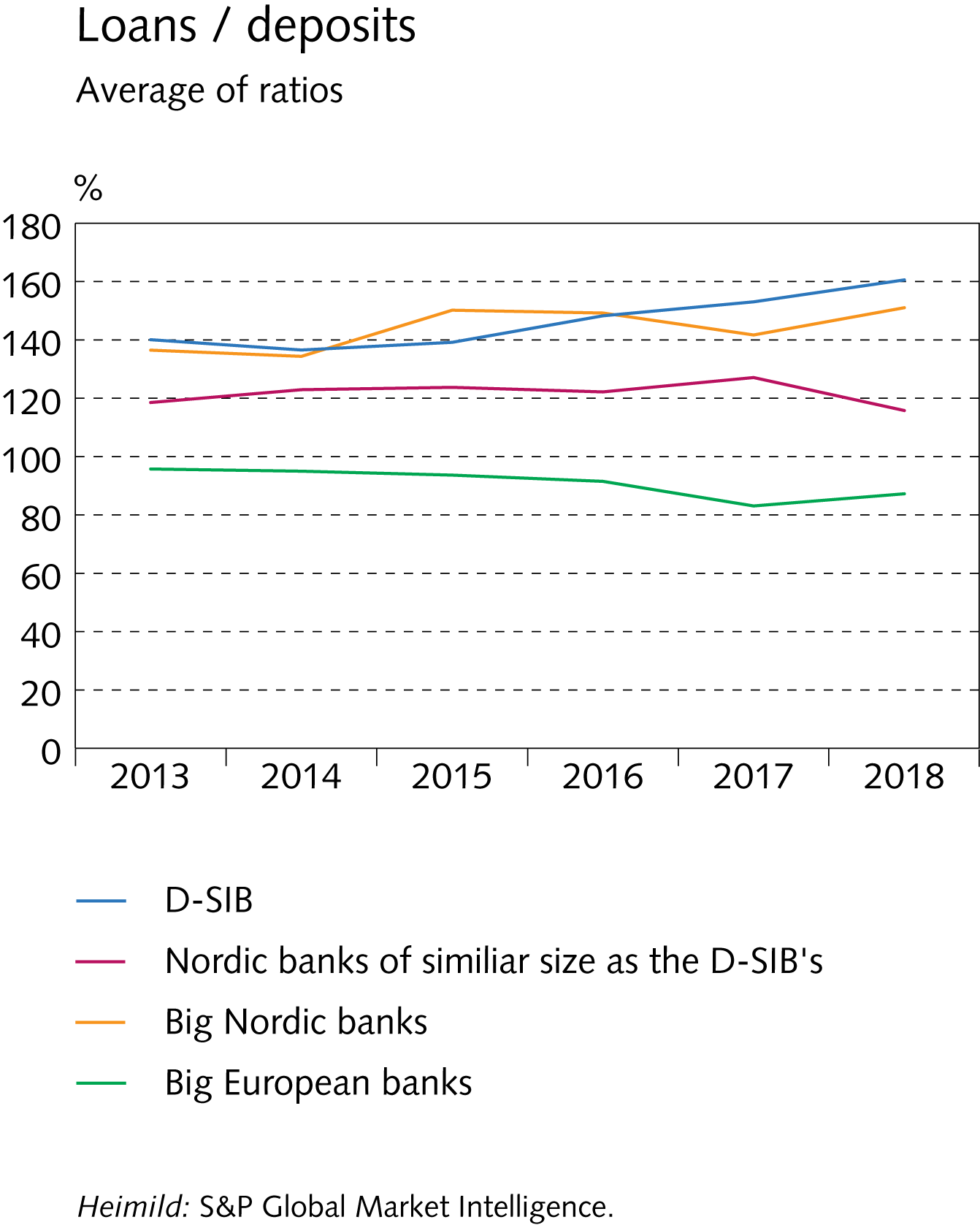 Appendix I
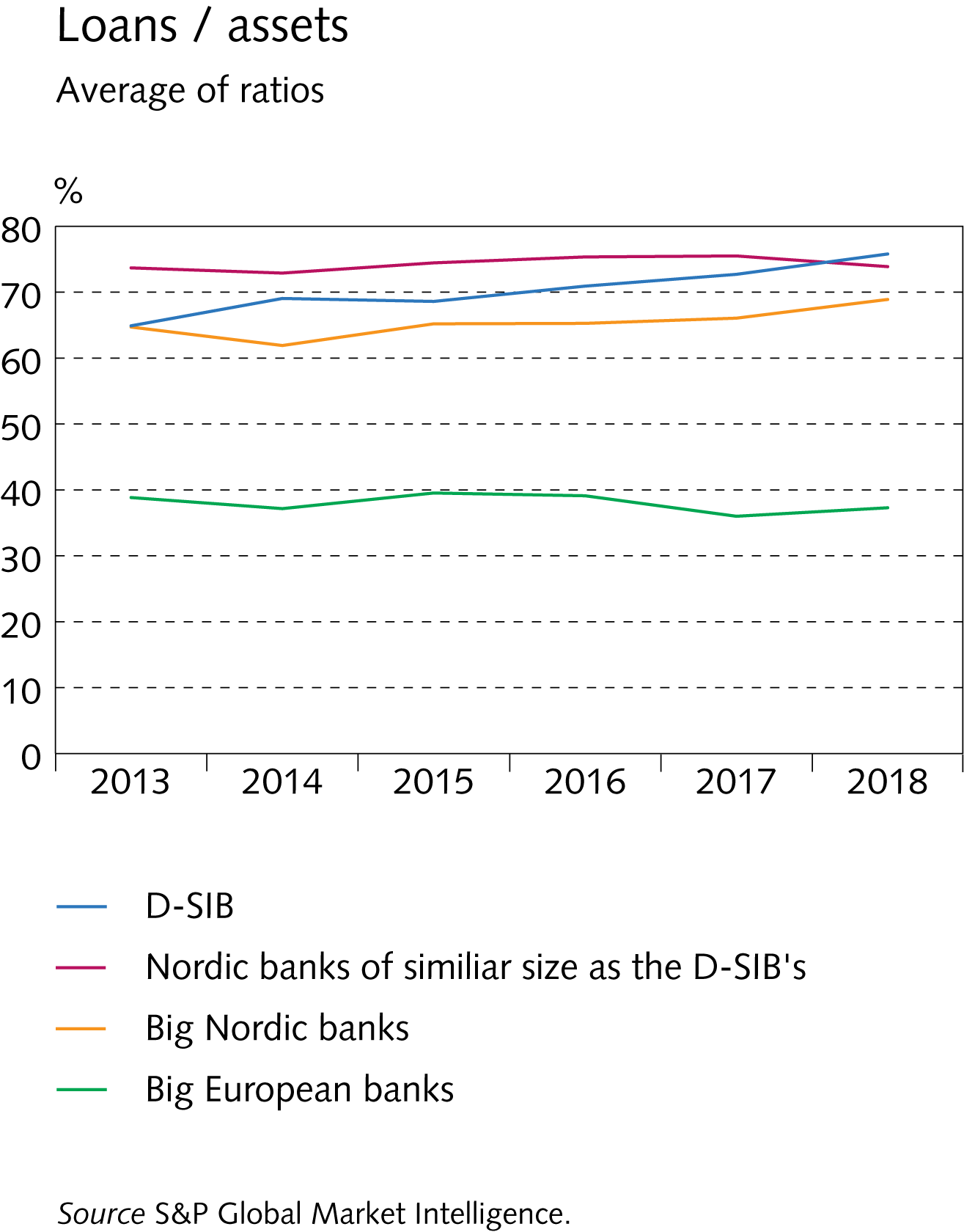